Reflection System in Thief

Peter Sikachev, Nicolas Longchamps
Eidos Montreal
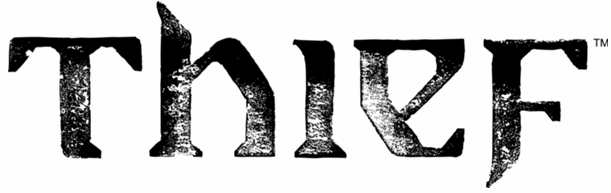 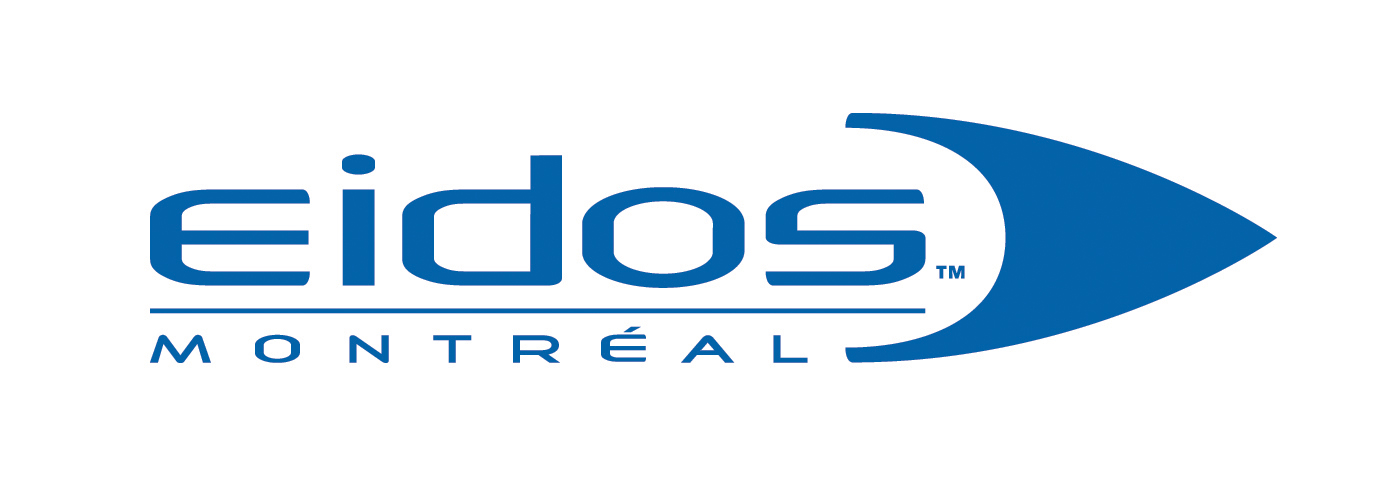 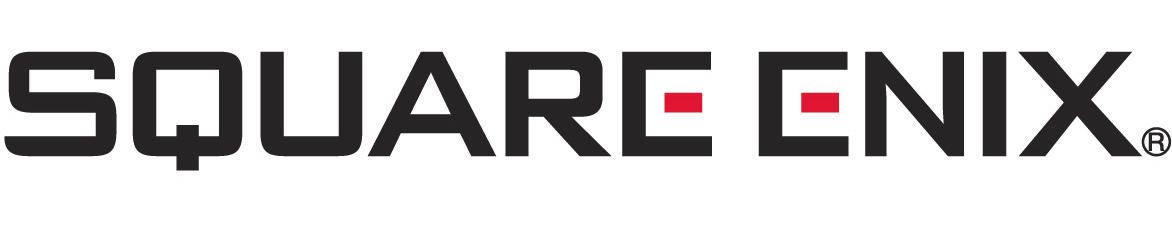 [Speaker Notes: Hello and welcome to our talk]
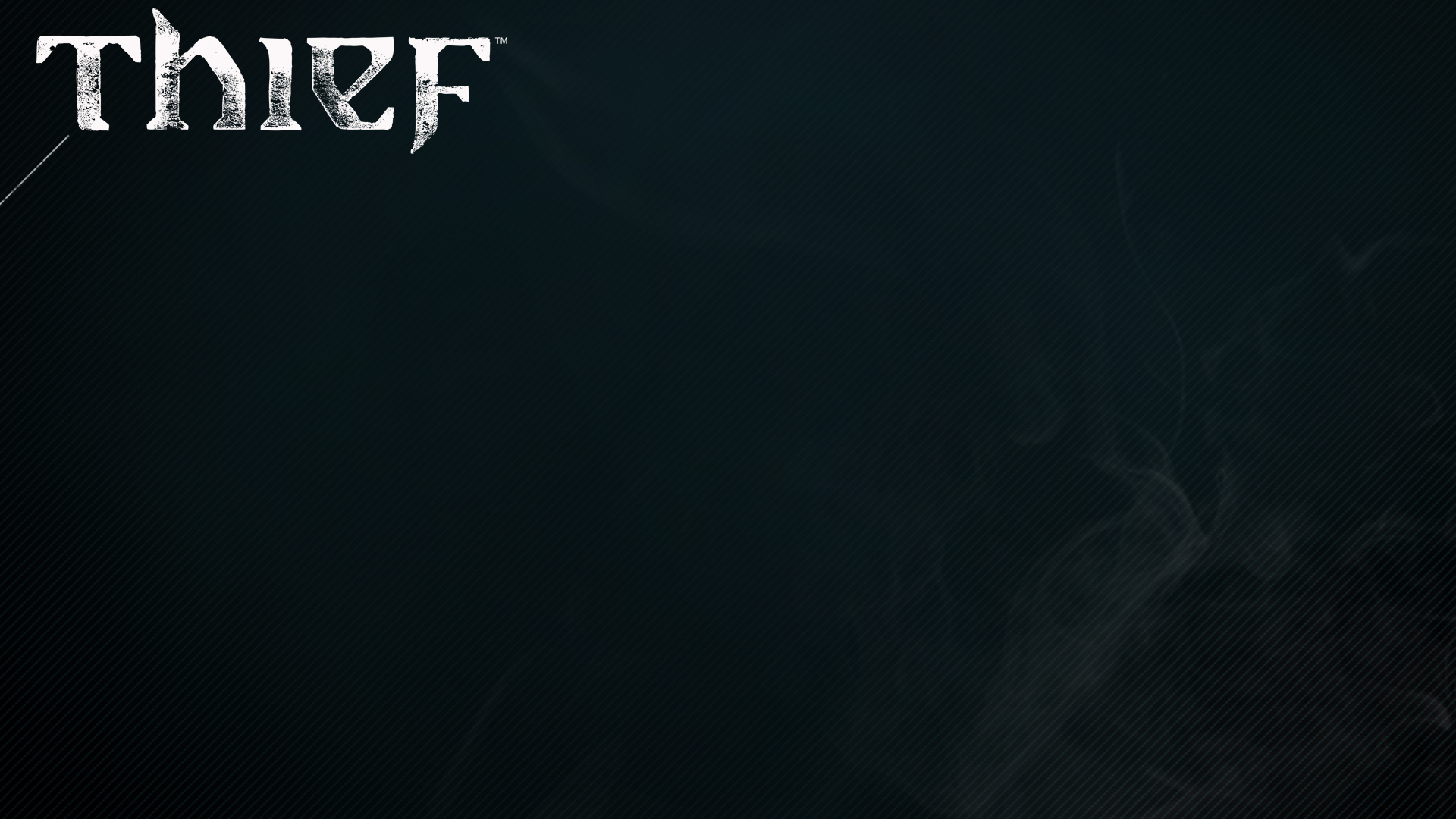 Trailer
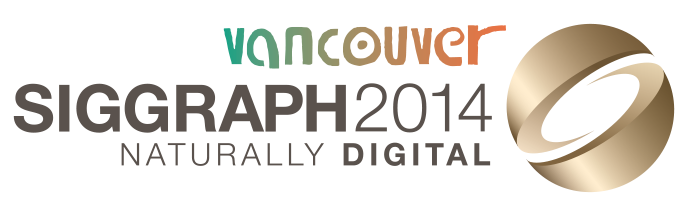 [Speaker Notes: For those of you who didn’t play Thief, we’ll show a short gameplay trailer]
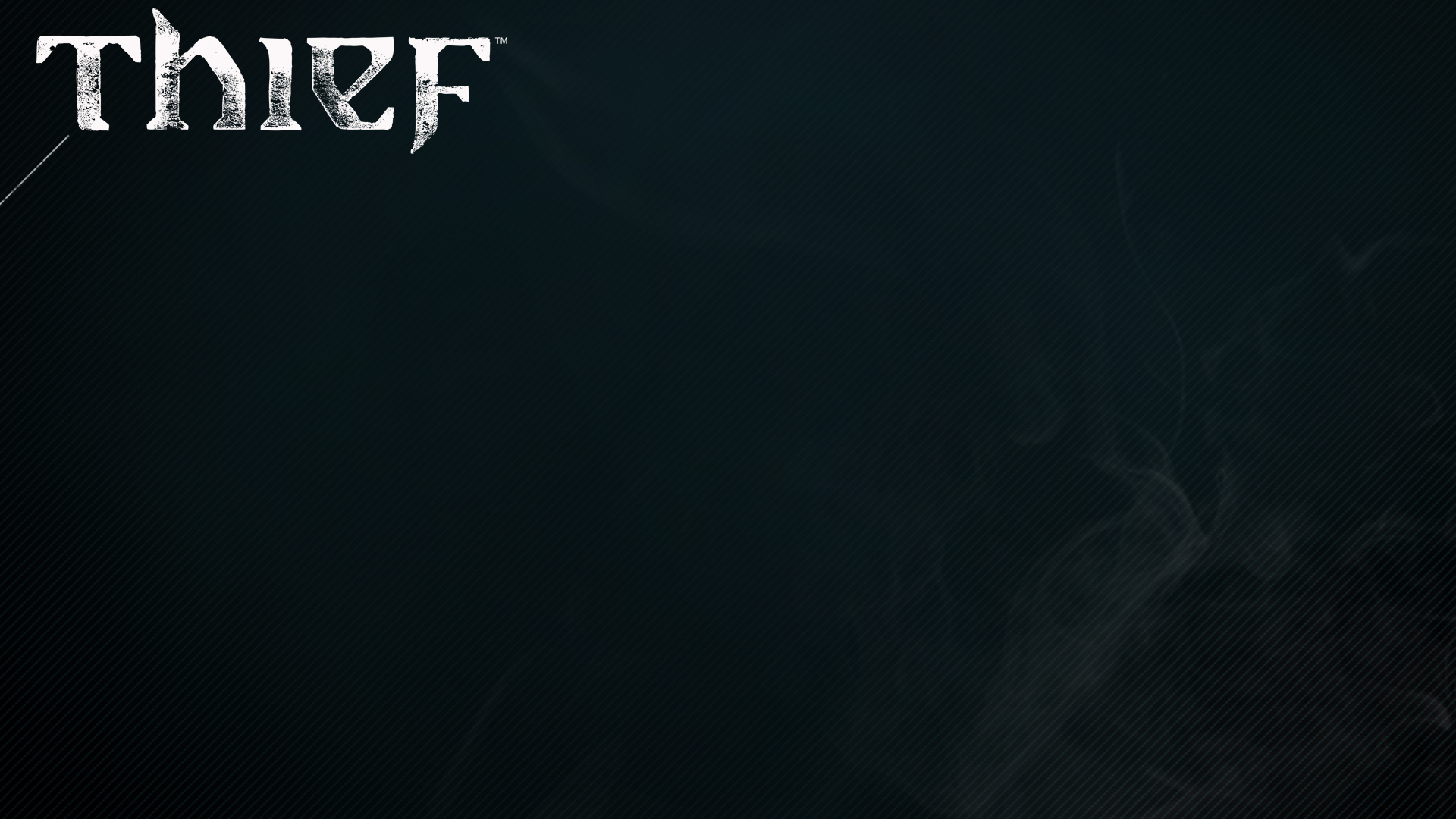 Talk Schedule
Basic algorithms
Thief reflection system overview 
Screen-space reflections 
Image-based reflections 
Contact-hardening glossy reflections
Reflection pipeline features 
Localized cube map reflections
Art pipeline implications
Conclusion and QA
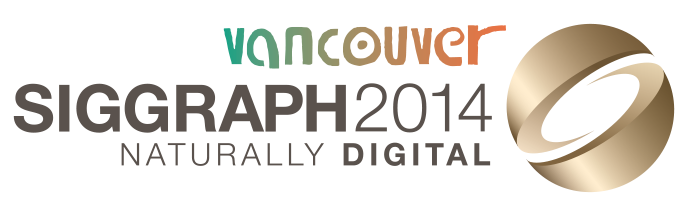 [Speaker Notes: Okay, let’s first review some existing work on reflection rendering]
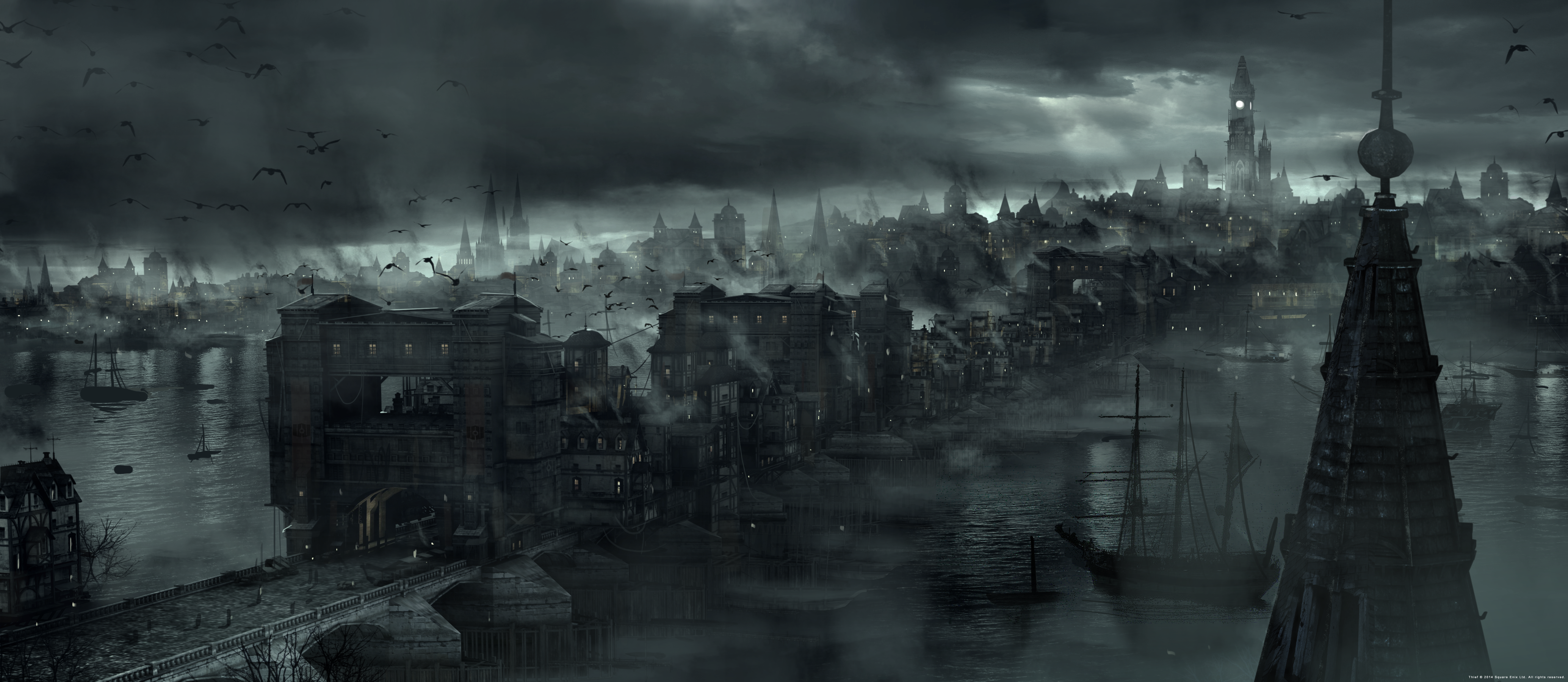 Basic Algorithms
Planar reflections
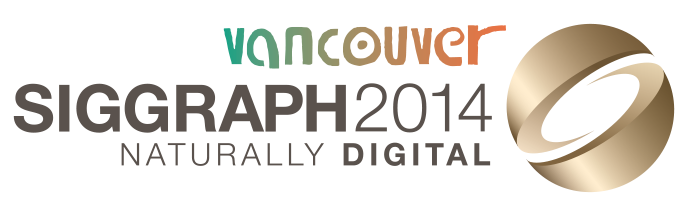 [Speaker Notes: Planar reflections were historically one of the first techniques for reflection rendering
They can very accurately depict reflections over the plane (hence the name)However, the cost is prohibitive (need to re-render the scene), does not work out of the box for non-planar objects]
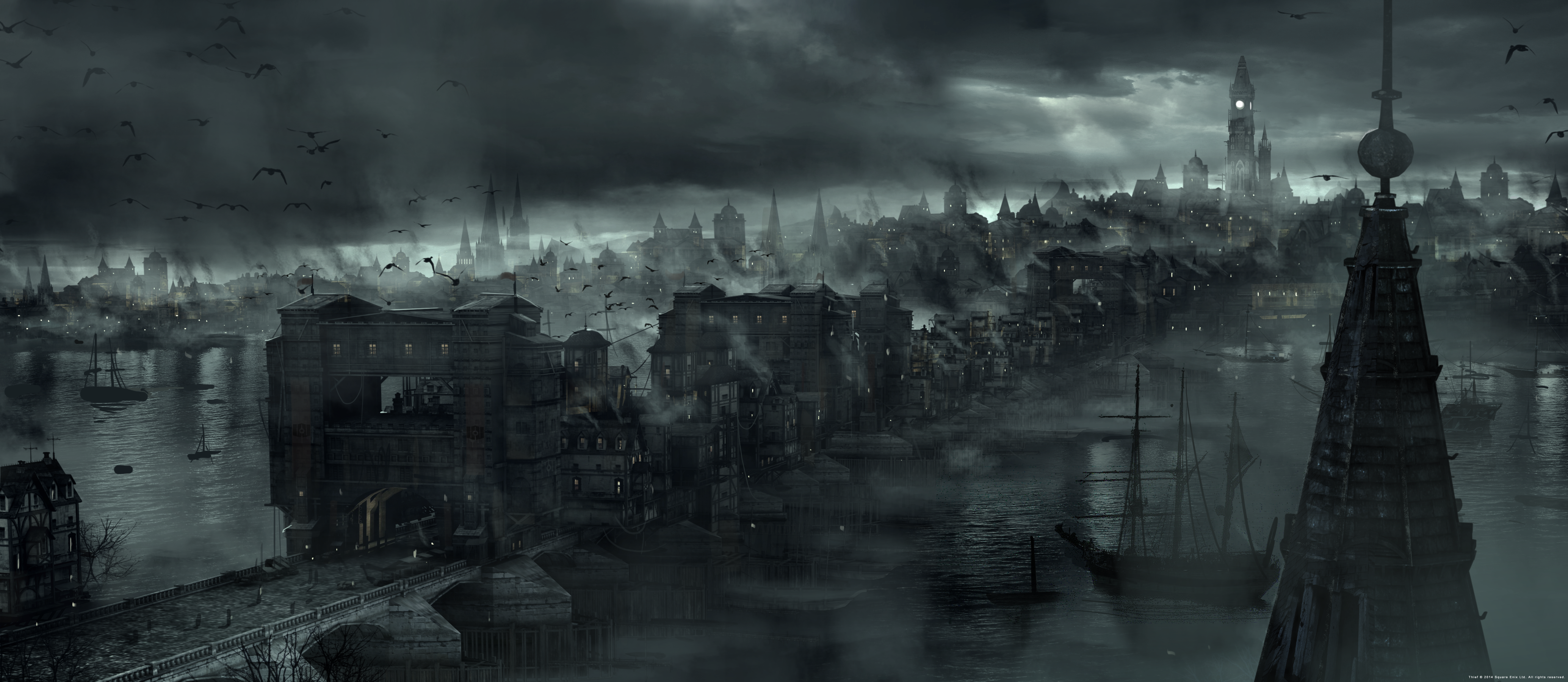 Basic Algorithms
Planar reflections
Cube map reflections
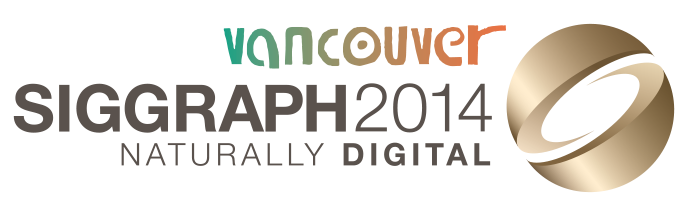 [Speaker Notes: Cube map reflections, conversely, work for all surface shapesHowever, capturing them dynamically is even more expensive
They usually lack resolution and do not show the contact very well
Static cube maps are very cheap]
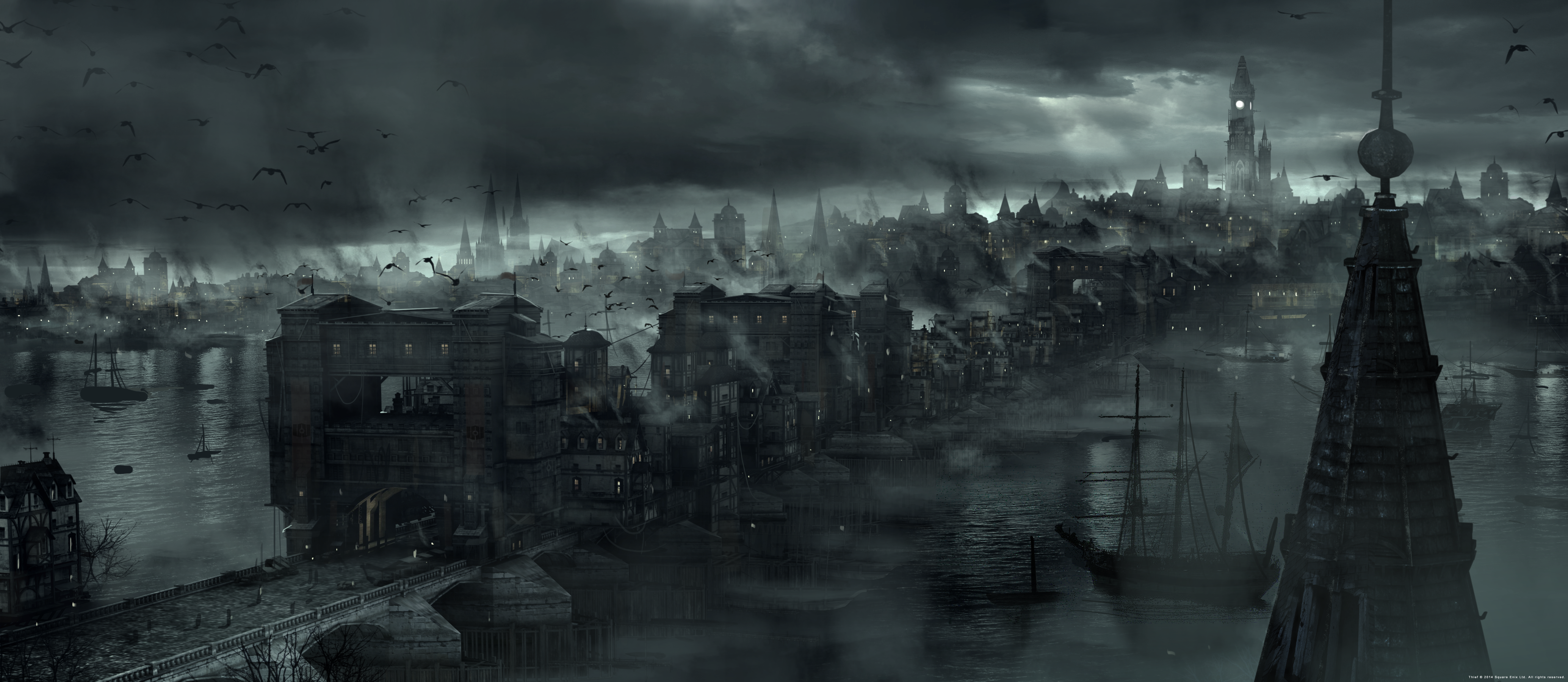 Basic Algorithms
Planar reflections
Cube map reflections
Image-based reflections
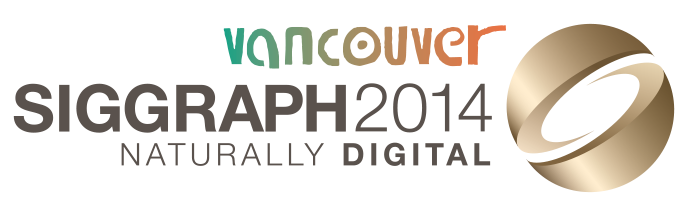 [Speaker Notes: Image-based reflections are, essentially, planar proxies, placed at important locationsTracing IBRs is much cheaper than reflections
IBRs are also static (as cube maps), but they correctly depict parallax
Rendering large number of IBRs could be prohibitive as well]
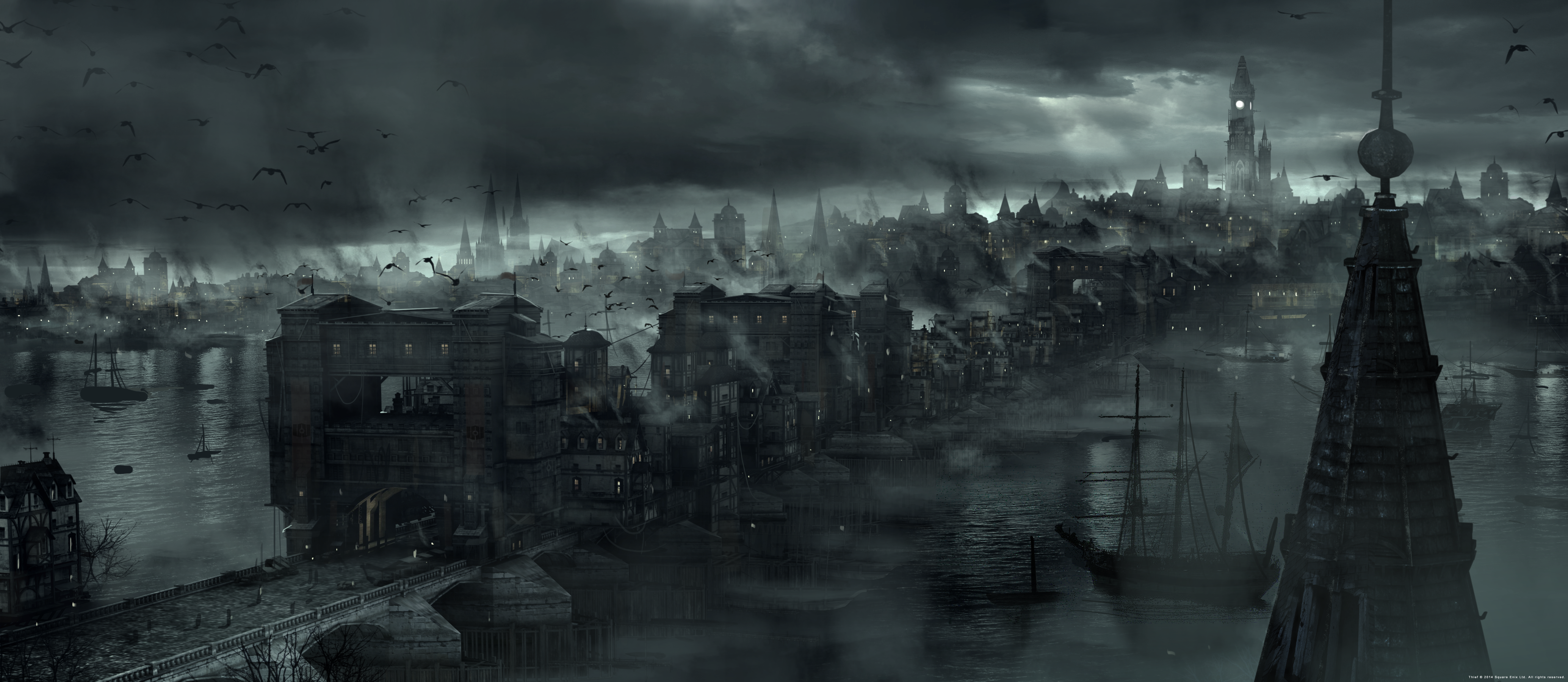 Basic Algorithms
Planar reflections
Cube map reflections
Image-based reflections
Screen-space reflections
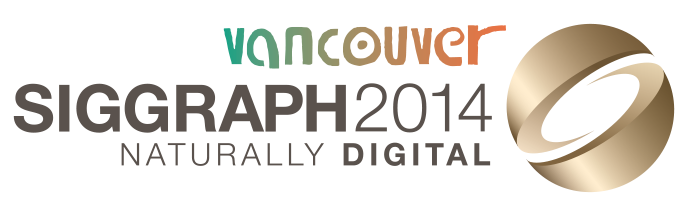 [Speaker Notes: SSR render reflections by ray-marching against the depth buffer
They are 100% dynamic and show perfectly contact reflections
However, they can reflect only objects on screen, therefore, a fallback technique is needed]
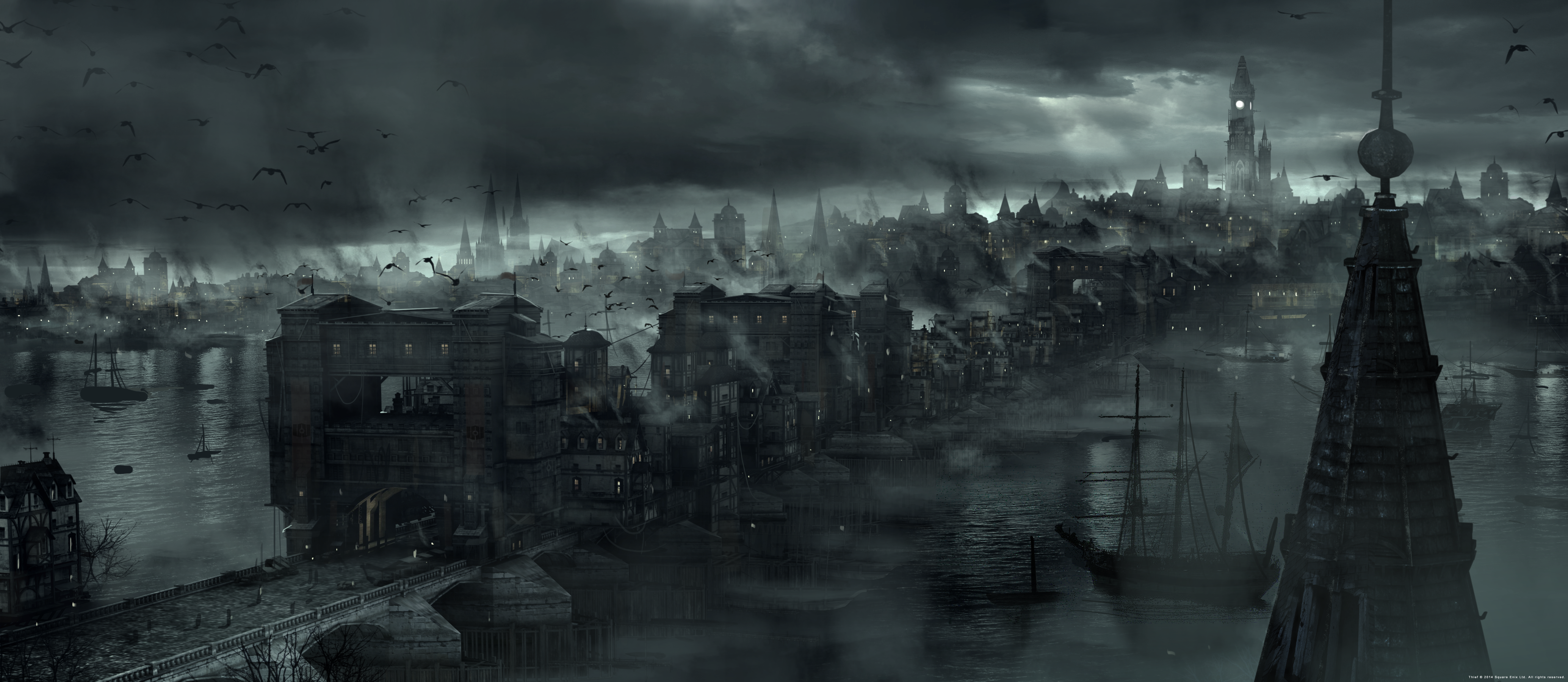 Basic Algorithms
Planar reflections
Cube map reflections
Image-based reflections
Screen-space reflections
etc.
Localized cube maps
Image proxies on the plane
Bumped planar reflections
Hi-Z screen-space reflections
You name it!
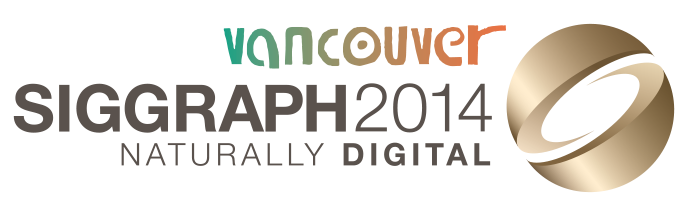 [Speaker Notes: …and there many more variations of the given techniques, some of them are shown here]
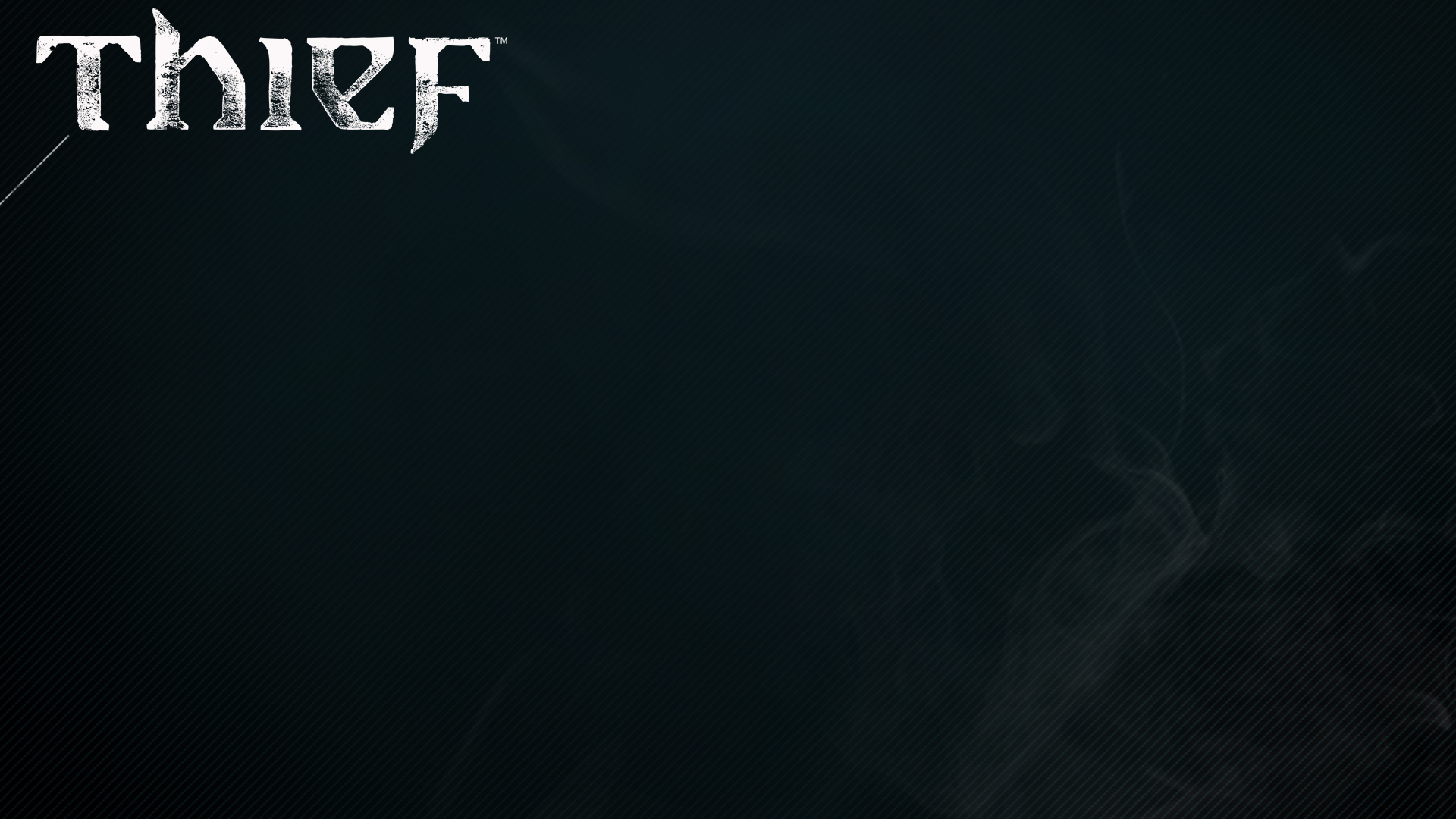 Talk Schedule
Basic algorithms
Thief reflection system overview
Screen-space reflections
Image-based reflections
Contact-hardening glossy reflections
Reflection pipeline features
Localized cube map reflections
Art pipeline implications
Conclusion and QA
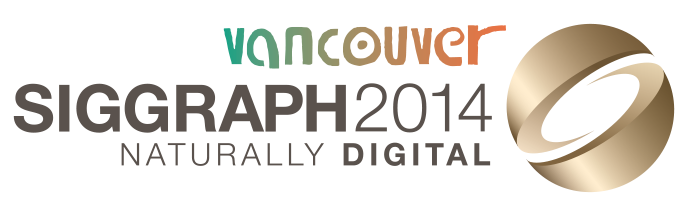 [Speaker Notes: Ok, let’s talk now about the system we implemented for Thief]
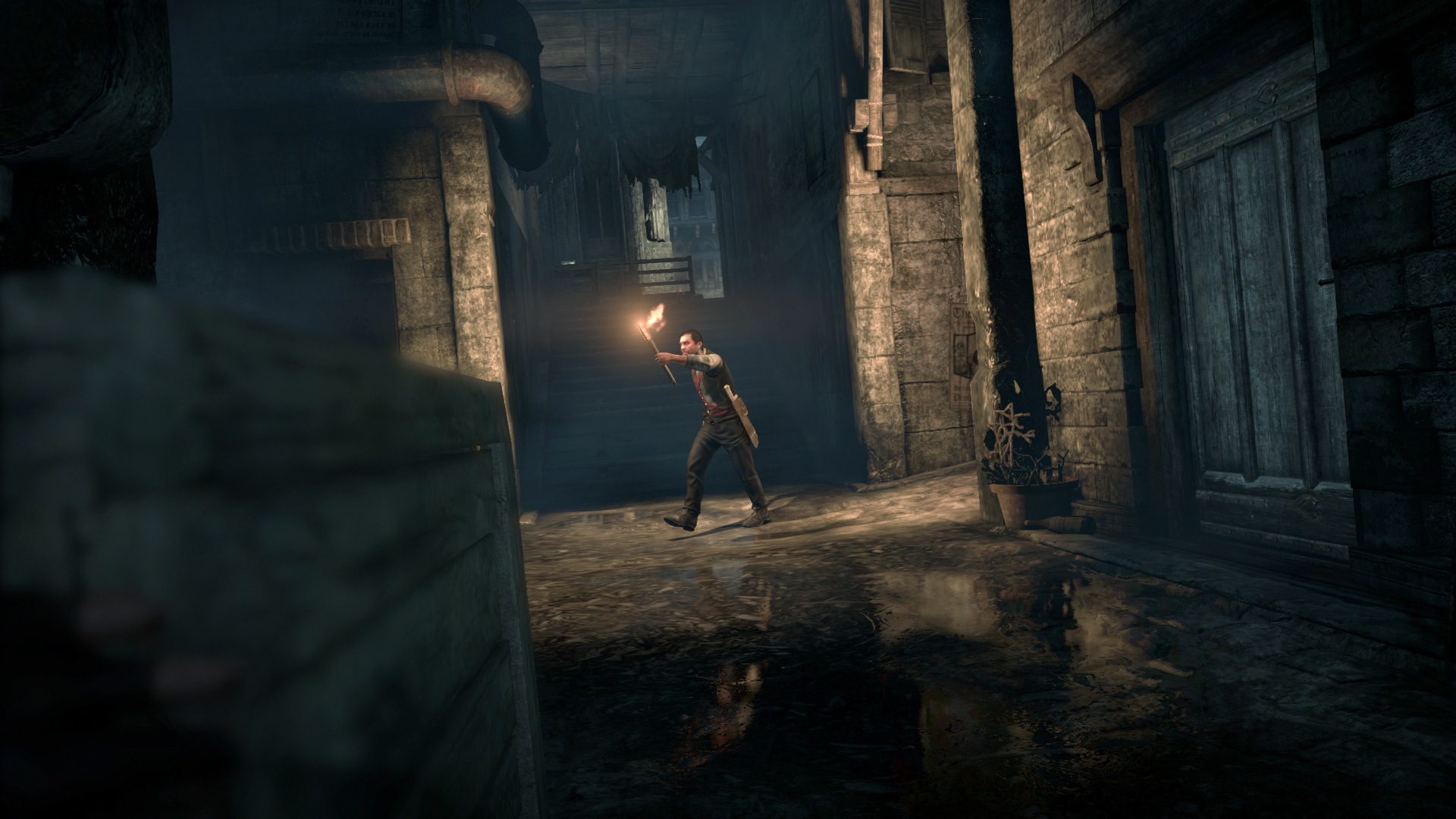 Reflection System Specifications
< 5 ms at next-gen platforms (PC/PS4/X1)
Multiple levels of reflecting surfaces
Human-height dynamic objects
Quasi-horizontal surfaces
Should capture principal landmarks
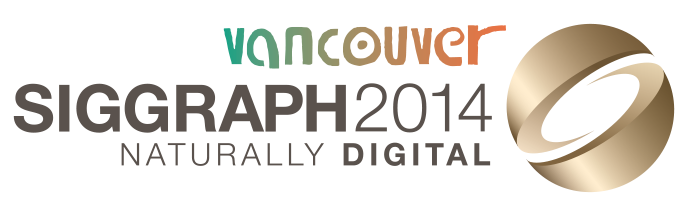 Thief © 2014 Square Enix Ltd. All rights reserved.
[Speaker Notes: Initially, we had the following requirements for the reflection system]
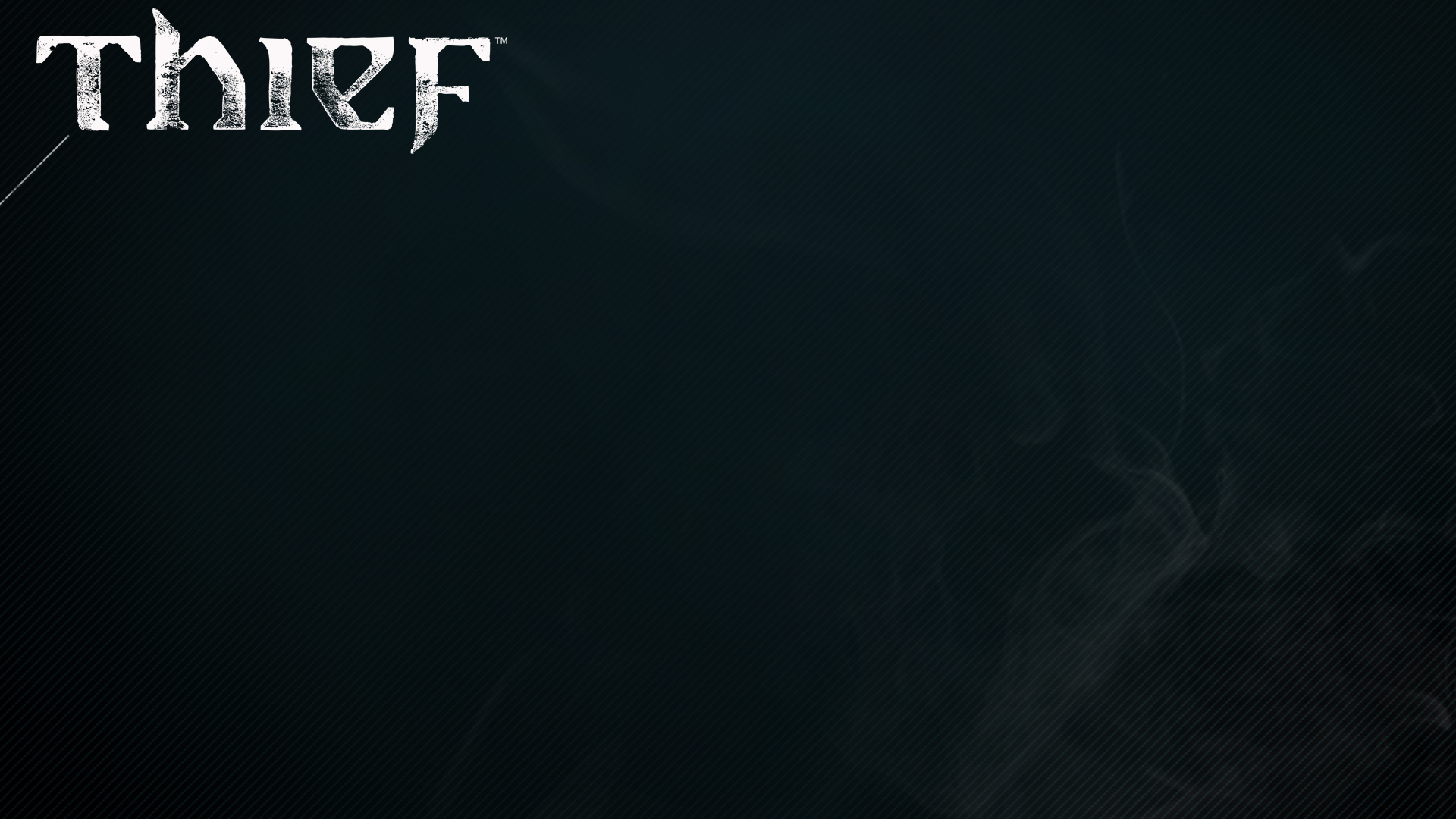 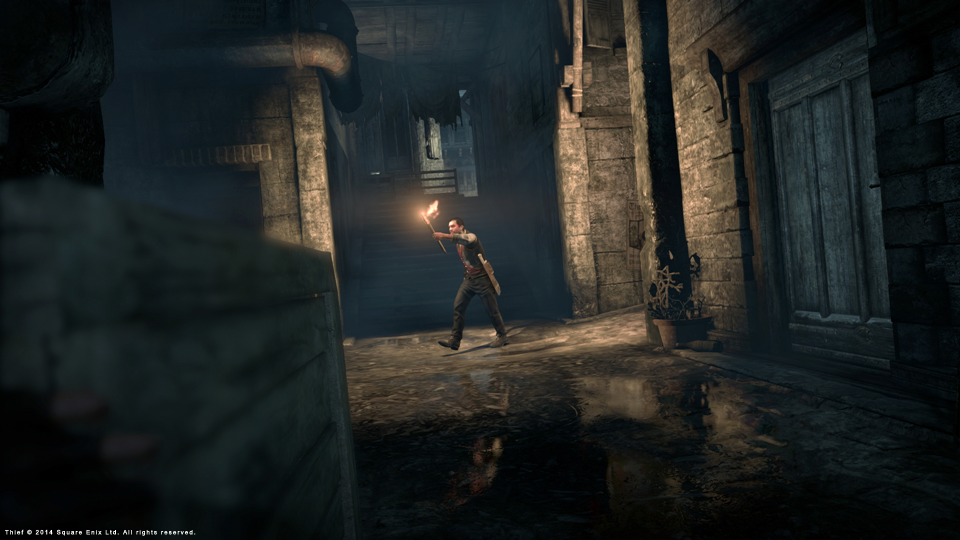 Reflection System
Solution: multi-tier reflection system
Each tier is responsible for capturing a particular feature
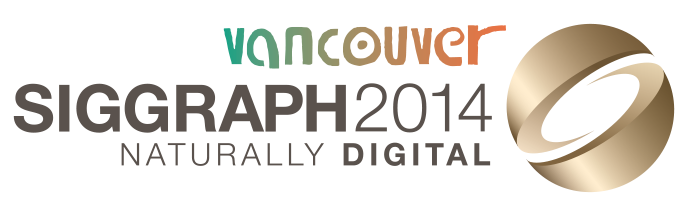 [Speaker Notes: As no single reflection algorithm was capable of satisfying all the requirements, we came up]
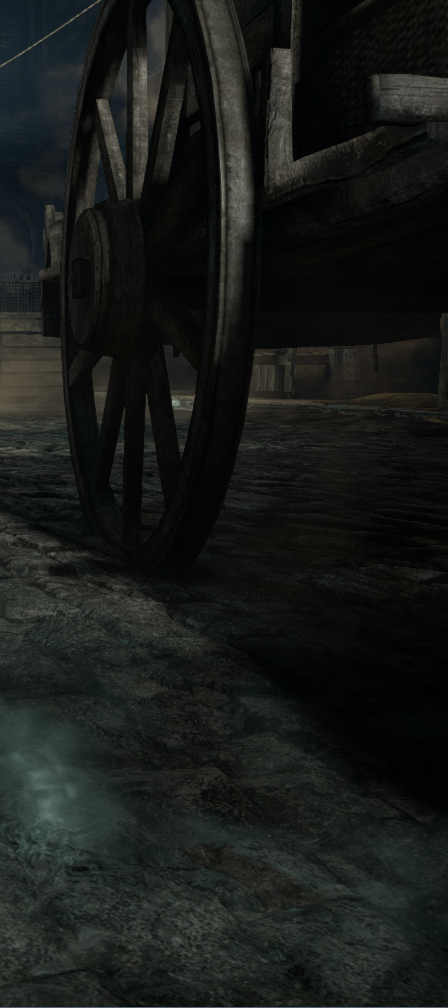 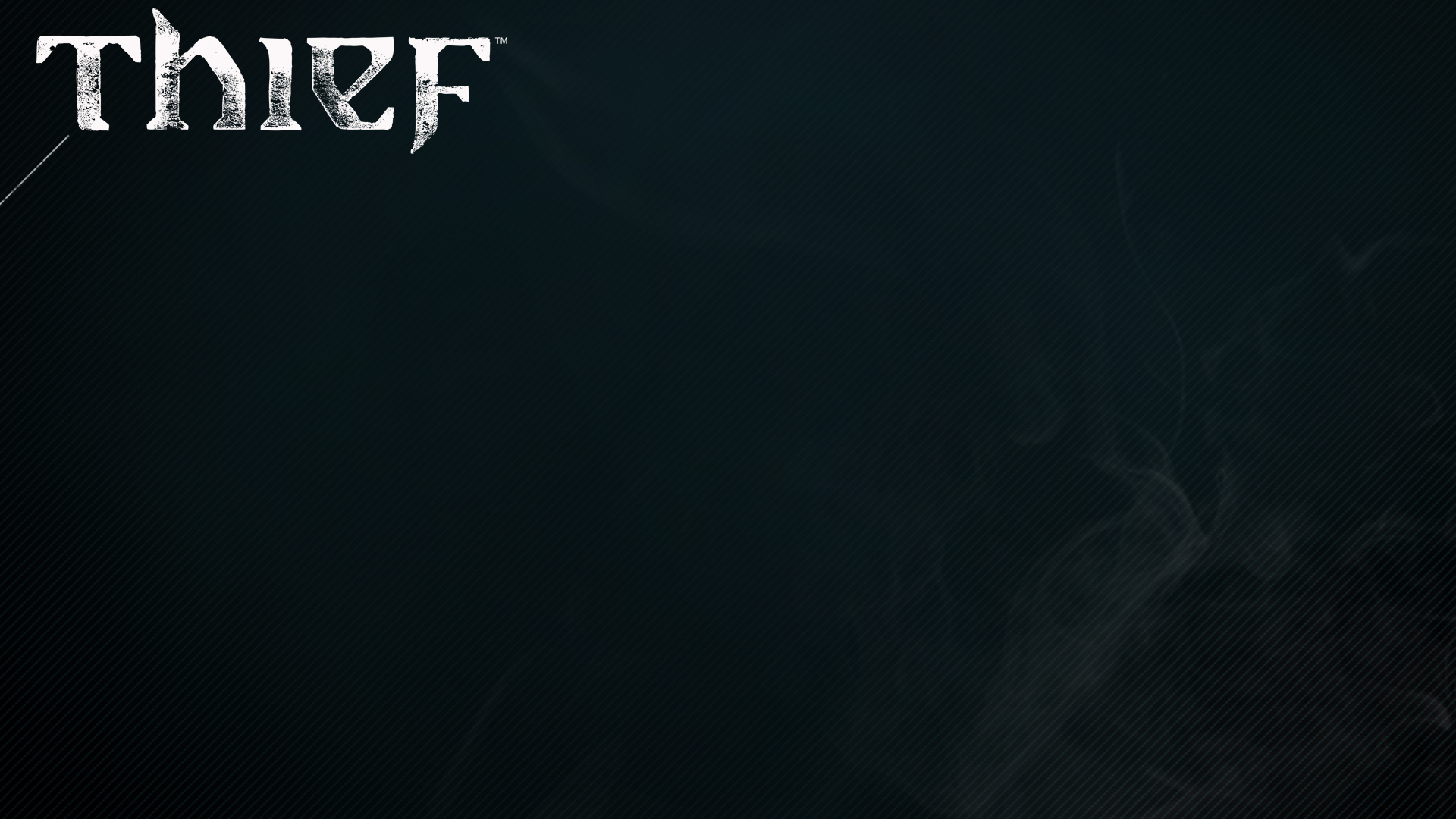 Reflection System
Solution: multi-tier reflection system
Each tier is responsible for capturing a particular feature
Cube map (local + global)
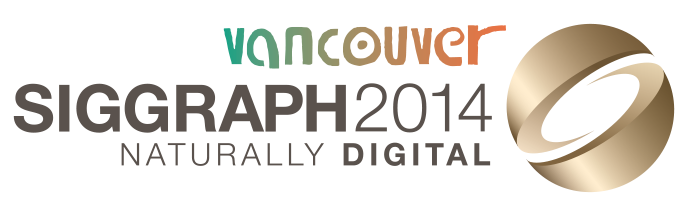 Thief © 2014 Square Enix Ltd. All rights reserved.
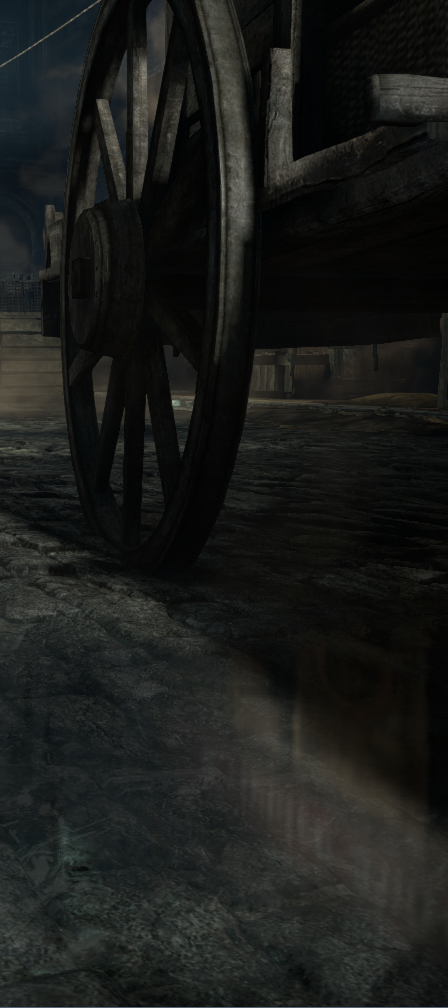 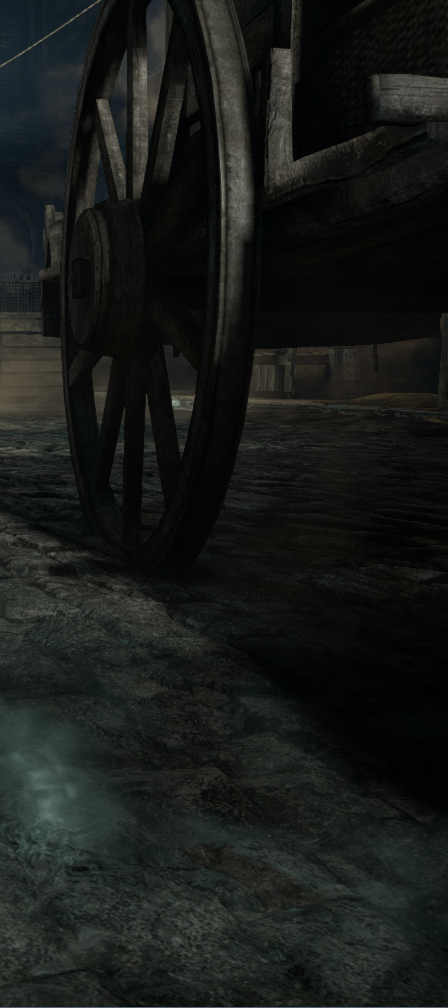 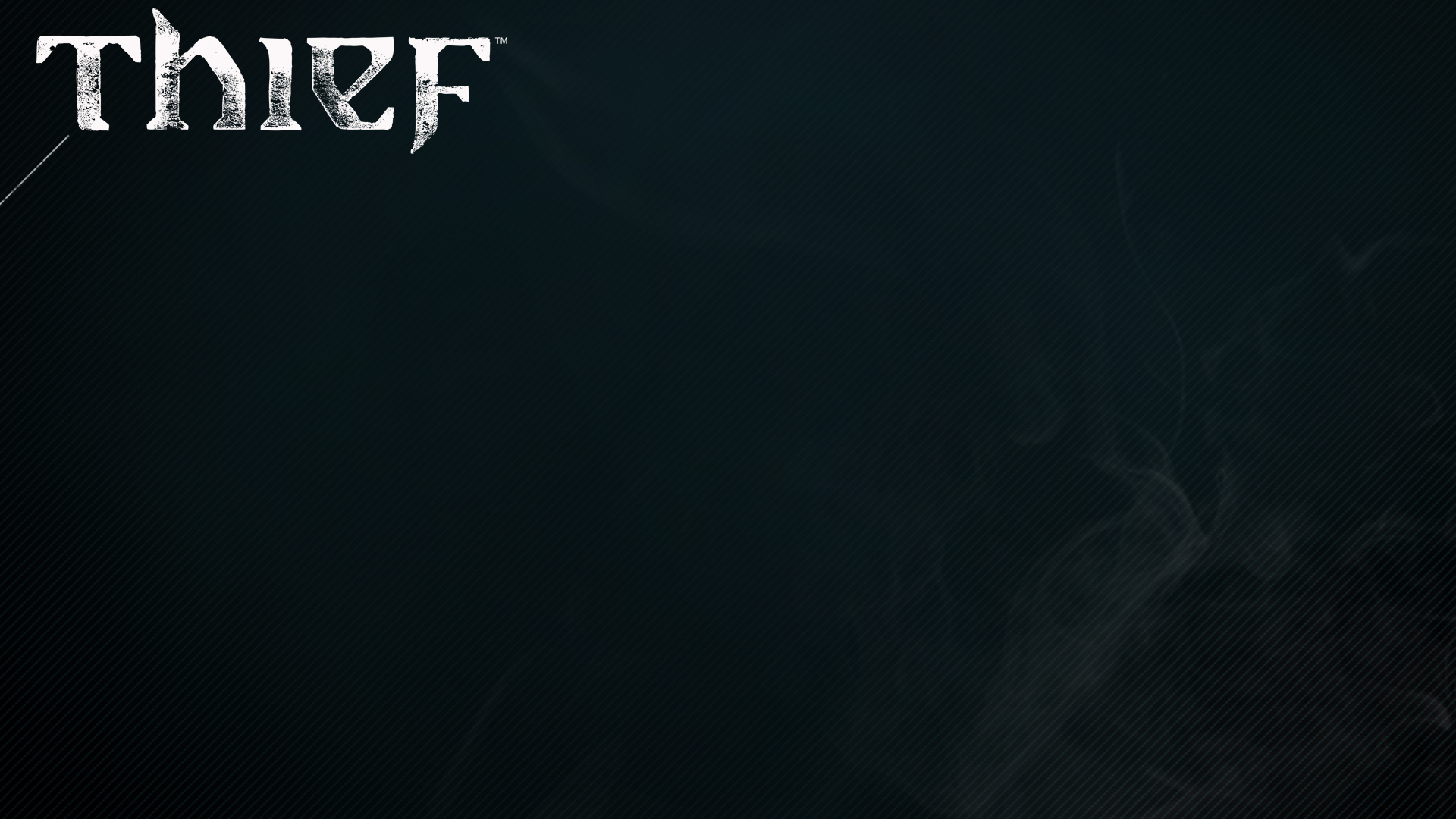 Reflection System
Solution: multi-tier reflection system
Each tier is responsible for capturing a particular feature
Cube map (local + global)
Image-based reflections (IBR)
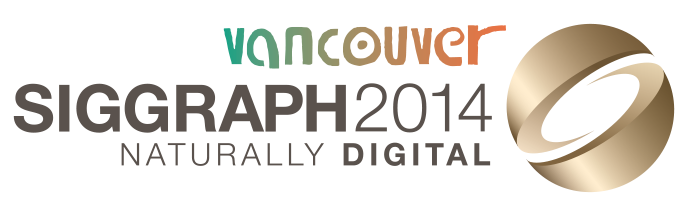 Thief © 2014 Square Enix Ltd. All rights reserved.
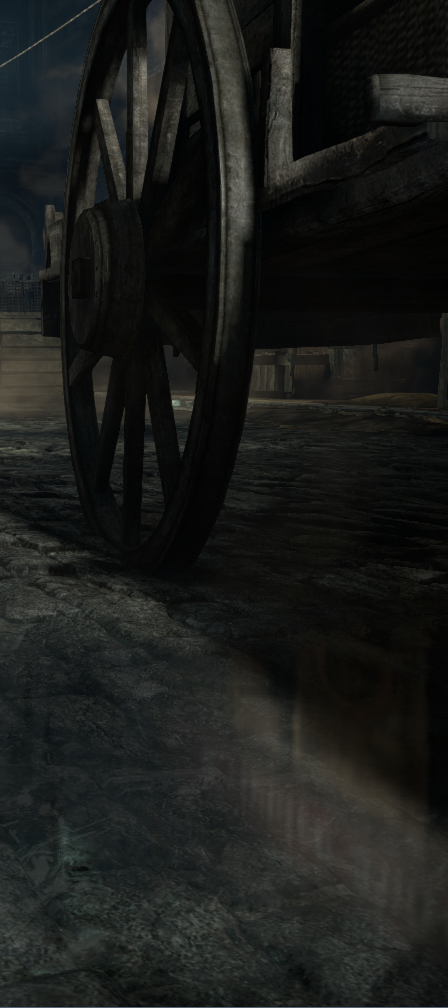 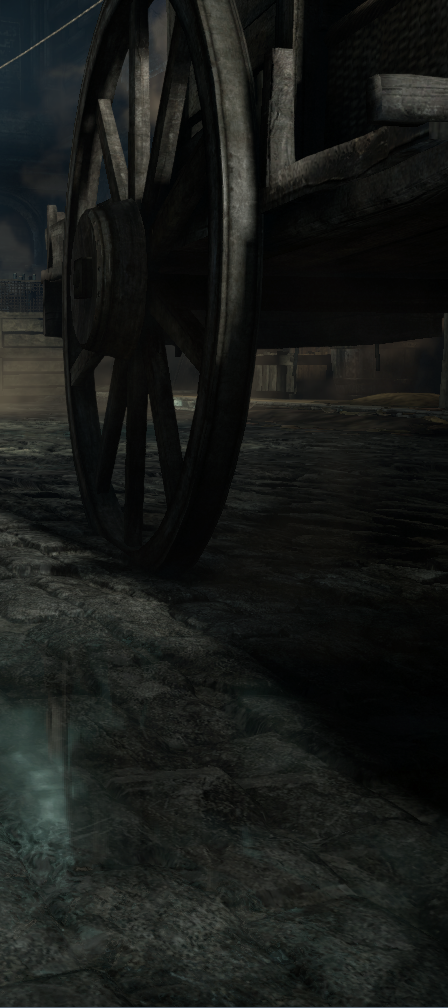 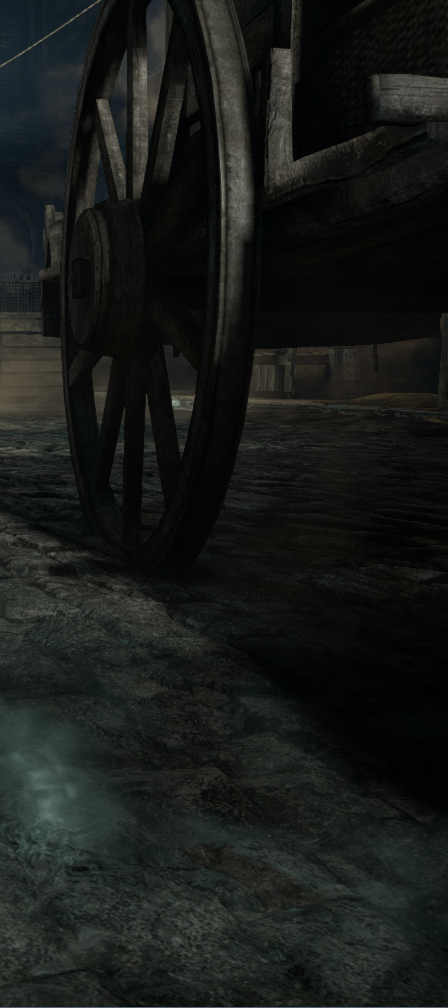 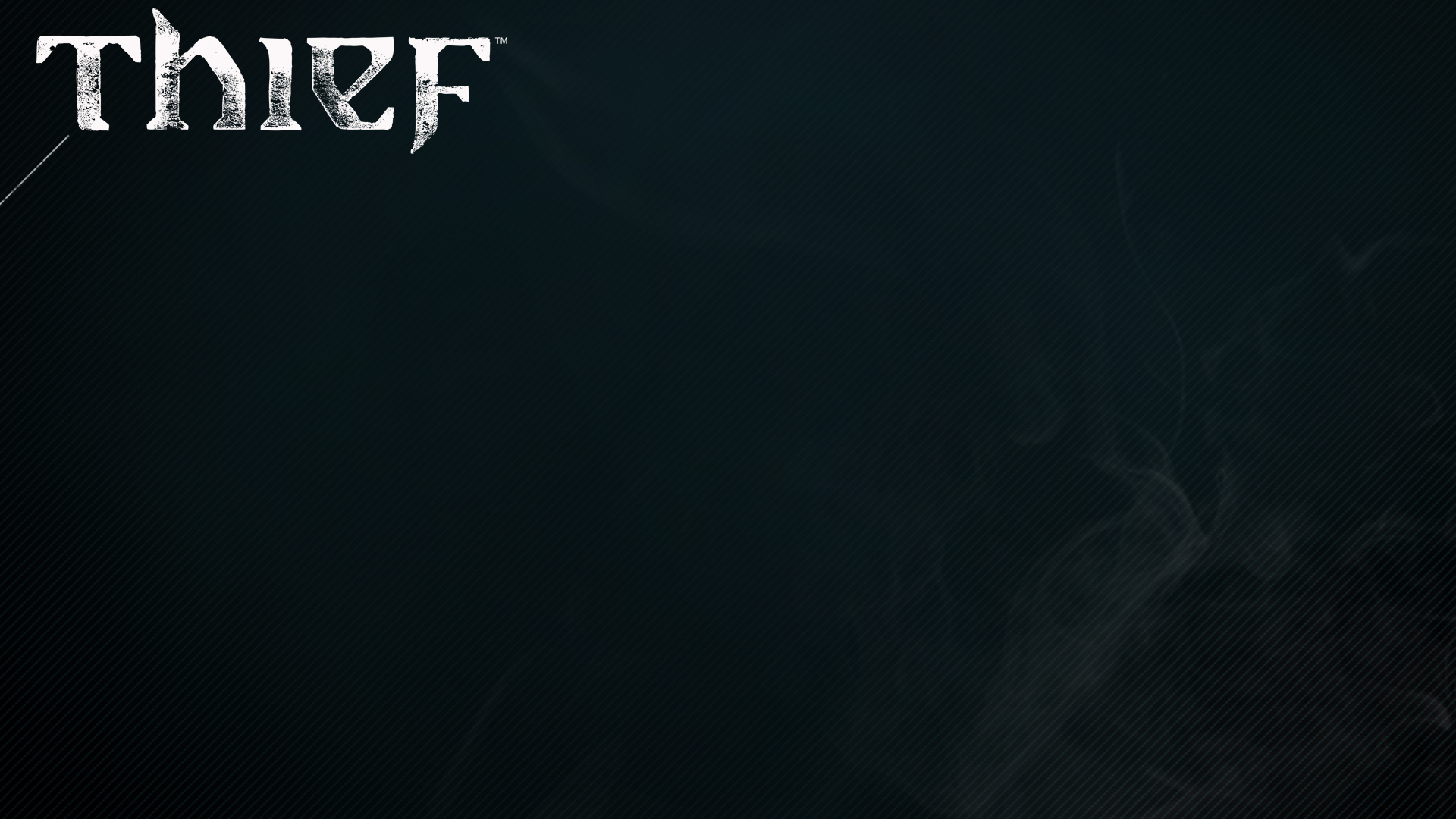 Reflection System
Solution: multi-tier reflection system
Each tier is responsible for capturing a particular feature
Cube map (local + global)
Image-based reflections (IBR)
Screen-space reflections (SSR)
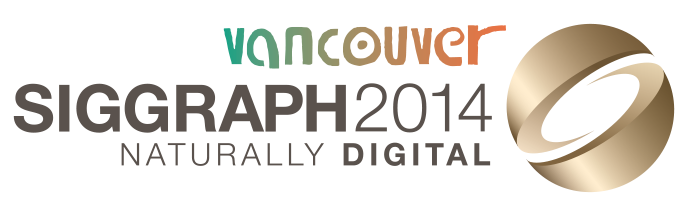 Thief © 2014 Square Enix Ltd. All rights reserved.
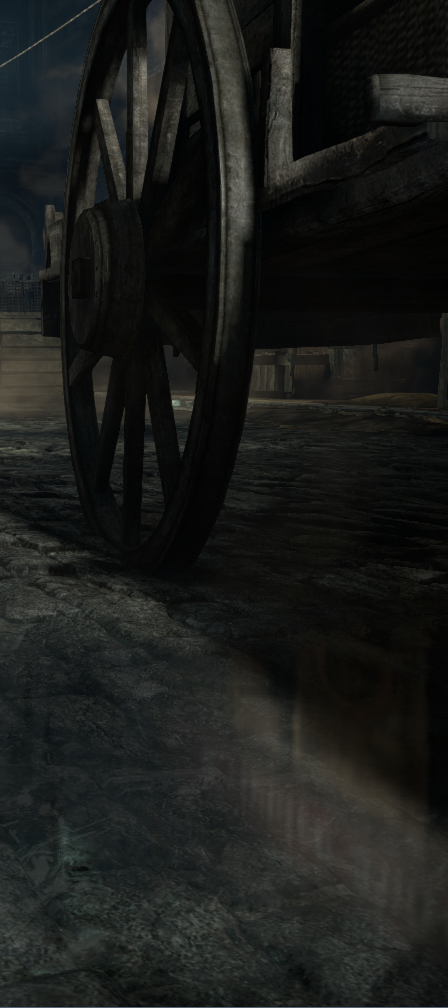 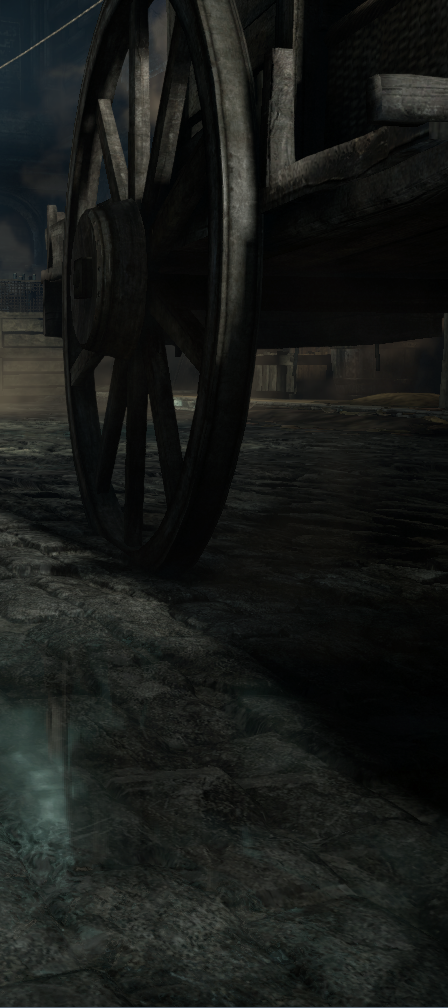 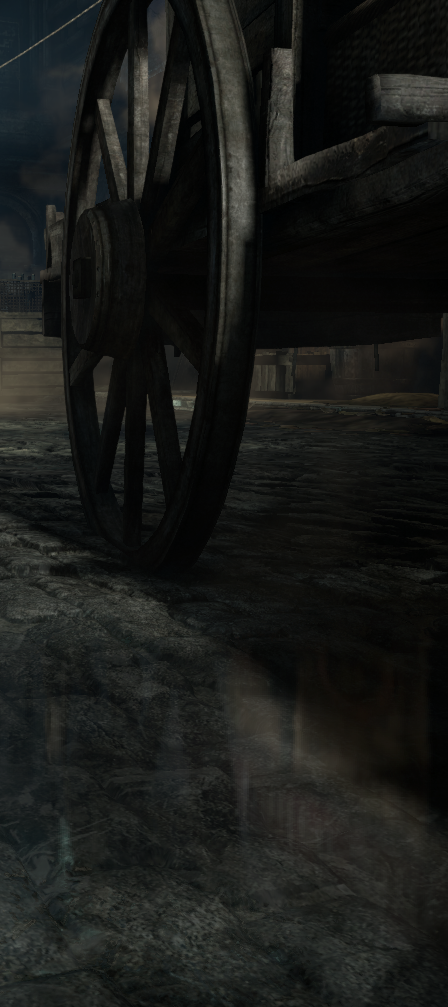 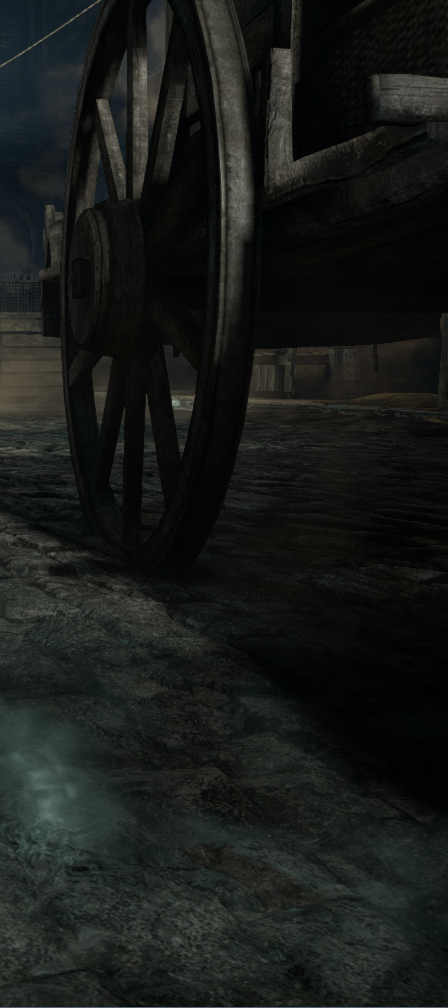 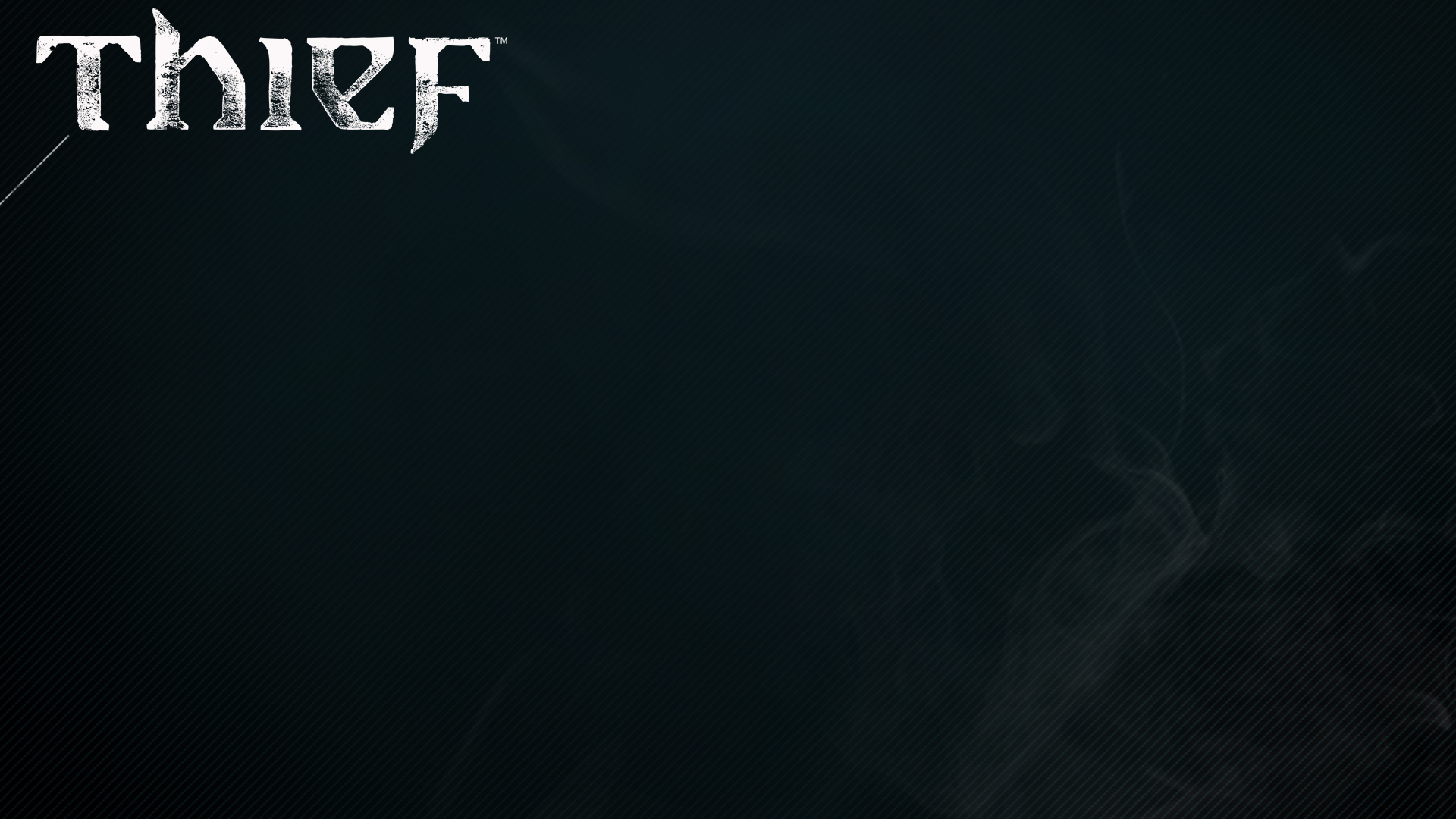 Reflection System
Solution: multi-tier reflection system
Each tier is responsible for capturing a particular feature
Cube map (local + global)
Image-based reflections (IBR)
Screen-space reflections (SSR)
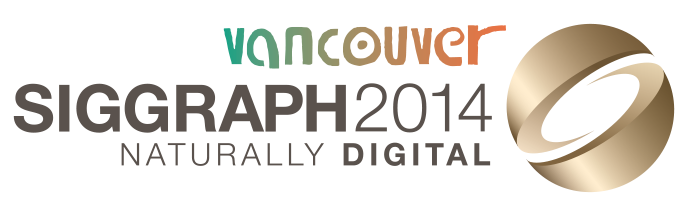 Thief © 2014 Square Enix Ltd. All rights reserved.
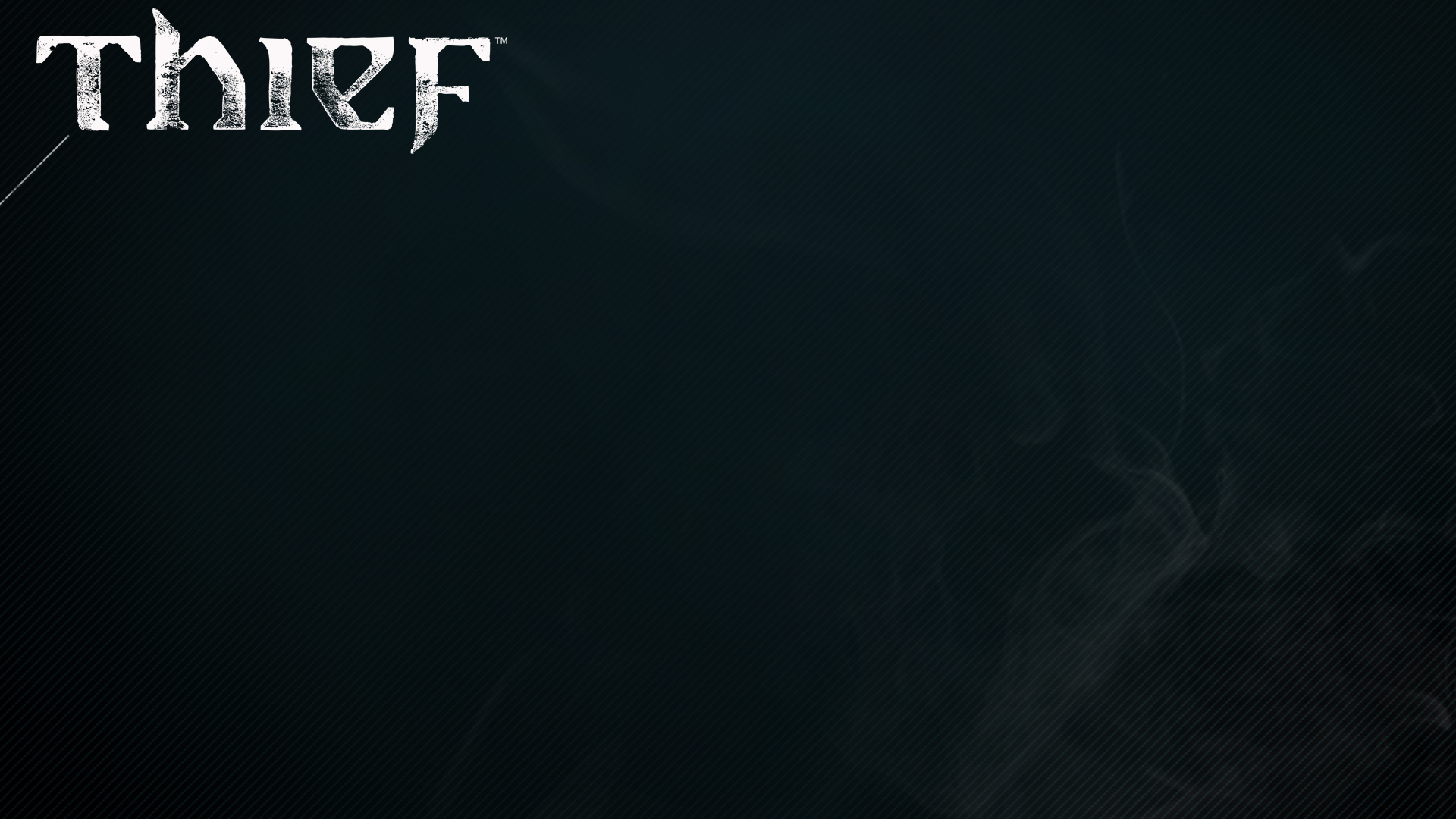 Talk Schedule
Basic algorithms
Thief reflection system overview
Screen-space reflections
Image-based reflections
Contact-hardening glossy reflections
Reflection pipeline features
Localized cube map reflections
Art pipeline implications
Conclusion and QA
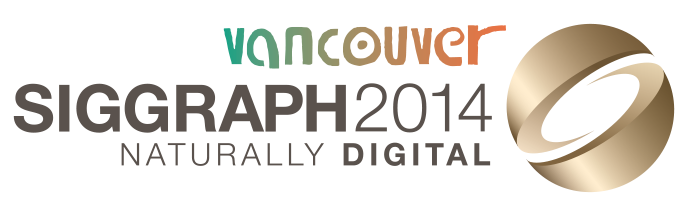 [Speaker Notes: Let’s now talk in-detail about each layer of the system]
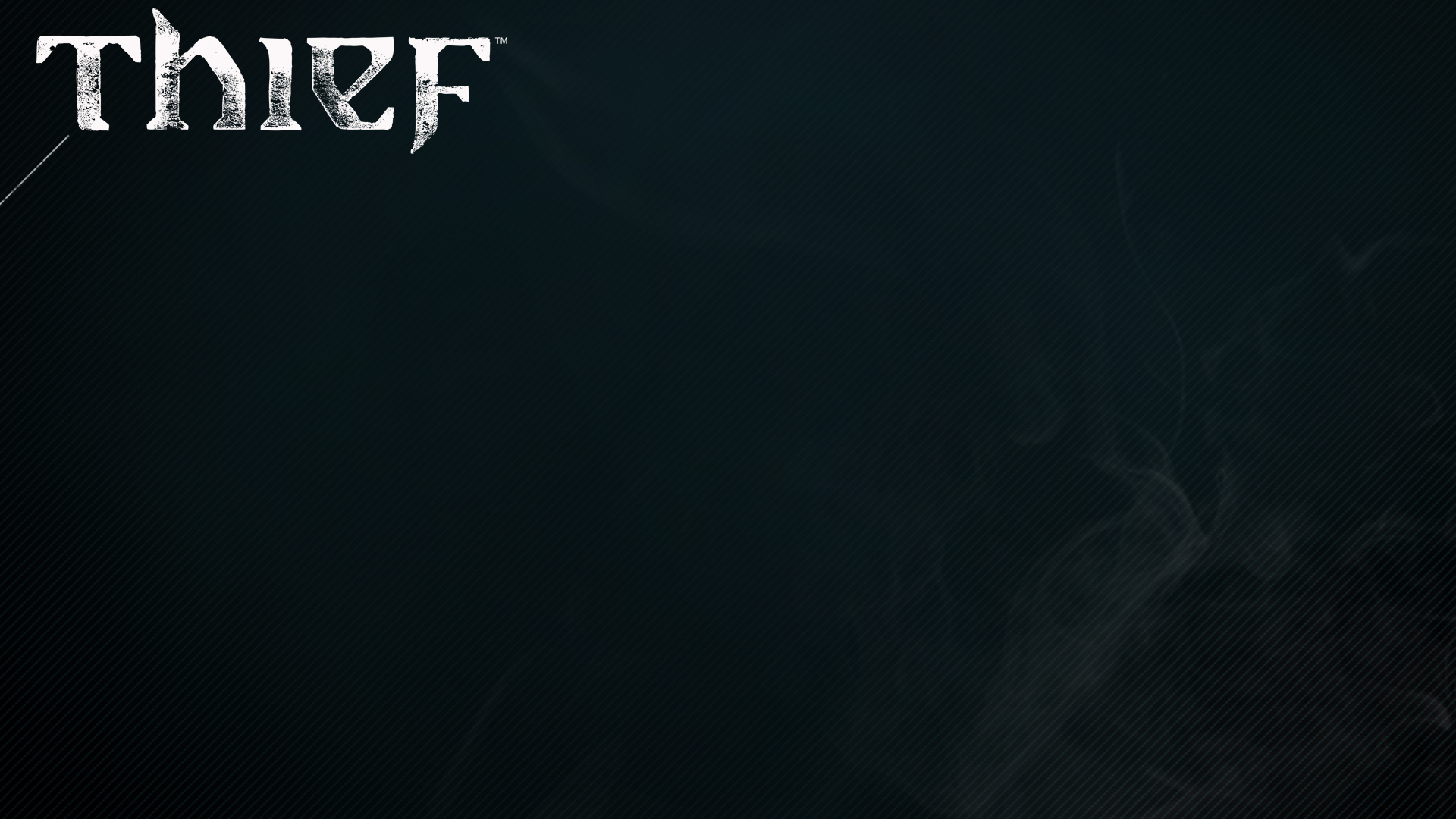 Screen-Space Reflections
reflected object
reflective surface
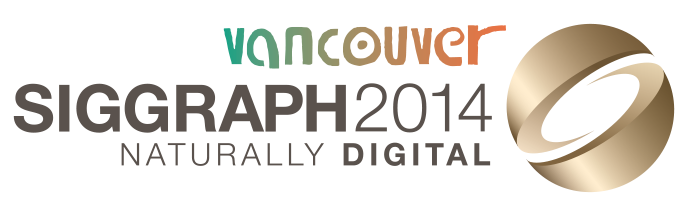 [Speaker Notes: Here’s a diagram of the SSR setupWe make few linear steps, shown in green]
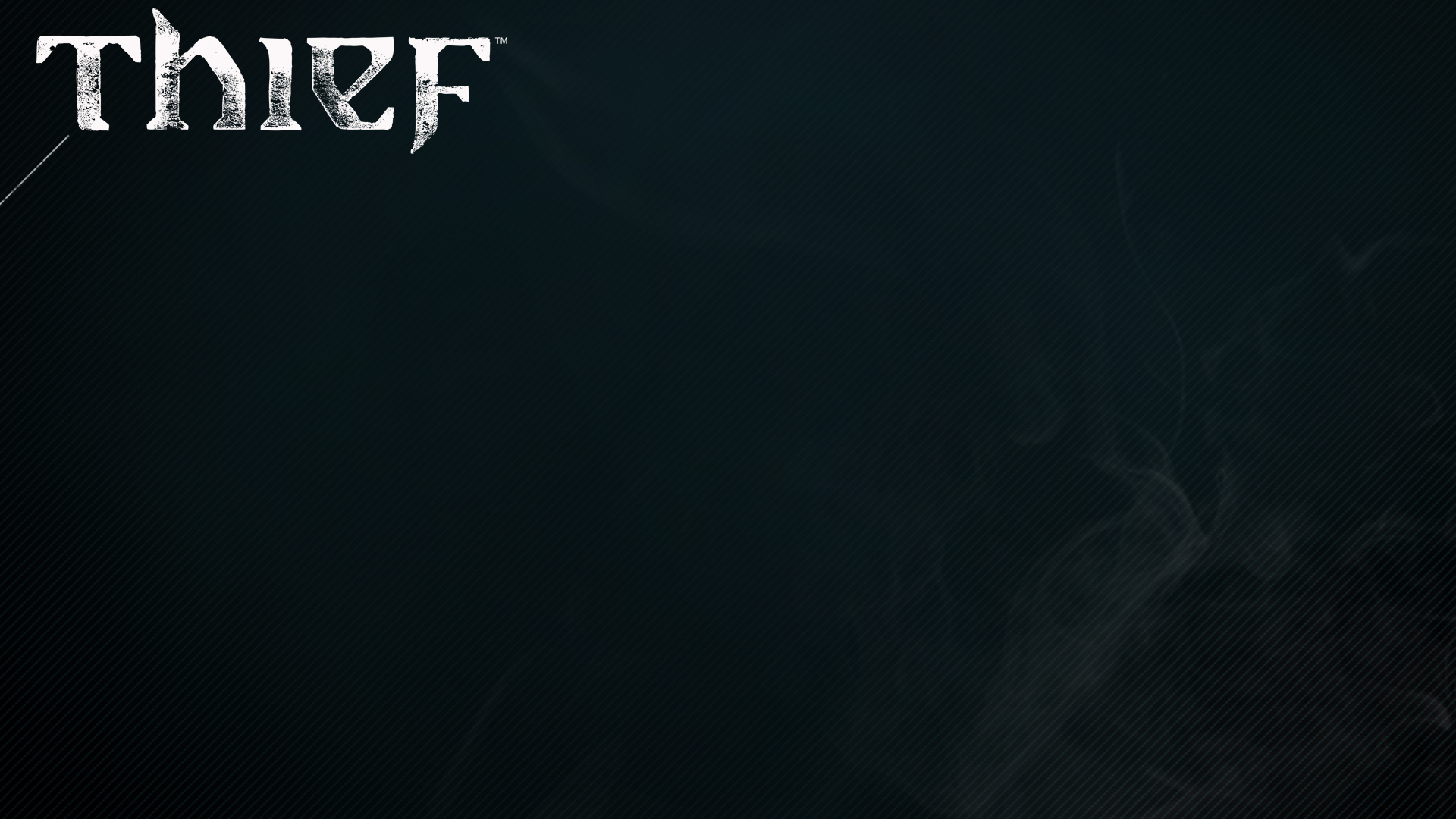 Screen-Space Reflections
reflected object
reflective surface
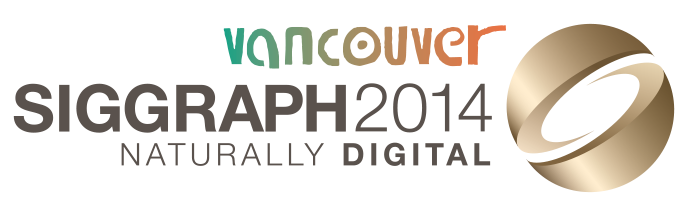 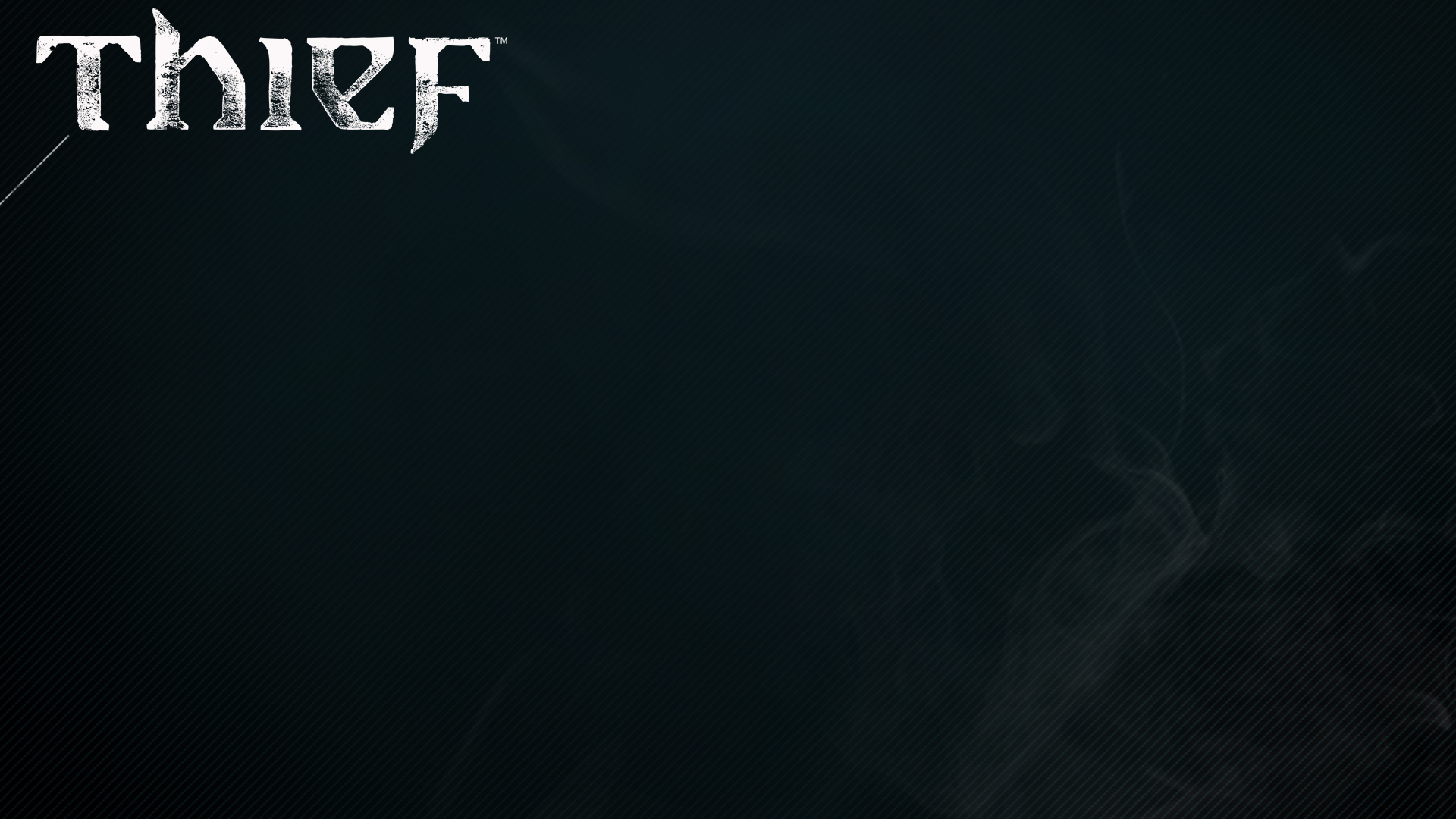 Screen-Space Reflections
reflected object
reflective surface
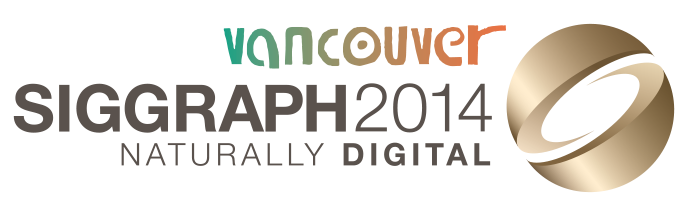 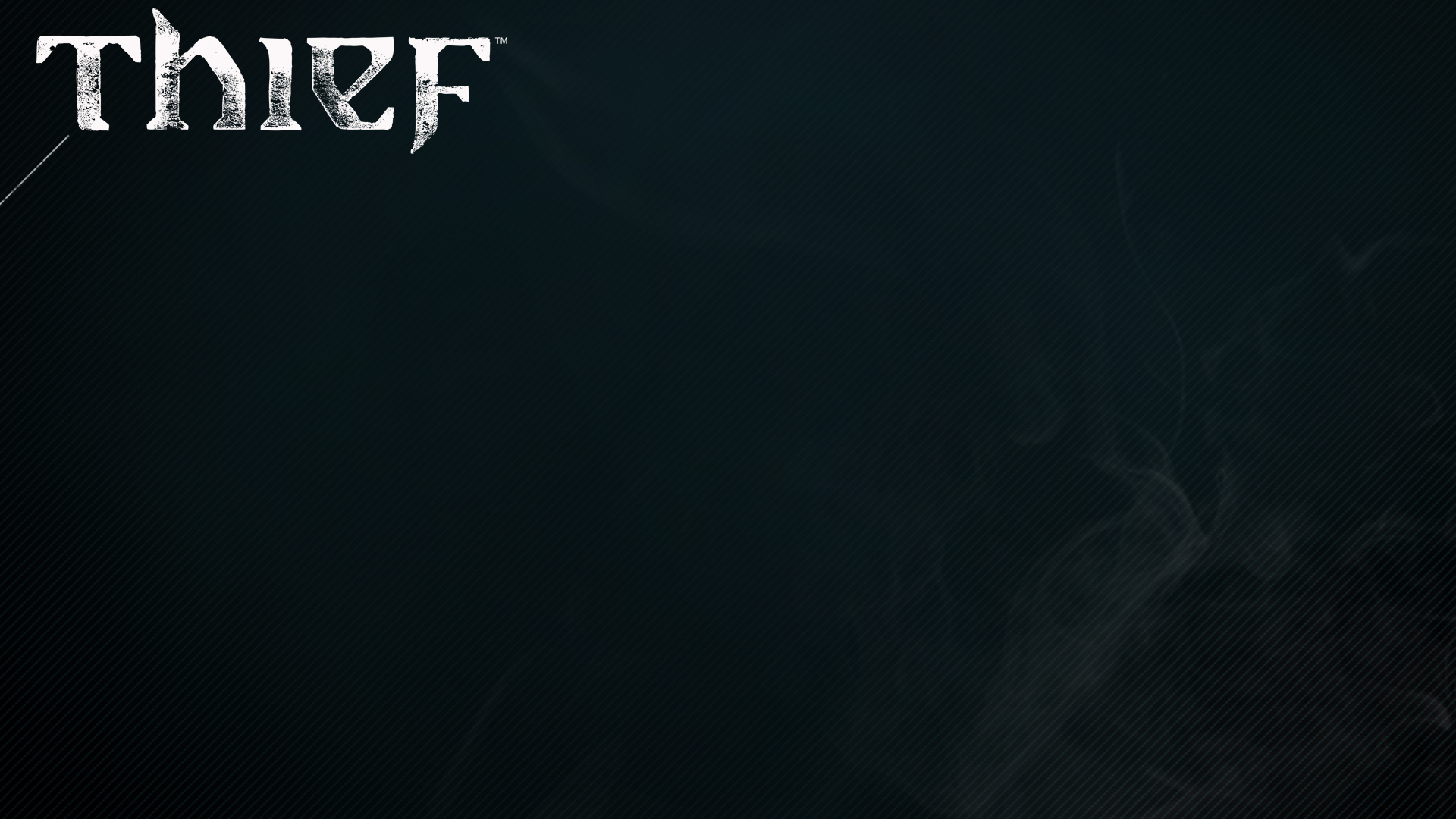 Screen-Space Reflections
reflected object
reflective surface
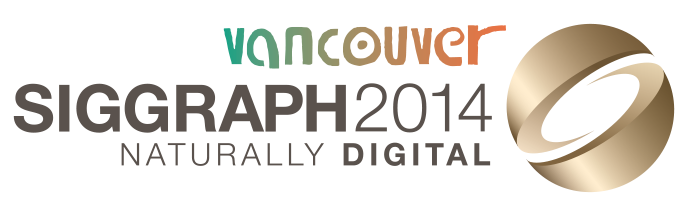 [Speaker Notes: And then perform few binary steps for more precise results]
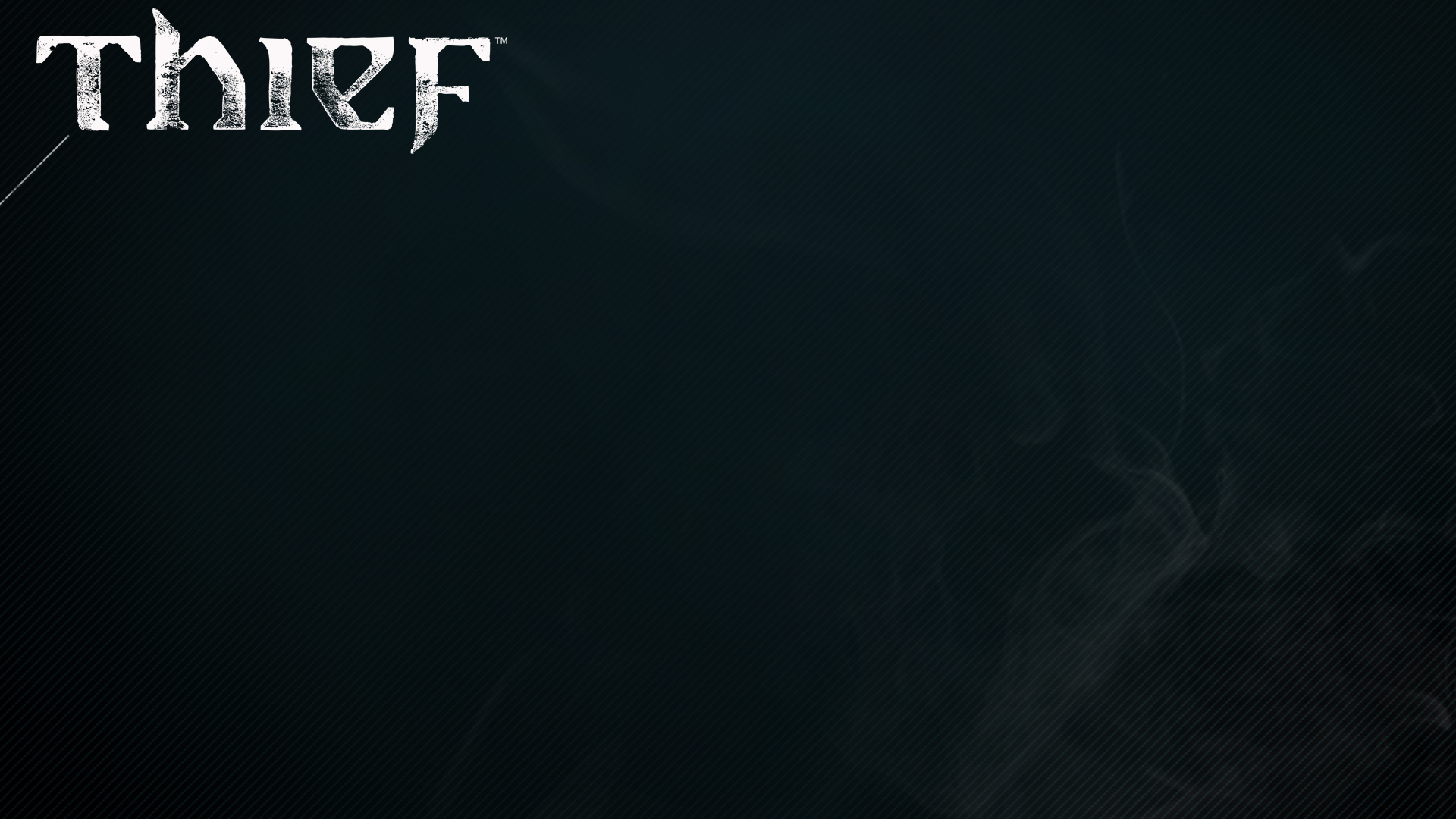 Screen-Space Reflections
reflected object
reflective surface
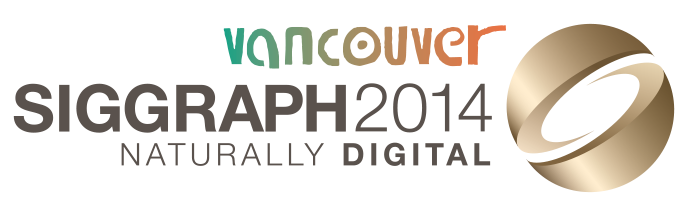 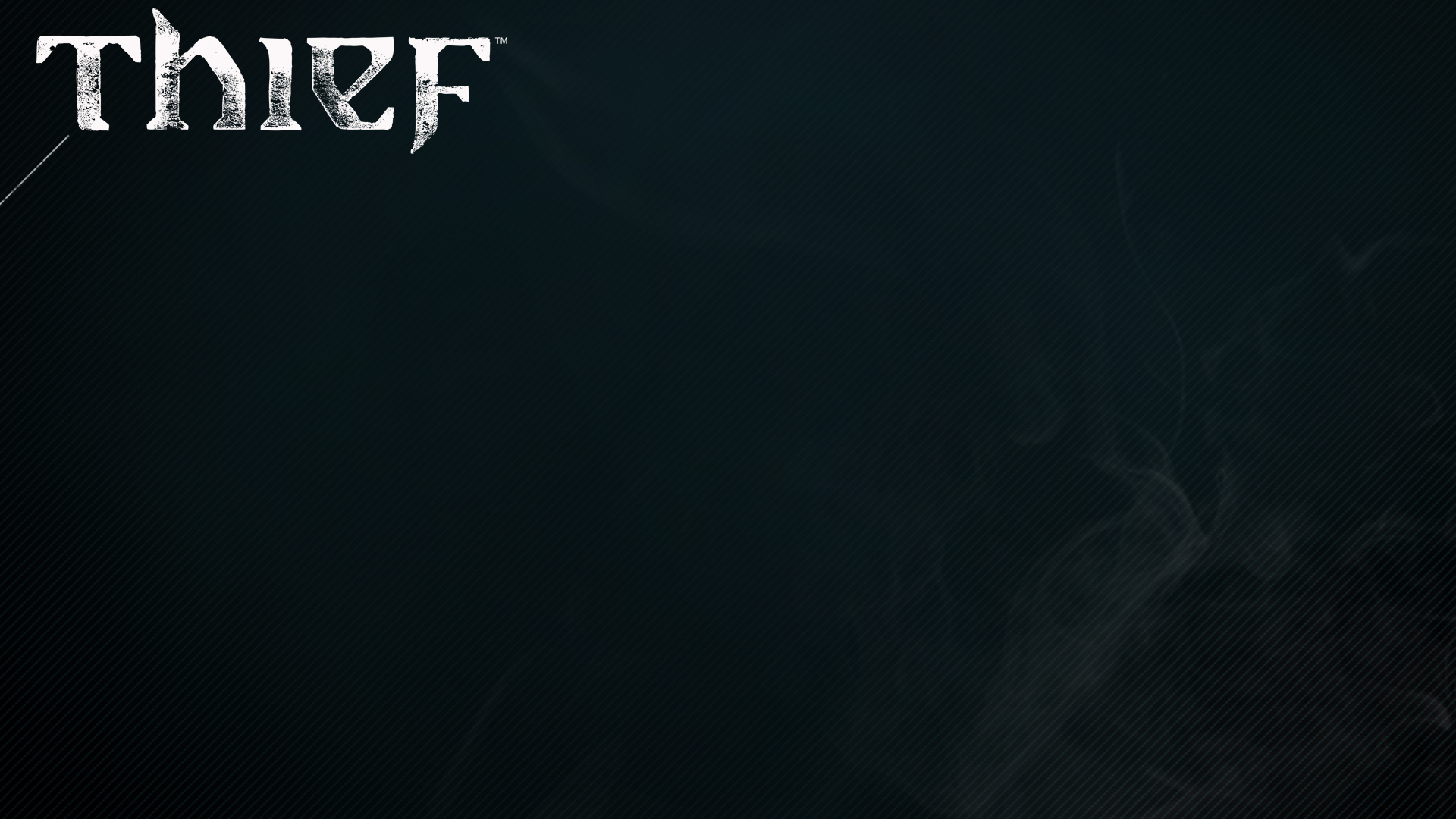 Screen-Space Reflections
reflected object
reflective surface
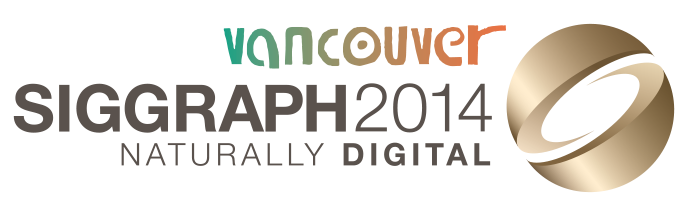 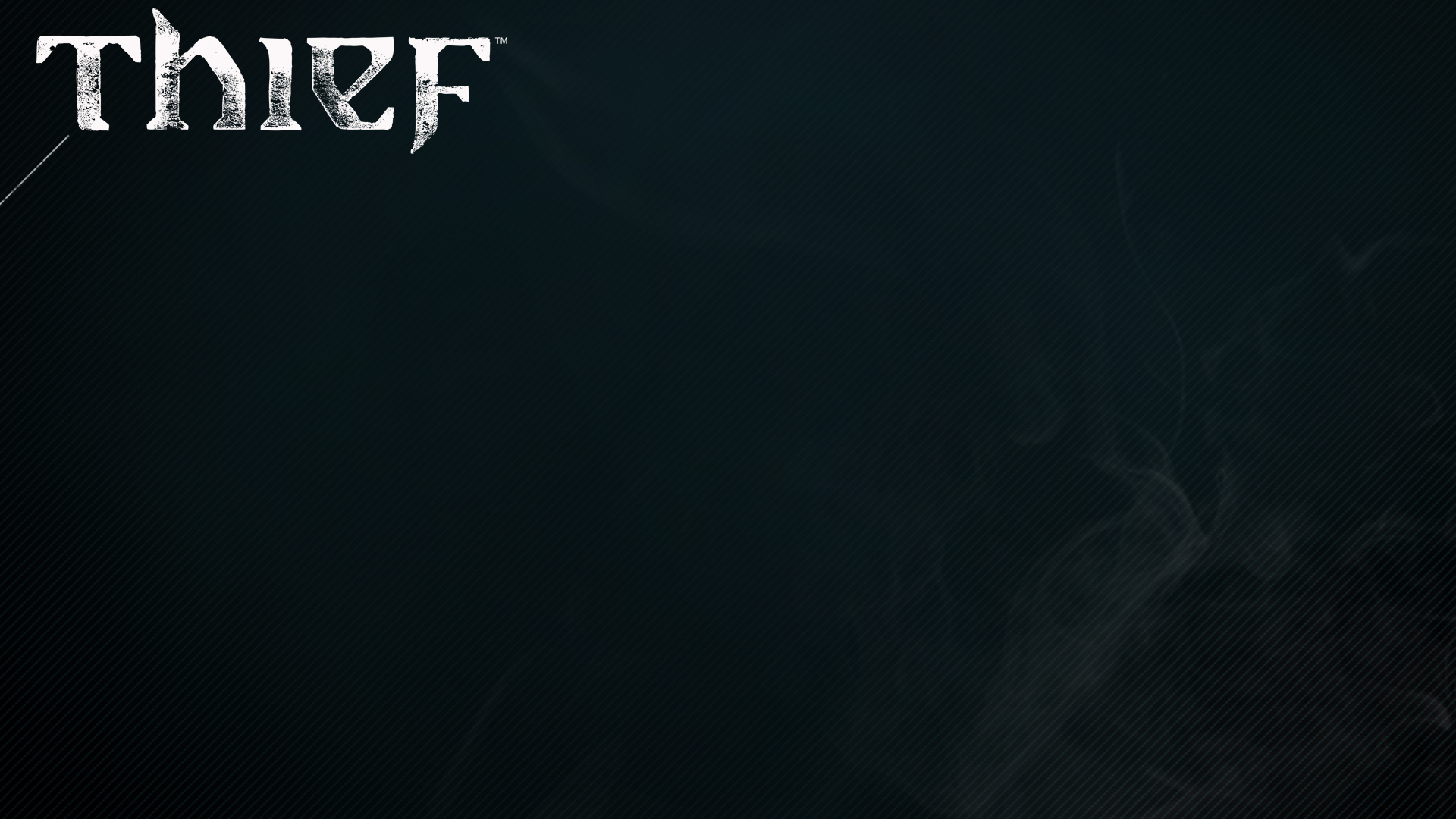 SSR Optimizations
Normal is approximated with (0, 0, 1), bump is a post-process
Better memory coalescing – more useful data per DRAM burst
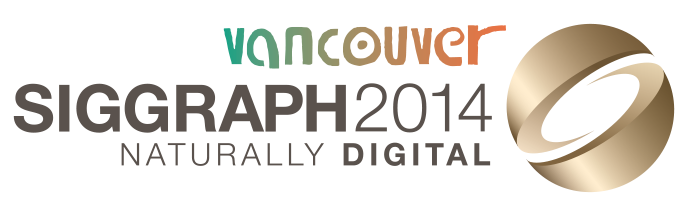 [Speaker Notes: However, the algorithm is largely texture fetch boundHere are the steps we do to facilitate faster running time]
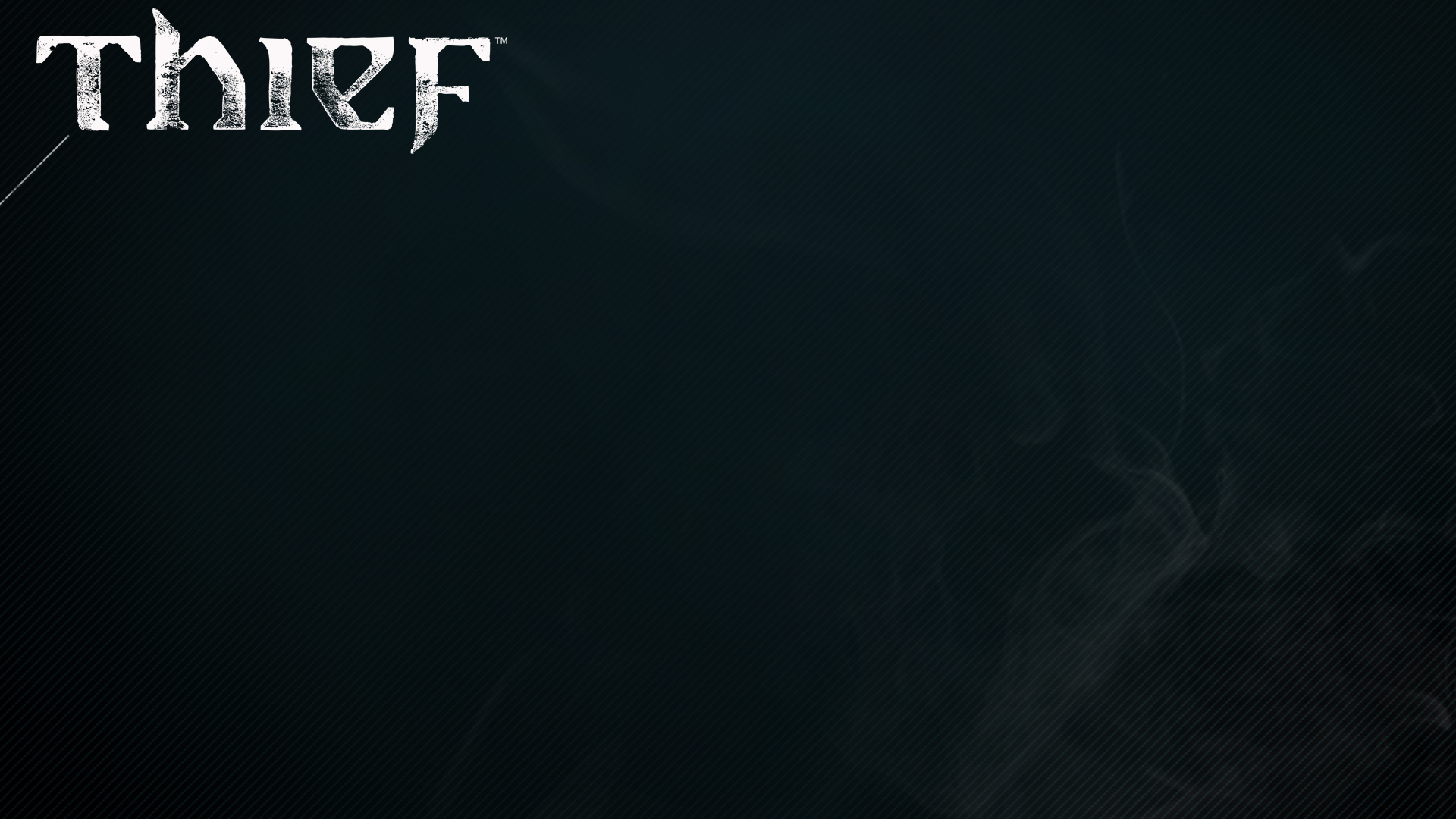 SSR Optimizations
Normal is approximated with (0, 0, 1), bump is a post-process
Better memory coalescing – more useful data per DRAM burst
Early outs
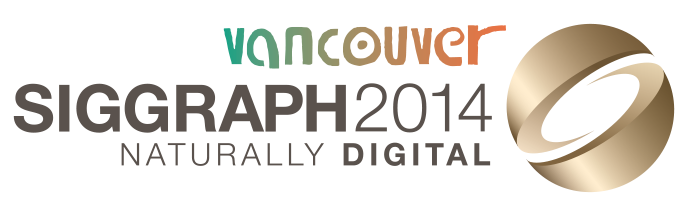 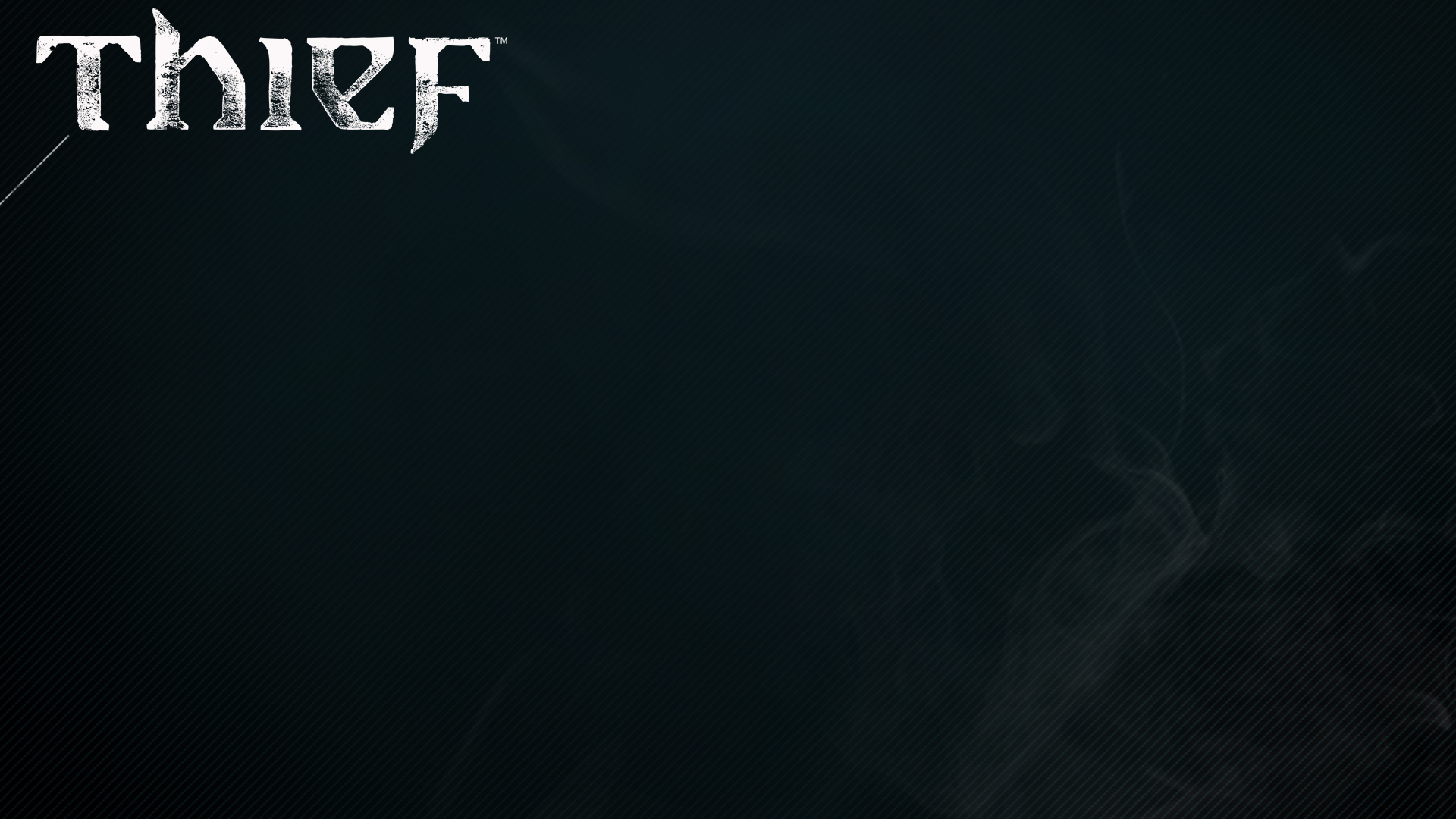 SSR Optimizations
Normal is approximated with (0, 0, 1), bump is a post-process
Better memory coalescing – more useful data per DRAM burst
Early outs
Exit if reflection low
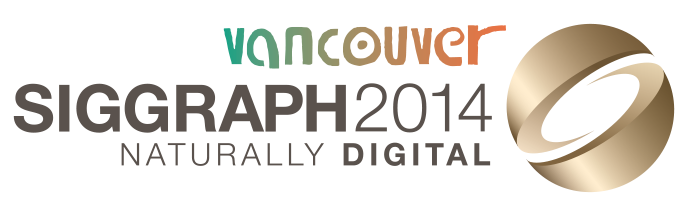 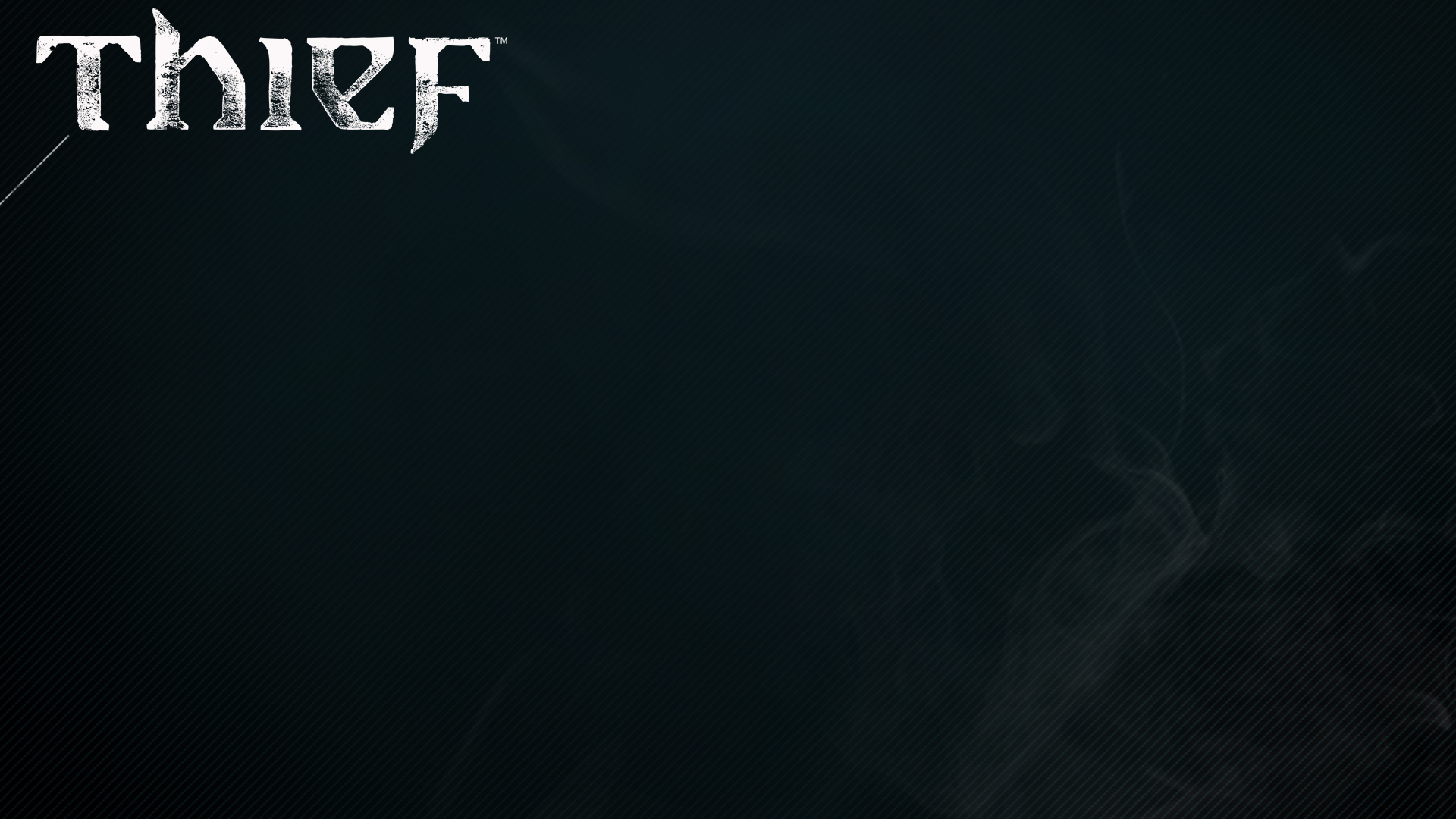 Early Out Hazards
...
float4 res = 0;
//Early out
if (reflectionFactor < epsilon)
{
	return res;
}
...
res = tex2D(...);
...
What’s wrong with this code?
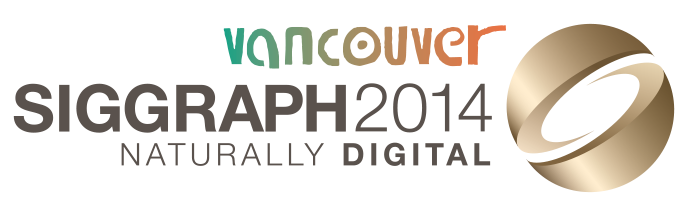 [Speaker Notes: However, naively implemented early out approach might not increase the performance at allFor instance, this code will not generate a dynamic branching instruction]
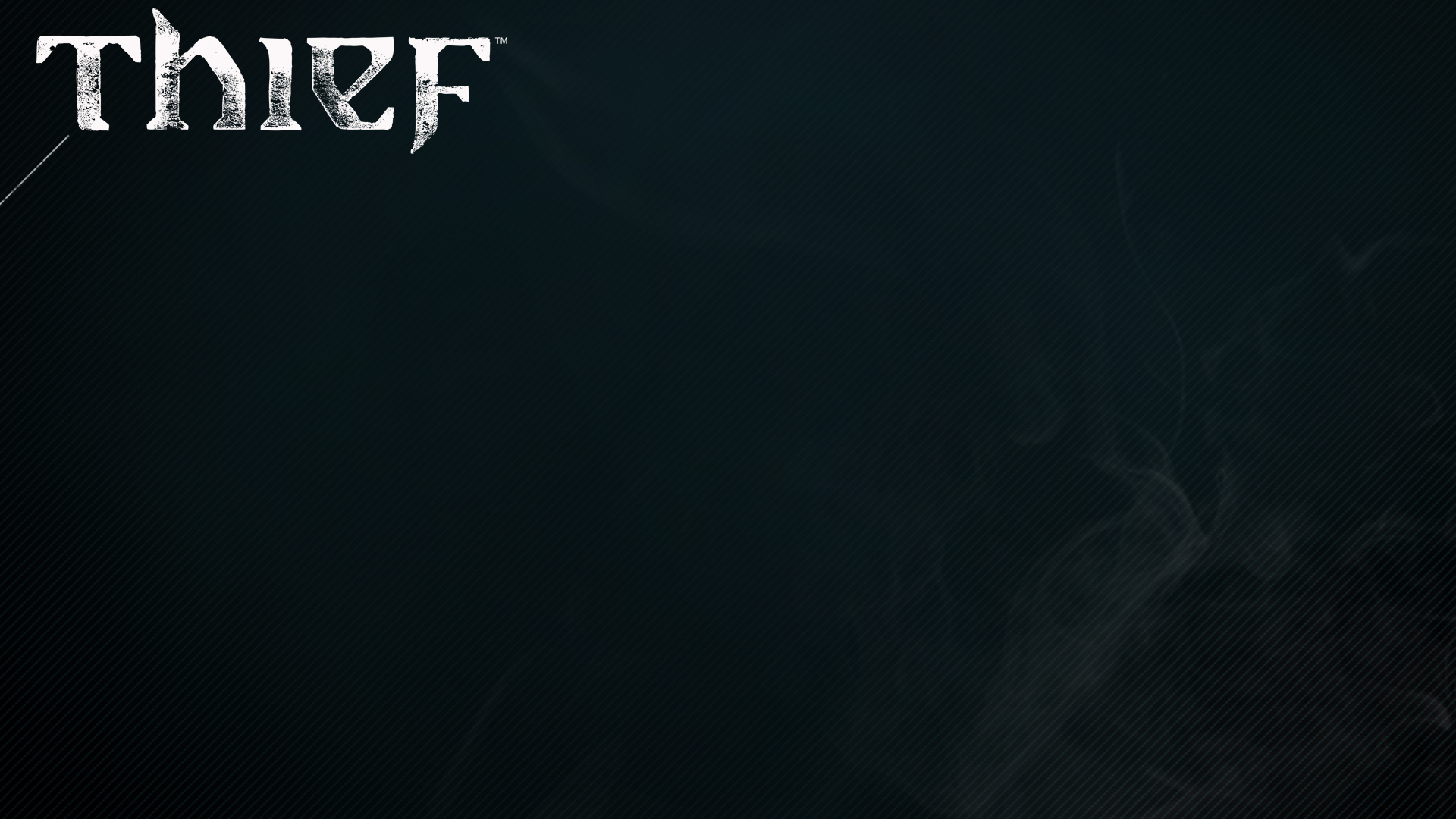 Early Out Hazards
...
float4 res = 0;
//Early out
[branch]
if (reflectionFactor < epsilon)
{
	return res;
}
...
res = tex2D(...);
...
X4121: gradient based operation must be moved outside of flow control to prevent divergence
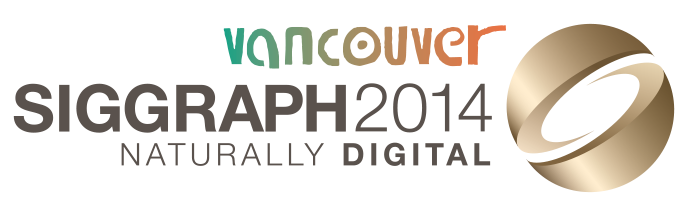 [Speaker Notes: The reason why would be more obvious if we explicitly force the branch]
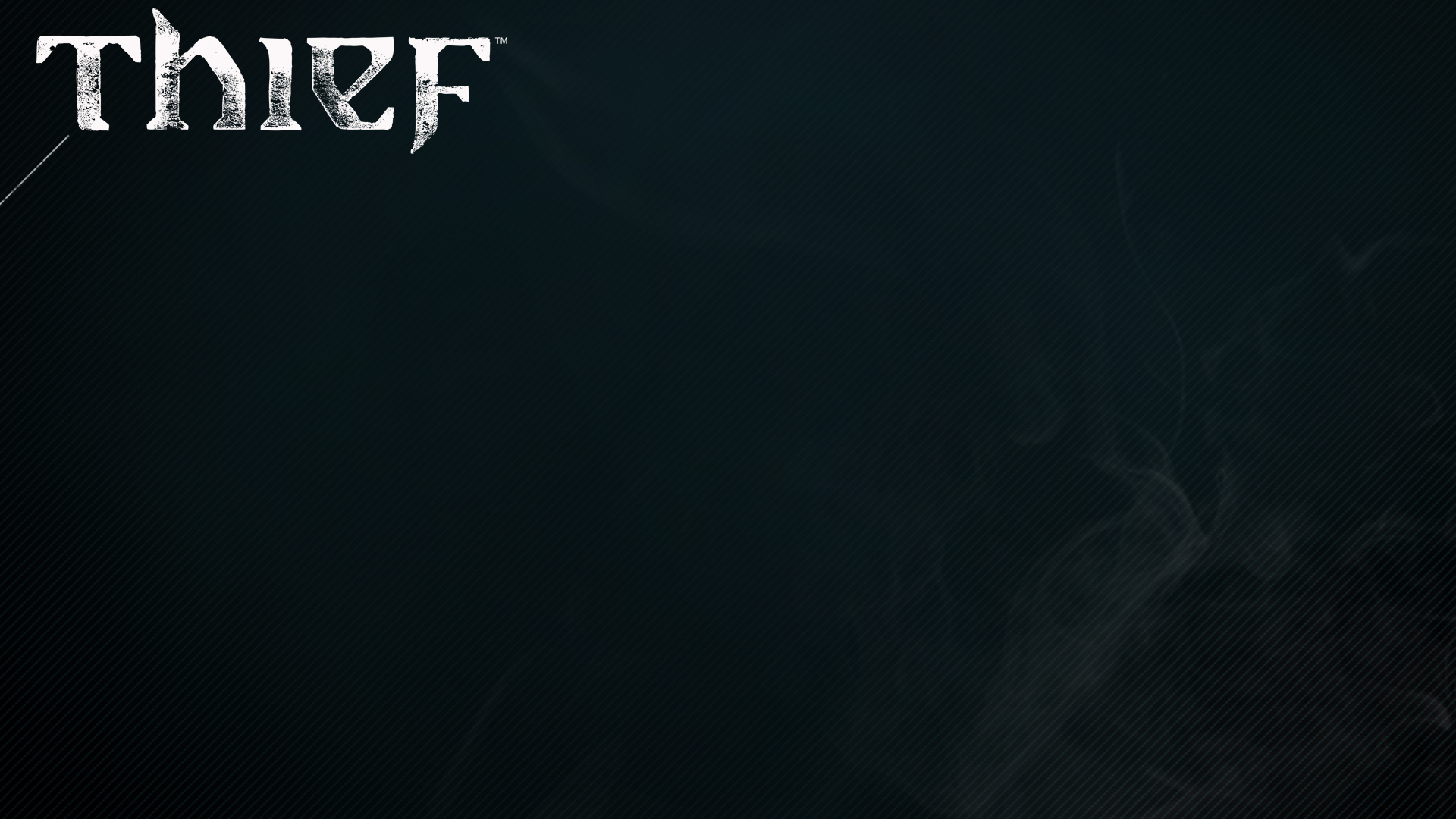 Early Out Hazards
...
float4 res = 0;
//Early out
[branch]
if (reflectionFactor < epsilon)
{
	return res;
}
...
res = tex2Dlod(...);
...
Use non-gradient instructions and force branches!
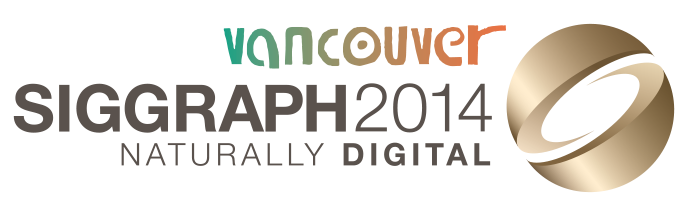 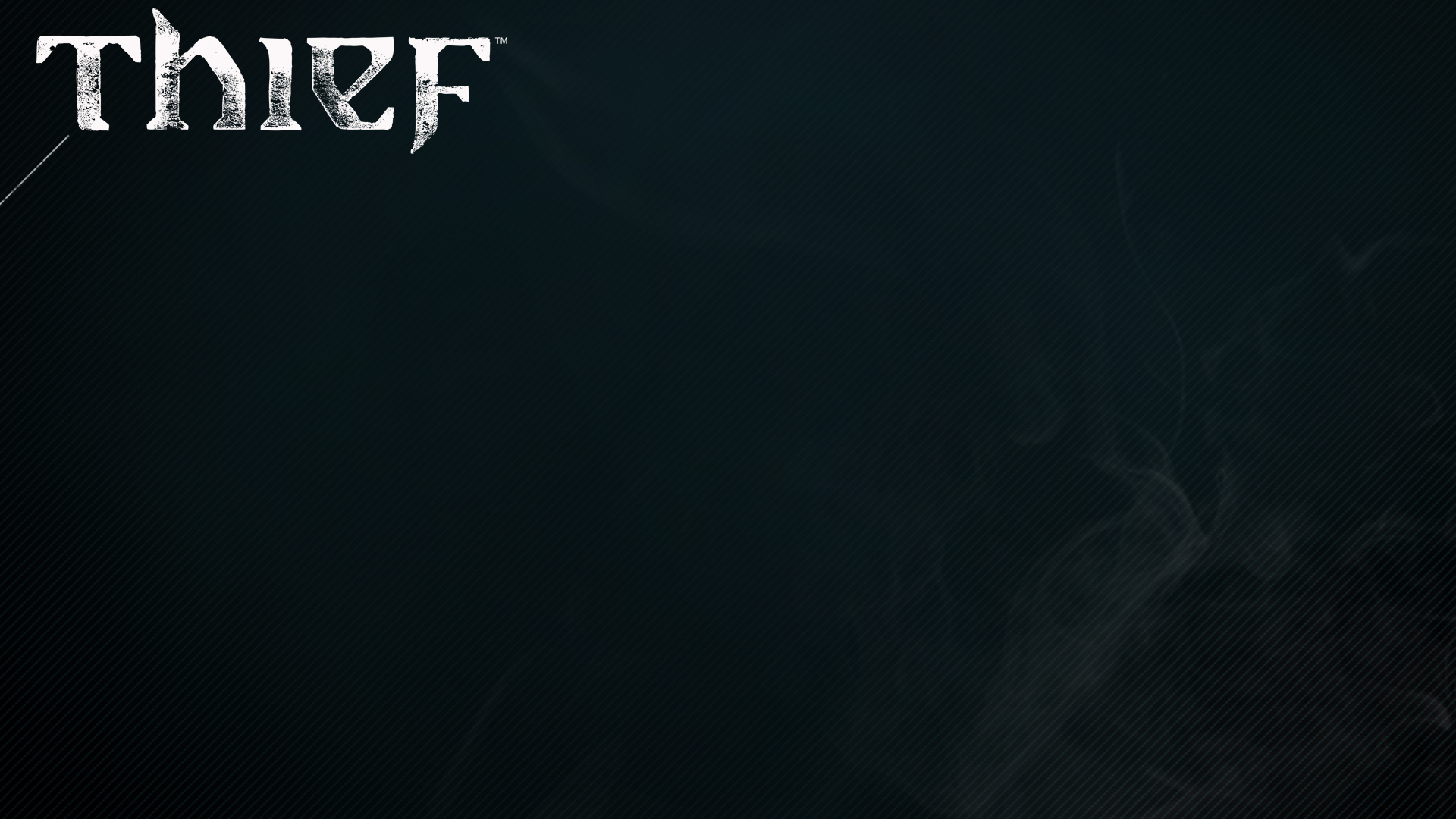 SSR Optimizations
Normal is approximated with (0, 0, 1), bump is a post-process
Better memory coalescing – more useful data per DRAM burst
Early outs
Exit if reflection low
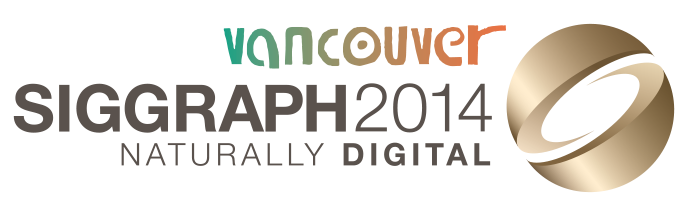 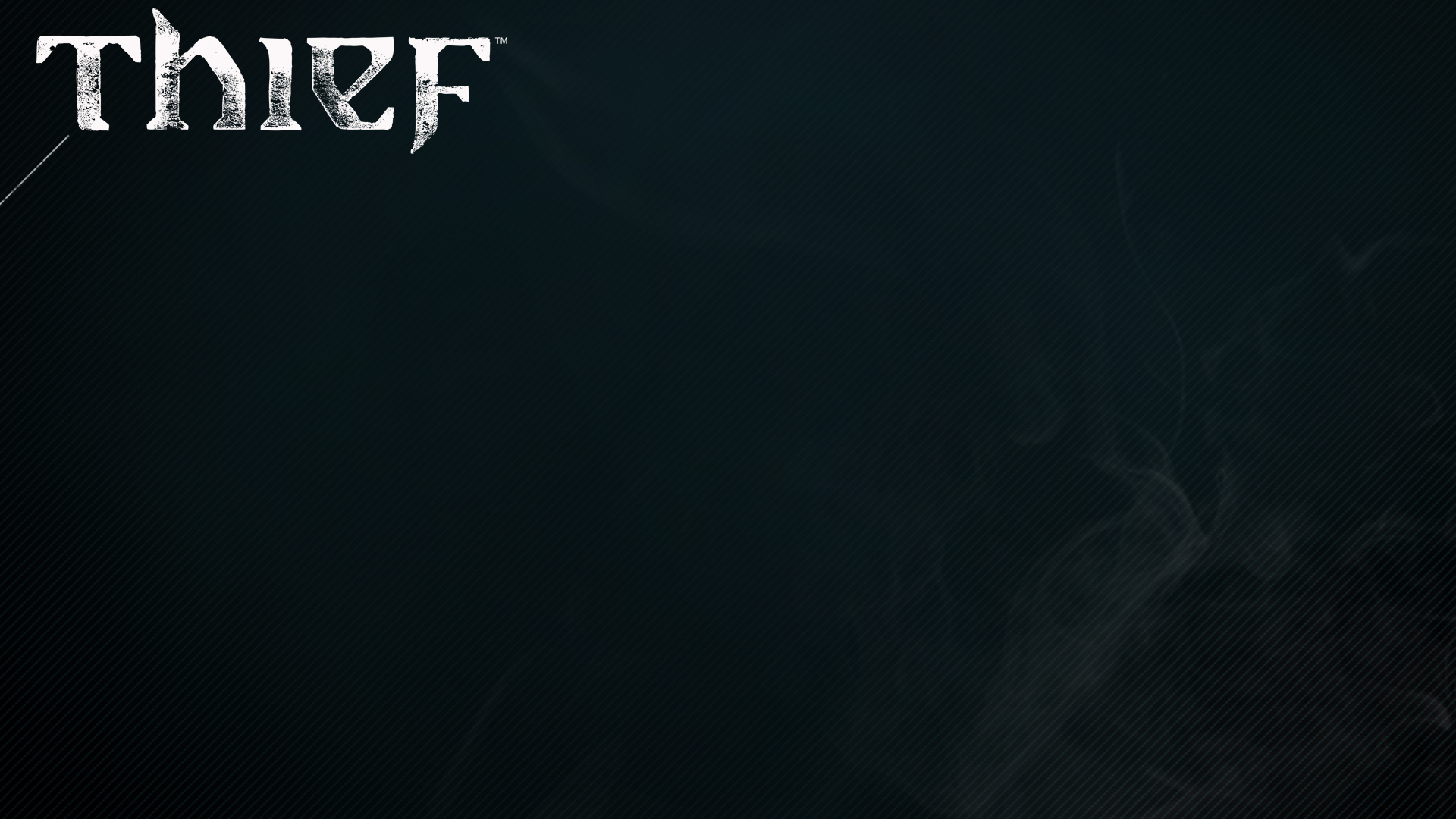 SSR Optimizations
Normal is approximated with (0, 0, 1), bump is a post-process
Better memory coalescing – more useful data per DRAM burst
Early outs
Exit if reflection low
Exit on first depth buffer intersection
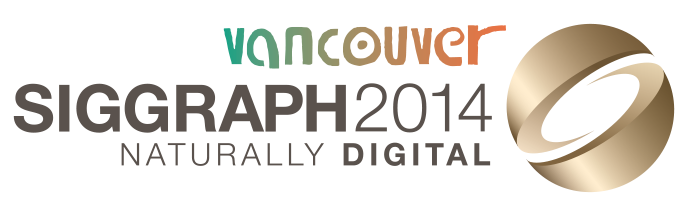 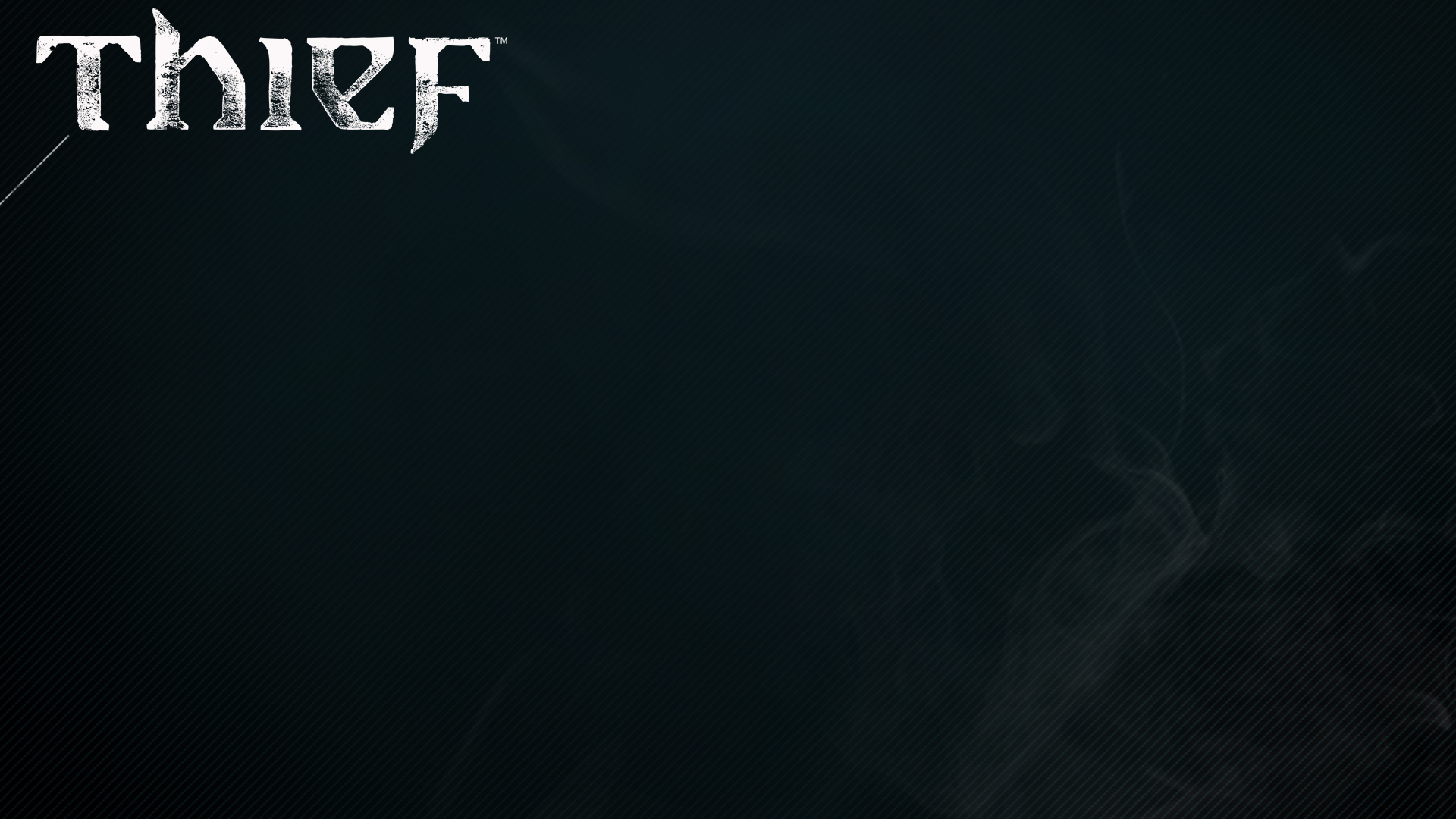 Early Out Hazards
reflected objects
real reflection
first hit
reflective surface
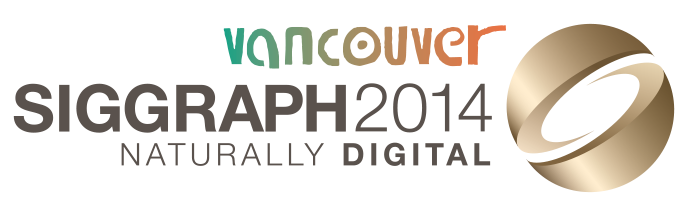 [Speaker Notes: Strictly speaking, exiting on the first intersection is not correct, as the first hit might not correspond to the real reflection]
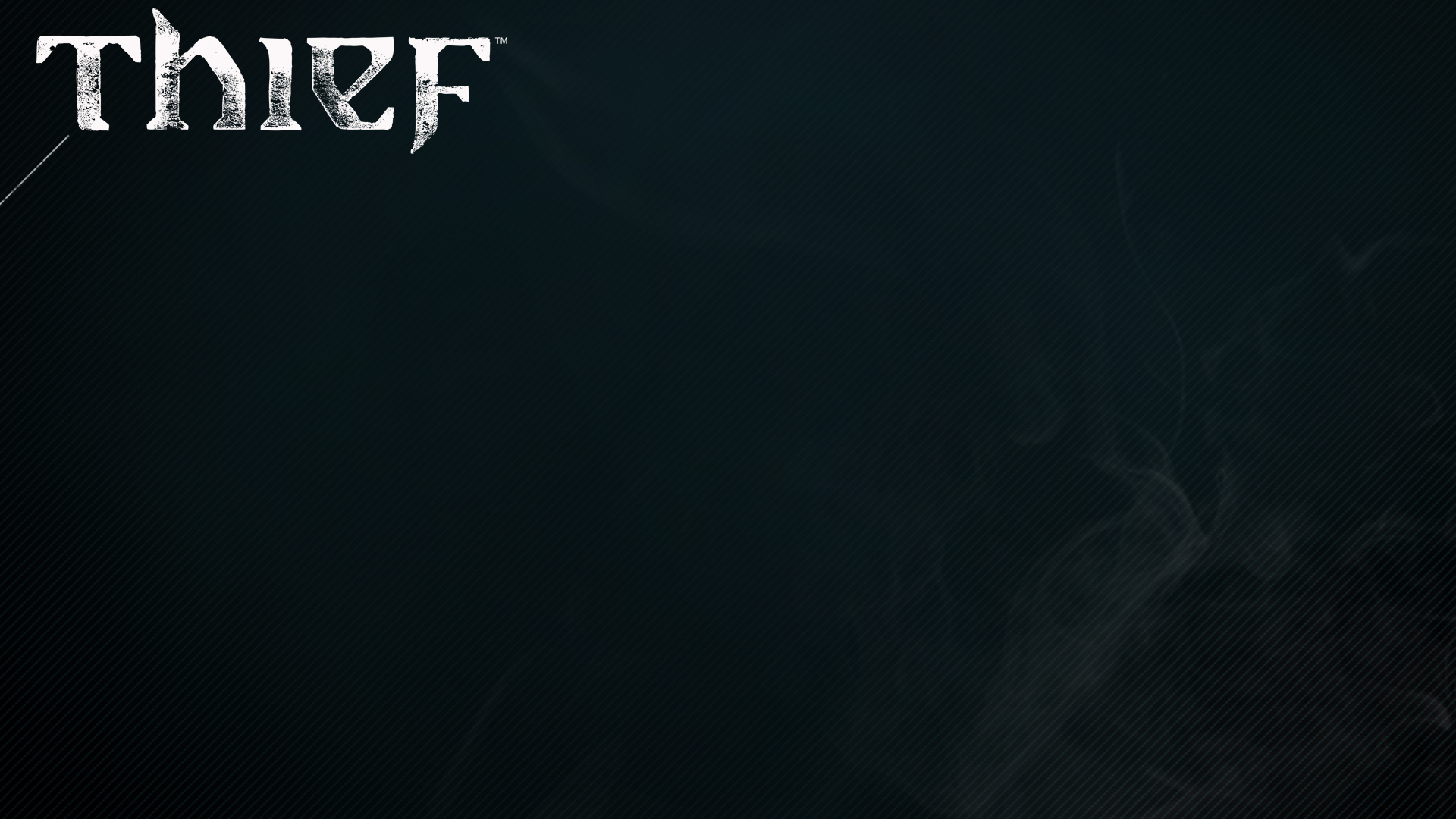 SSR Optimizations
Normal is approximated with (0, 0, 1), bump is a post-process
Better memory coalescing – more useful data per DRAM burst
Early outs
Exit if reflection low
Exit on first depth buffer intersection
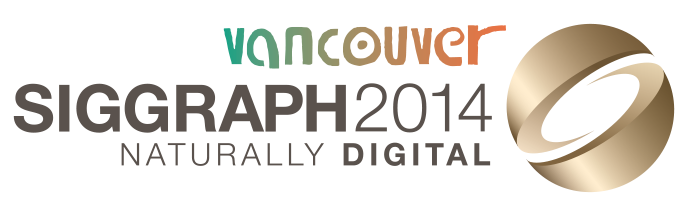 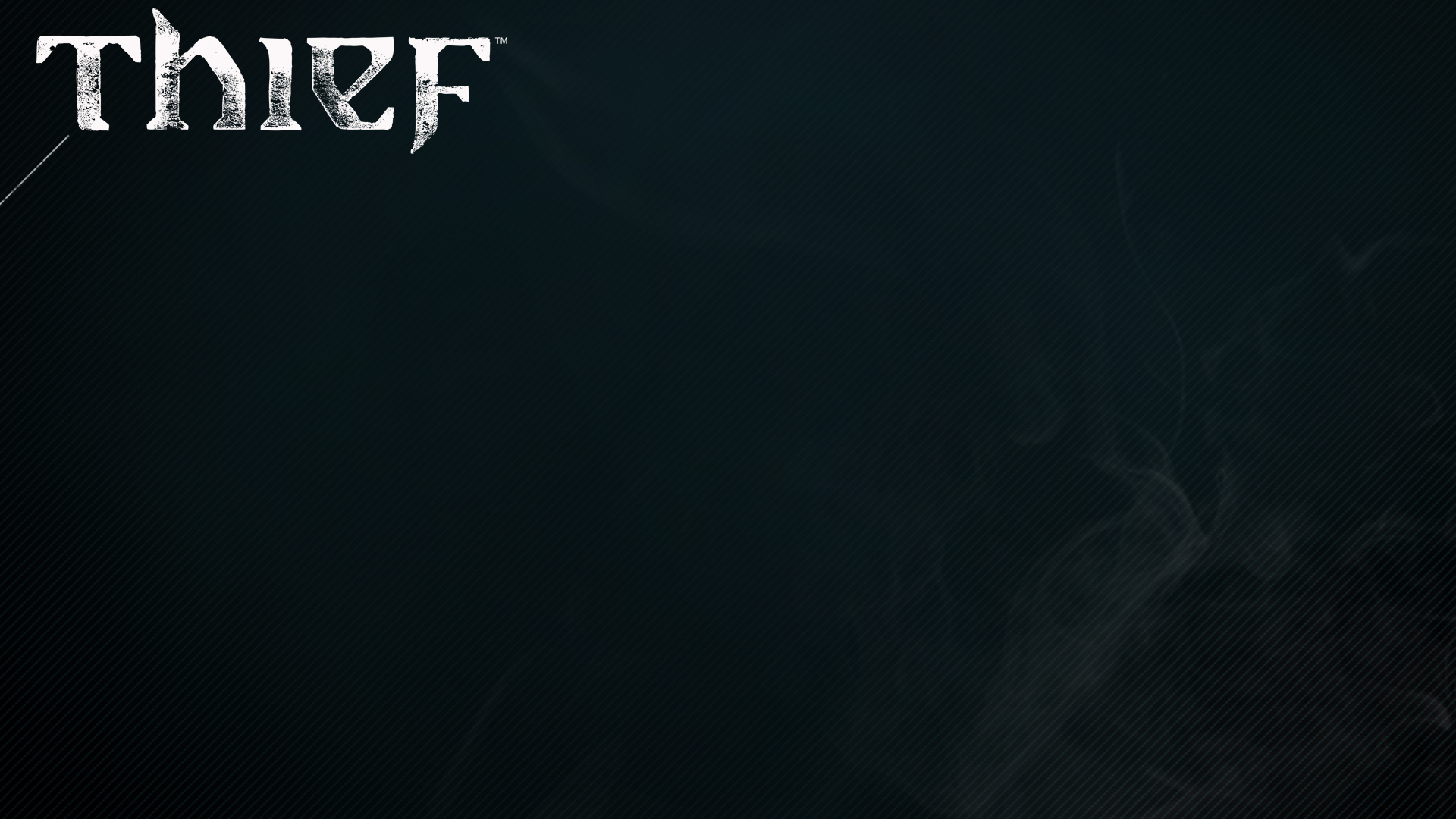 SSR Optimizations
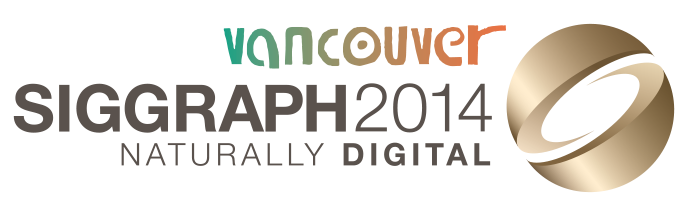 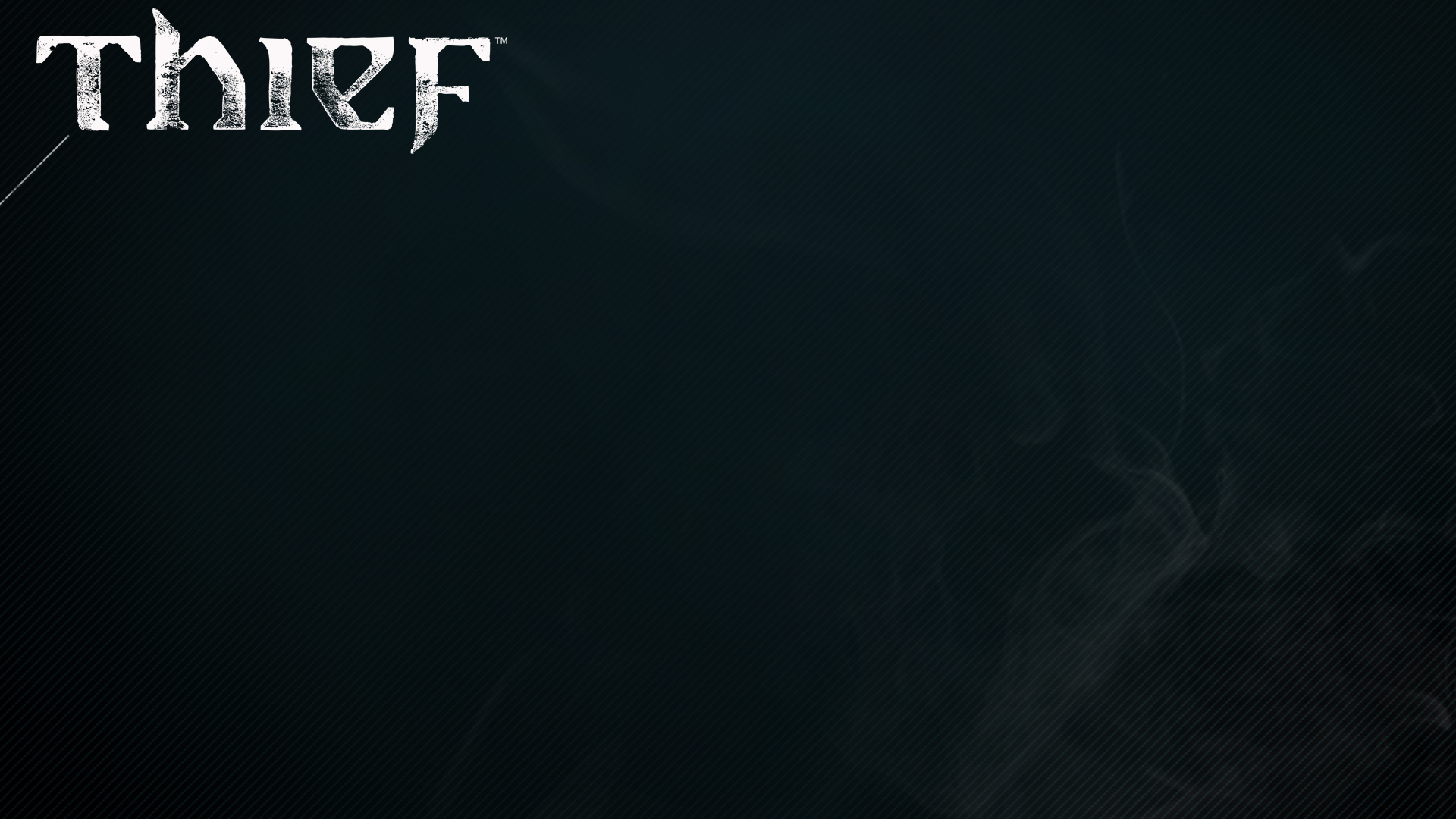 SSR Optimizations
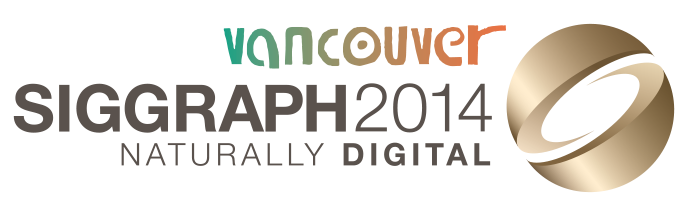 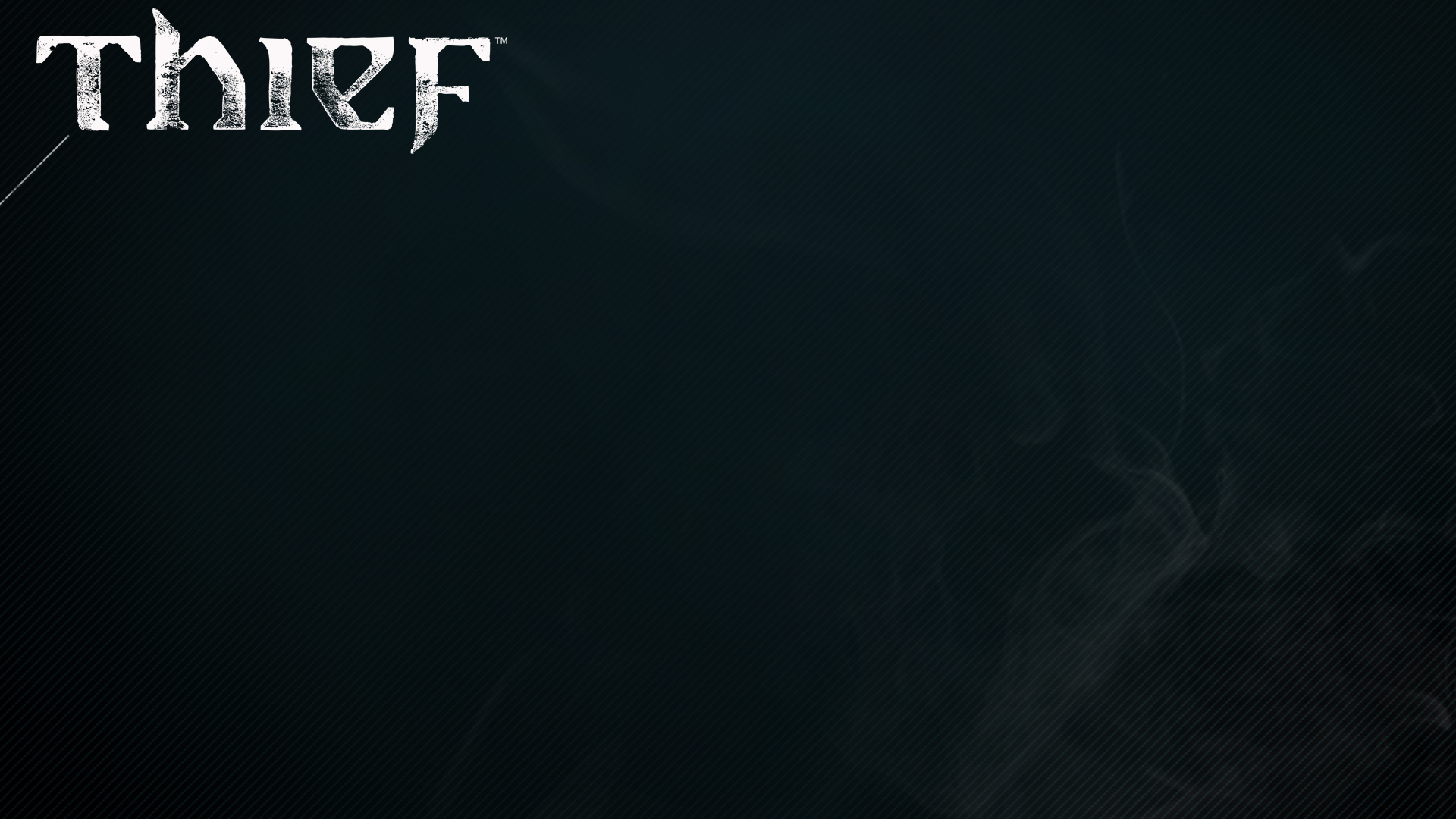 SSR Optimizations
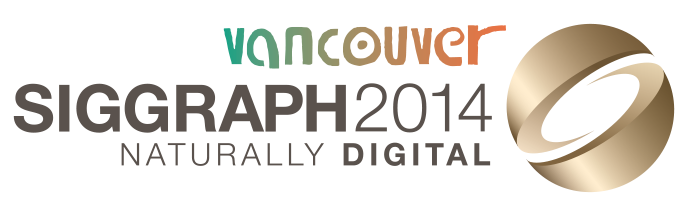 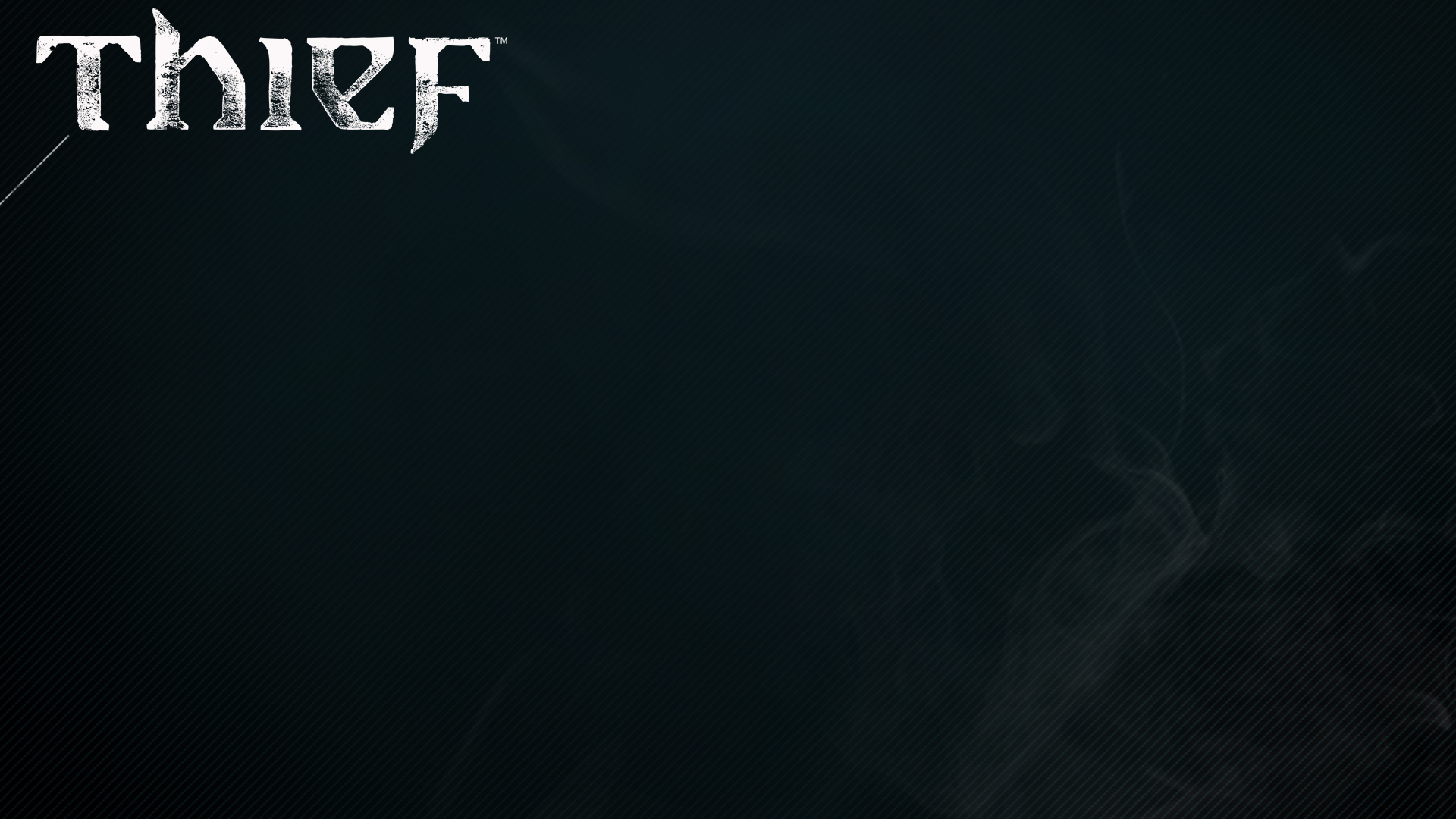 SSR Optimizations
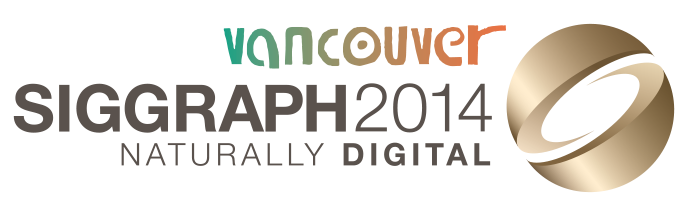 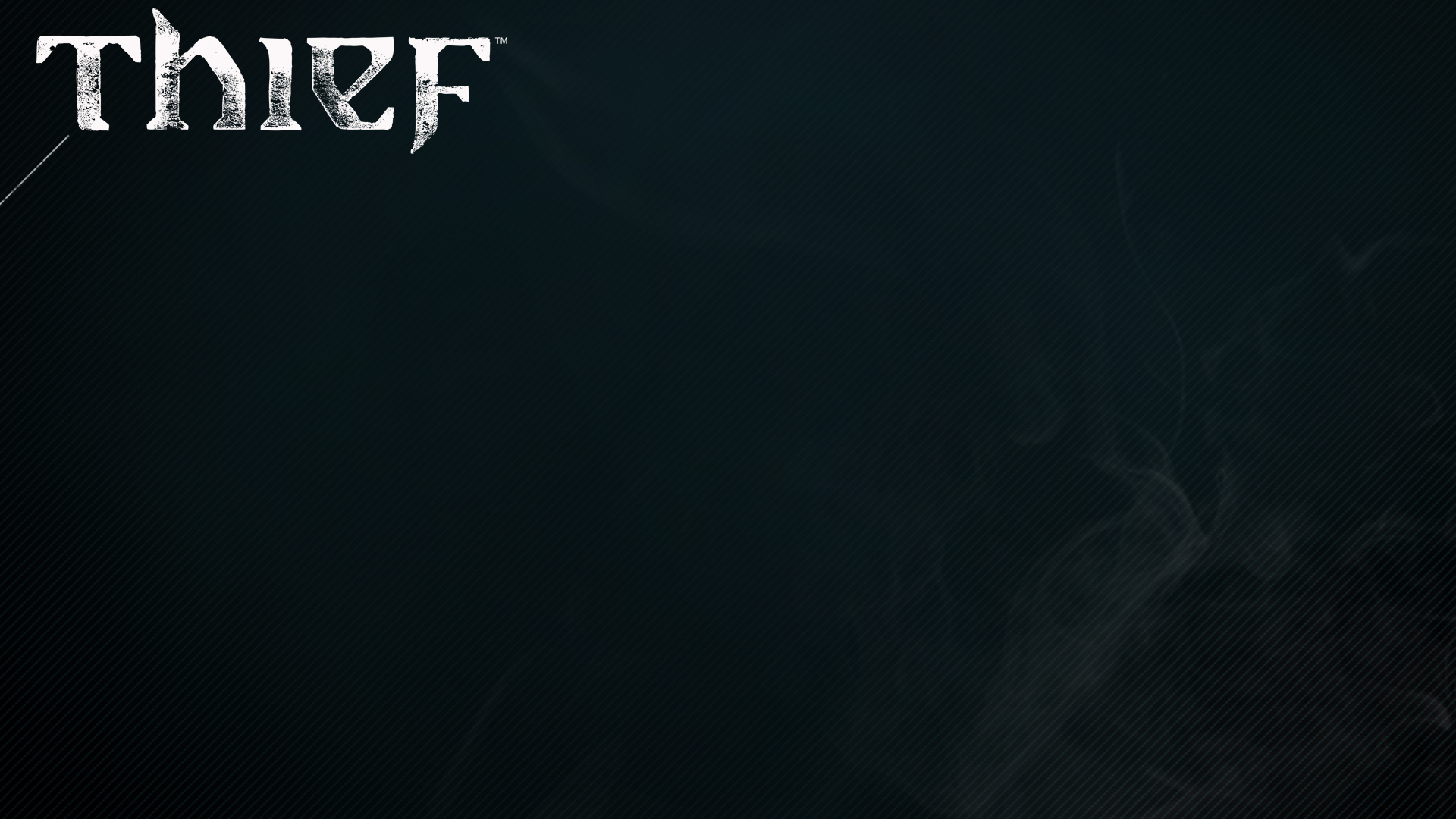 Talk Schedule
Basic algorithms
Thief reflection system overview
Screen-space reflections
Image-based reflections
Contact-hardening glossy reflections
Reflection pipeline features
Localized cube map reflections
Art pipeline implications
Conclusion and QA
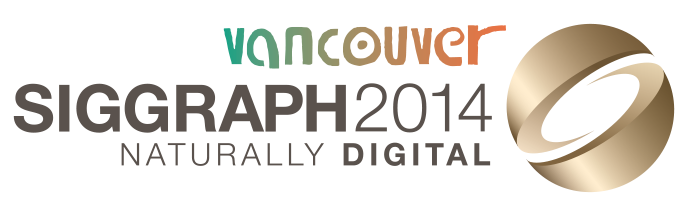 [Speaker Notes: Ok, now let’s talk about our take on IBR reflections]
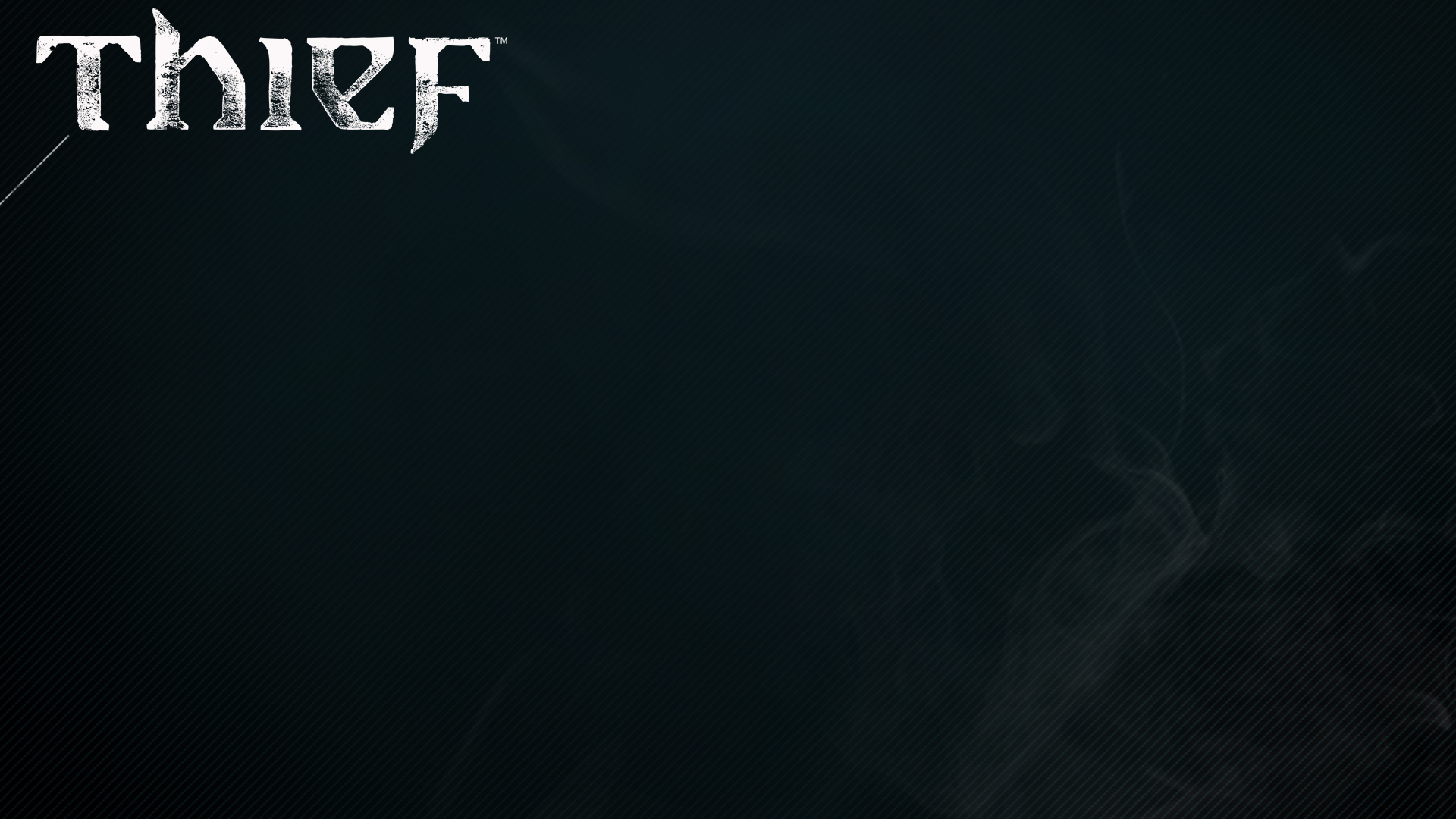 Image-Based Reflections
UE3 reflections are good
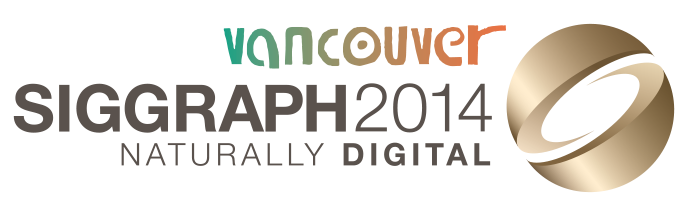 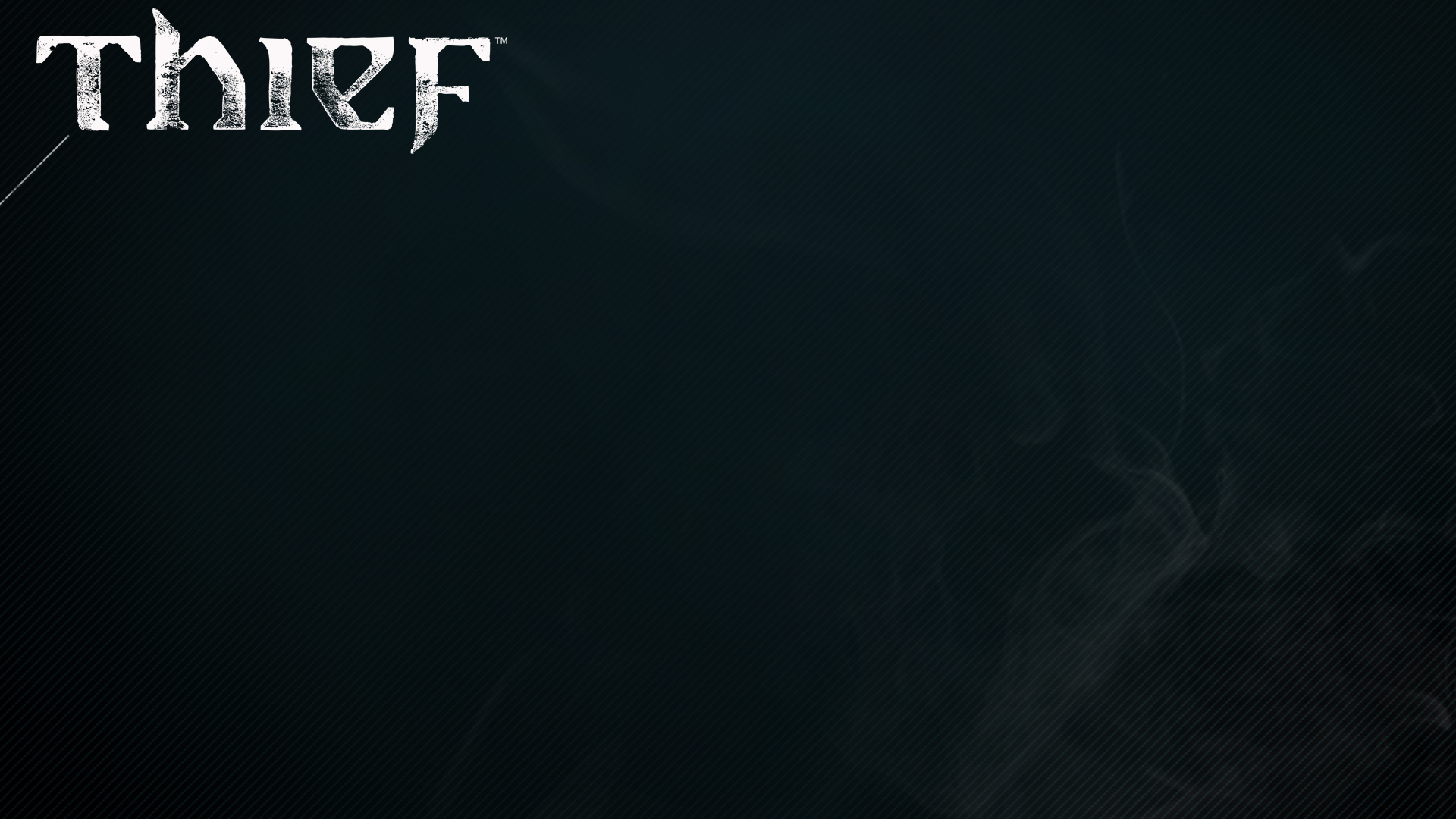 Image-Based Reflections
UE3 reflections are good
We need ~50 IBR proxies per frame
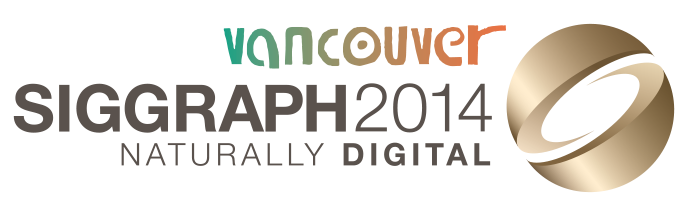 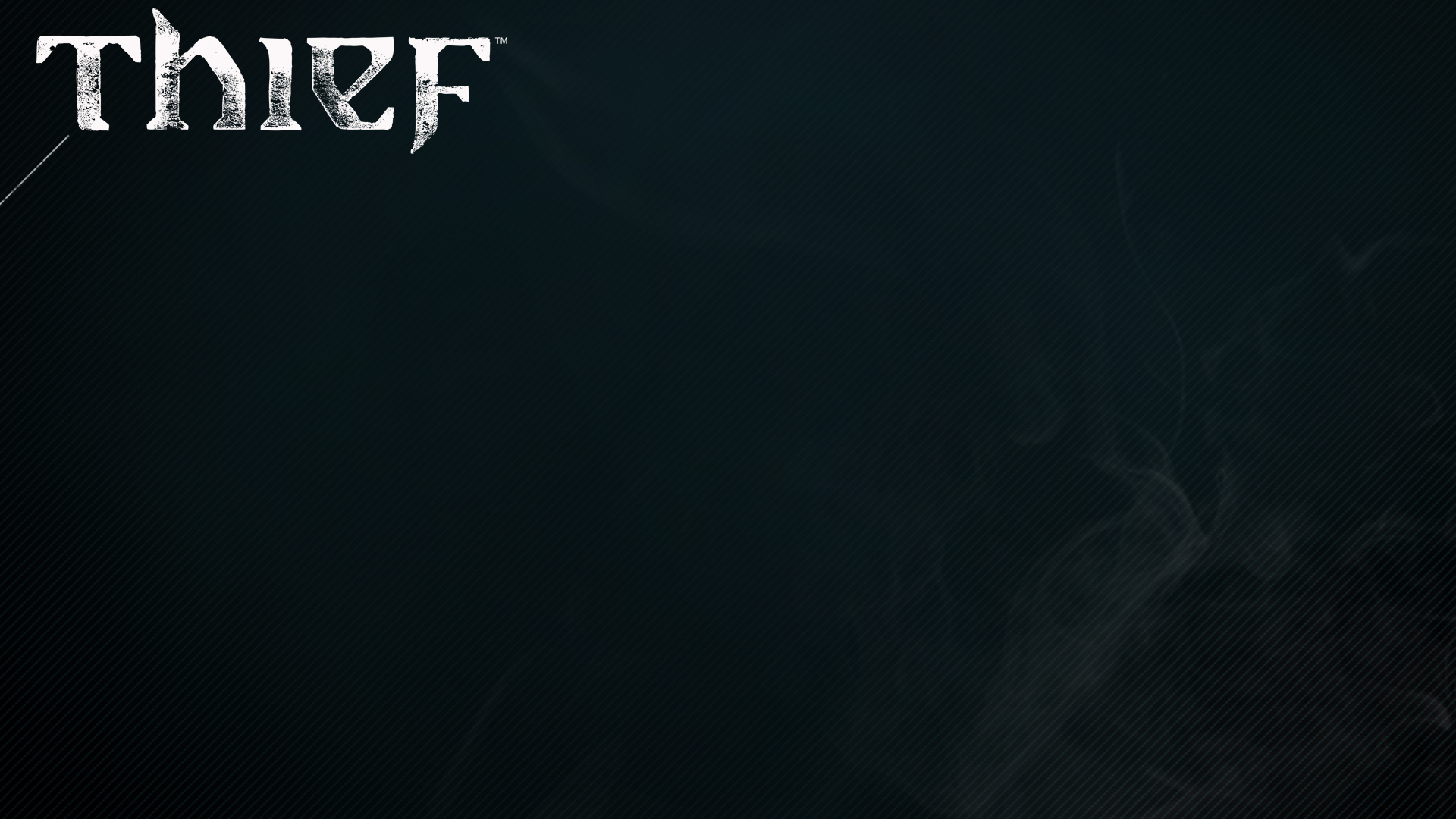 Image-Based Reflections
UE3 reflections are good
We need ~50 IBR proxies per frame
8-10 ms in FullHD
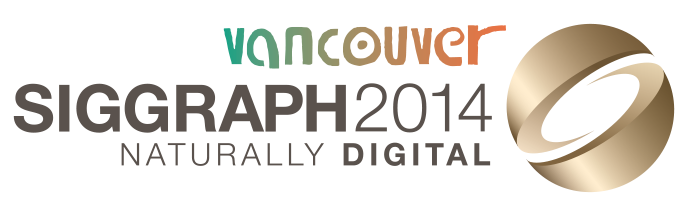 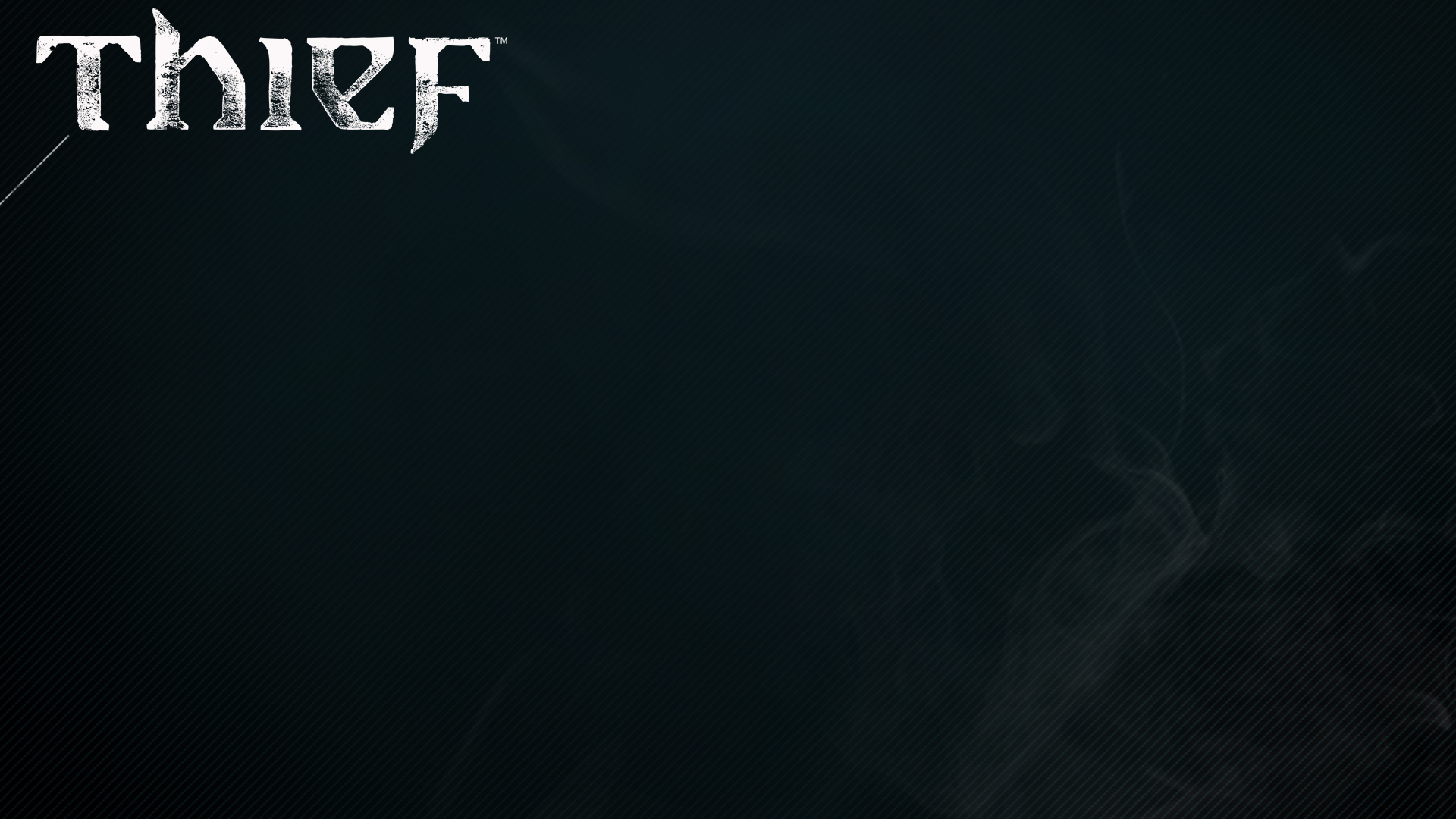 Image-Based Reflections
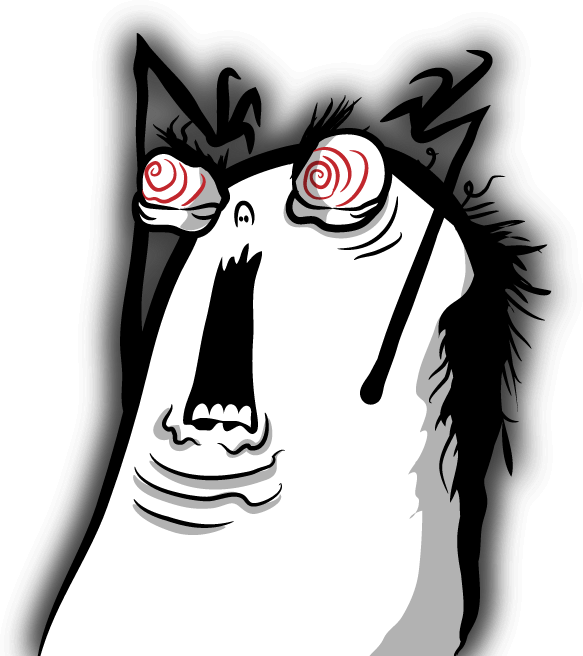 UE3 reflections are good
We need ~50 IBR proxies per frame
8-10 ms in FullHD
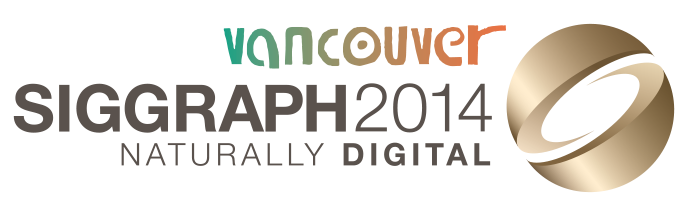 [Speaker Notes: And we were not extremely happy with those results]
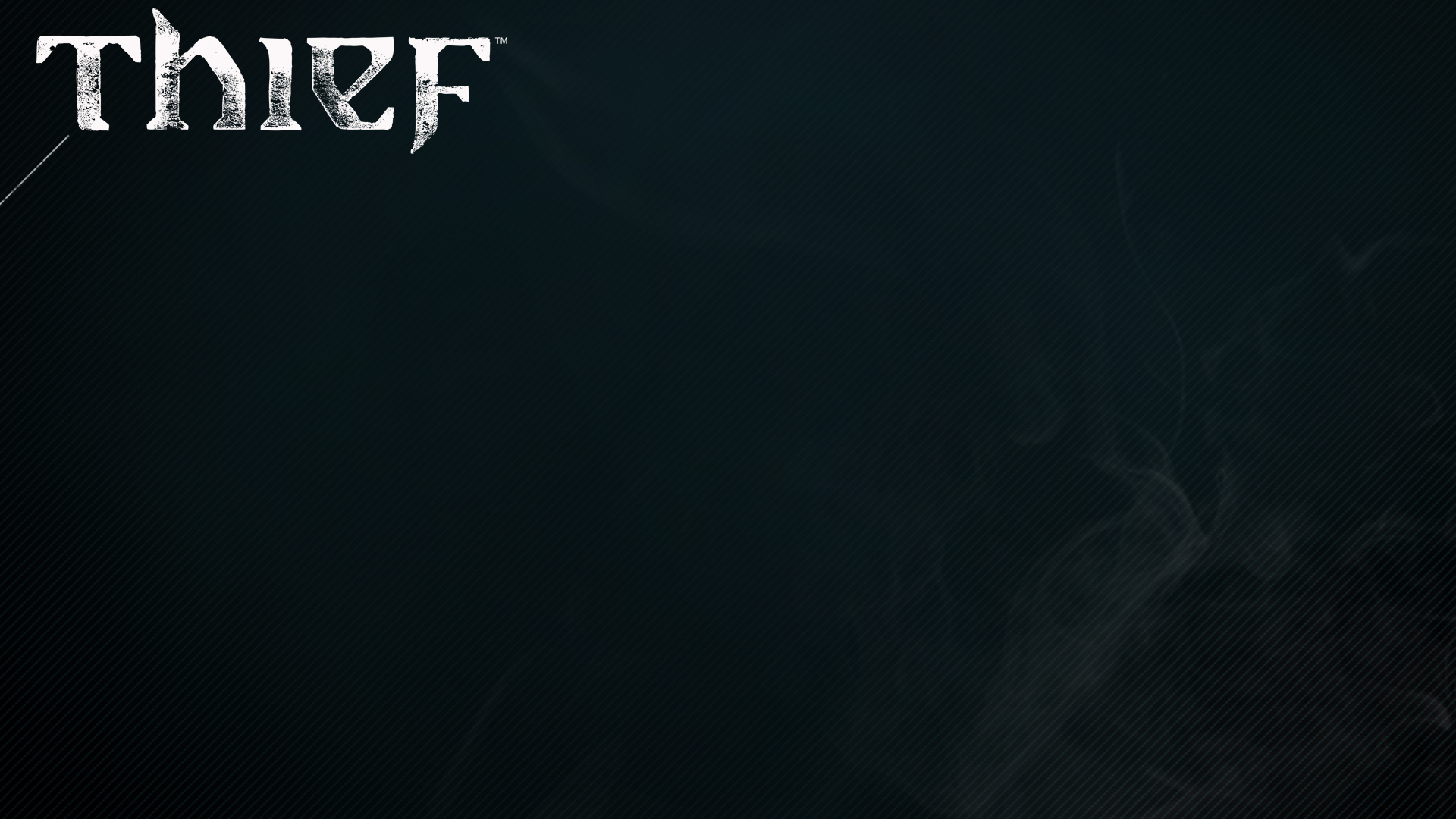 IBR Optimizations
Good old half-res
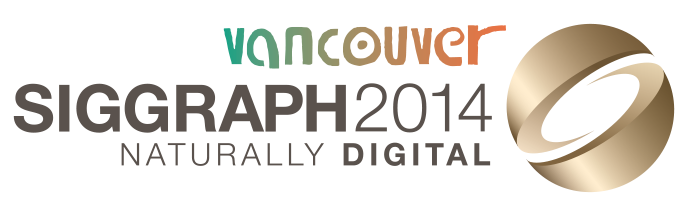 [Speaker Notes: Ok, so here are the methods we used to bring IBRs to an affordable price]
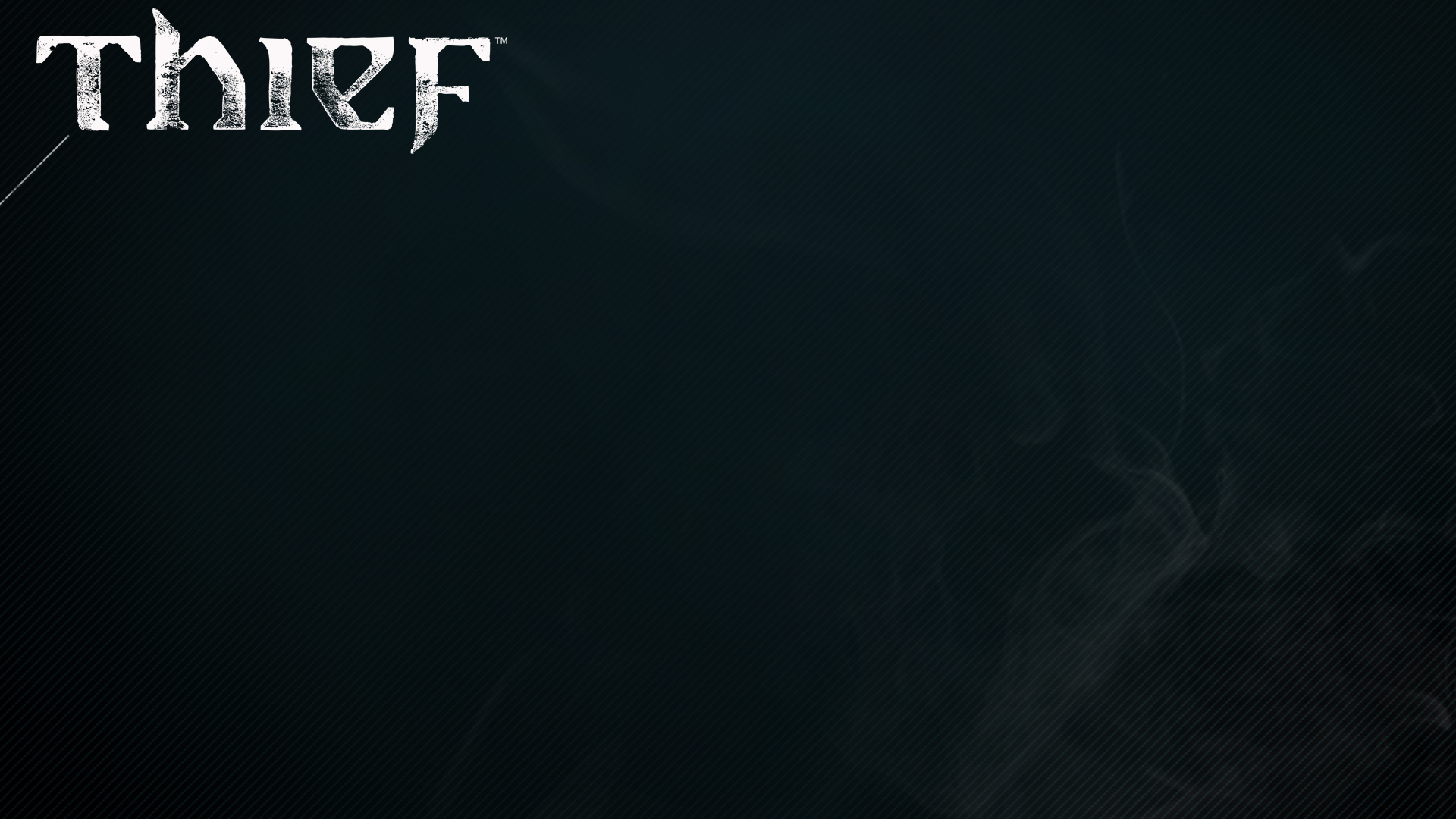 IBR Optimizations
Good old half-res
IBR rooms
Localize IBRs to particular level locations
Limit IBR reflections when looking down
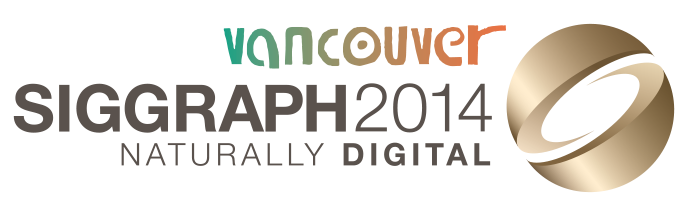 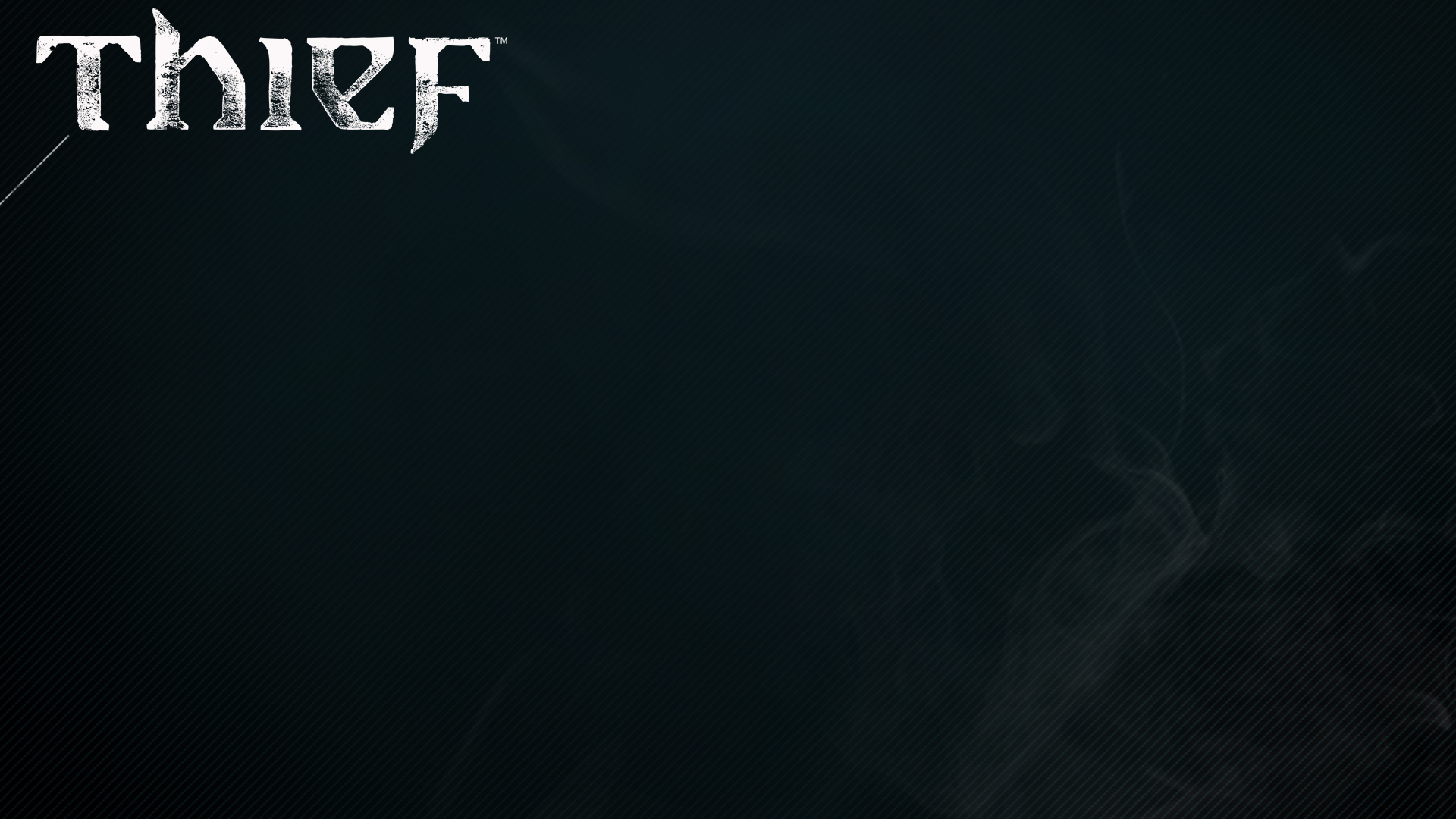 IBR Optimizations
Good old half-res
IBR rooms
Localize IBRs to particular level locations
Limit IBR reflections when looking down
Tiled rendering
Uses quasi-horizontal reflector assumption
Empirical; no proof provided
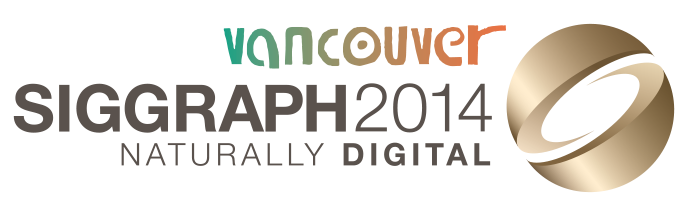 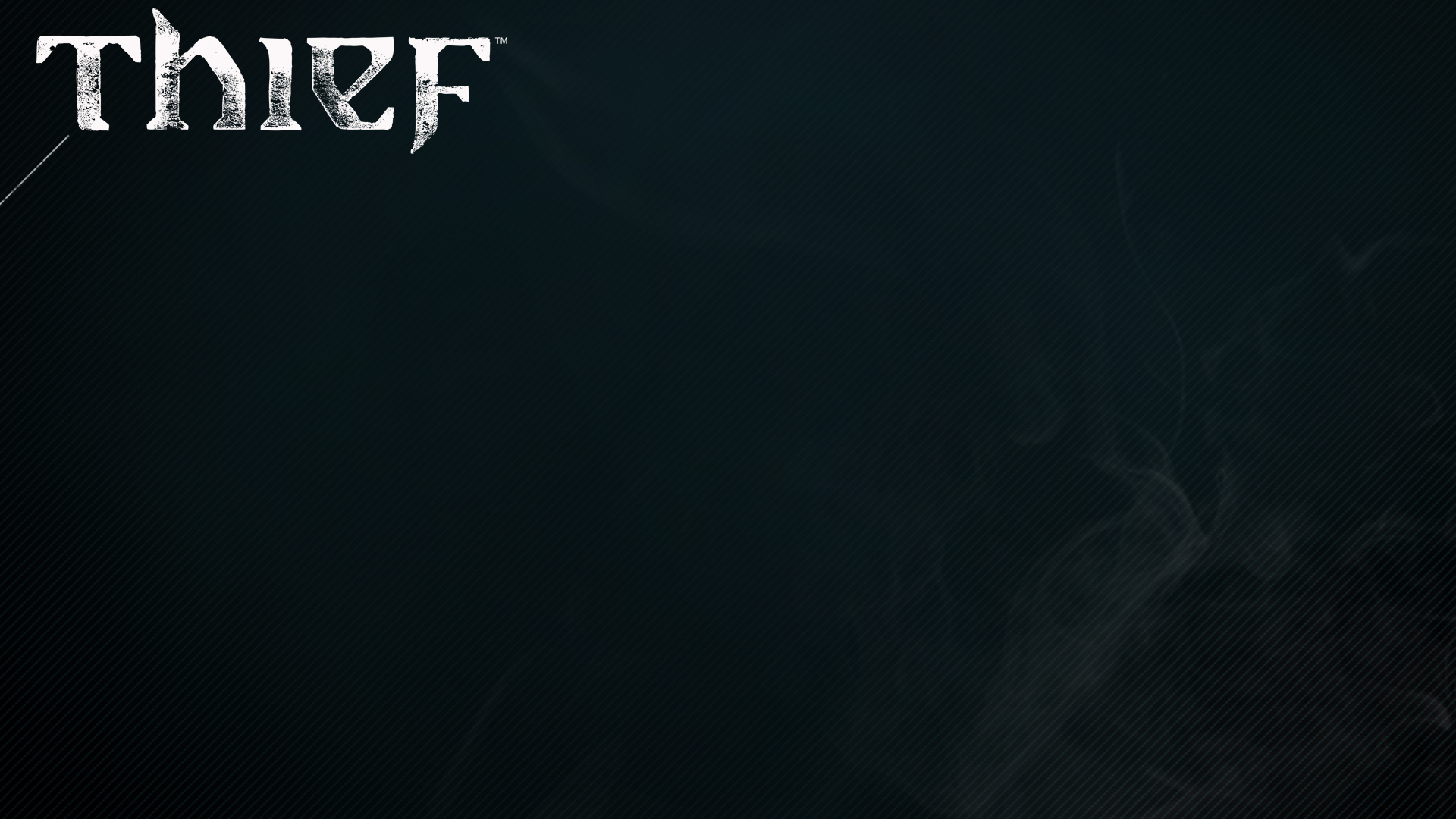 IBR Tiled Rendering
Divide screen into vertical tiles
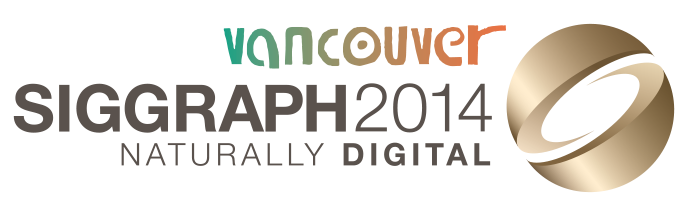 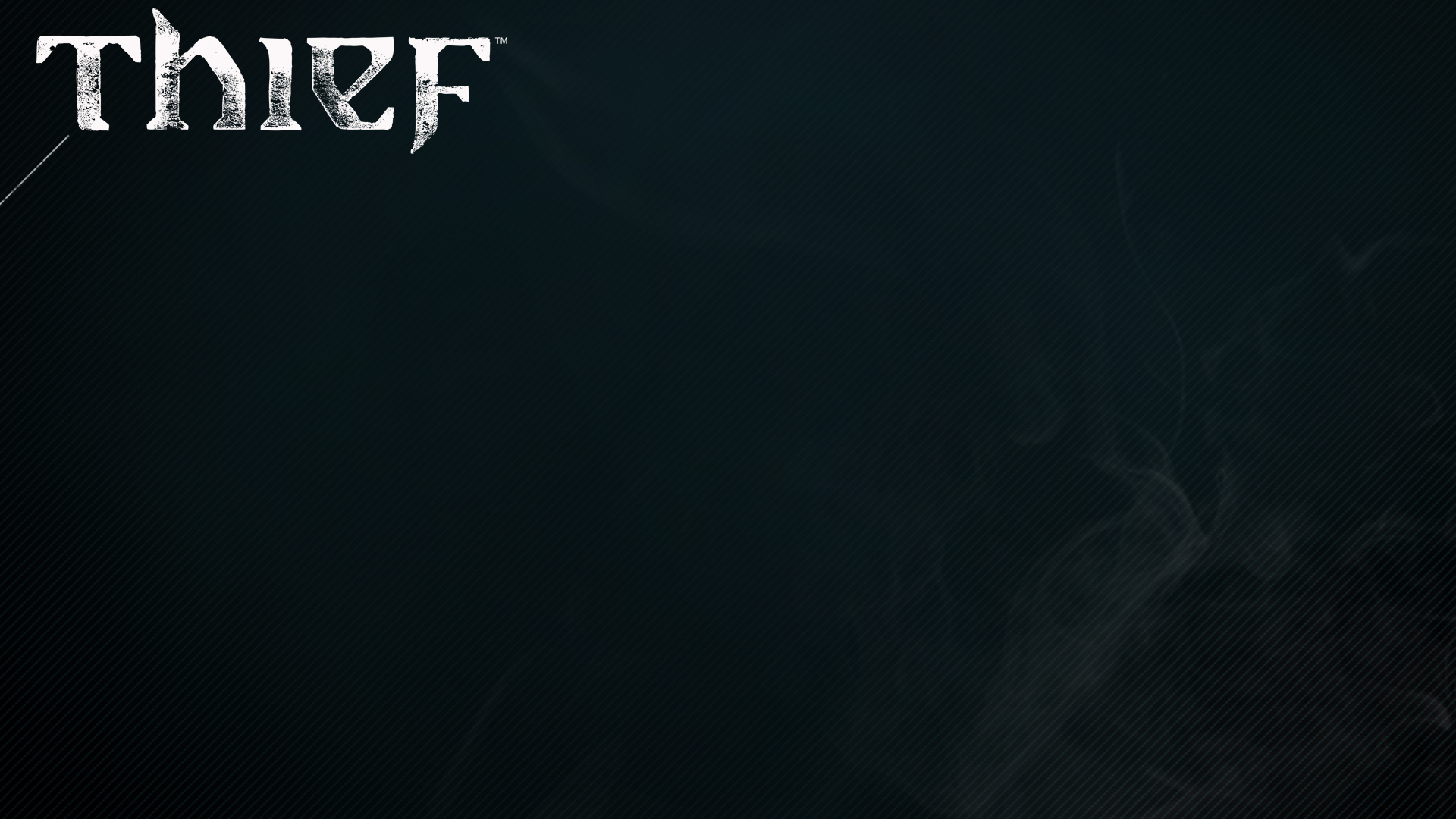 IBR Tiled Rendering
Divide screen into vertical tiles
Calculate proxy AABB projection
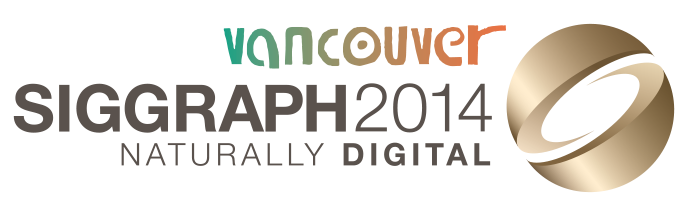 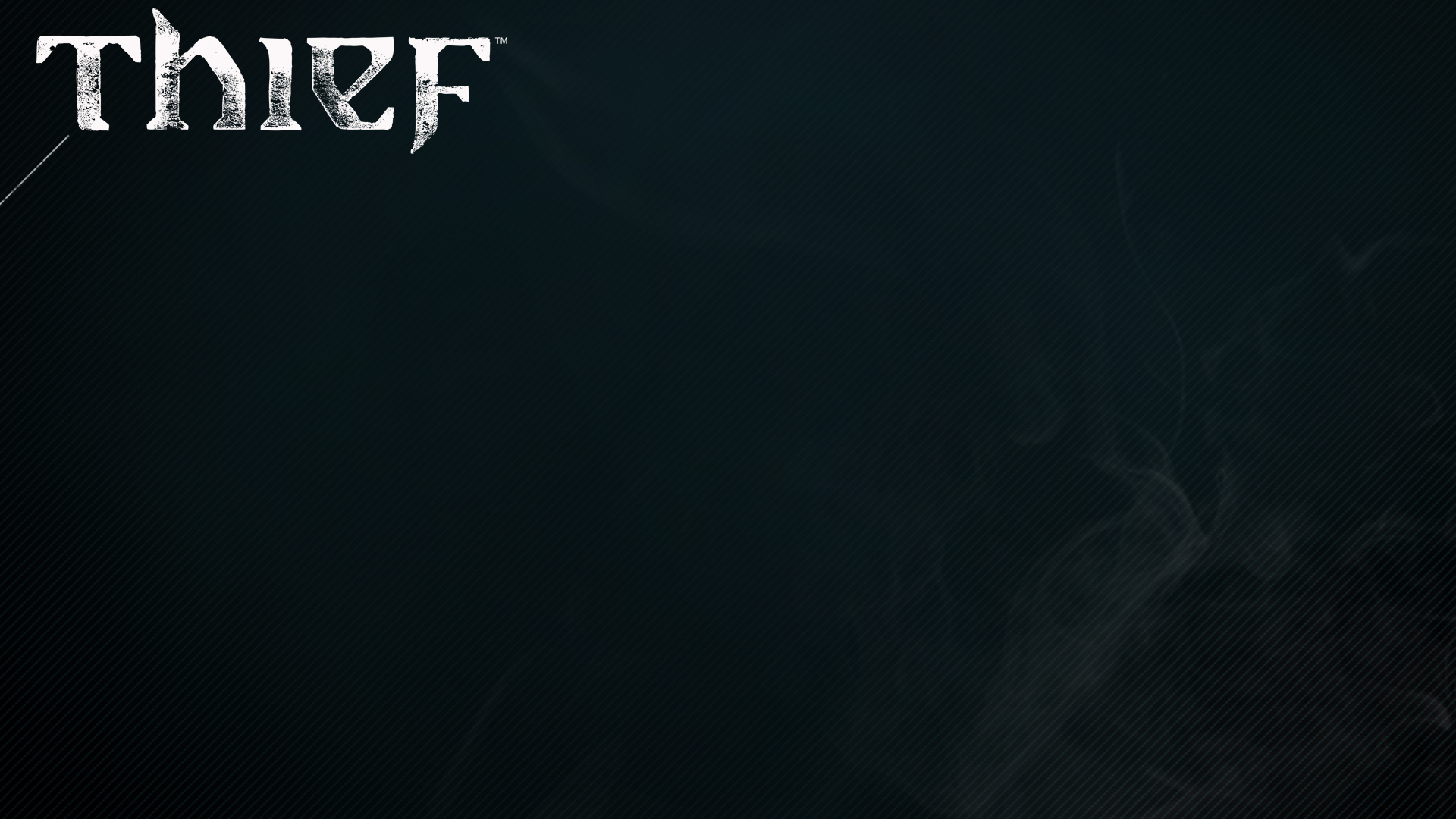 IBR Tiled Rendering
Divide screen into vertical tiles
Calculate proxy AABB projection
Extend vertical sides to the intersection with screen
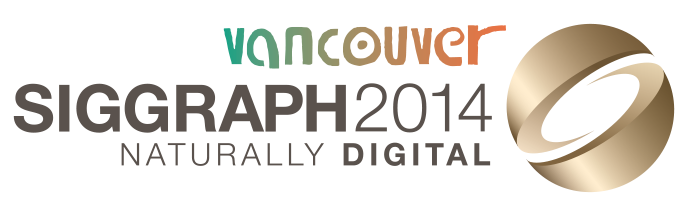 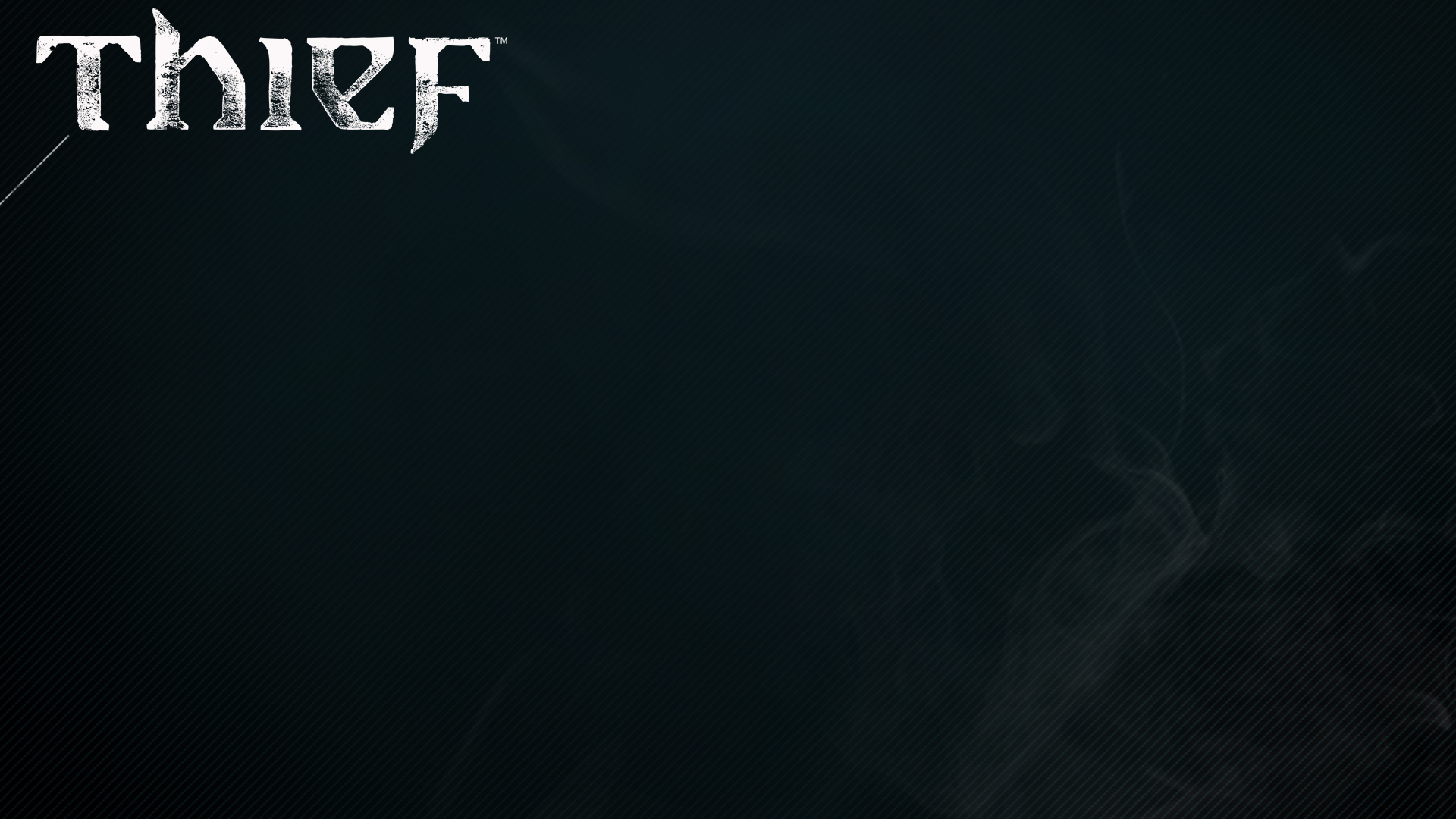 IBR Tiled Rendering
Divide screen into vertical tiles
Calculate proxy AABB projection
Extend vertical sides to the intersection with screen
Add proxy to the affected tiles
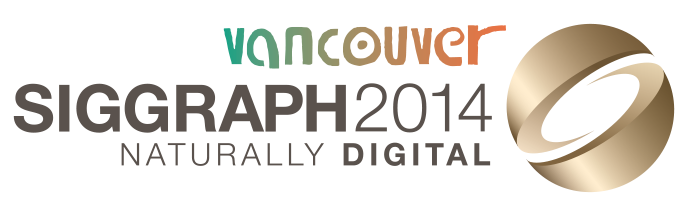 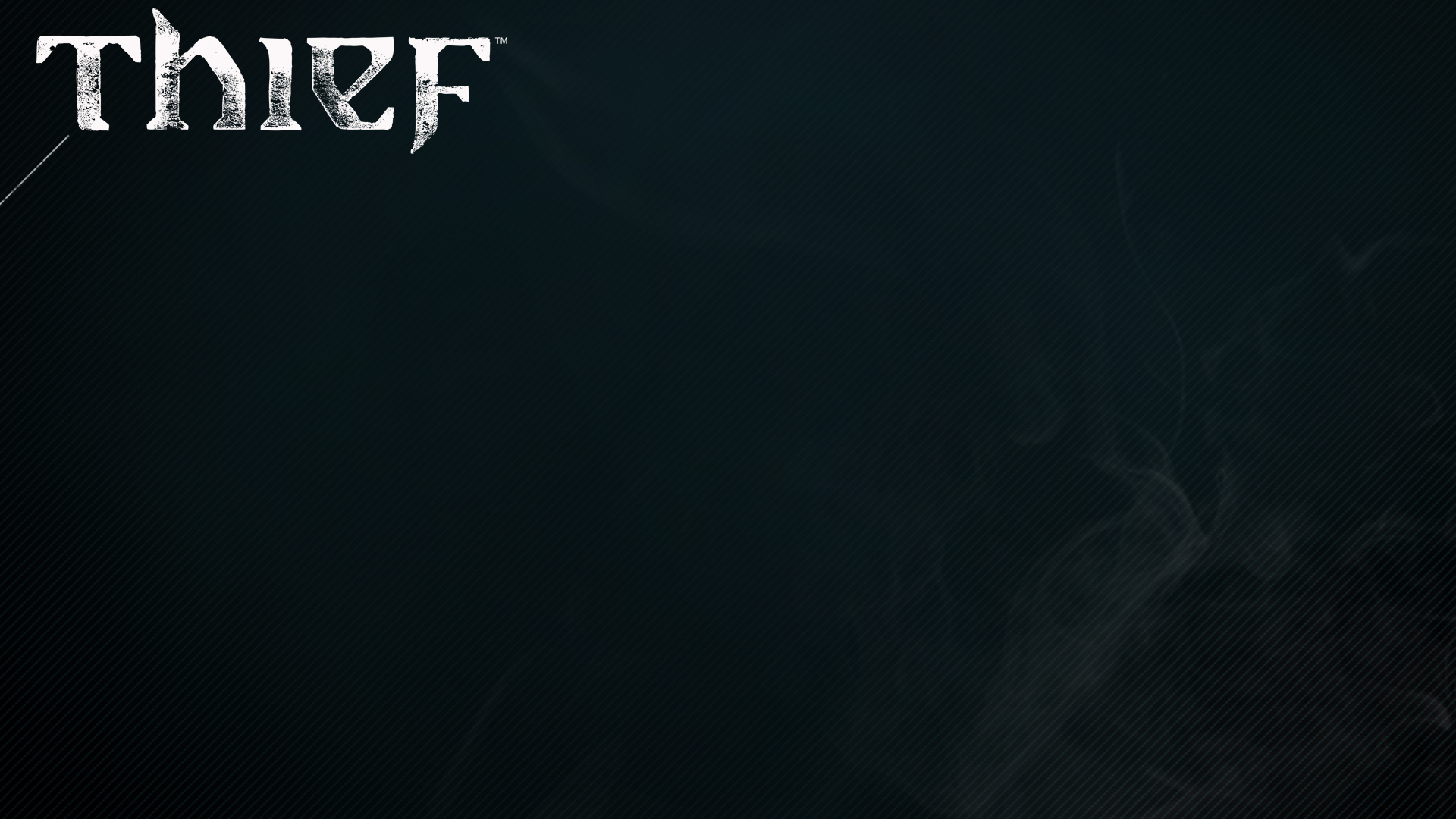 IBR Optimizations
Old good half-res
IBR rooms
Localize IBRs to particular level locations
Tiled rendering
Uses quasi-horizontal reflector assumption
Empirical; no proof provided
Worst case timings (fullscreen) ~1-1.5 ms
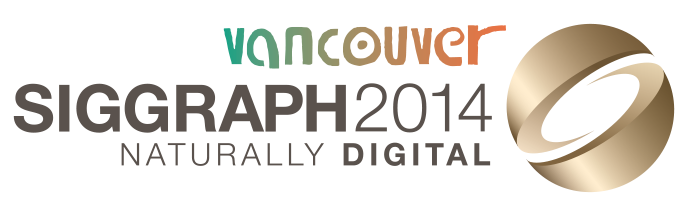 [Speaker Notes: Once again – those timings hold if you are looking in FullHD at the plane which reflects in each single point]
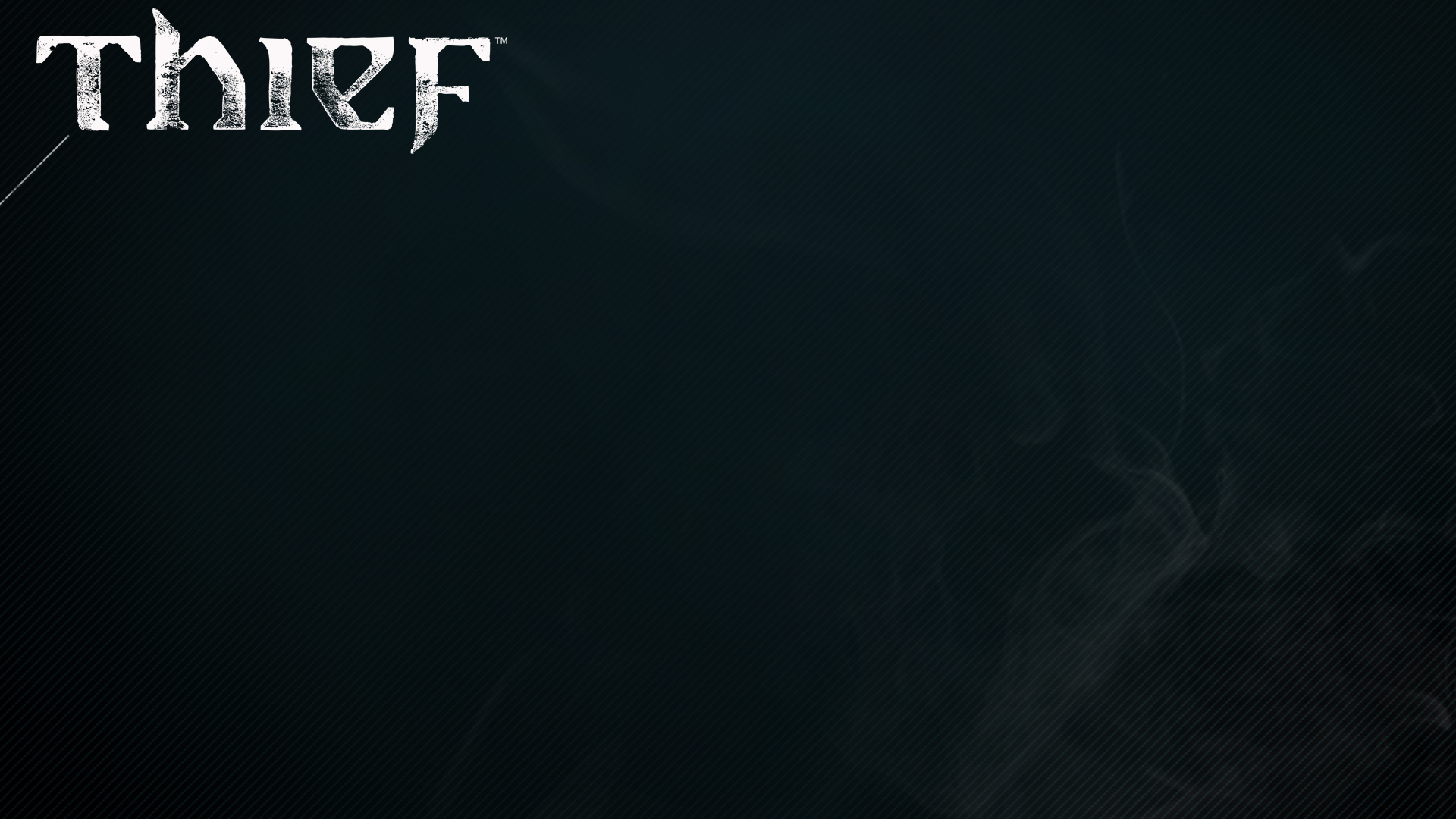 Talk Schedule
Basic algorithms
Thief reflection system overview 
Screen-space reflections 
Image-based reflections 
Contact-hardening glossy reflections
Reflection pipeline features 
Localized cube map reflections
Art pipeline implications
Conclusion and QA
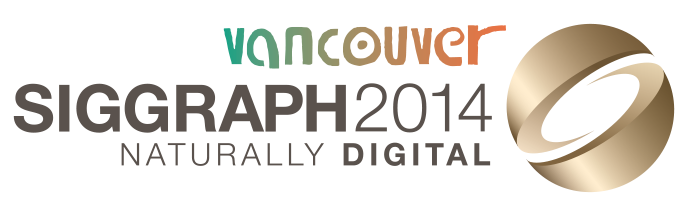 [Speaker Notes: As an extra, we decided to add the contact-hardening effect to reflections]
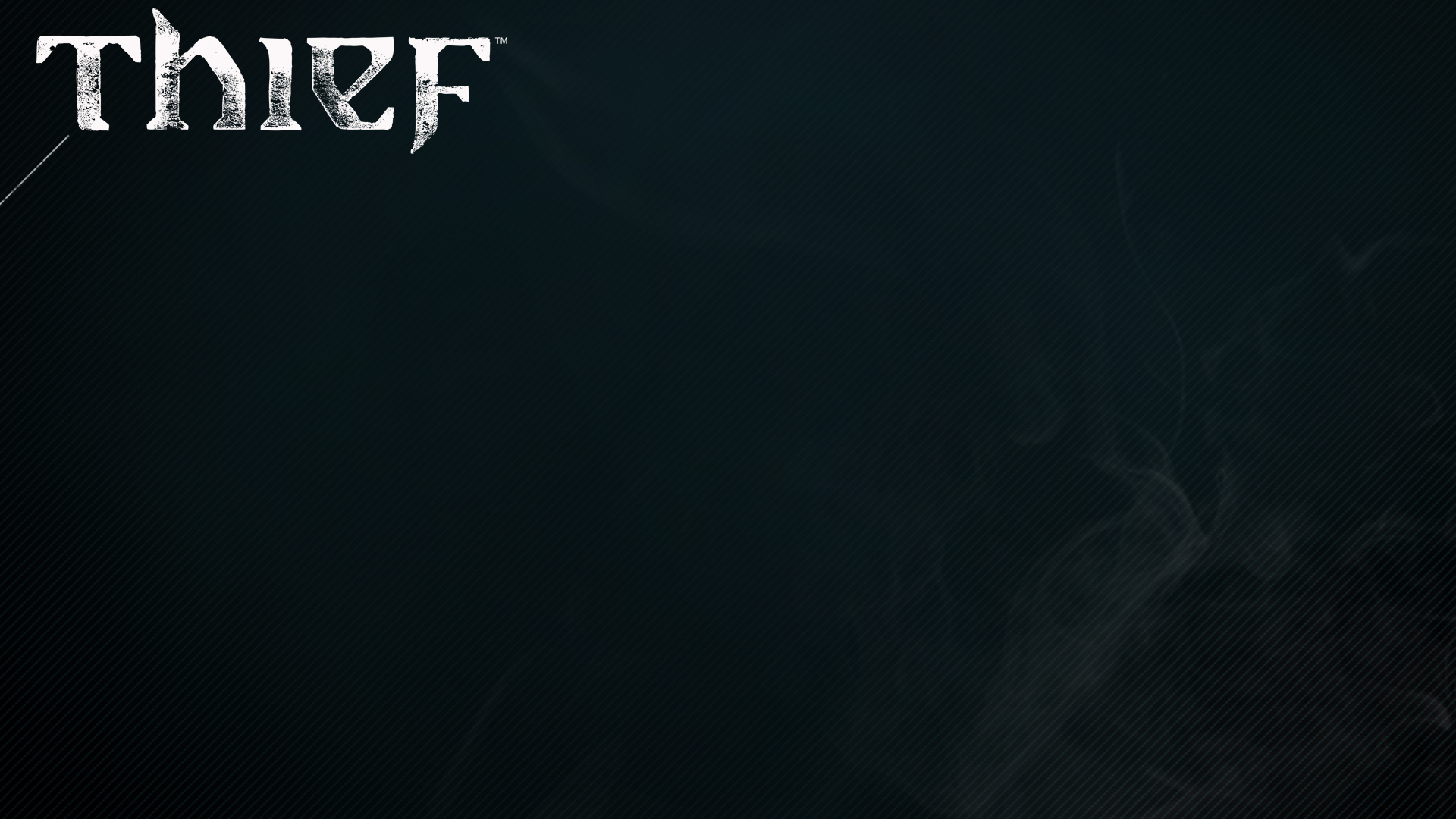 CHGS Justification
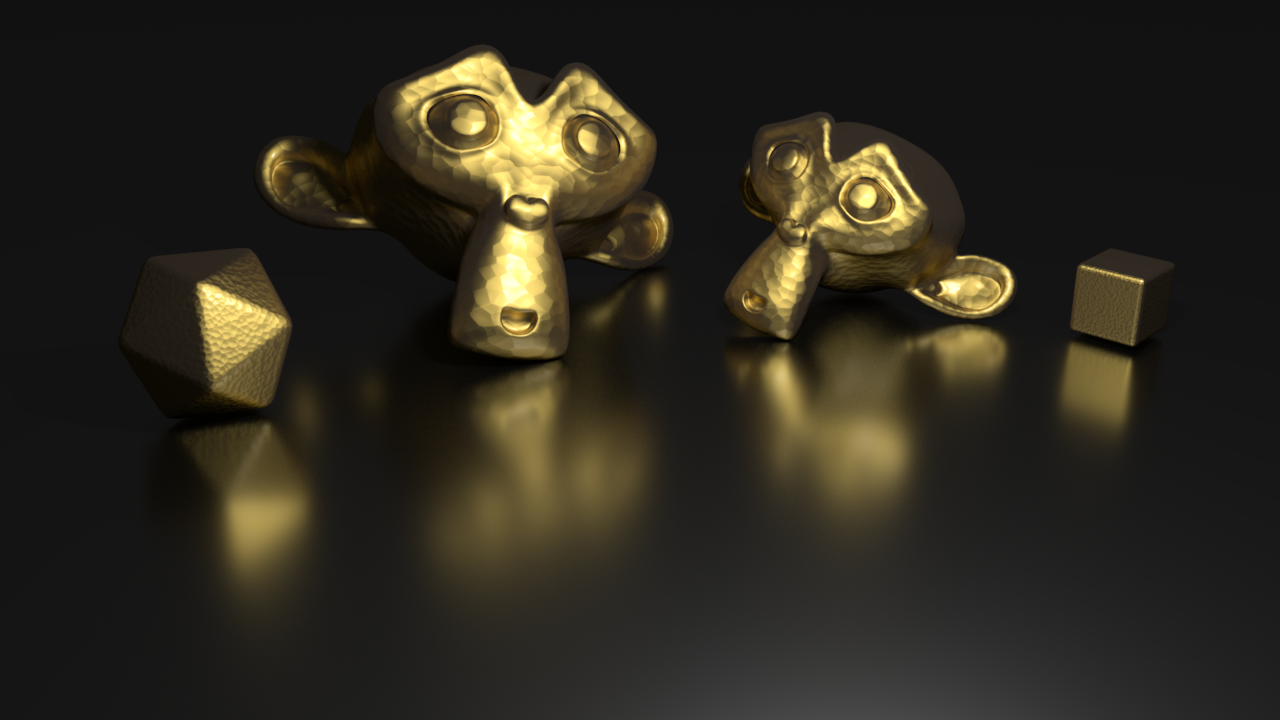 On glossy surfaces reflection rays diverge
Depends on distance between a reflector and a reflected object
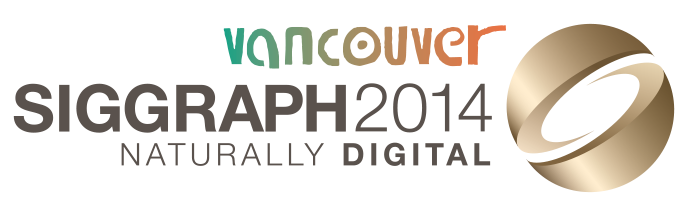 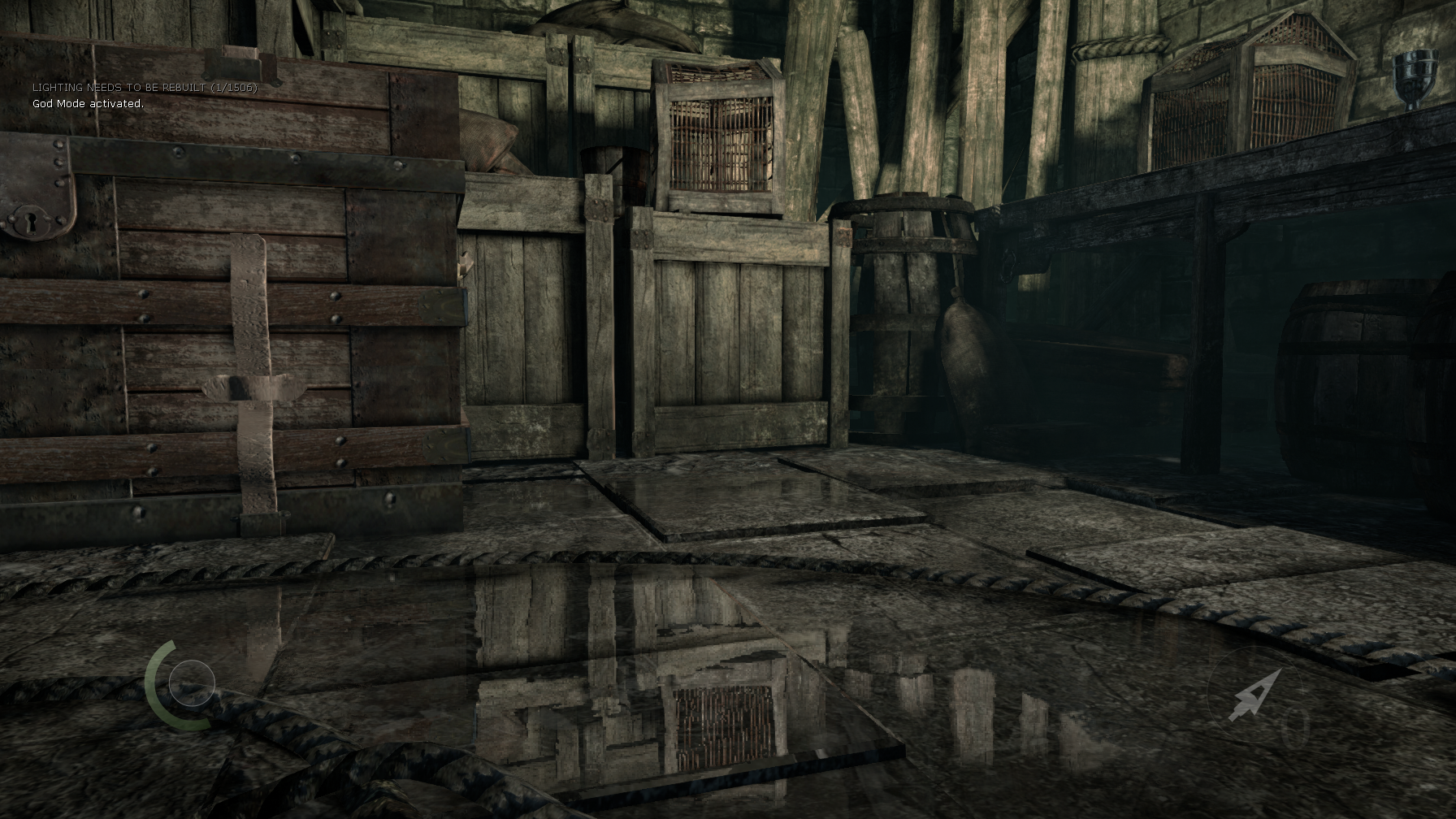 CHGS Approach (Before)
Output reflected distance
Pack into 2 bytes with 4 mm precision
Also used for sorting (hence the accuracy)
Dilate distance
Similar issues to DoF approaches
Blur (2-pass Gaussian)
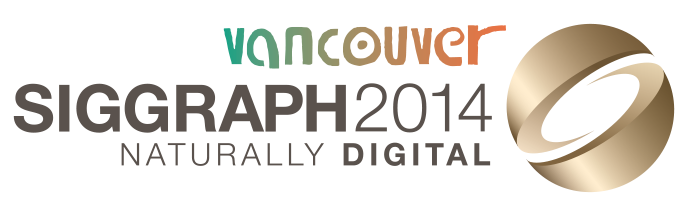 Thief © 2014 Square Enix Ltd. All rights reserved.
[Speaker Notes: So, here is the CHGS algorithm outline]
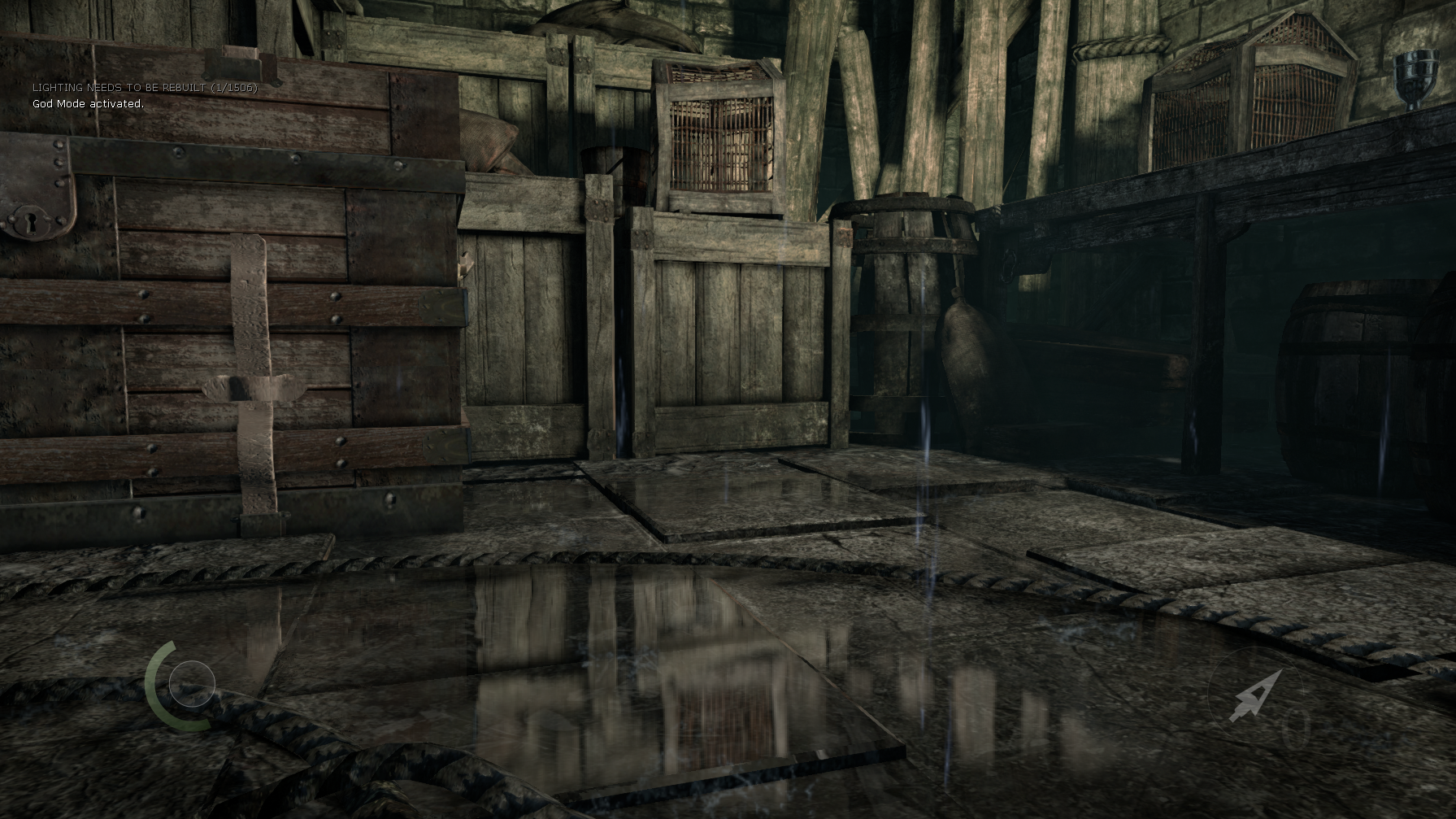 CHGS Approach (After)
Output reflected distance
Pack into 2 bytes with 4 mm precision
Also used for sorting (hence the accuracy)
Dilate distance
Similar issues to DoF approaches
Blur (2-pass Gaussian)
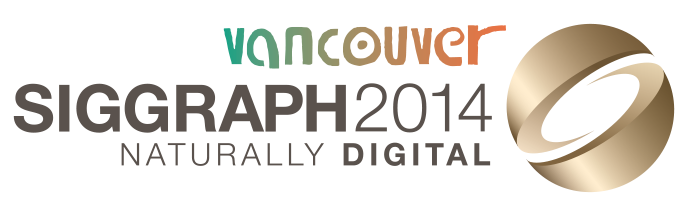 Thief © 2014 Square Enix Ltd. All rights reserved.
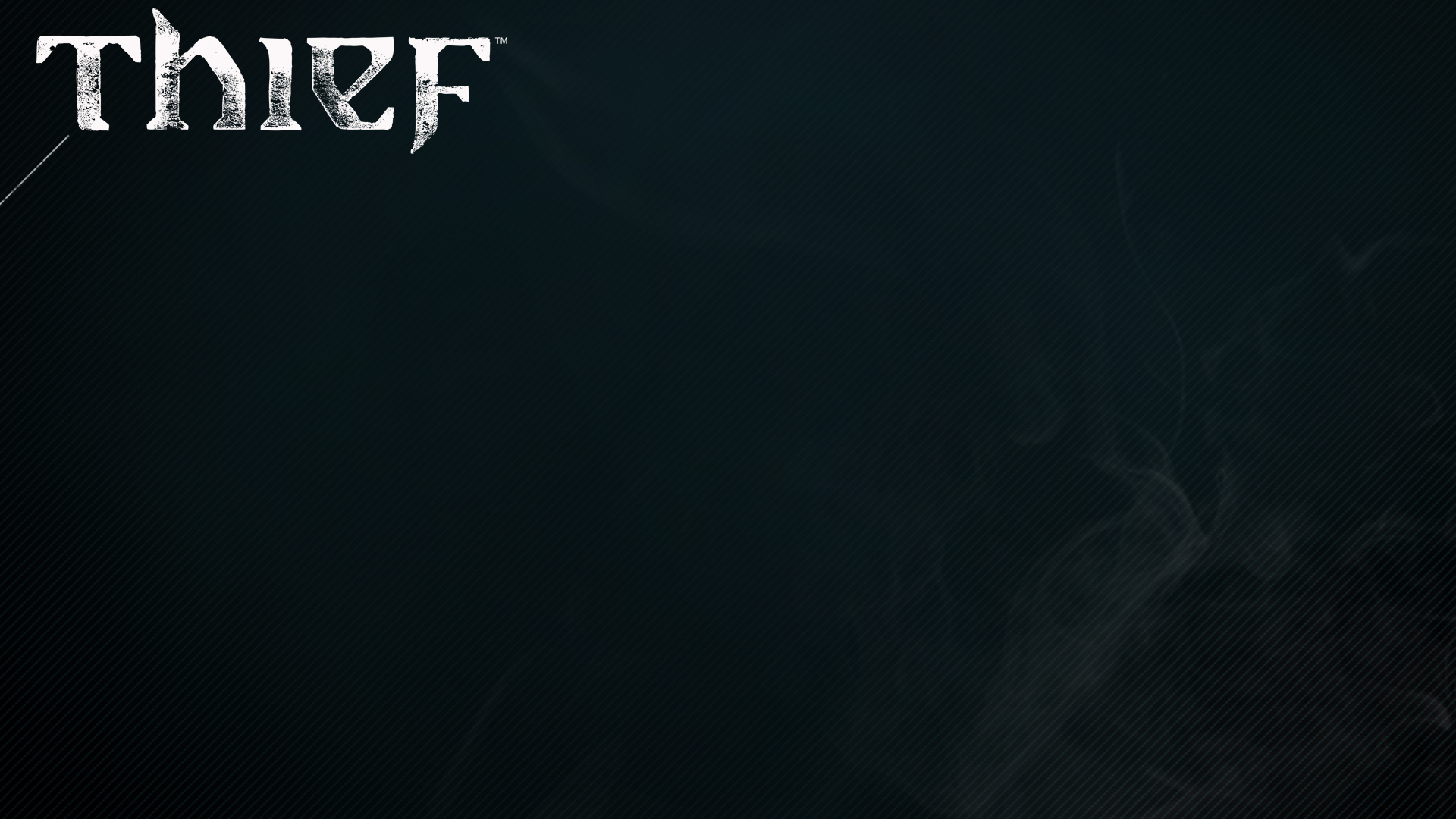 Talk Schedule
Basic algorithms
Thief reflection system overview 
Screen-space reflections 
Image-based reflections 
Contact-hardening glossy reflections
Reflection pipeline features 
Localized cube map reflections
Art pipeline implications
Conclusion and QA
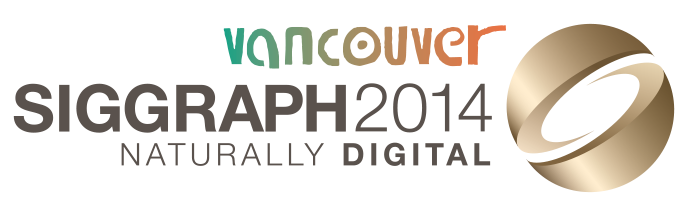 [Speaker Notes: Let’s now talk about other reflection features, such as blending and bump mapping]
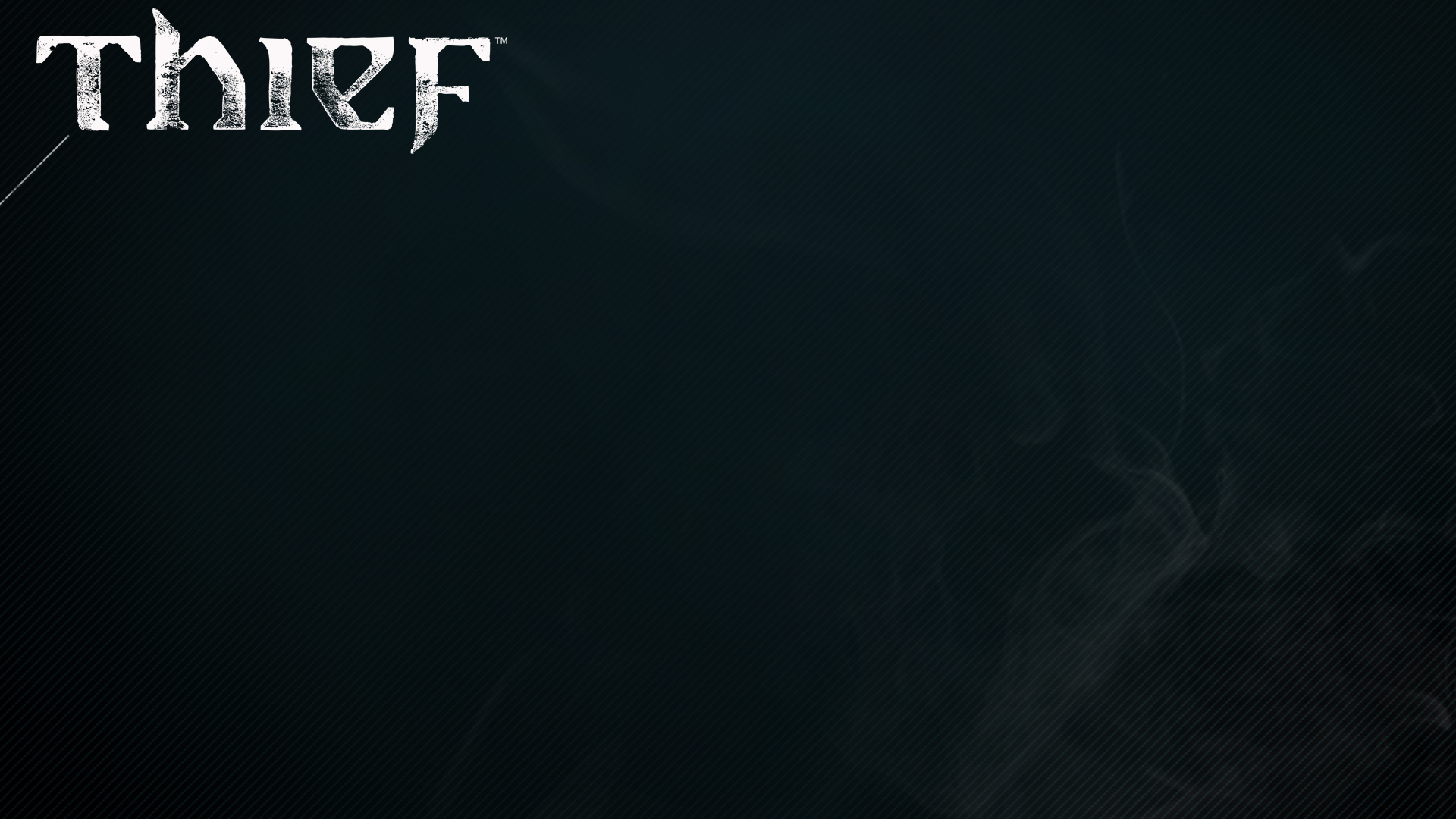 SSR/IBR Blending
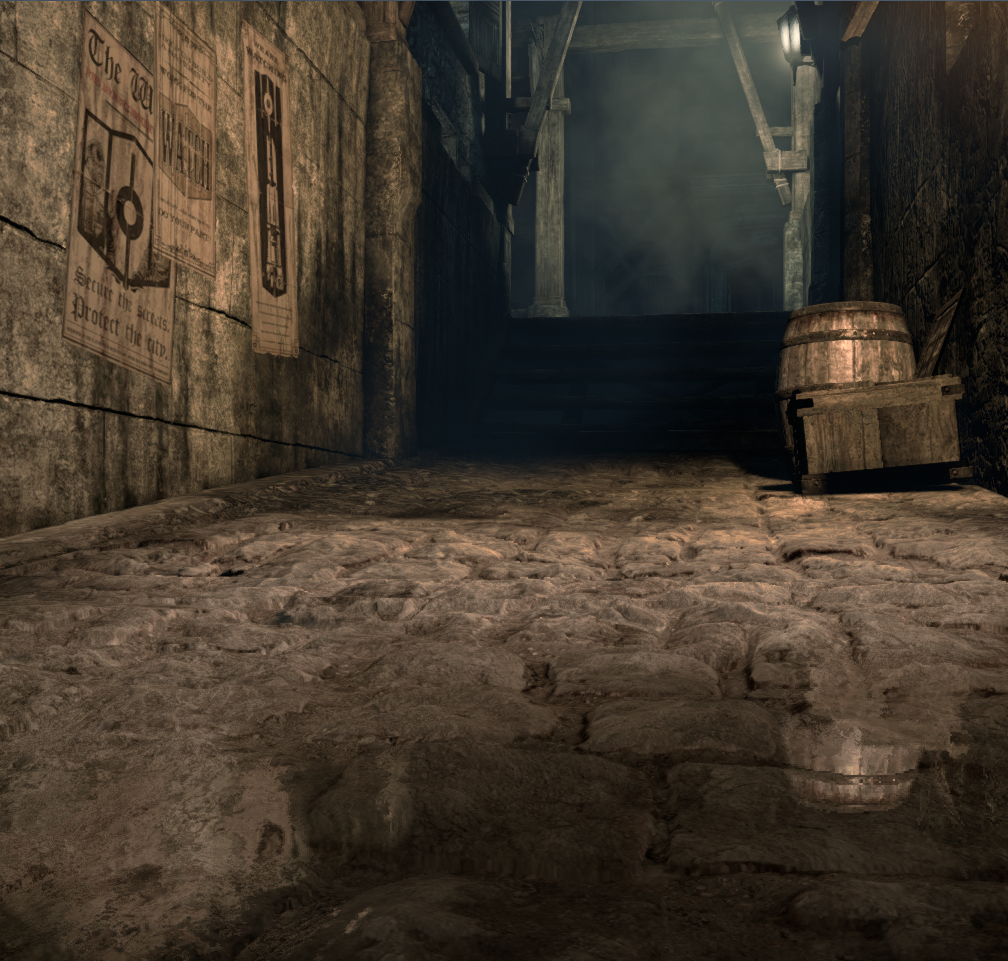 SSR alpha depends on several factors
Height
Tracing accuracy (depth delta)
Surface horizontality
Ray goes out of screen
Ray goes back to the camera
“Just-because-I-don’t-want-SSR-here”
IBR merges on top, then cube map
Blending done in sRGB
On PS4 RGBA16F is used instead
Thief © 2014 Square Enix Ltd. All rights reserved.
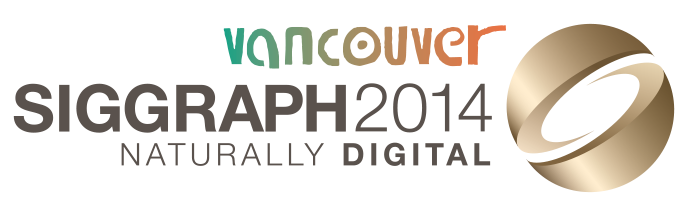 [Speaker Notes: SSR outputs an alpha factor, which depends on several factors…Here is an image with SSR only]
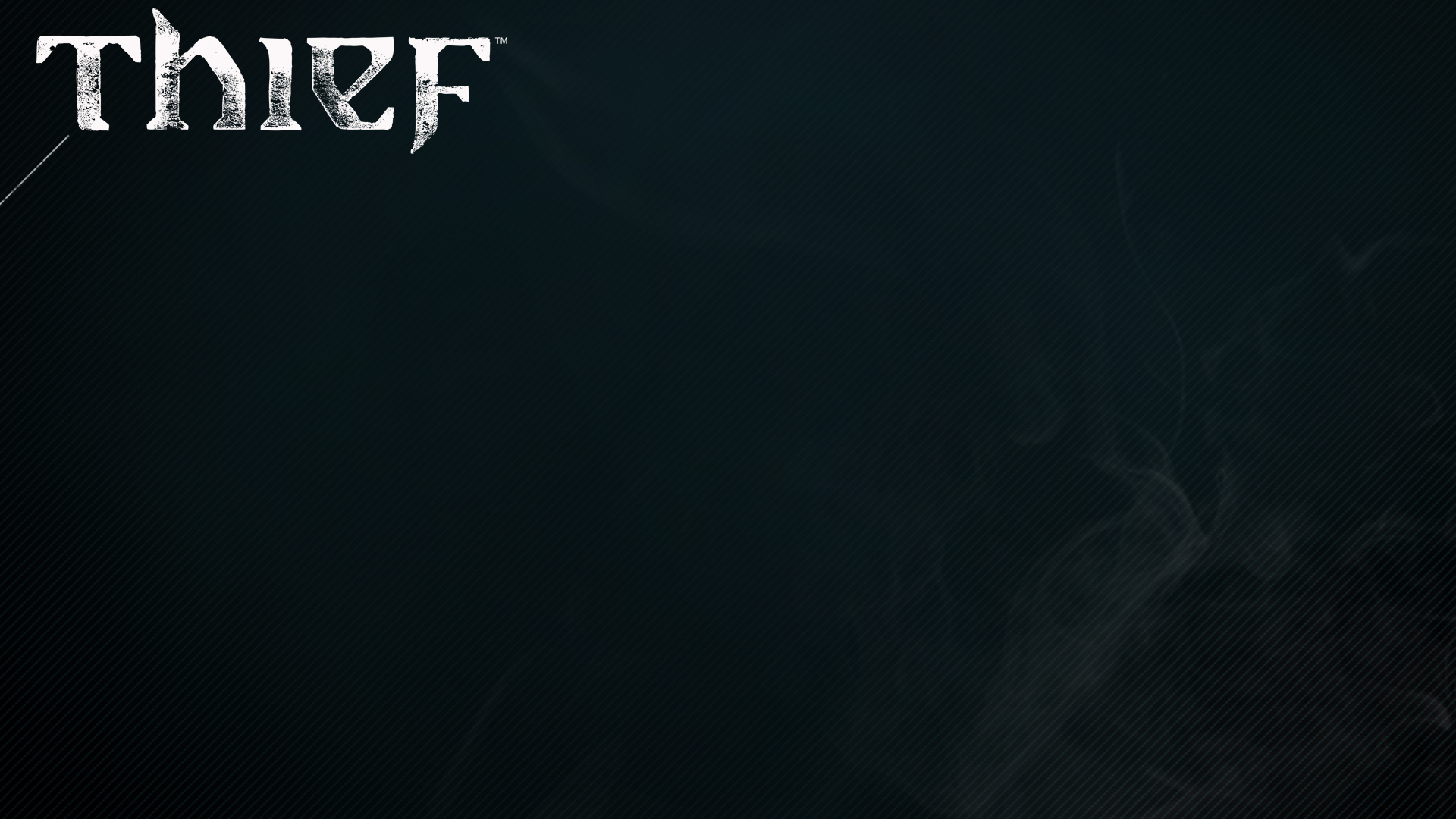 SSR/IBR Blending
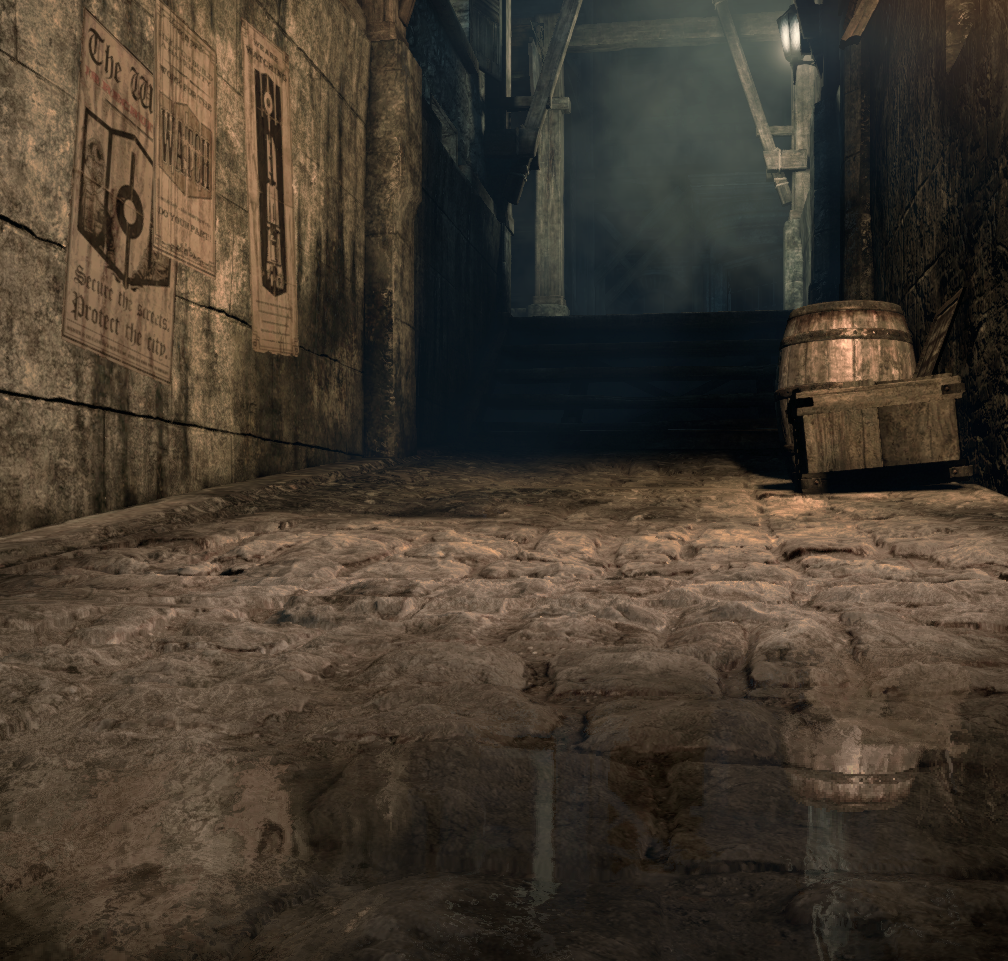 SSR alpha depends on several factors
Height
Tracing accuracy (depth delta)
Surface horizontality
Ray goes out of screen
Ray goes back to the camera
“Just-because-I-don’t-want-SSR-here”
IBR merges on top, then cube map
Blending done in sRGB
On PS4 RGBA16F is used instead
Thief © 2014 Square Enix Ltd. All rights reserved.
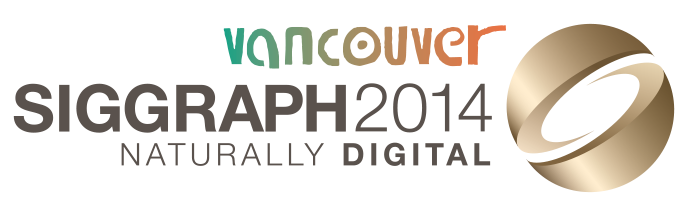 [Speaker Notes: And here is the image with IBR merged with SSR]
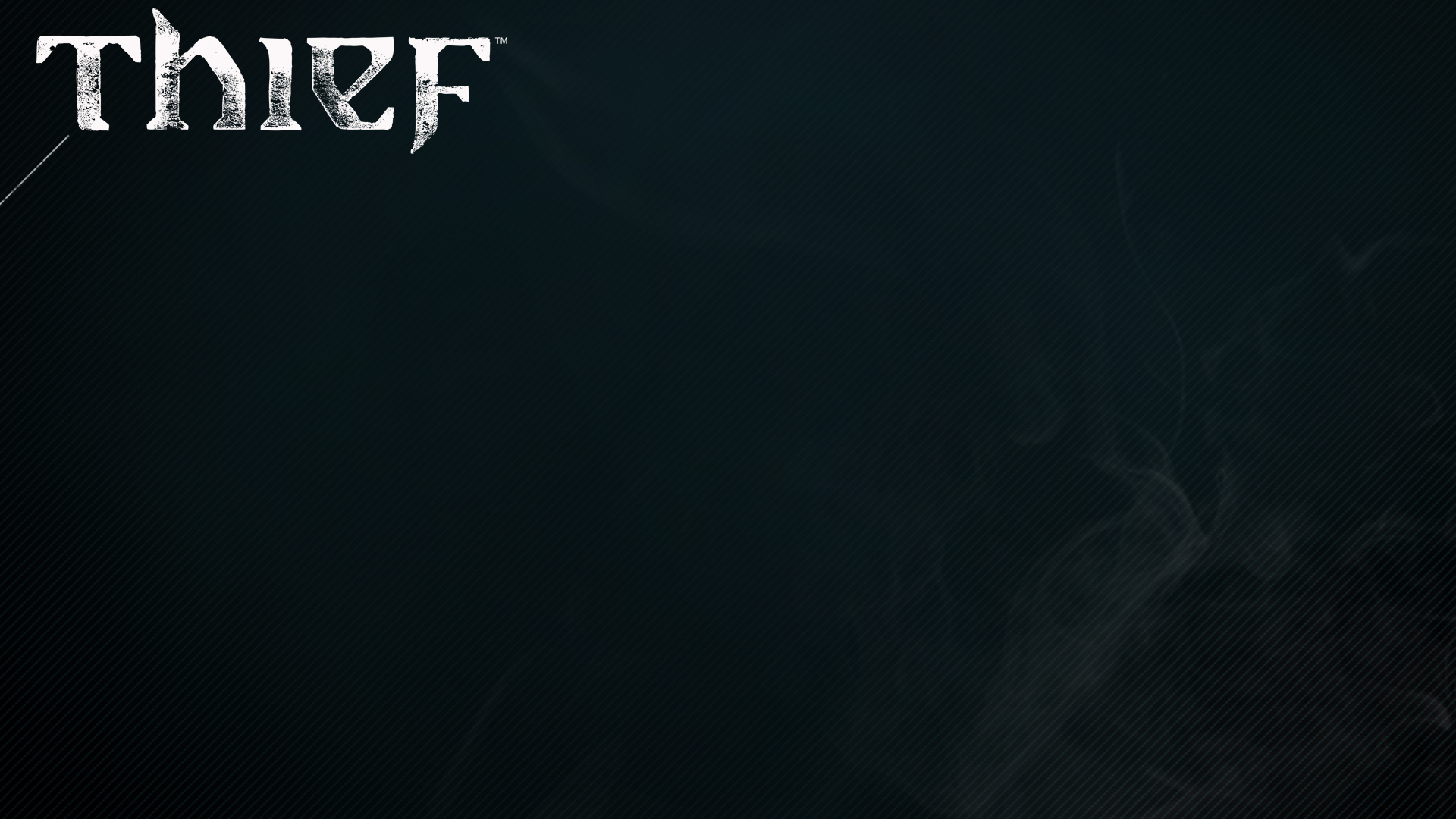 SSR/IBR No Sorting
Usually SSR is closer
Some objects (fire) are exceptions
Sorting in the IBR shader using distance
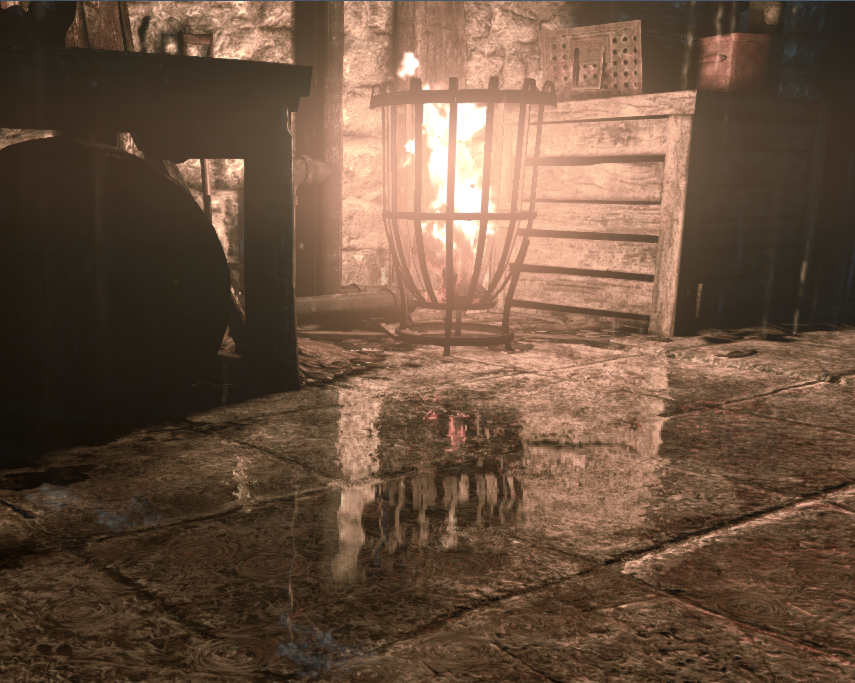 Thief © 2014 Square Enix Ltd. All rights reserved.
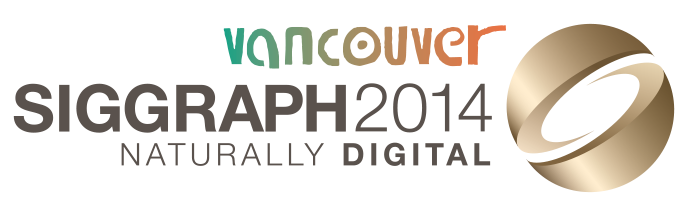 [Speaker Notes: However, we cannot always just blend IBR on top of SSRTherefore, we inject an SSR layer in the array of IBR targets and sort this array altogether
Here’s the rendering without sorting, notice there is no flame visible]
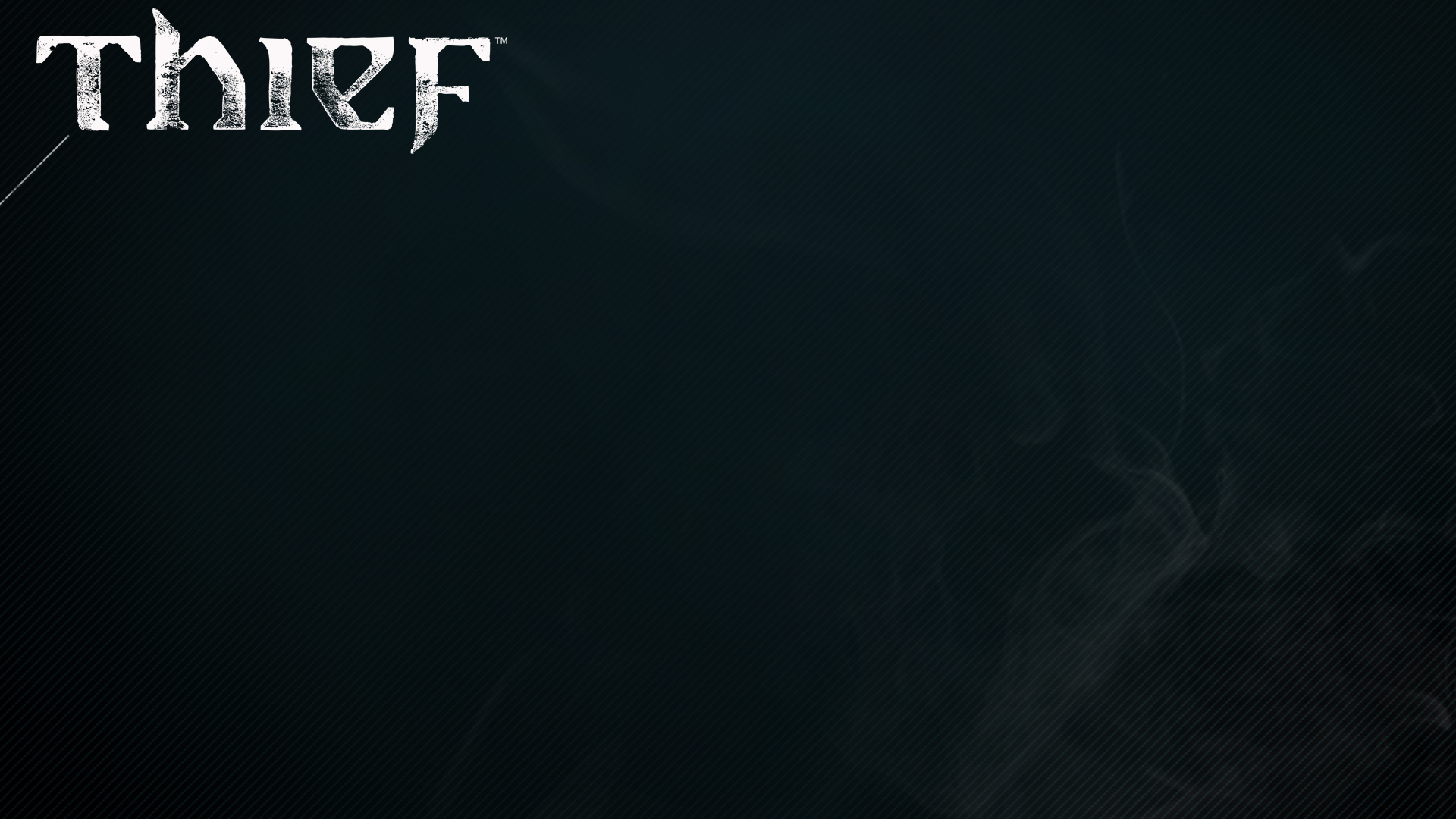 SSR/IBR With Sorting
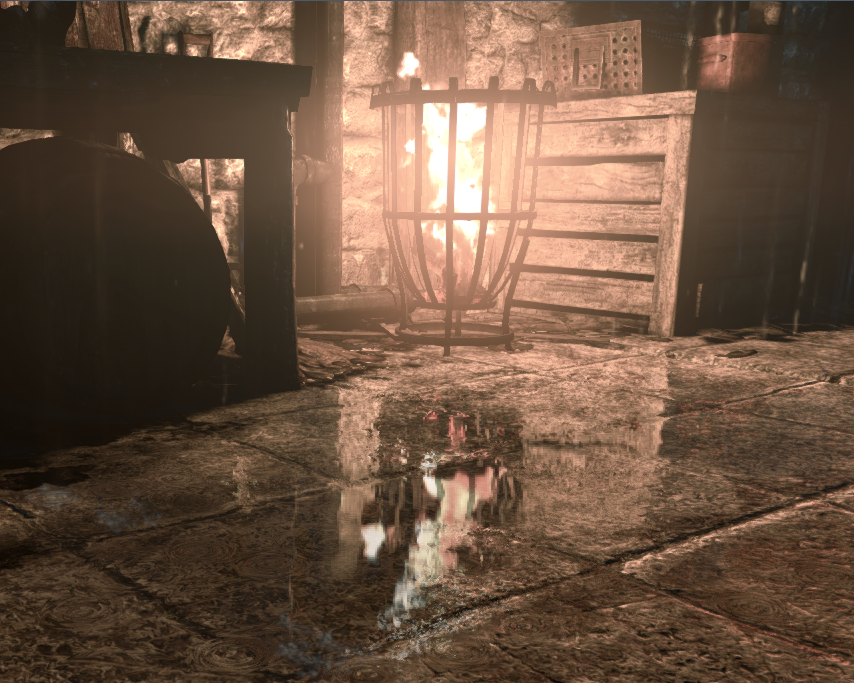 Usually SSR is closer
Some objects (fire) are exceptions
Sorting in the IBR shader using distance
Thief © 2014 Square Enix Ltd. All rights reserved.
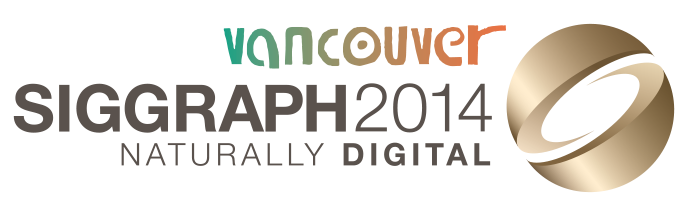 [Speaker Notes: And here is with sorting]
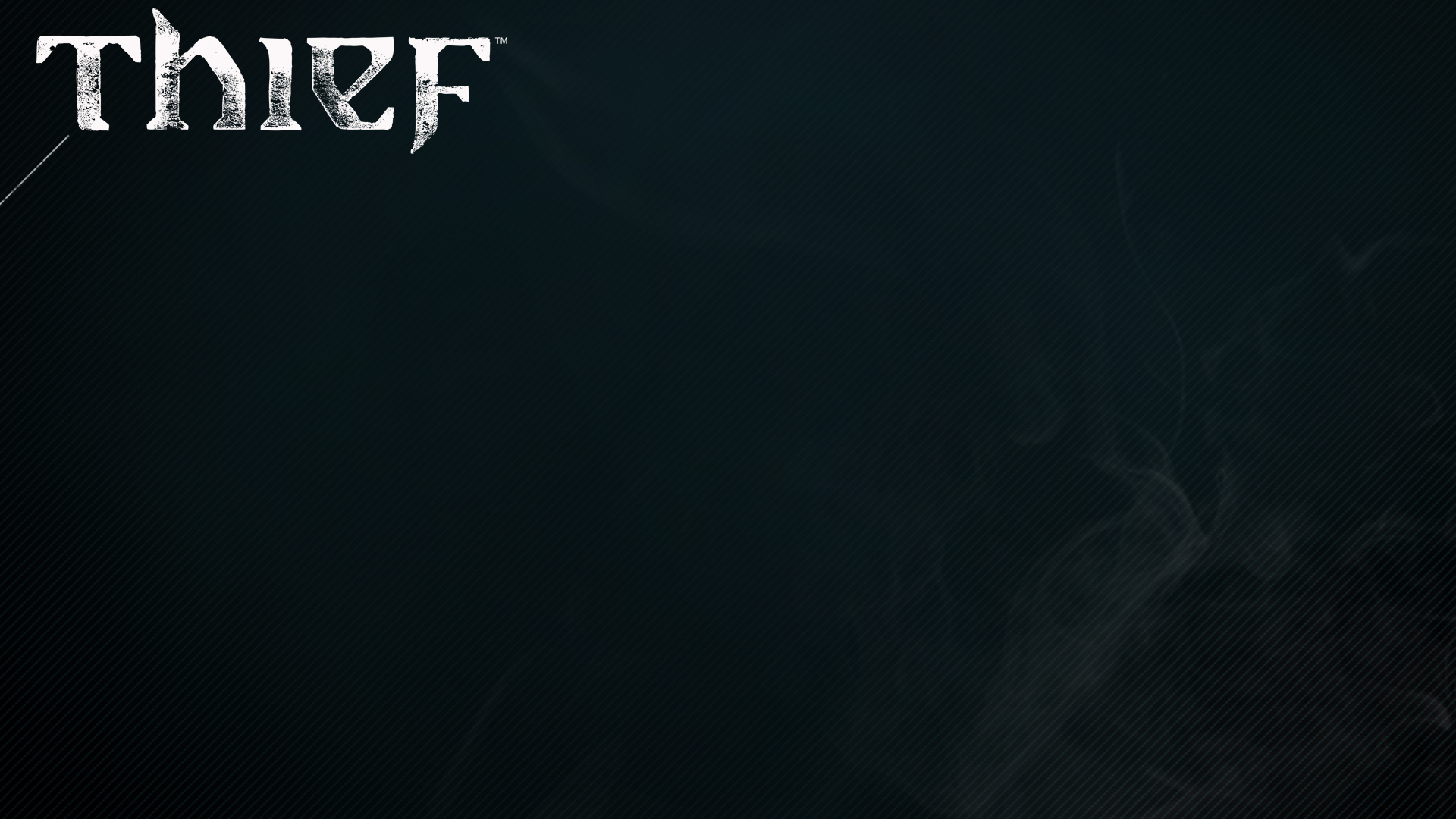 Reflection Bump (Before)
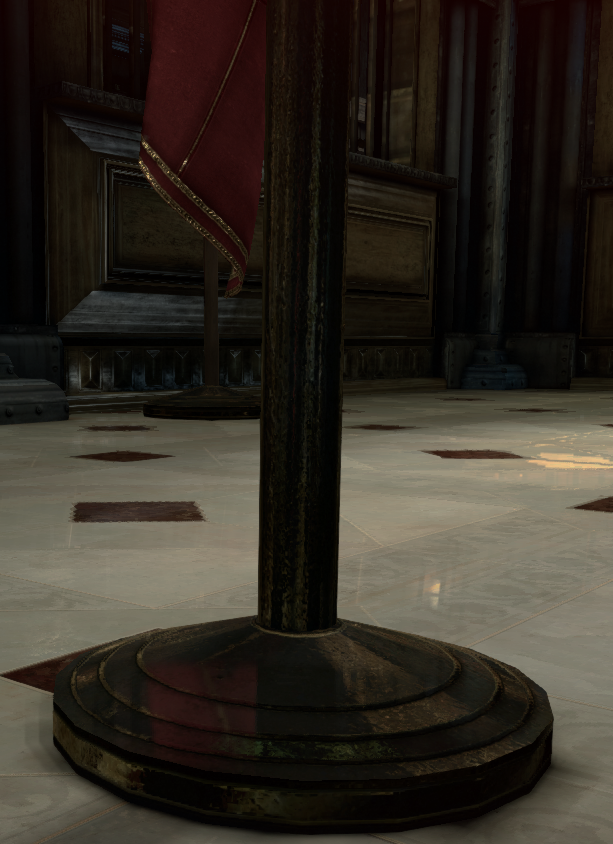 Normal is fixed during tracing
High-frequency information is lost due to half-res
Algorithm similar to refraction rendering
Thief © 2014 Square Enix Ltd. All rights reserved.
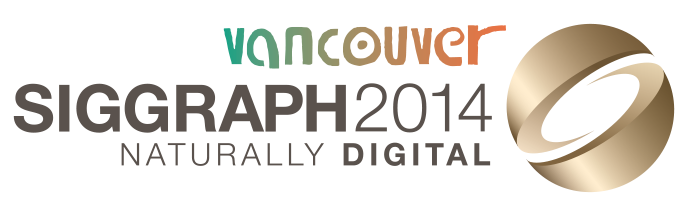 [Speaker Notes: We have already mentioned the bump as a post process
We need it as…
Besides
The algorithm can add not only high frequency bump, but also lower-frequency normal deviationNotice the red flag reflection before the bump mapping]
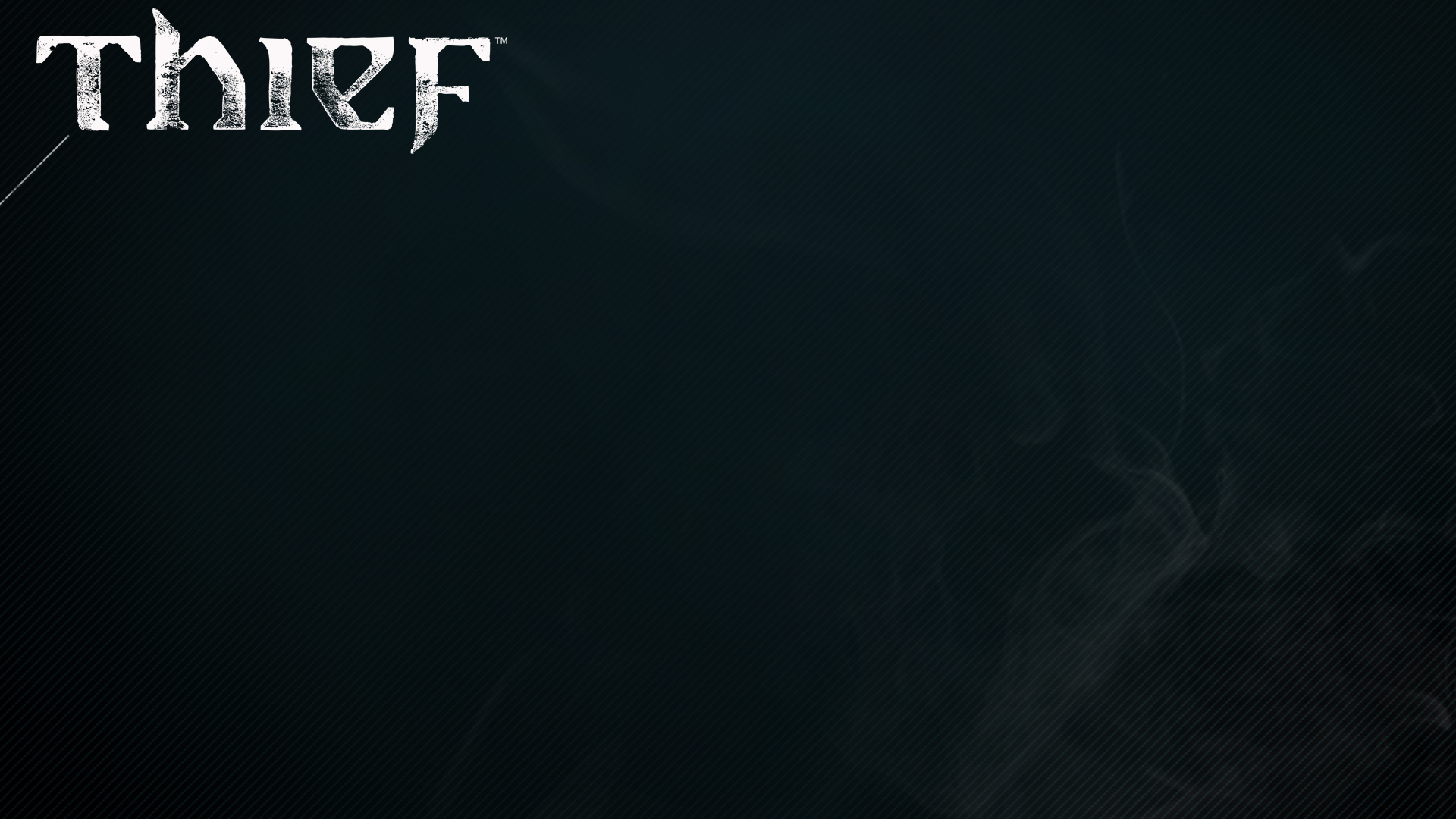 Reflection Bump (After)
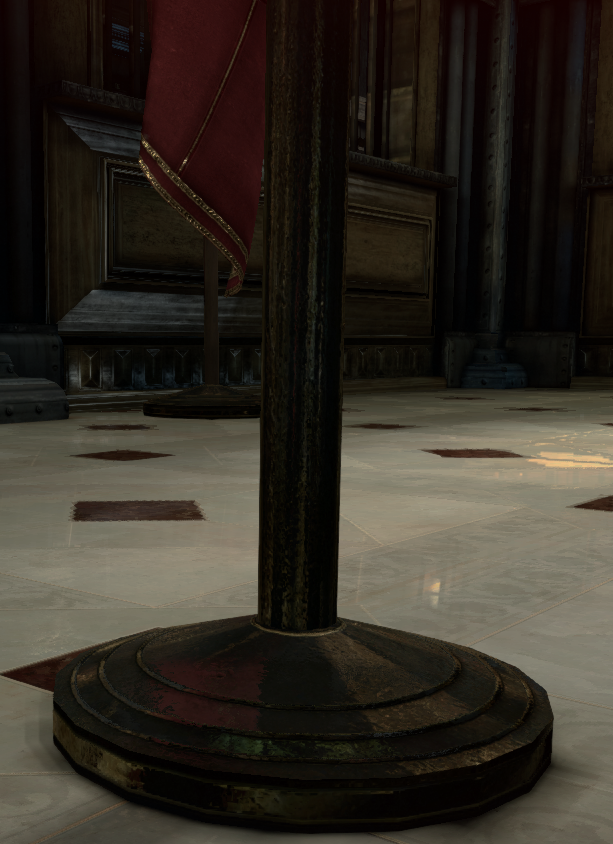 Normal is fixed during tracing
High-frequency information is lost due to half-res
Algorithm similar to refraction rendering
All auxiliary steps timings ~2 ms
Thief © 2014 Square Enix Ltd. All rights reserved.
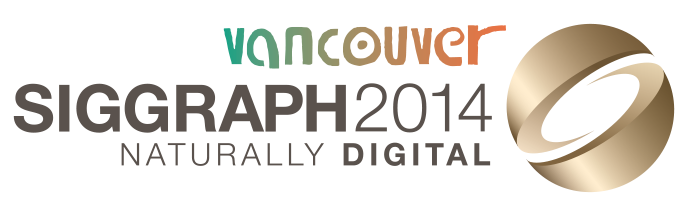 [Speaker Notes: And after]
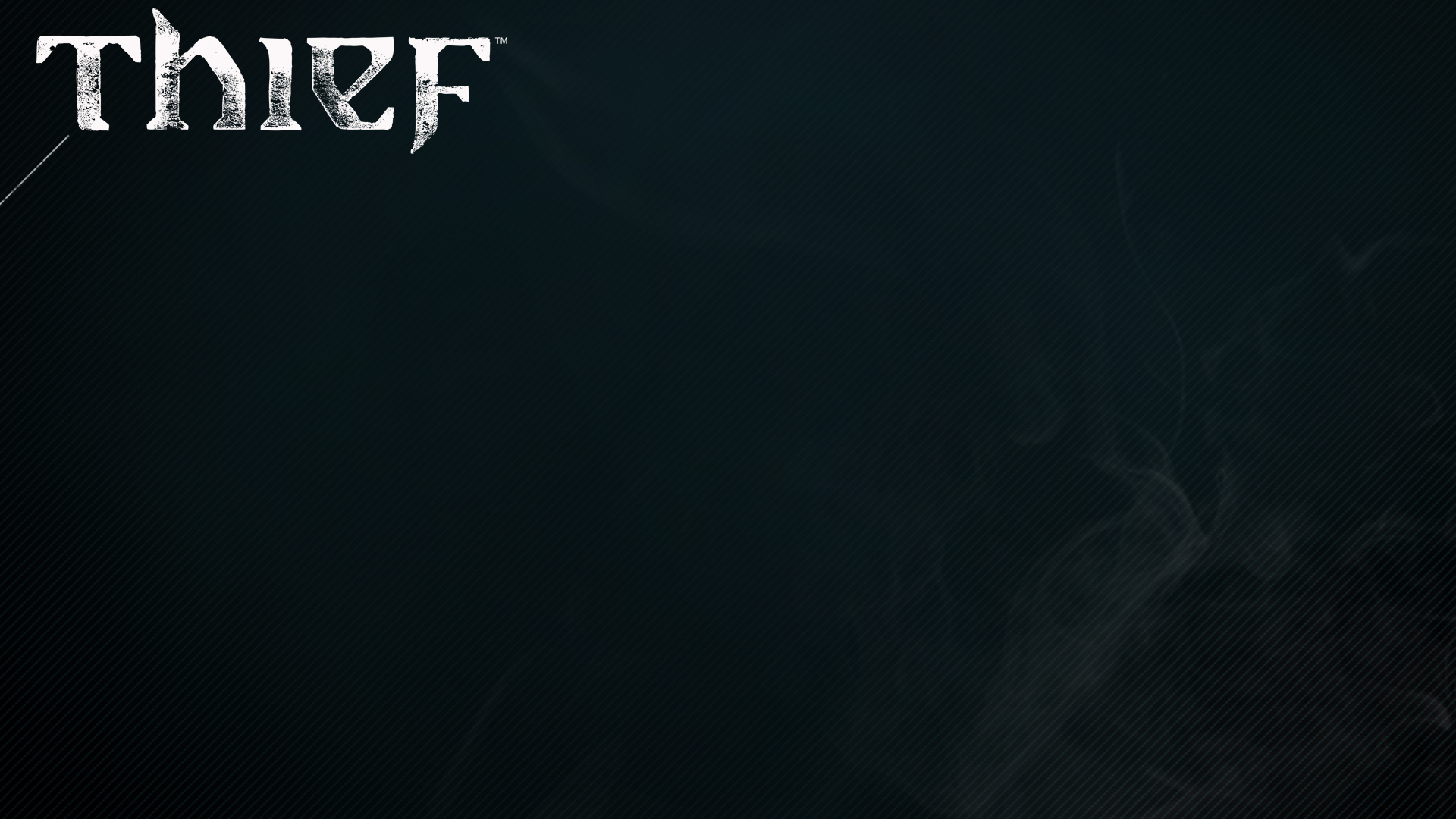 Talk Schedule
Basic algorithms
Thief reflection system overview 
Screen-space reflections 
Image-based reflections 
Contact-hardening glossy reflections
Reflection pipeline features 
Localized cube map reflections
Art pipeline implications
Conclusion and QA
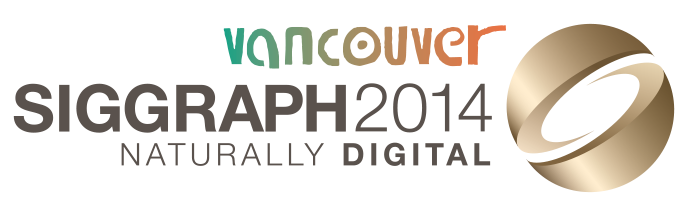 [Speaker Notes: Ok, now Nic will discuss out localized cube map reflection system as well as the artistic pipeline]
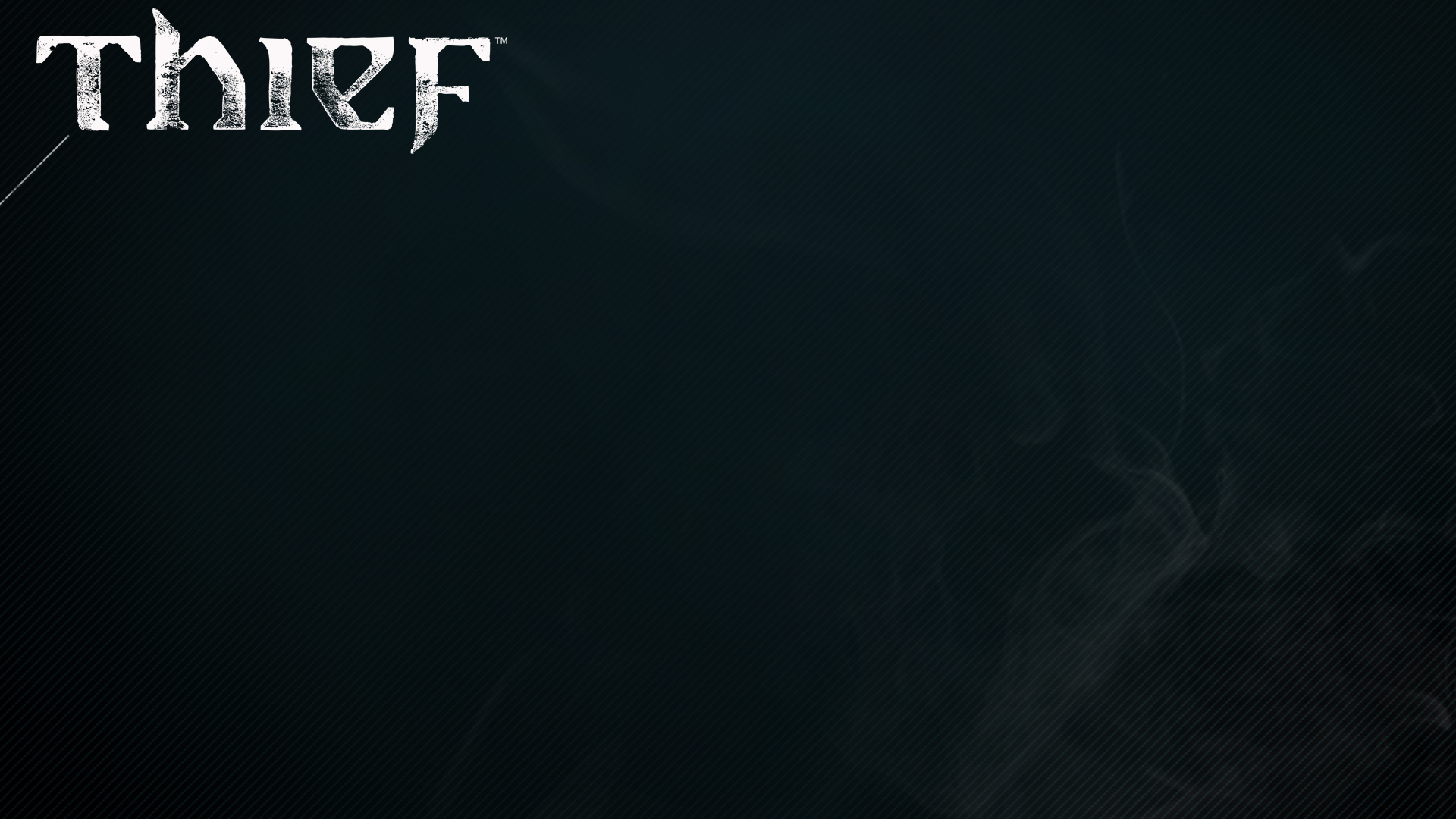 Artistic Pipeline
Localized cube map pipeline
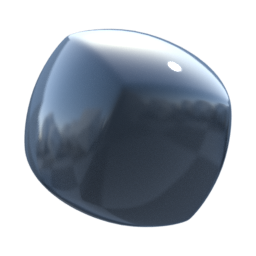 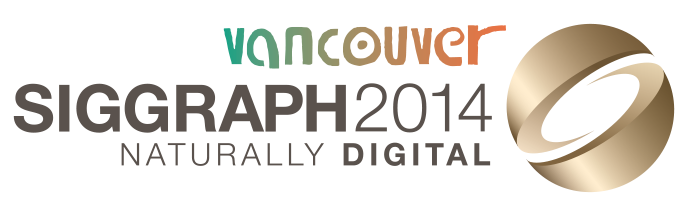 [Speaker Notes: When I got on the project, CM were applied as material properties.
Conceptually reflection is an enviro property, not a material property.
LCM is nothing new, used back in SC3:CT
Here we use it as part of a global reflection strategy, rather than primary solution.

Of the 3 systems, artists only had to edit content for IBR and LCMs. SSR being a post effect was automatic.]
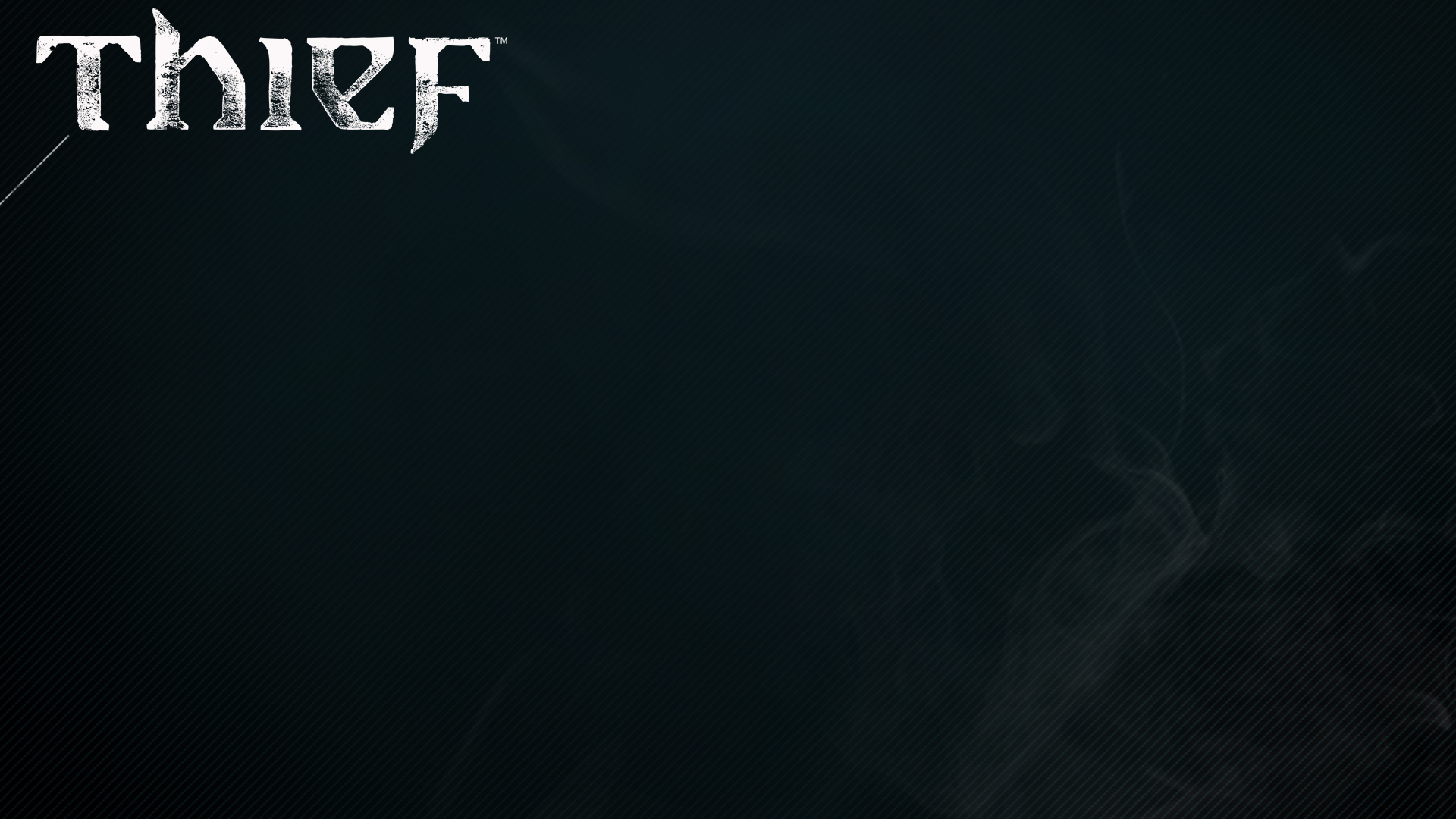 Artistic Pipeline
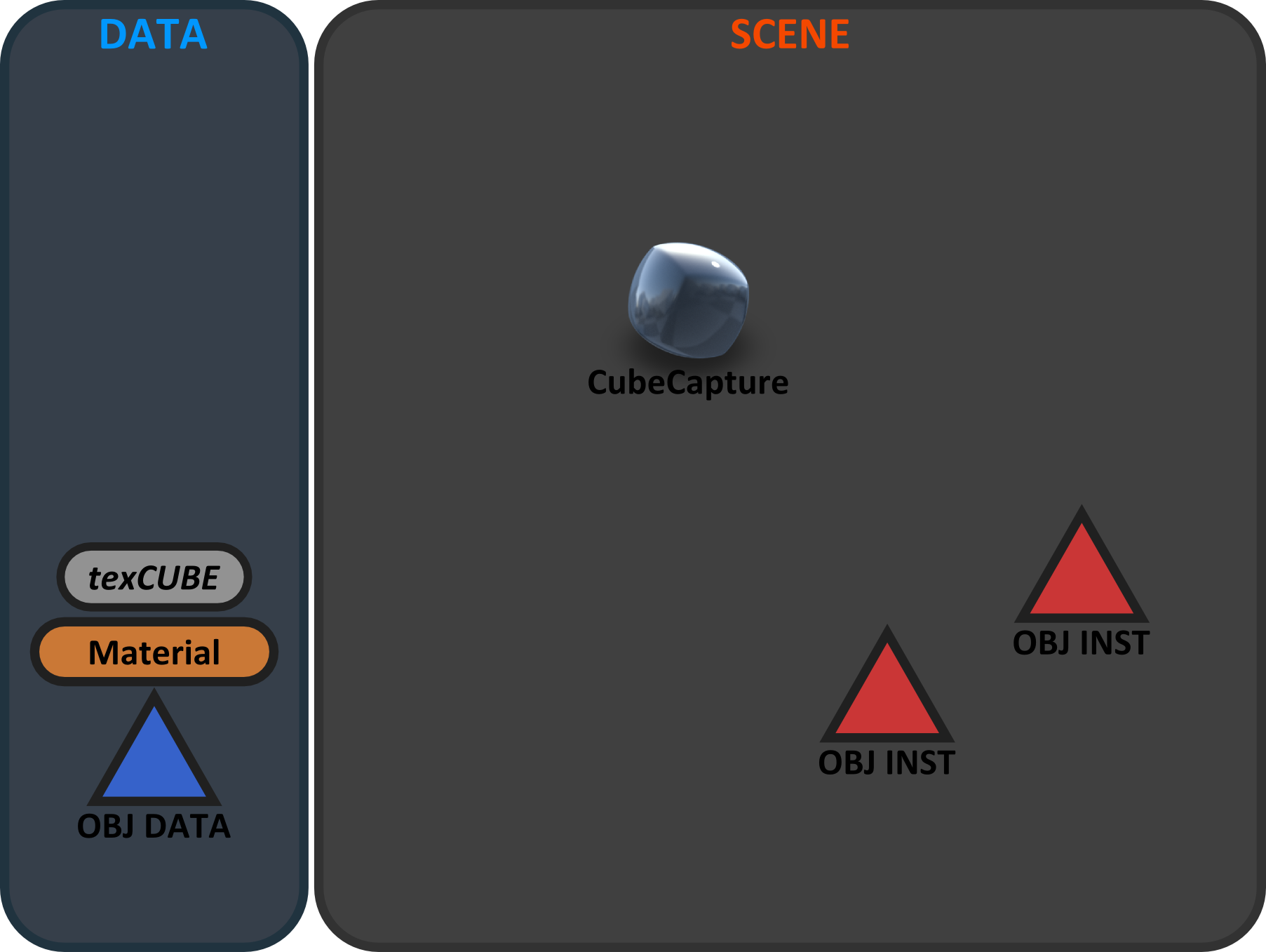 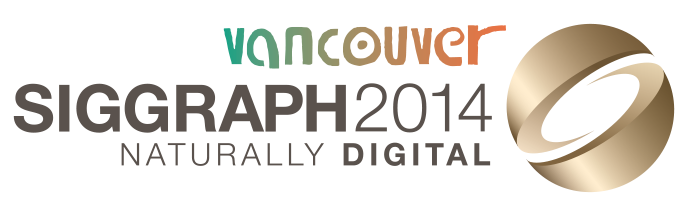 [Speaker Notes: Basic Overview]
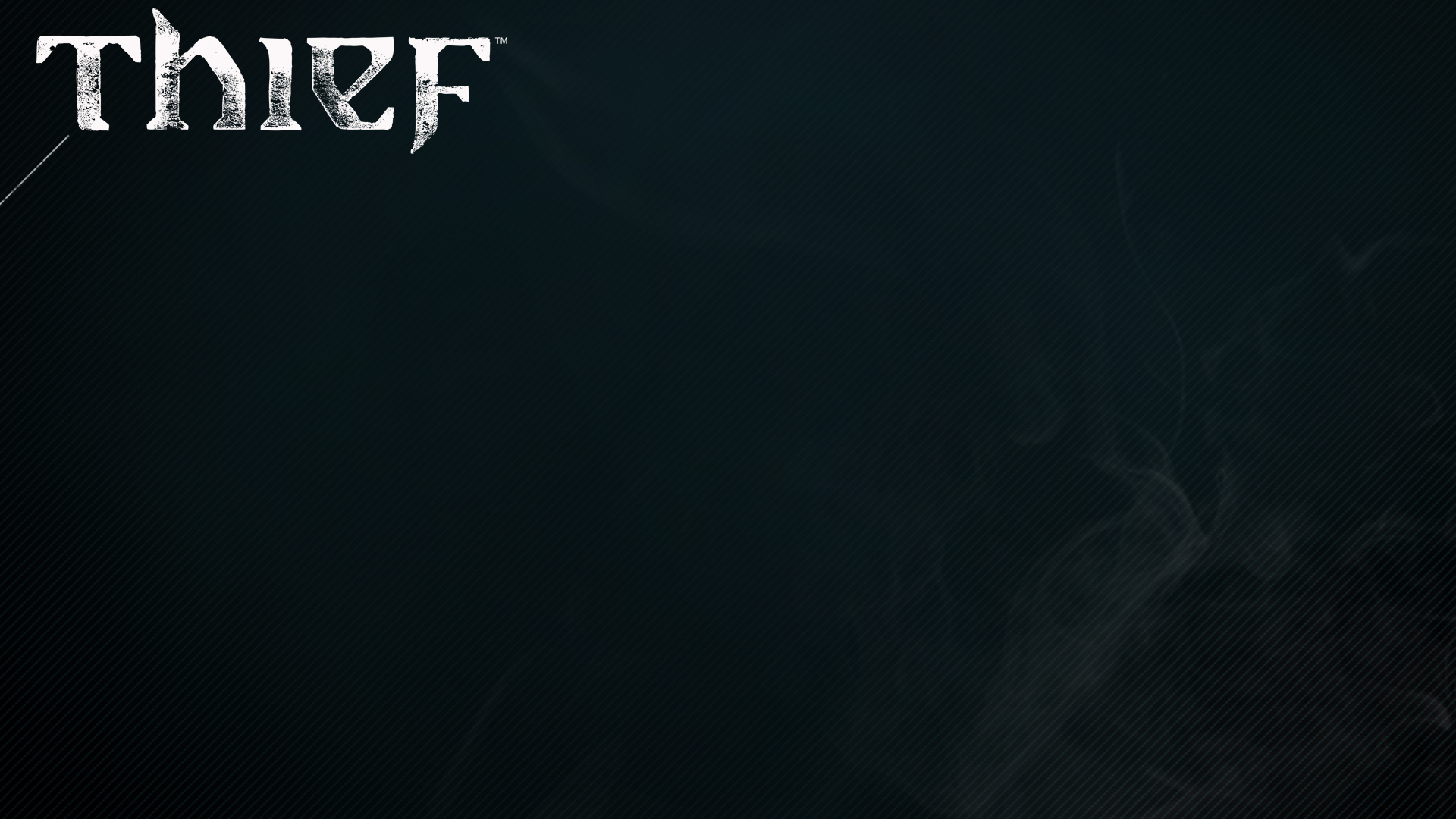 Artistic Pipeline
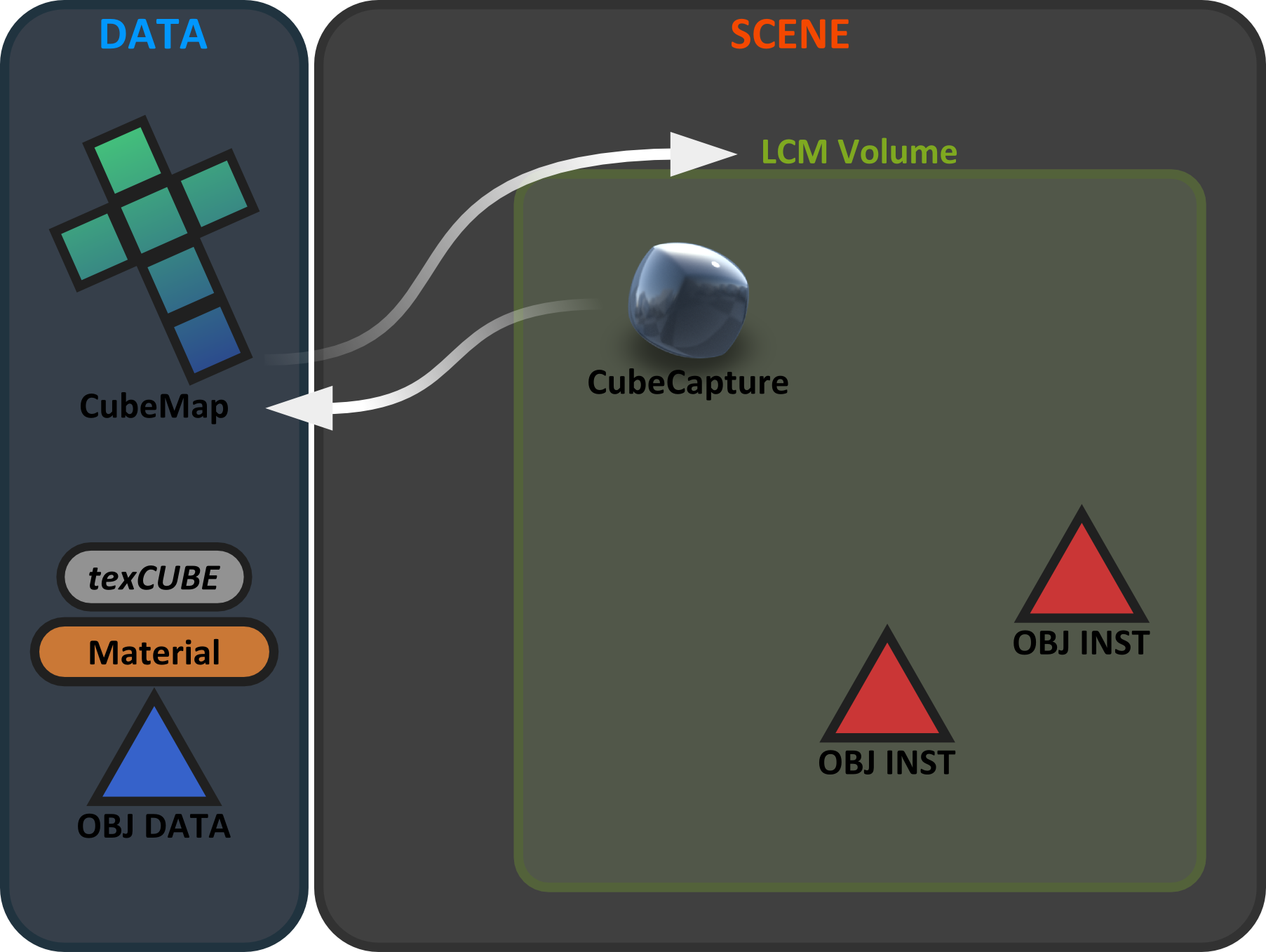 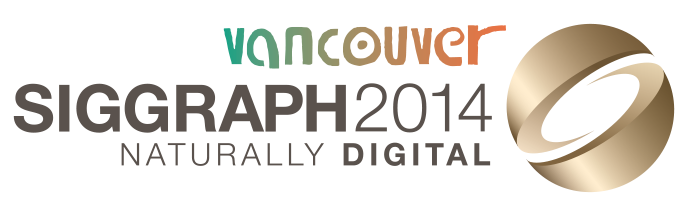 [Speaker Notes: Basic overview]
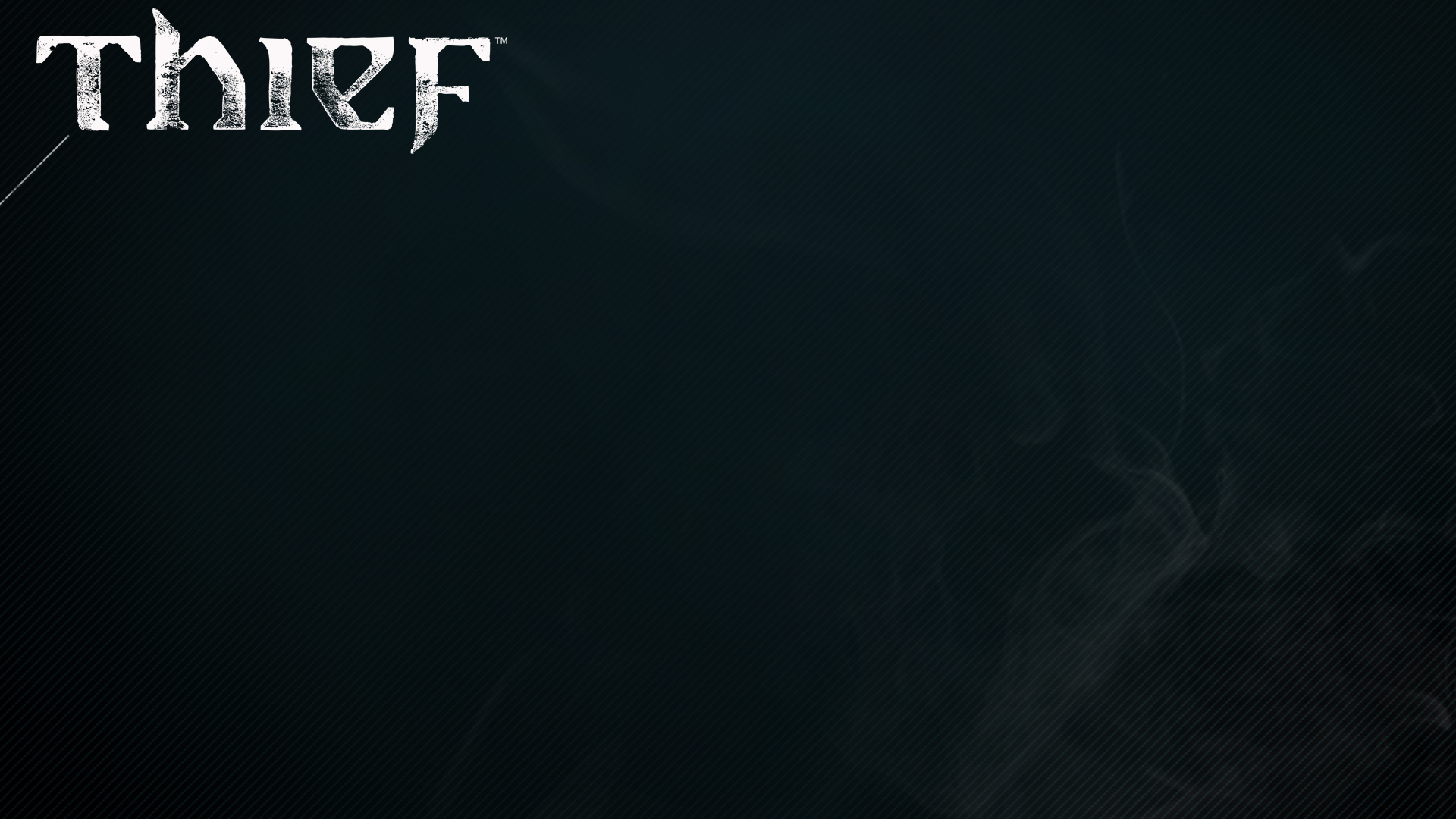 Artistic Pipeline
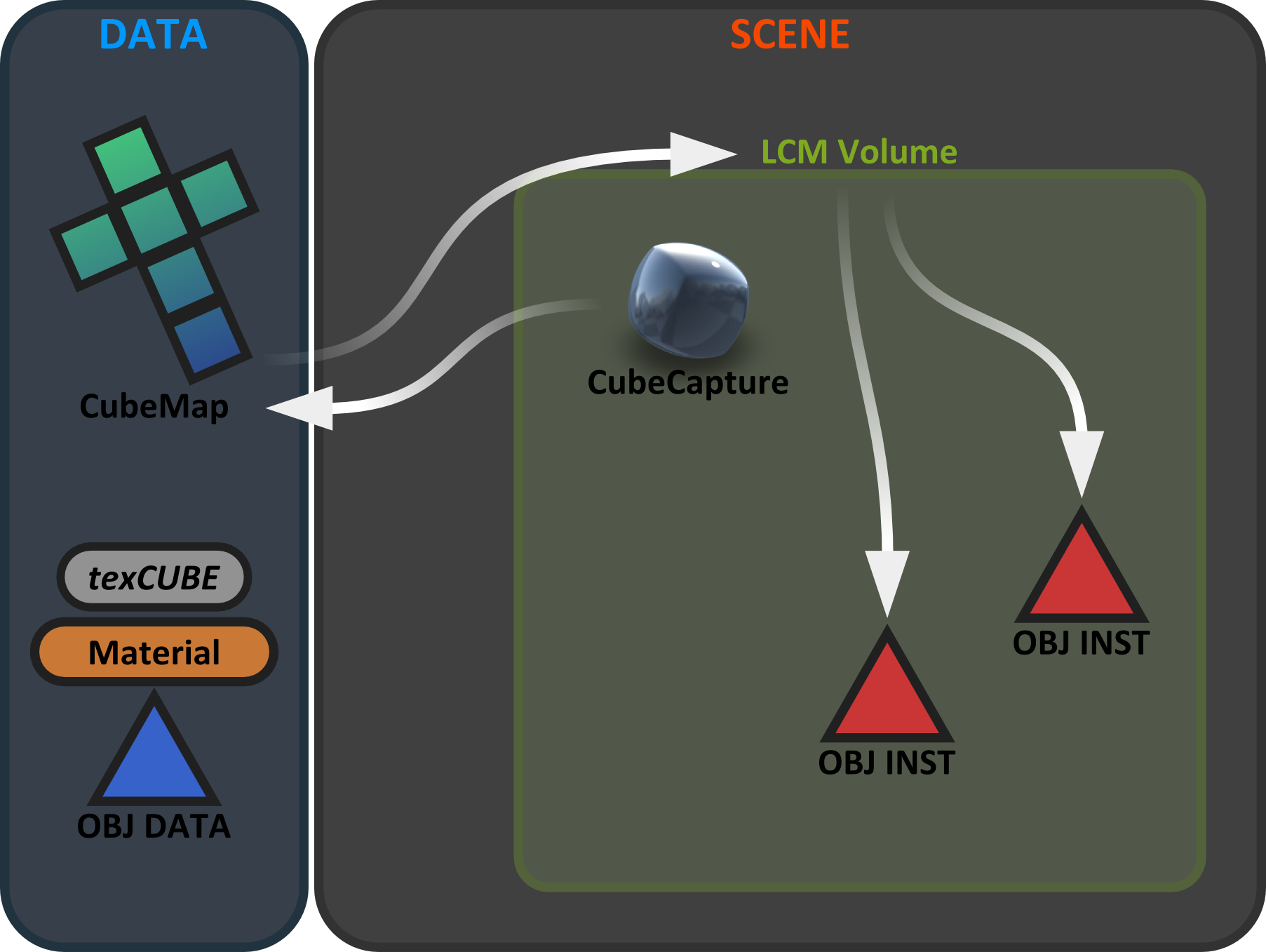 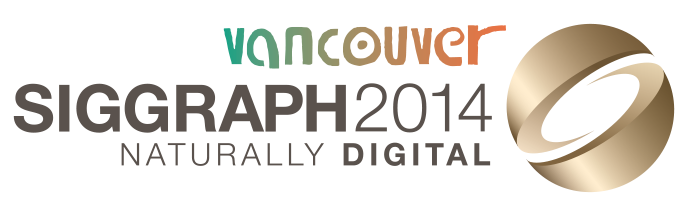 [Speaker Notes: Volumes pass CM reference to the object instances]
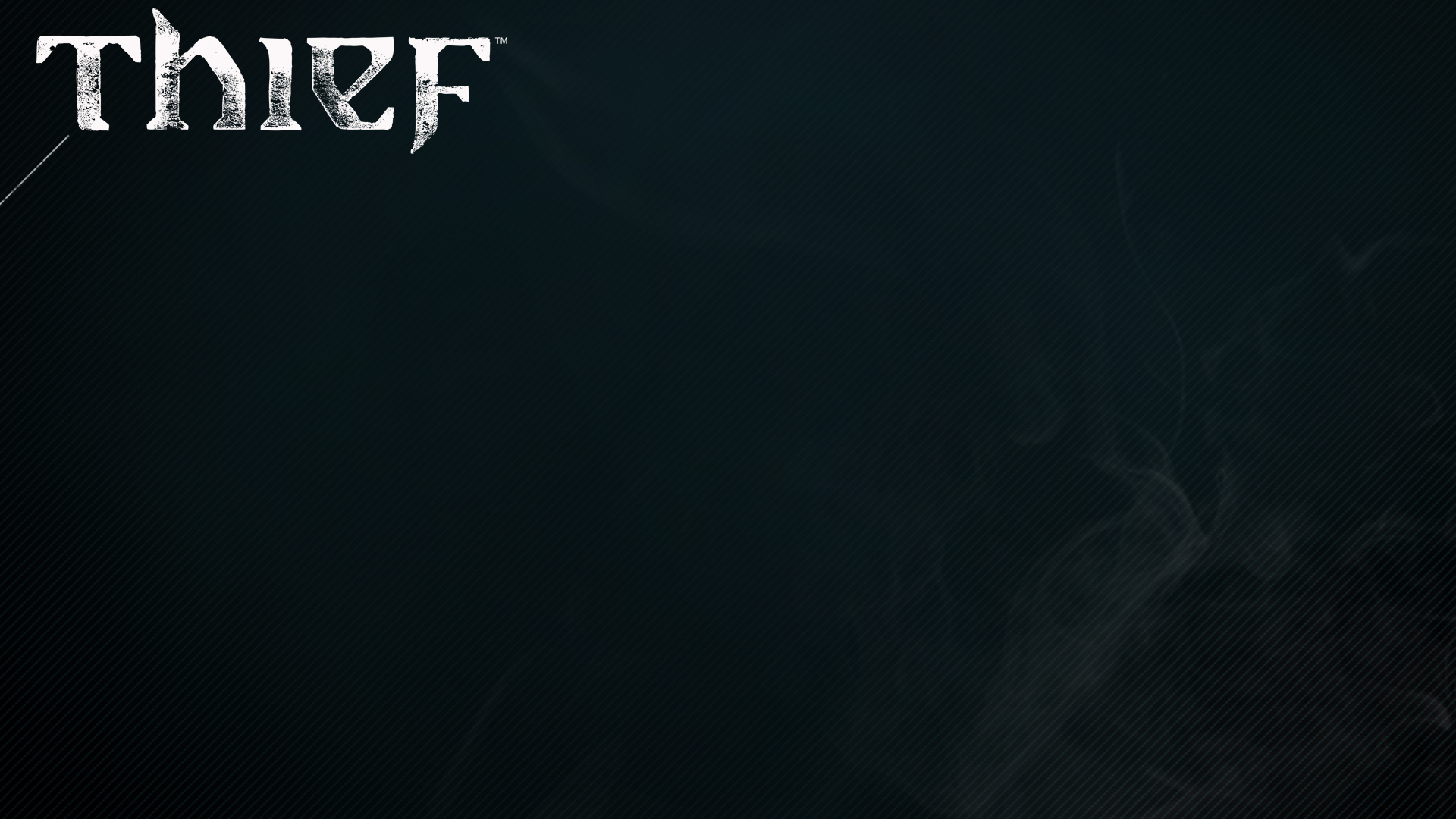 Artistic Pipeline
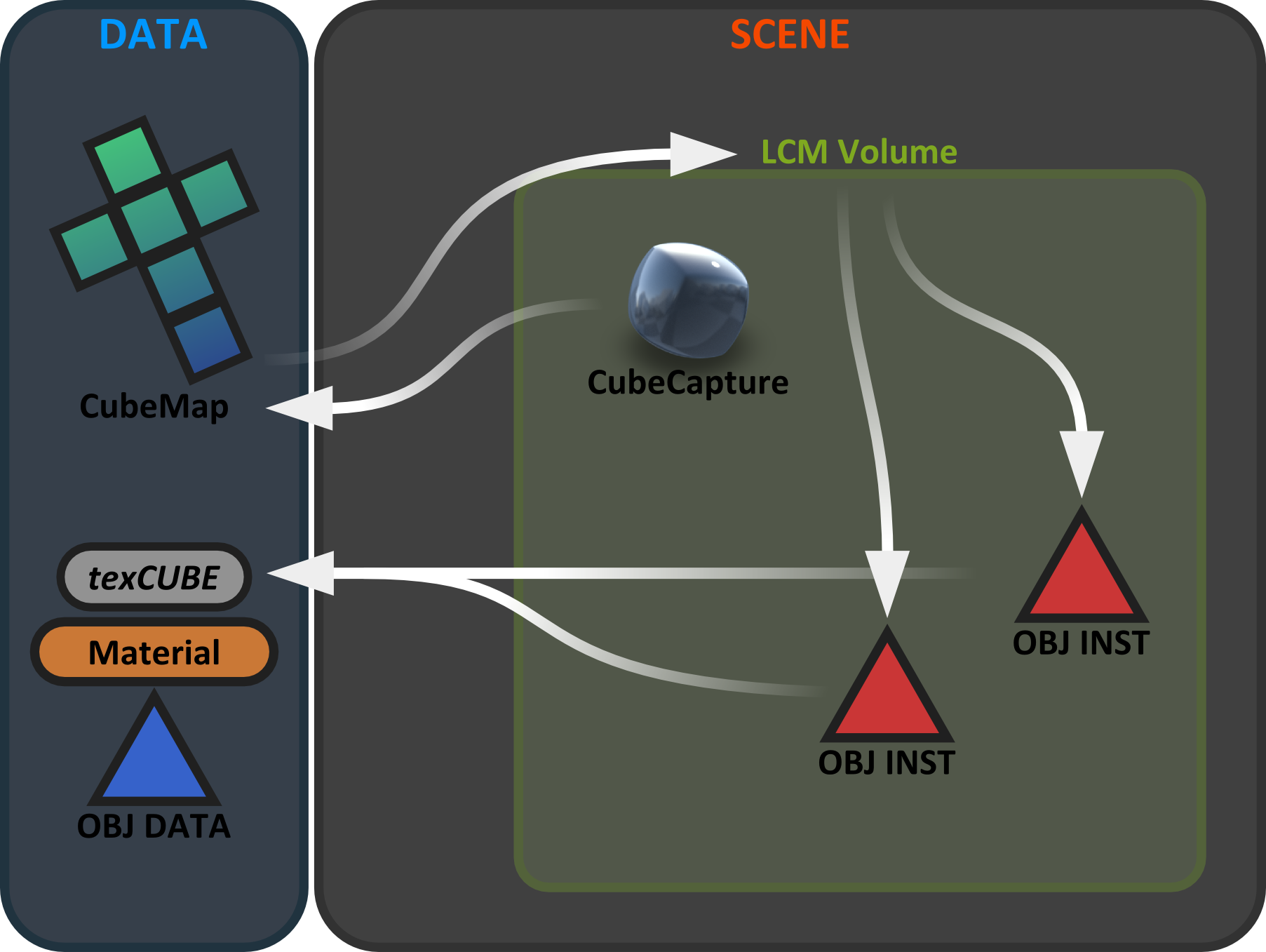 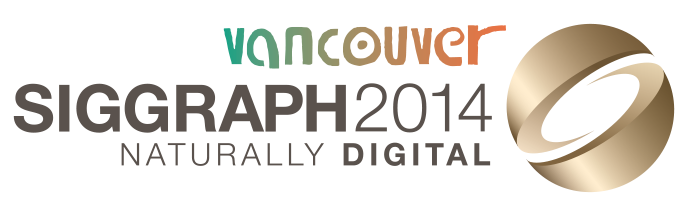 [Speaker Notes: Material texCube sampler gets cube reference from object instance]
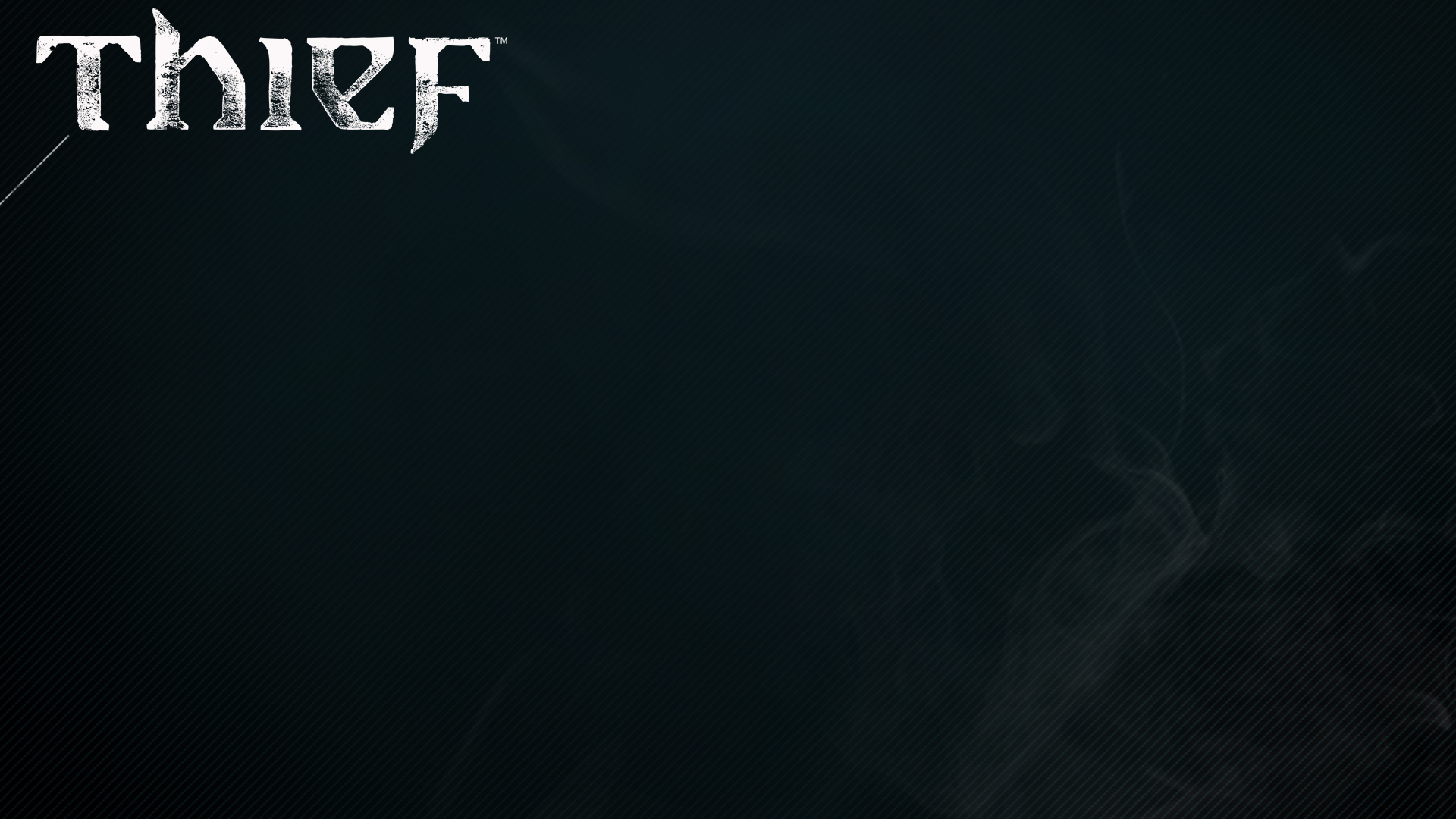 Artistic Pipeline
Localized cube map pipeline
Default cube map used on all SKUs
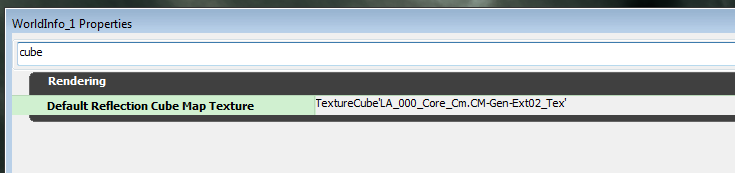 Thief © 2014 Square Enix Ltd. All rights reserved.
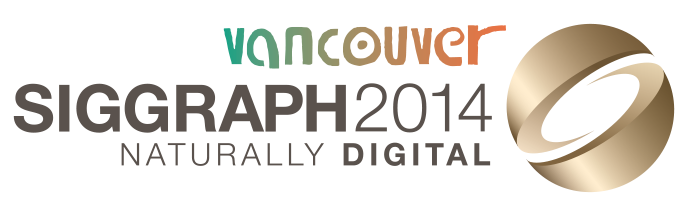 [Speaker Notes: World fallback.overrides and exceptions (dynamics, pickups)]
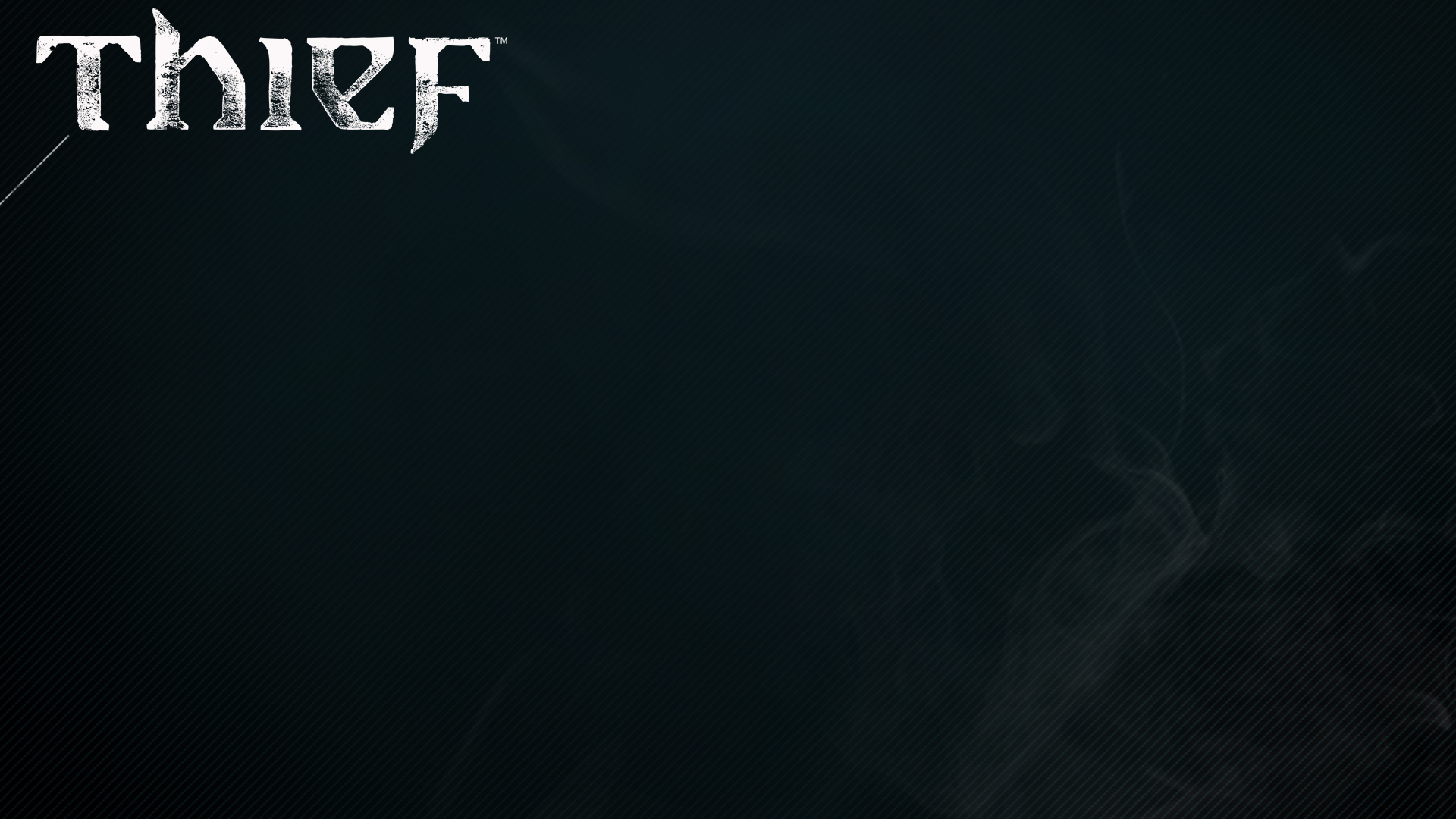 Artistic Pipeline
Localized cube map pipeline
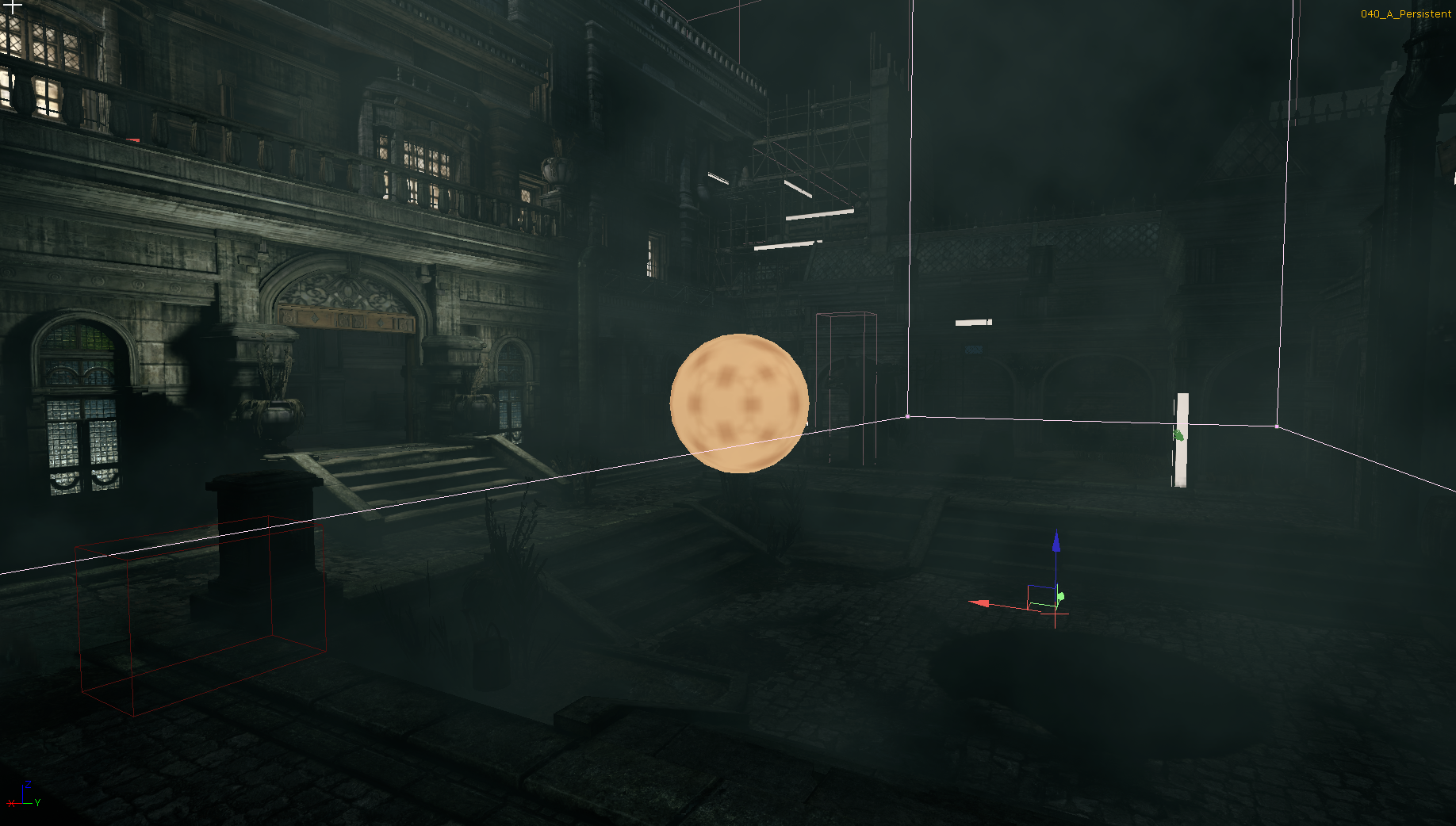 Default cube map used on all SKUs
Volume construction
Thief © 2014 Square Enix Ltd. All rights reserved.
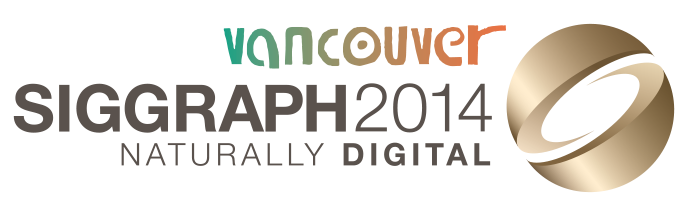 [Speaker Notes: Using normal unreal volumes.
Multiple volumes could be attached to the same capture actor, and reference the same cubemap
This solved for irregular shaped rooms and corridors.]
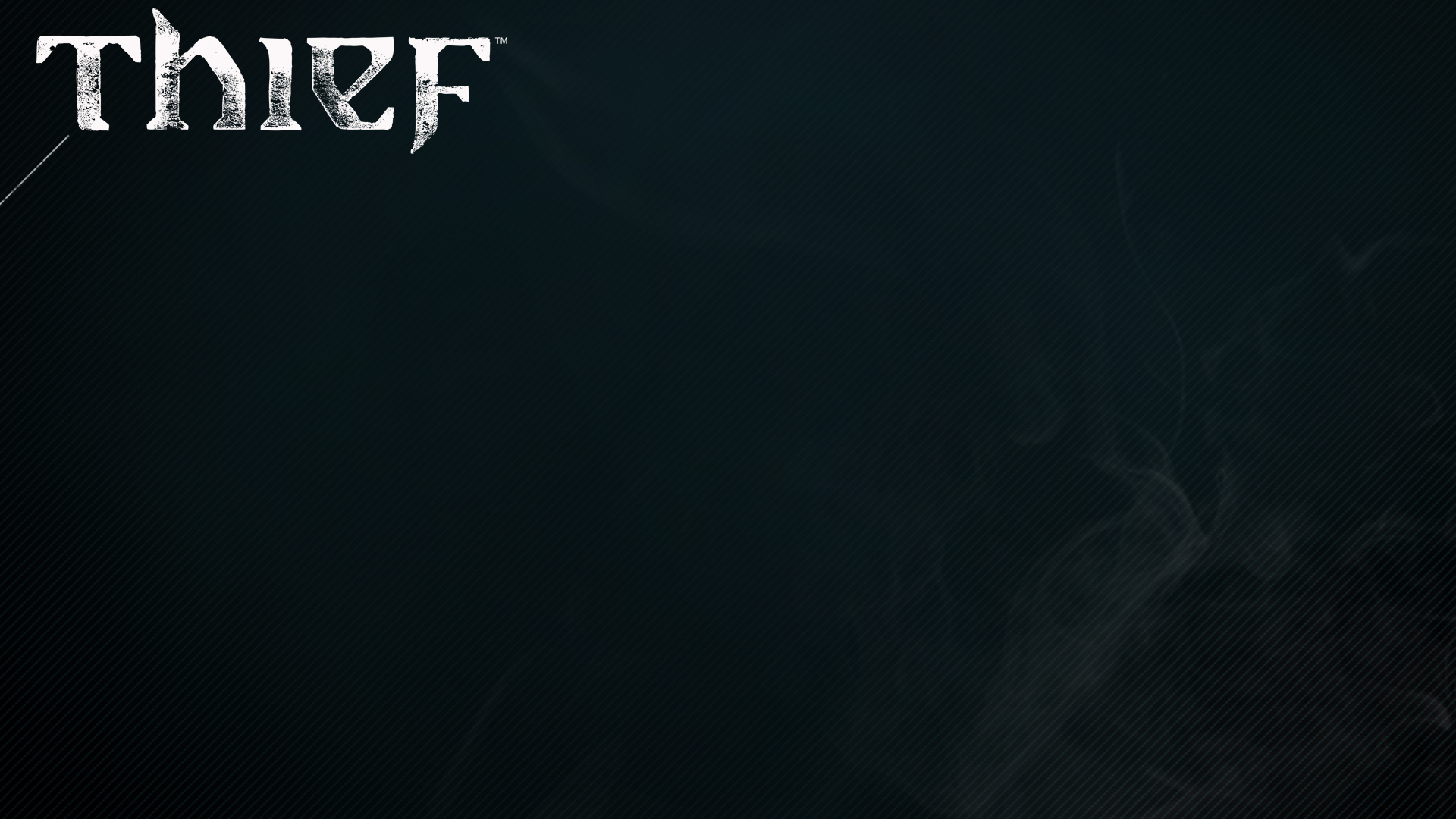 Artistic Pipeline
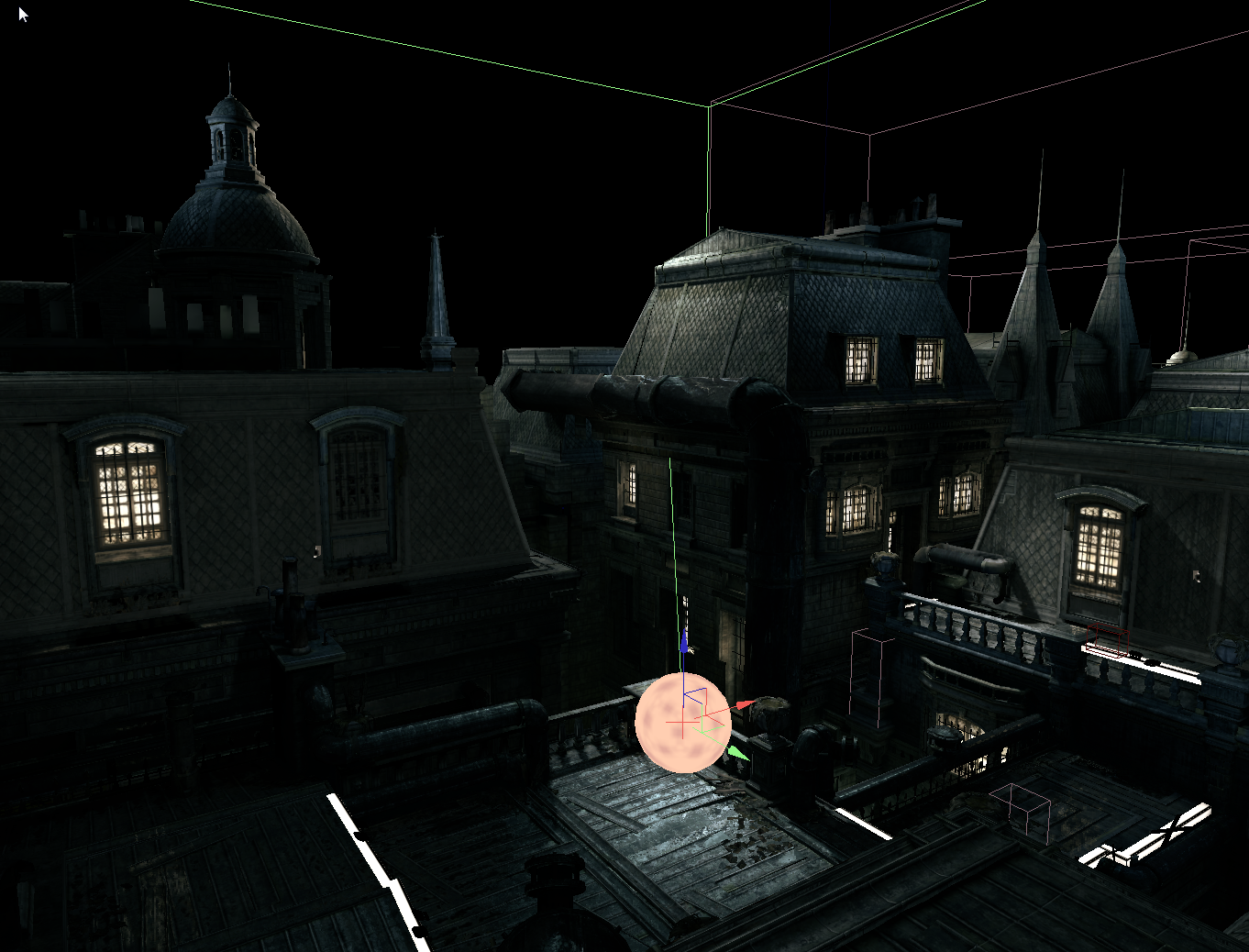 Localized Cubemap pipeline
Default cubemap used on all SKUs
Volume construction
Thief © 2014 Square Enix Ltd. All rights reserved.
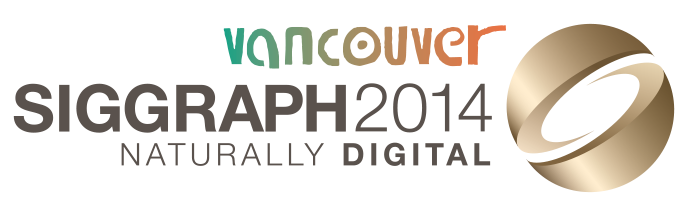 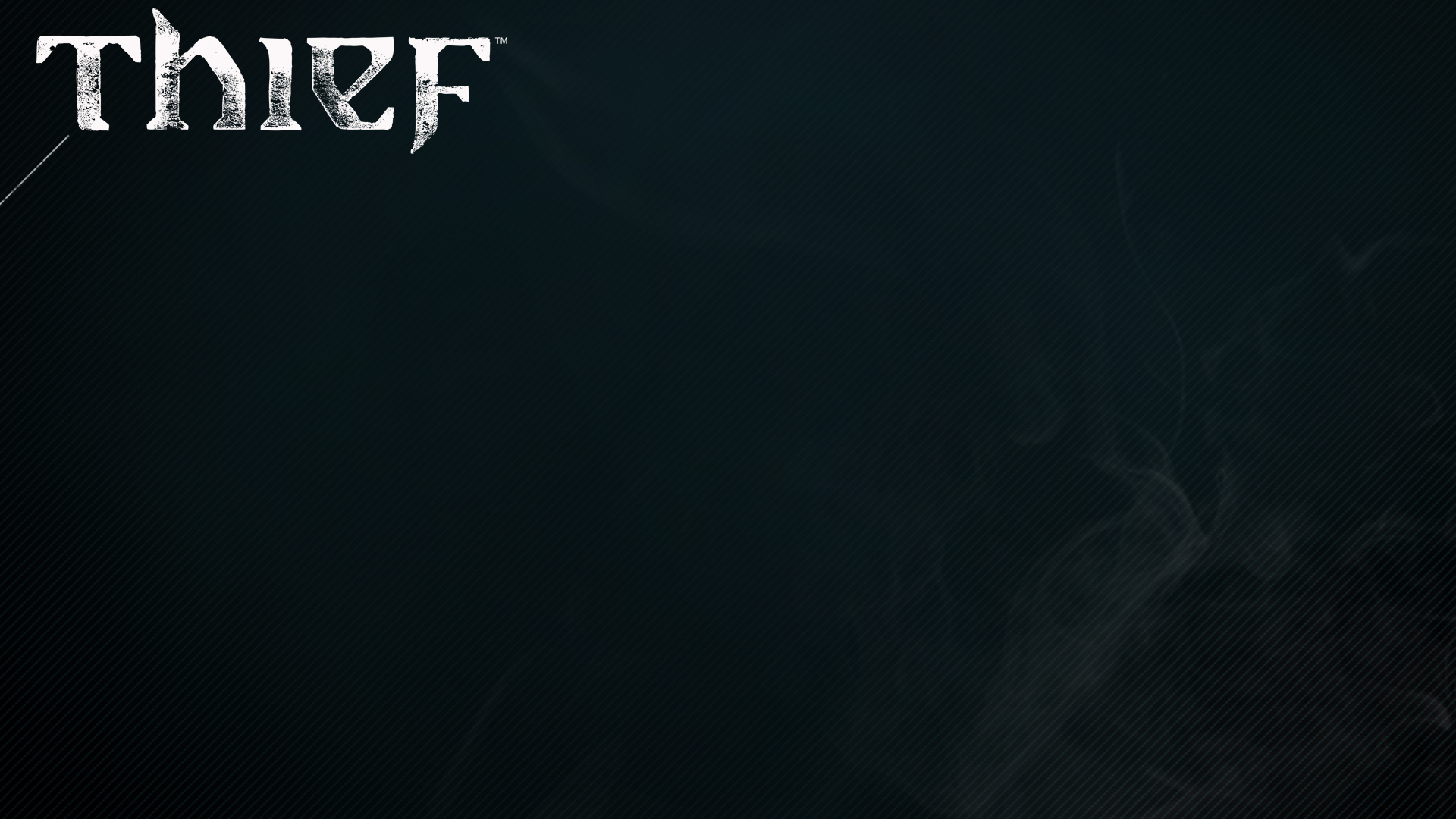 Artistic Pipeline
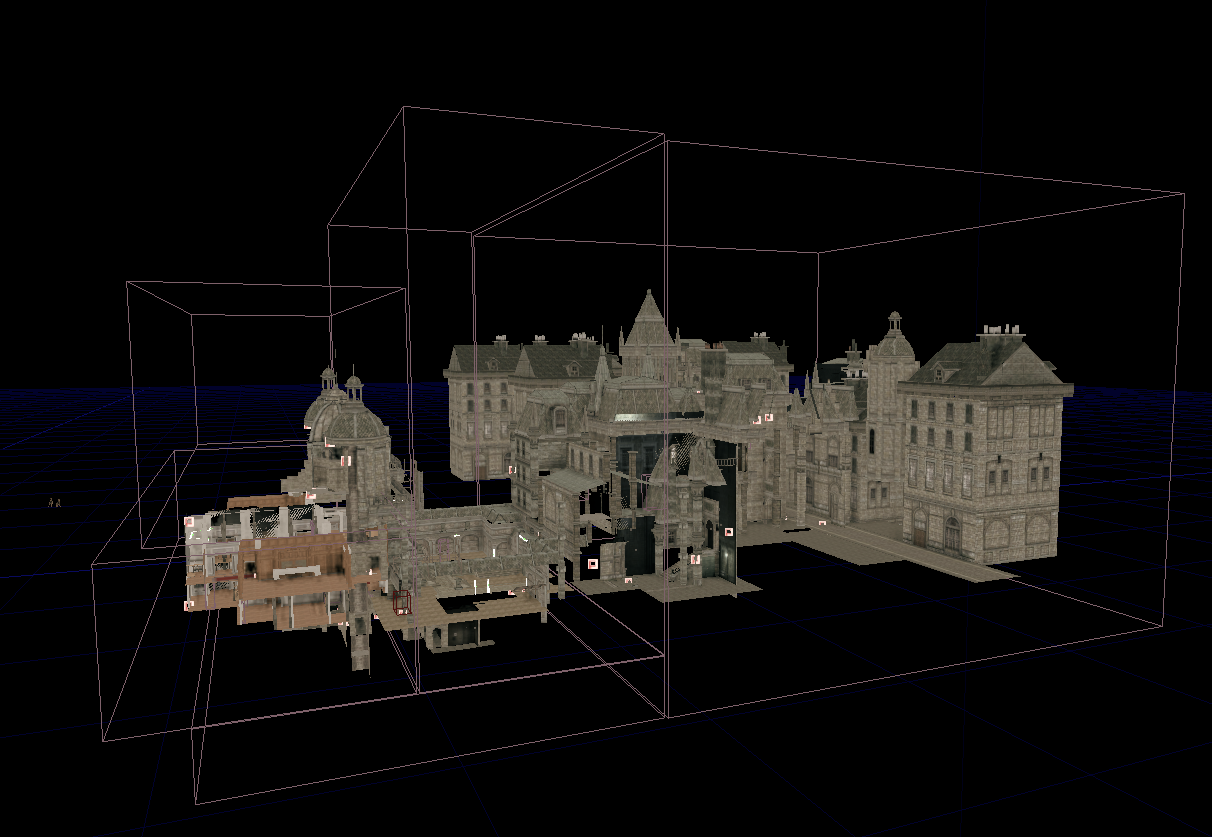 Localized Cubemap pipeline
Default cubemap used on all SKUs
Volume construction
Thief © 2014 Square Enix Ltd. All rights reserved.
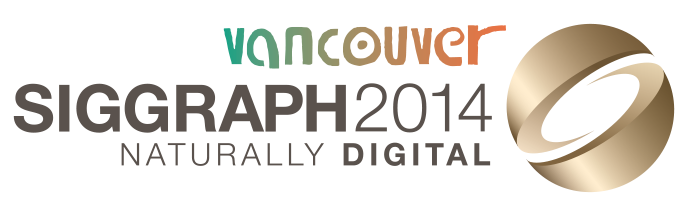 [Speaker Notes: Fine refinement of volumes is not necessary
Since LCM is a coarse allback for finer detailed IBR and SSR]
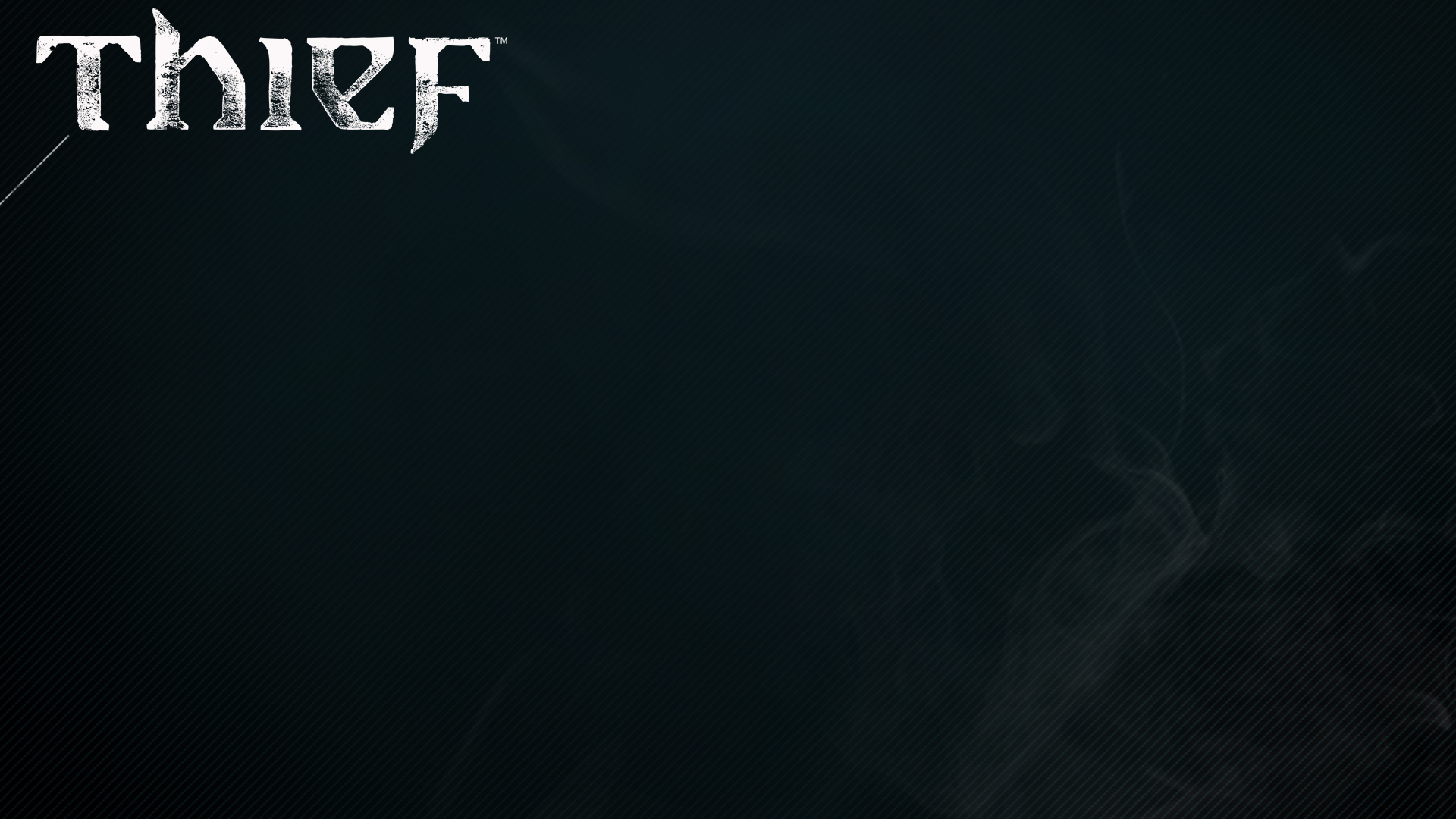 Artistic Pipeline
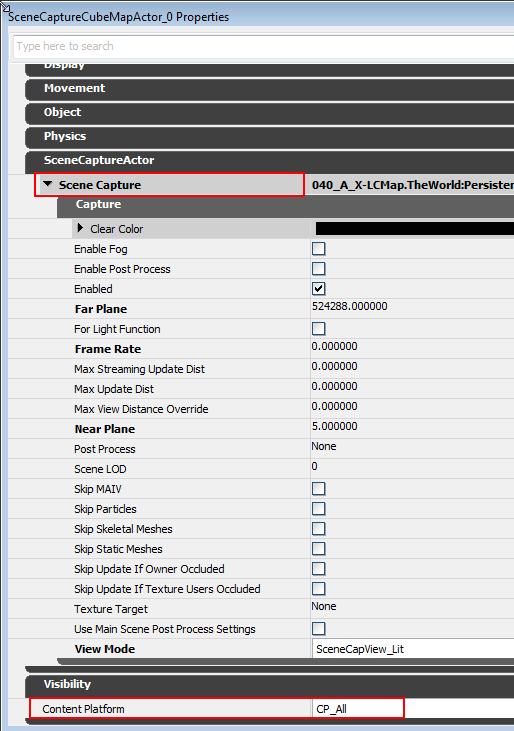 Localized Cubemap pipeline
Default cubemap used on all SKUs
Volume construction
Set the properties of the capture actors
Thief © 2014 Square Enix Ltd. All rights reserved.
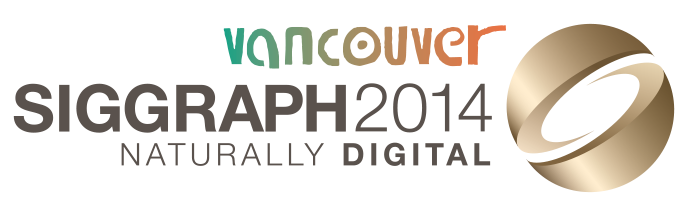 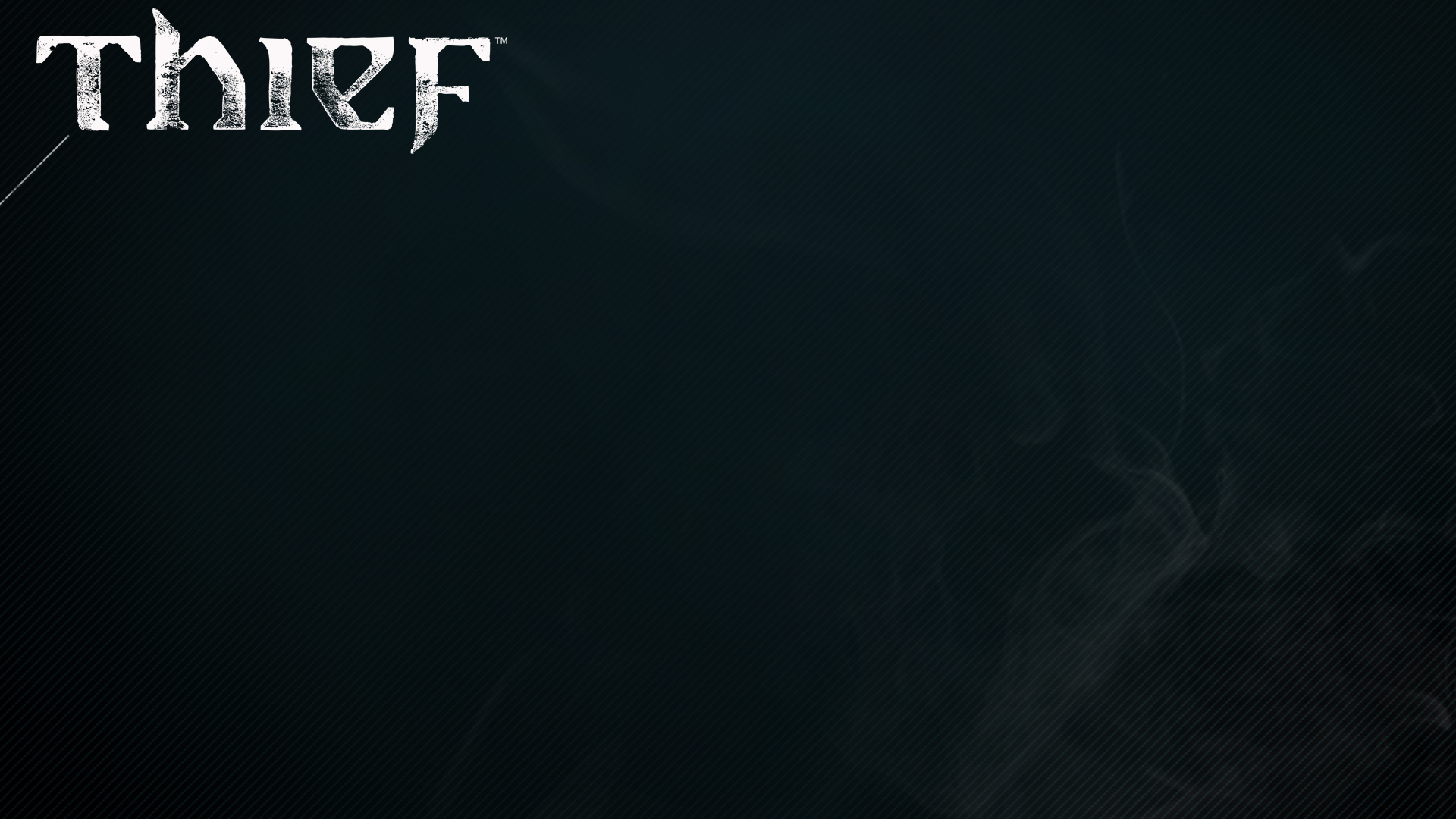 Artistic Pipeline
Localized cube map pipeline
Default cube map used on all SKUs
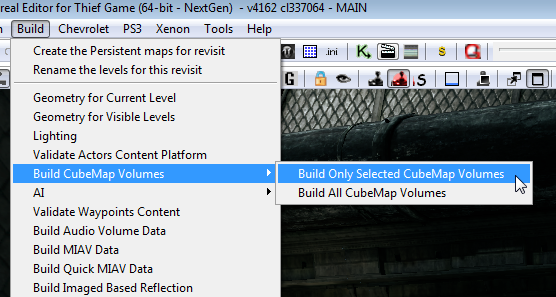 Volume construction
Set the properties of the capture actors
Build process to construct the cube map
Thief © 2014 Square Enix Ltd. All rights reserved.
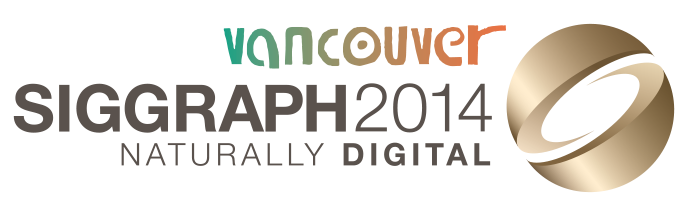 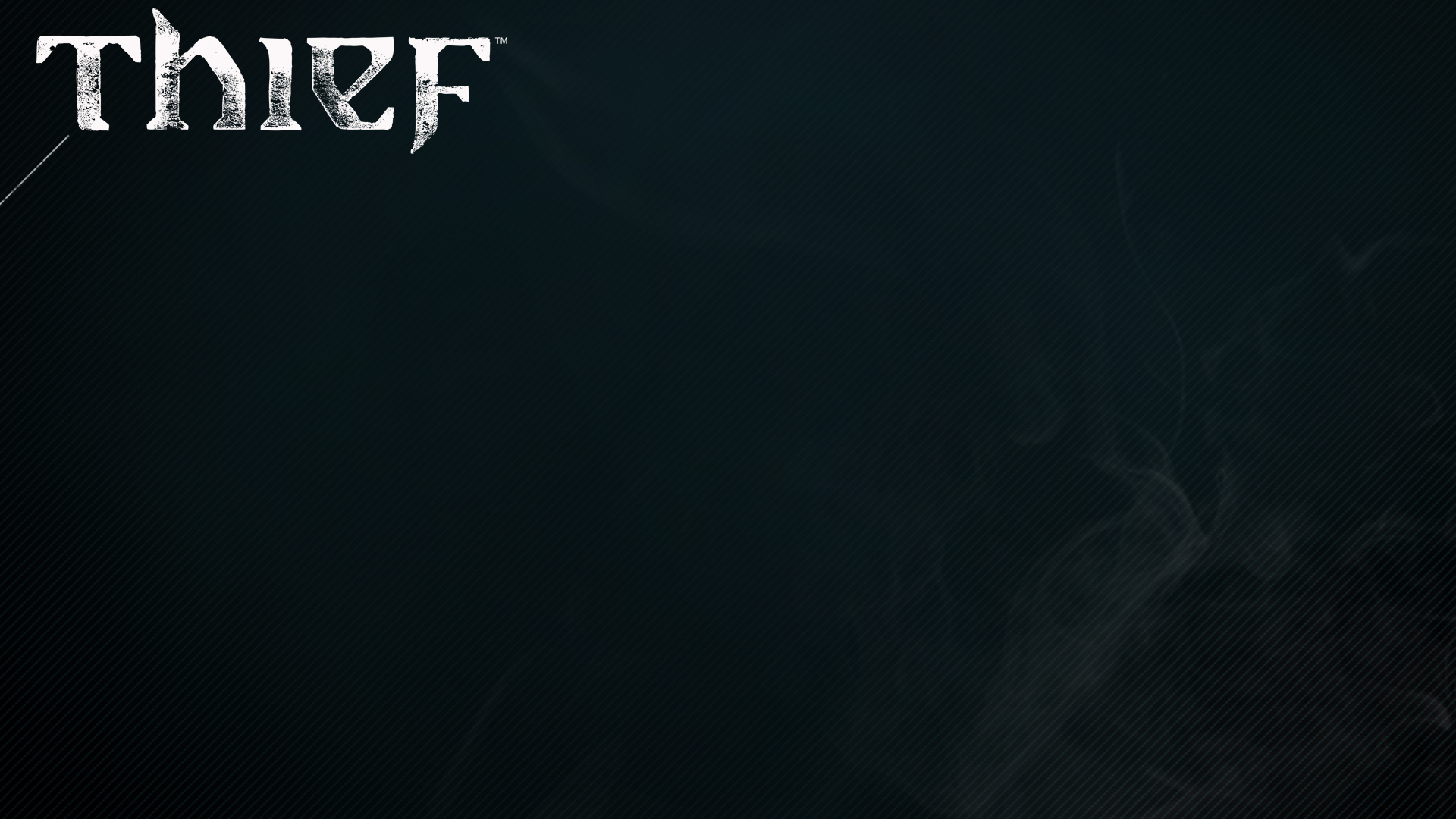 Artistic Pipeline
Localized cubemap pipeline
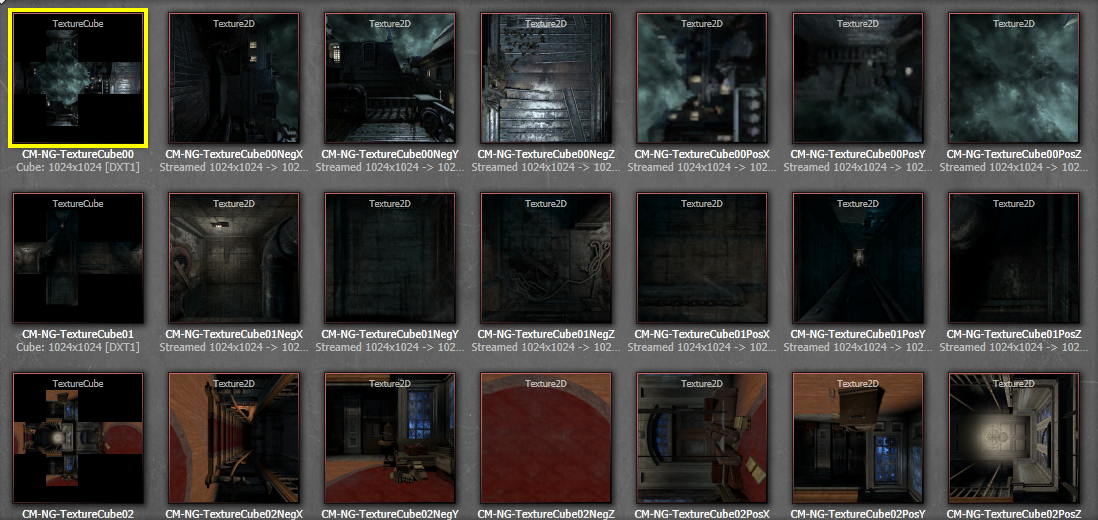 Default cubemap used on all SKUs
Volume construction
Set the properties of the capture actors
Build process to construct the cubemap
Cubemaps are saved and assembled
Thief © 2014 Square Enix Ltd. All rights reserved.
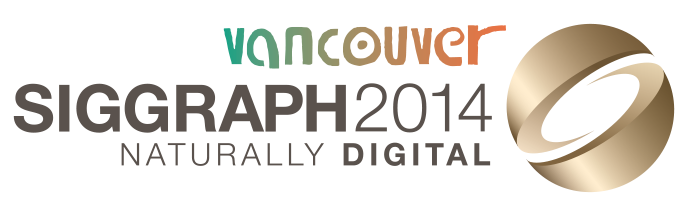 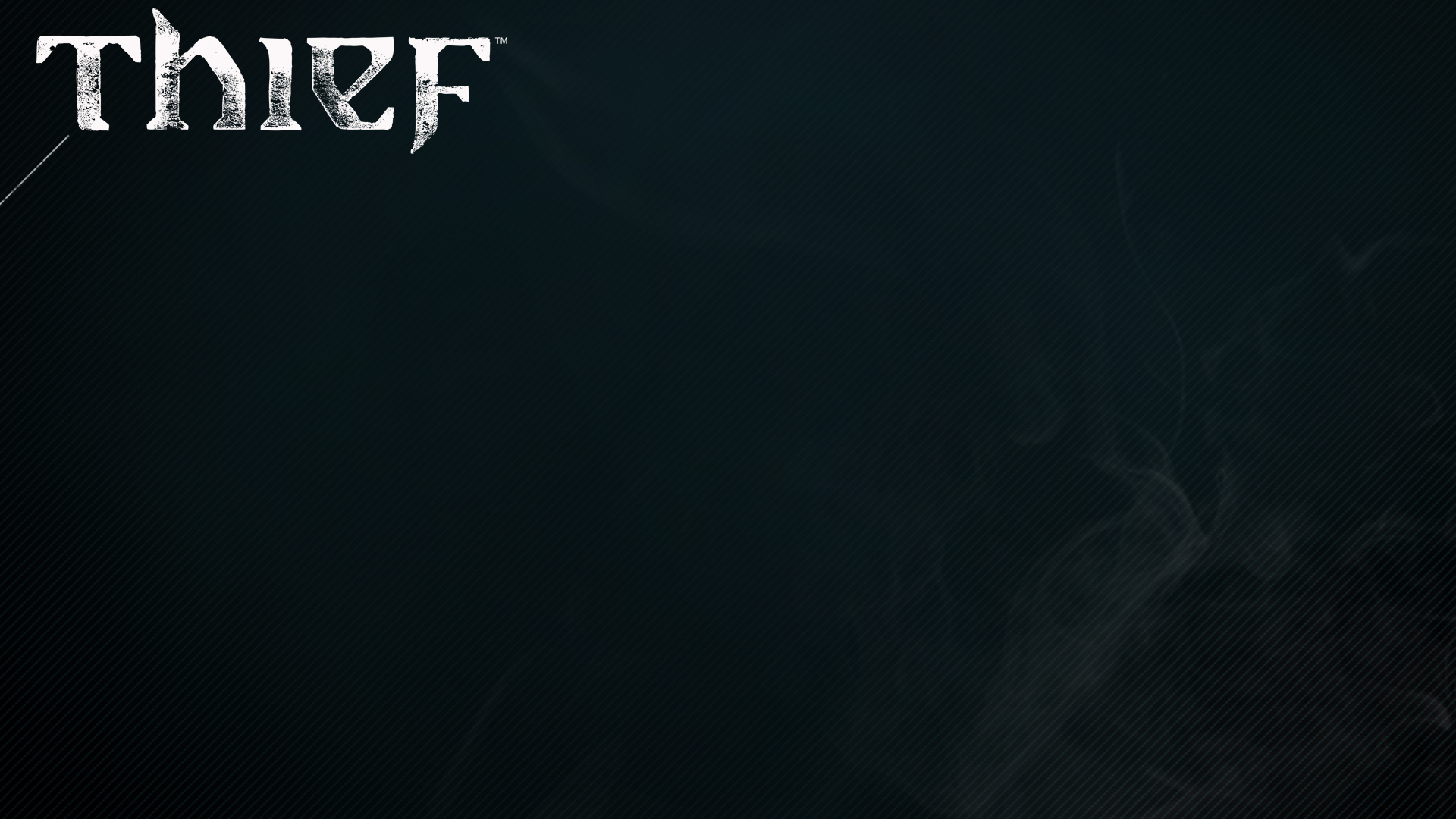 Artistic Pipeline
Localized Cubemap pipeline
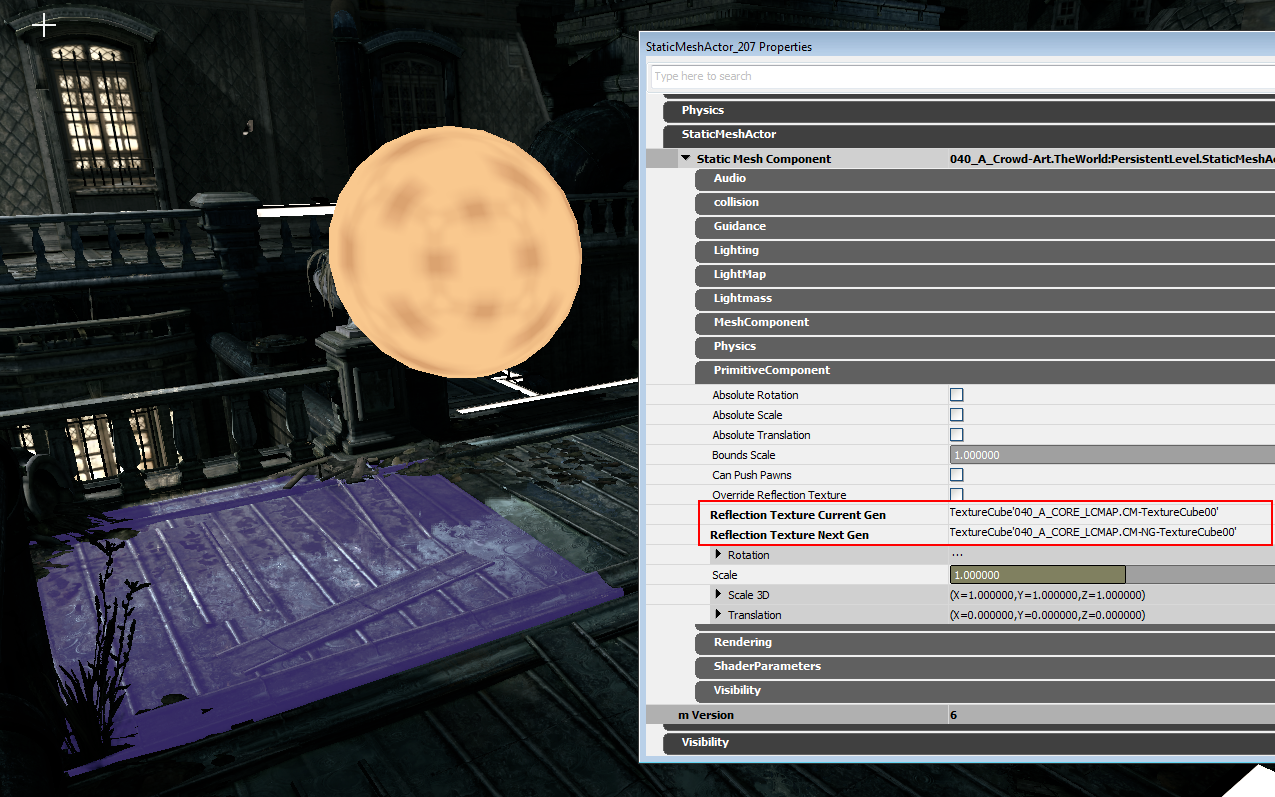 Default cubemap used on all SKUs
Volume construction
Set the properties of the capture actors
Build process to construct the cubemap
Cubemaps are saved and assembled
Cubemaps are assigned to the meshes
Thief © 2014 Square Enix Ltd. All rights reserved.
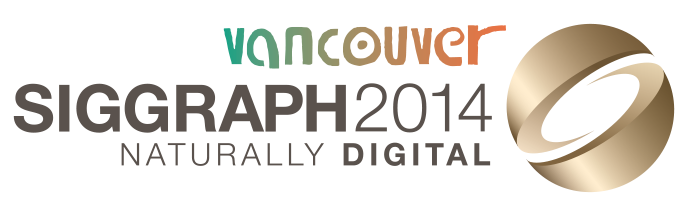 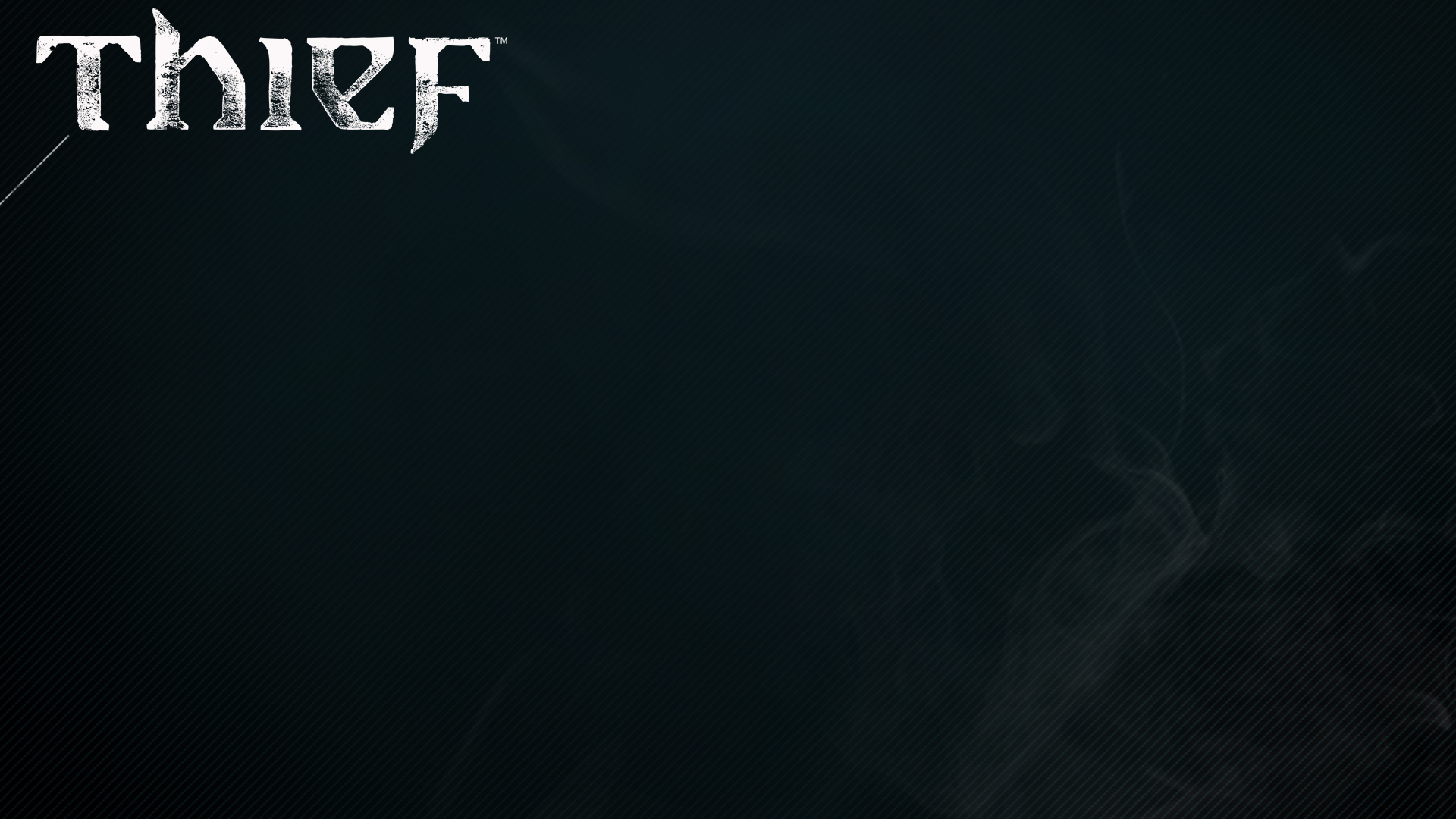 Artistic Pipeline
Localized Cubemap pipeline
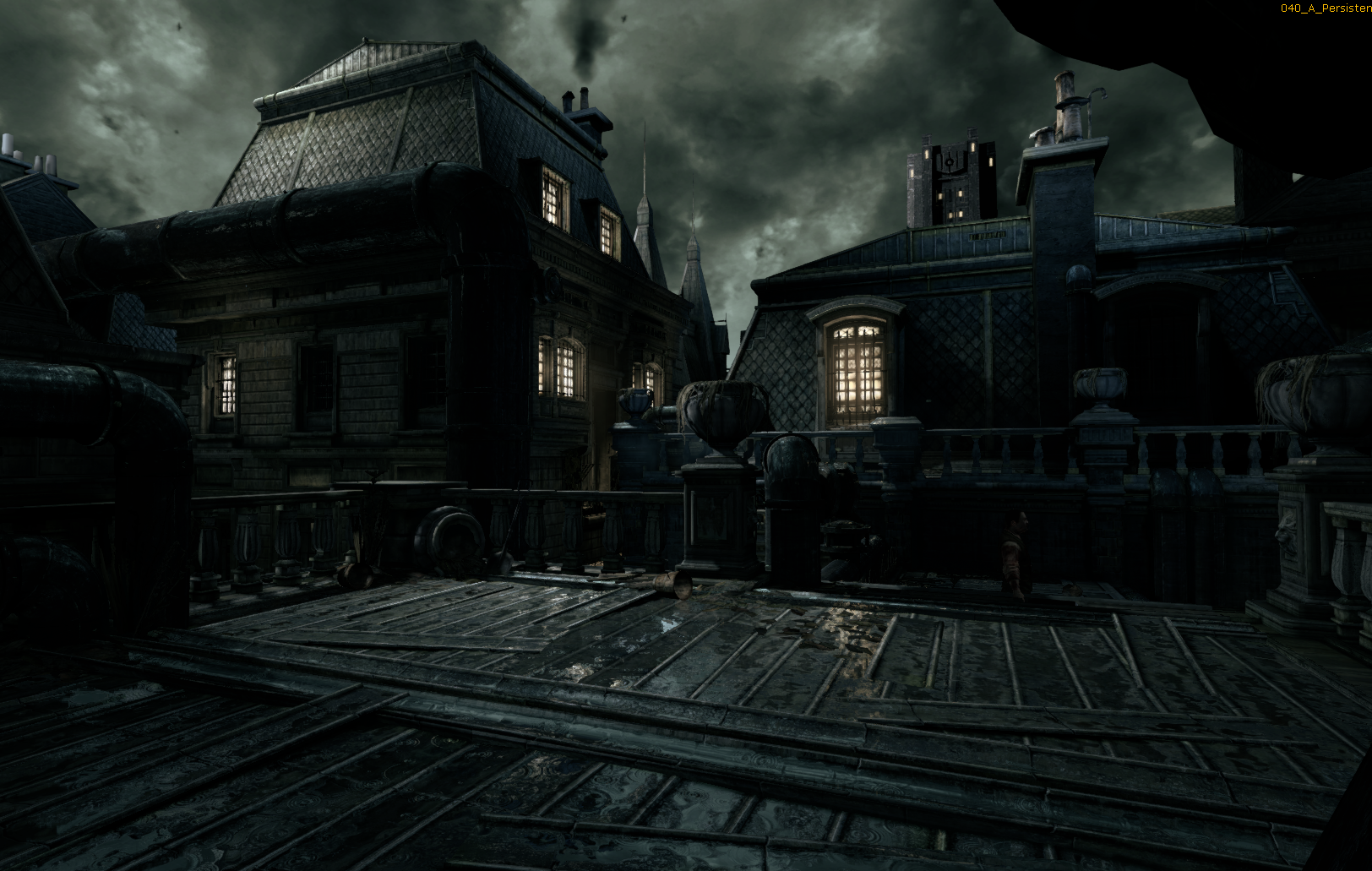 Default cubemap used on all SKUs
Volume construction
Set the properties of the capture actors
Build process to construct the cubemap
Cubemaps are saved and assembled
Cubemaps are assigned to the meshes
Final result
Thief © 2014 Square Enix Ltd. All rights reserved.
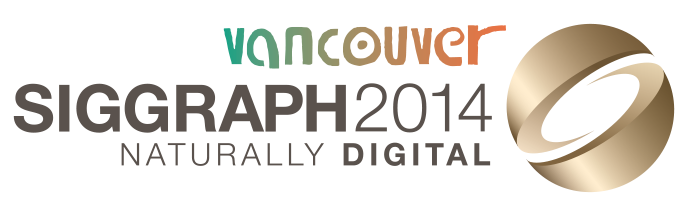 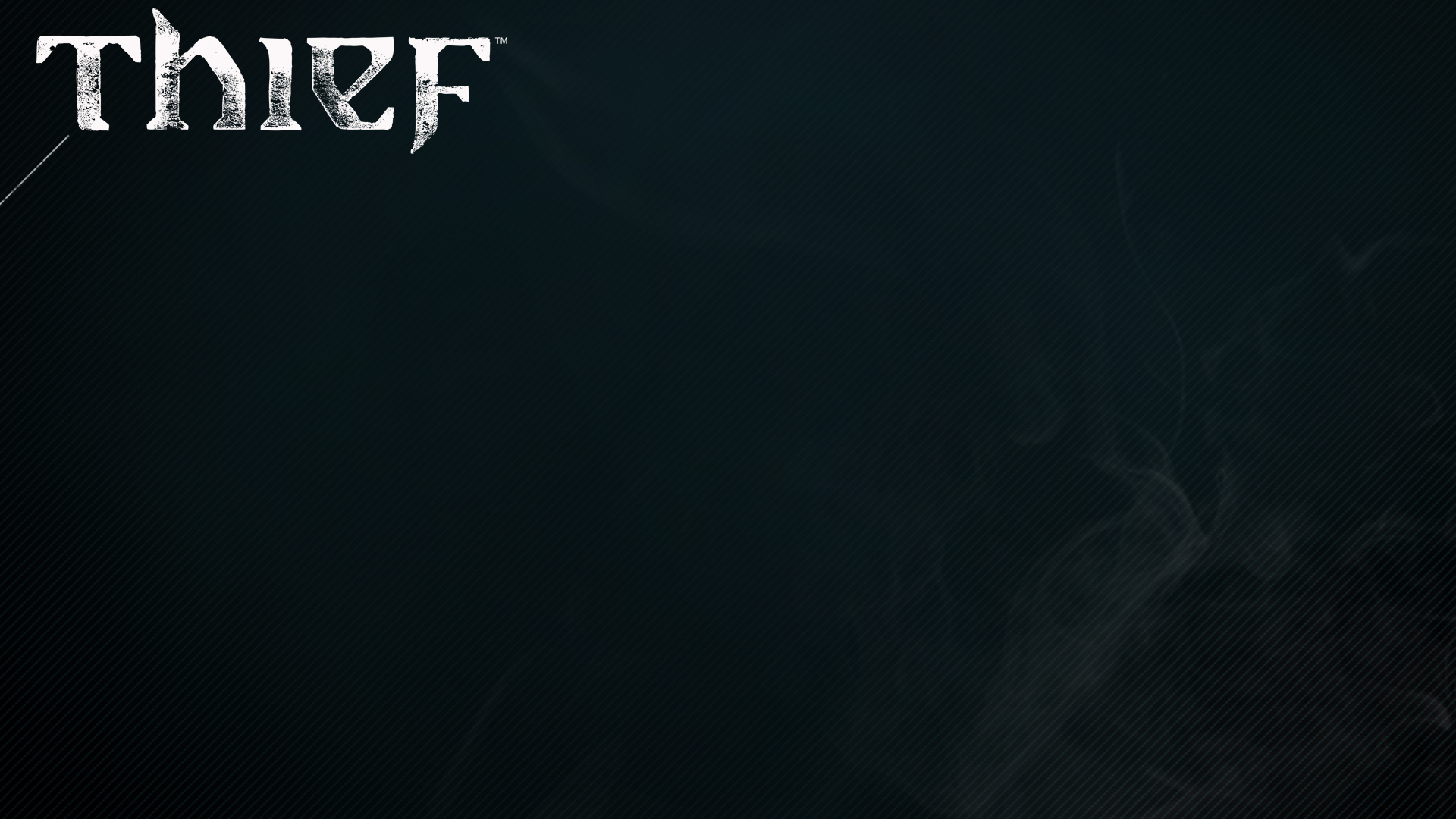 Talk Schedule
Basic algorithms
Thief reflection system overview 
Screen-space reflections 
Image-based reflections 
Contact-hardening glossy reflections
Reflection pipeline features 
Localized cube map reflections
Art pipeline implications
Conclusion and QA
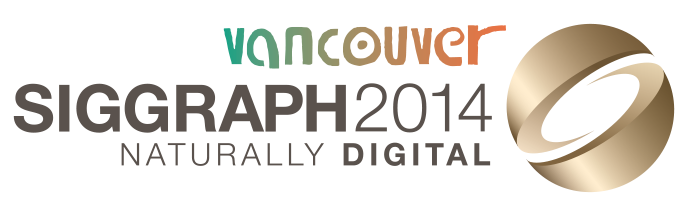 [Speaker Notes: Other Advantages etc.
Better environment integration of props and smaller items where IBR and SSR was not used
Better control over the number of cubemaps in mem, avoids accidental duplicates
Better strategy overall.]
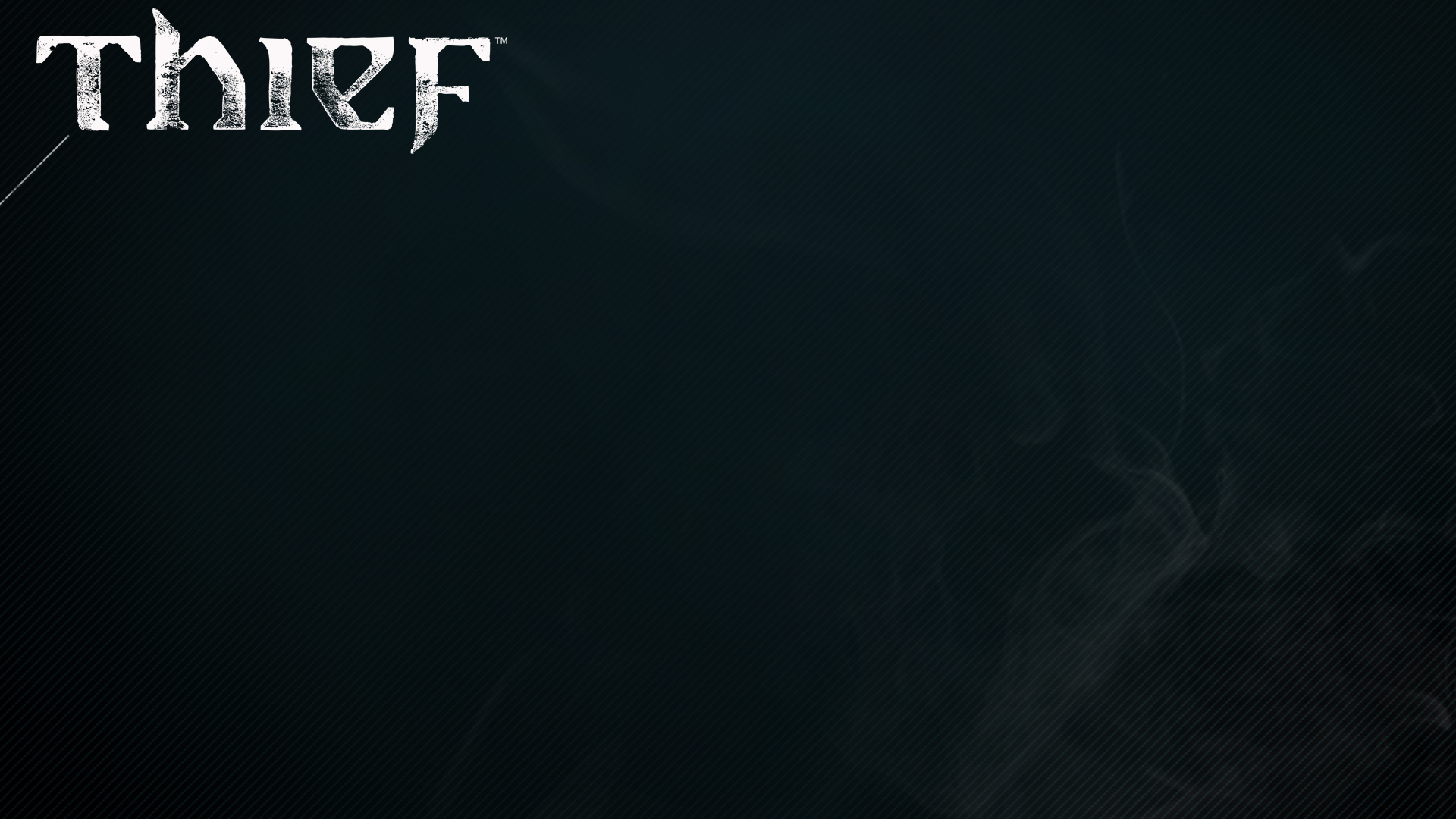 Artistic Pipeline
IBR creation pipeline
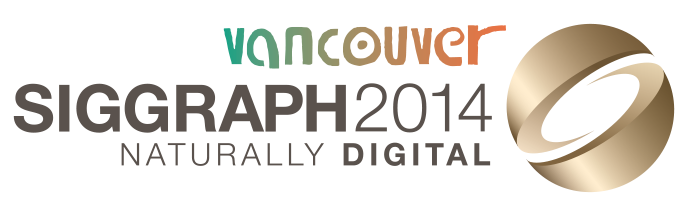 [Speaker Notes: (Missing graphic)]
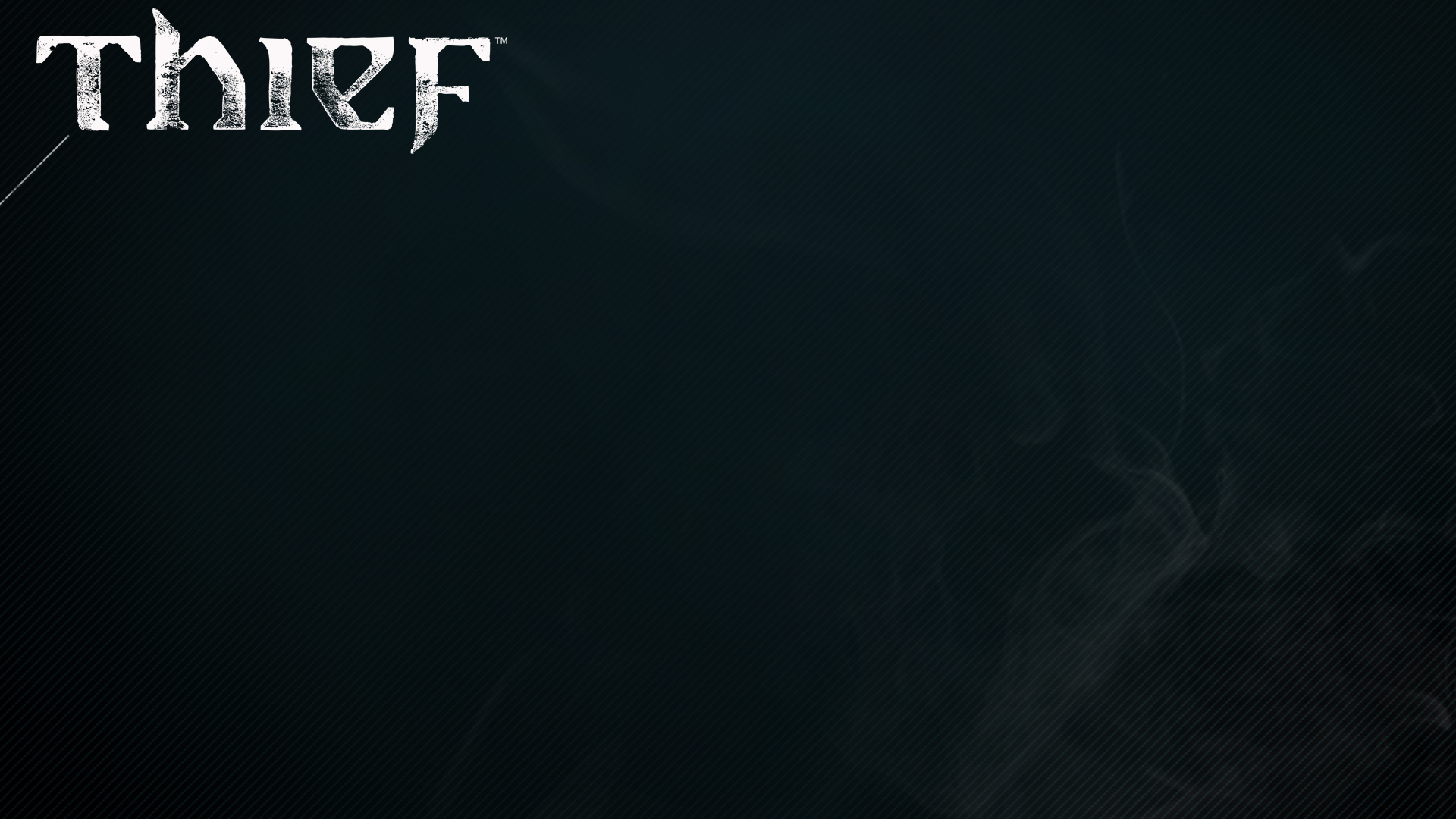 Artistic Pipeline
IBR creation pipeline
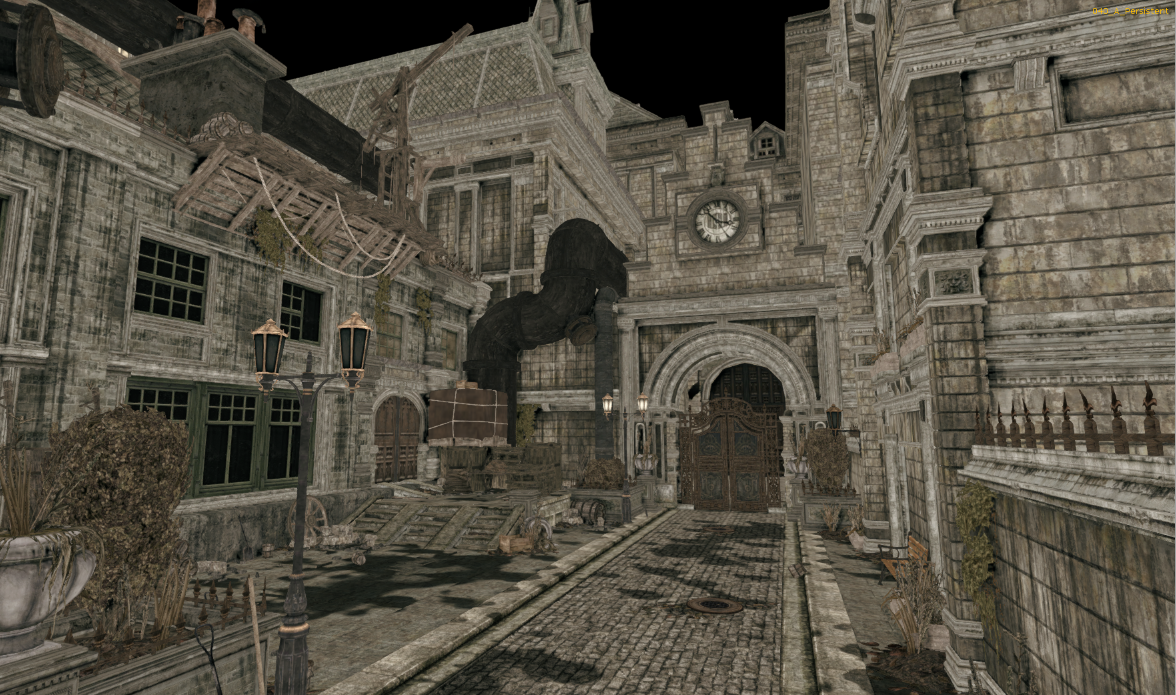 Pinpoint candidate areas for IBRreflections (i.e., water puddles)
Thief © 2014 Square Enix Ltd. All rights reserved.
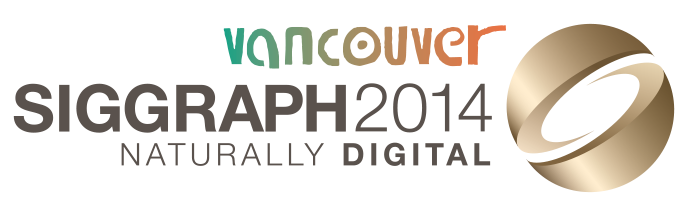 [Speaker Notes: IBR could be expensive. We chose places where it would show.]
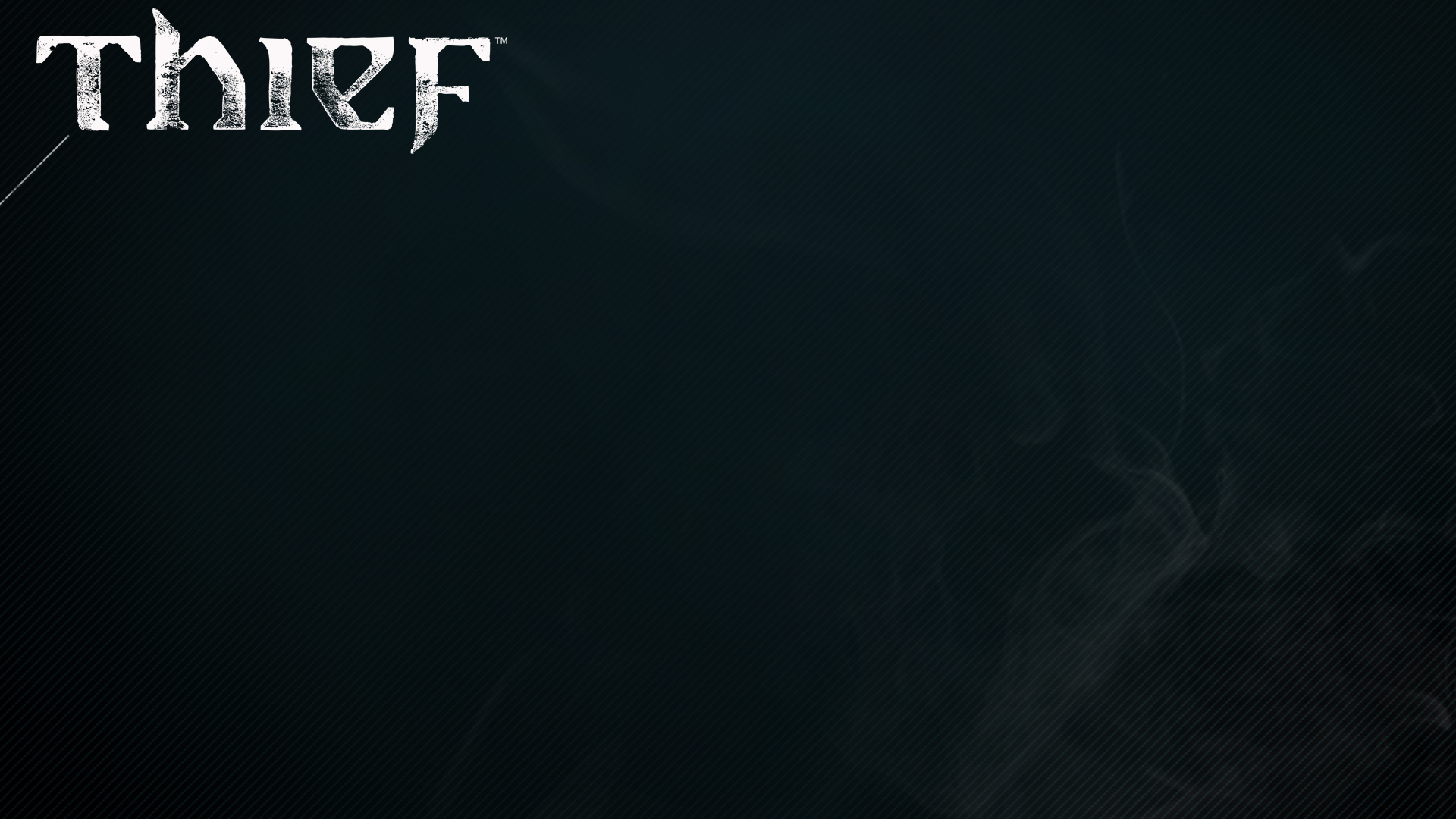 Artistic Pipeline
IBR creation pipeline
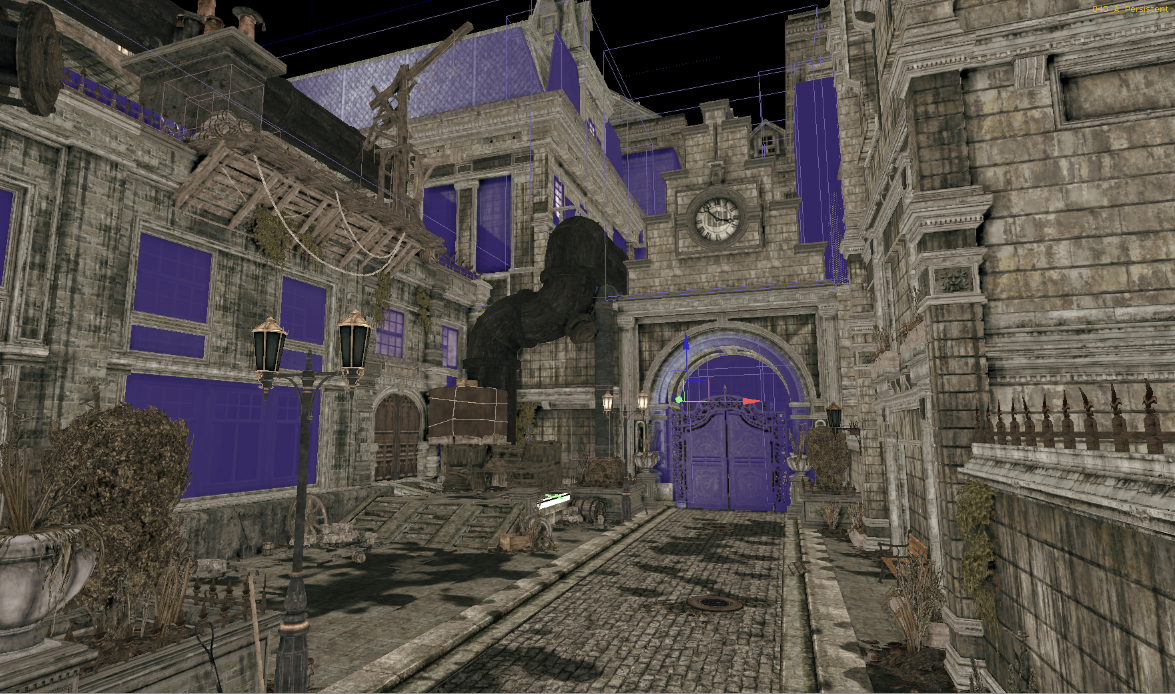 Pinpoint candidate areas for IBRreflections (i.e., water puddles)
Create the planes for main landmarks
Thief © 2014 Square Enix Ltd. All rights reserved.
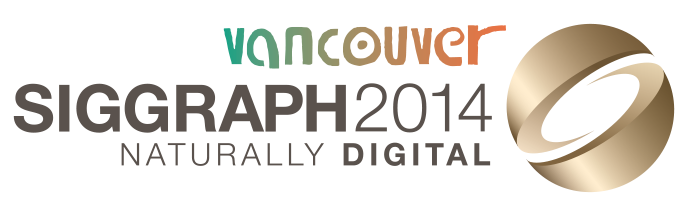 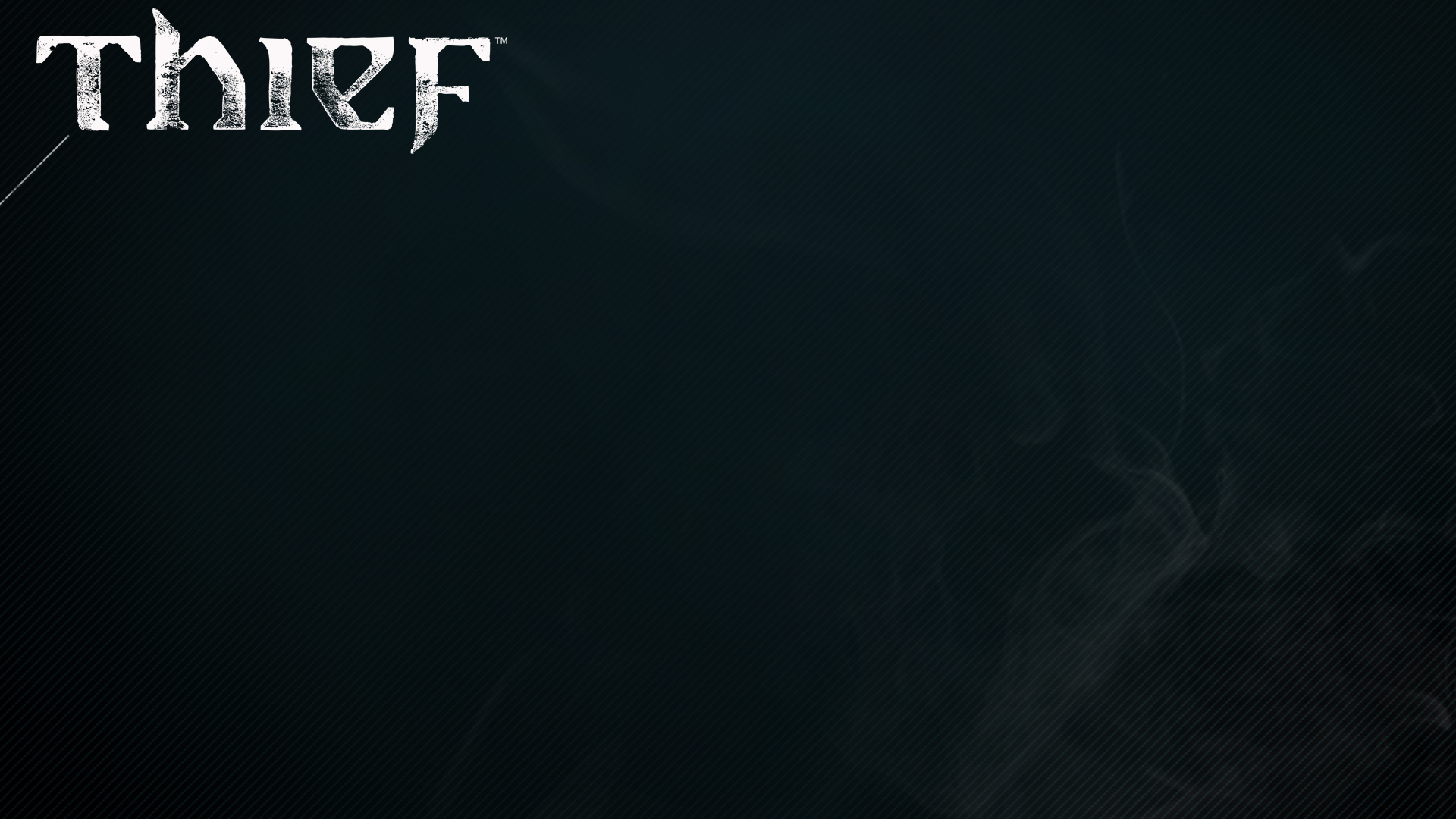 Artistic Pipeline
IBR creation pipeline
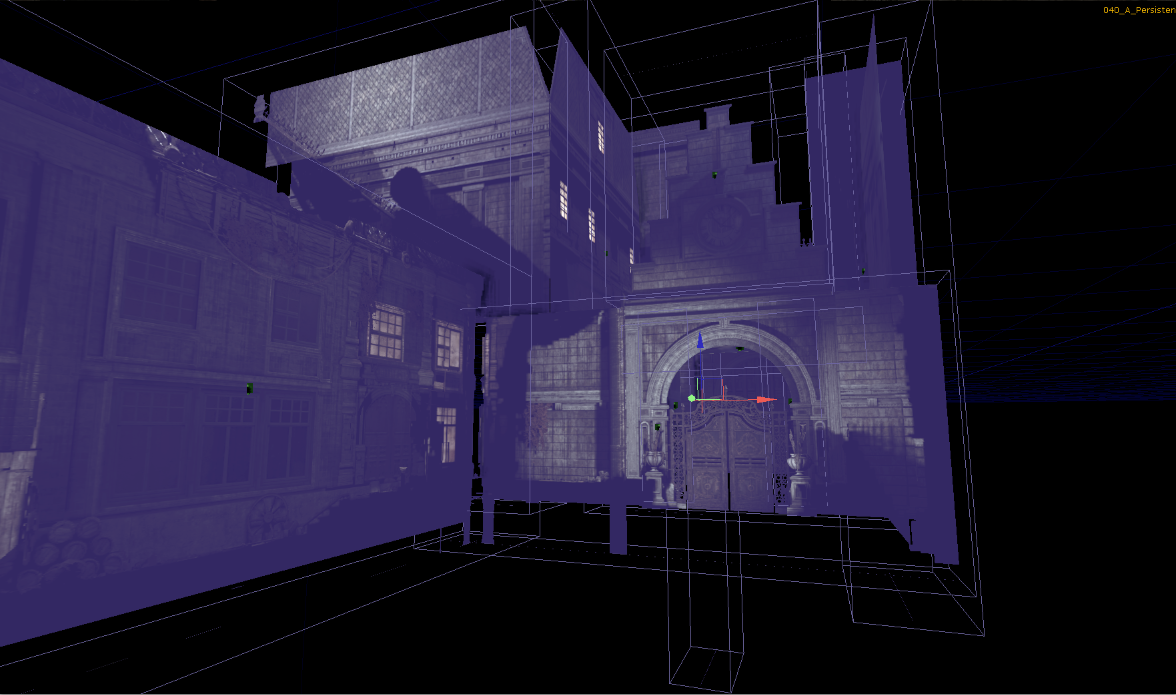 Pinpoint candidate areas for IBRreflections (i.e. water puddles)
Create the planes for main landmarks
Lit scene is baked to planes
Thief © 2014 Square Enix Ltd. All rights reserved.
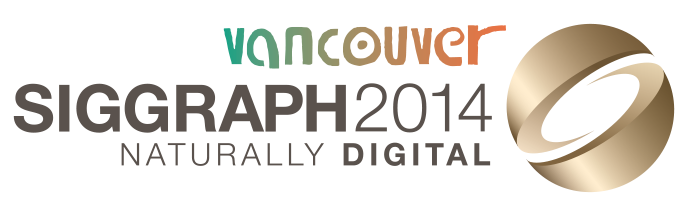 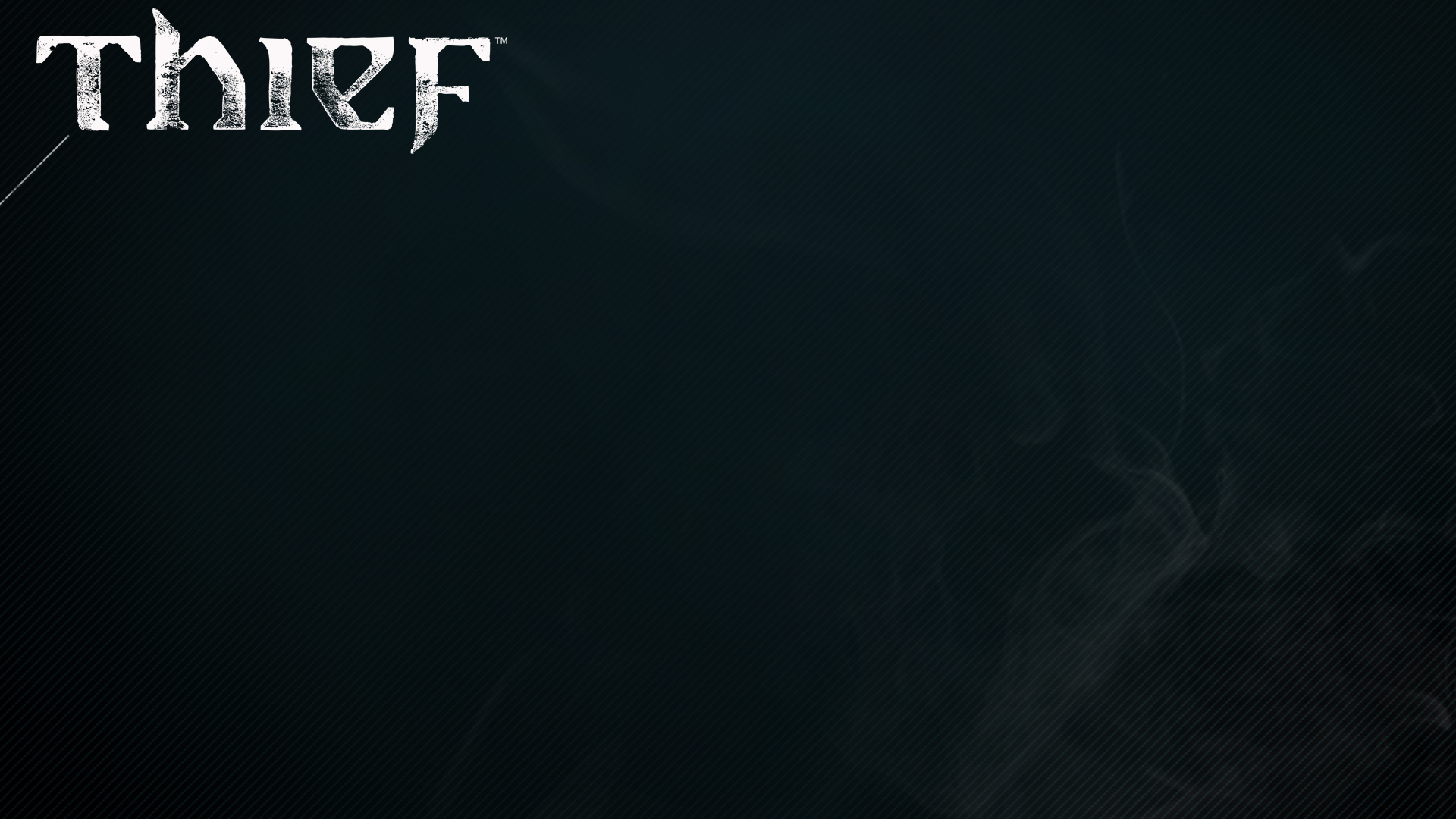 Artistic Pipeline
IBR creation pipeline
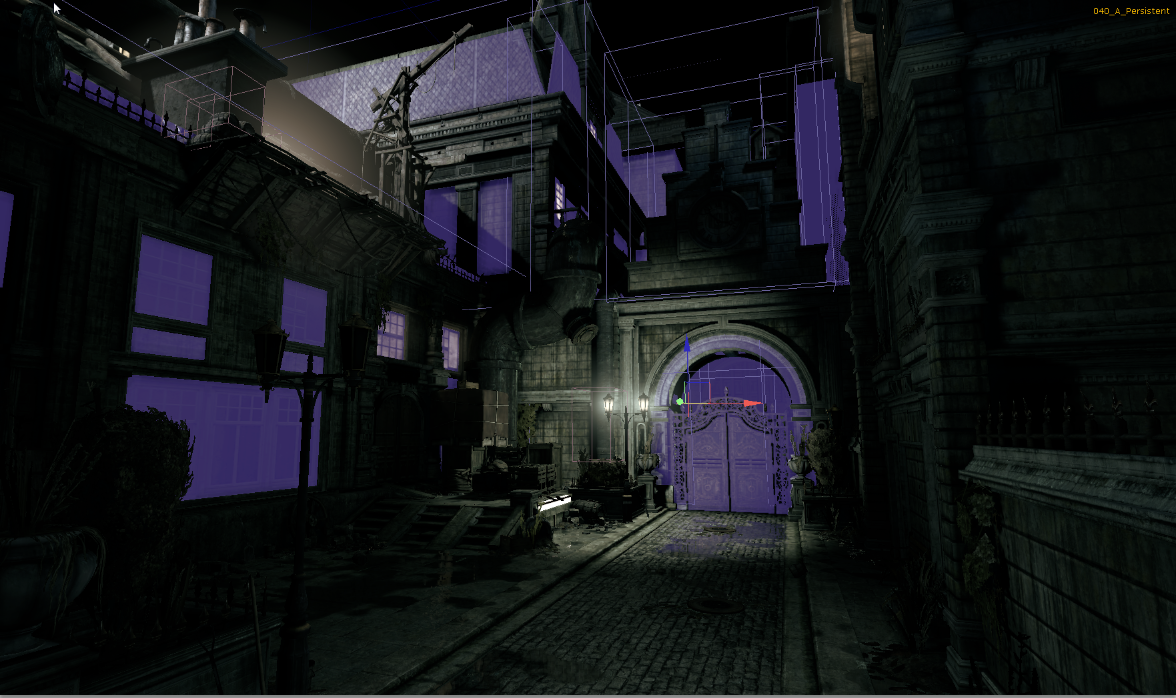 Pinpoint candidate areas for IBRreflections (i.e. water puddles)
Create the planes for main landmarks
Lit scene is baked to planes
Plane position and lighting adjustments
      (plus addition of planes if needed)
Thief © 2014 Square Enix Ltd. All rights reserved.
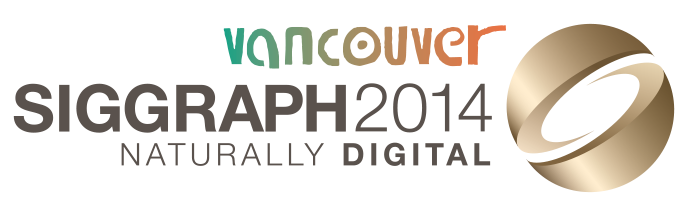 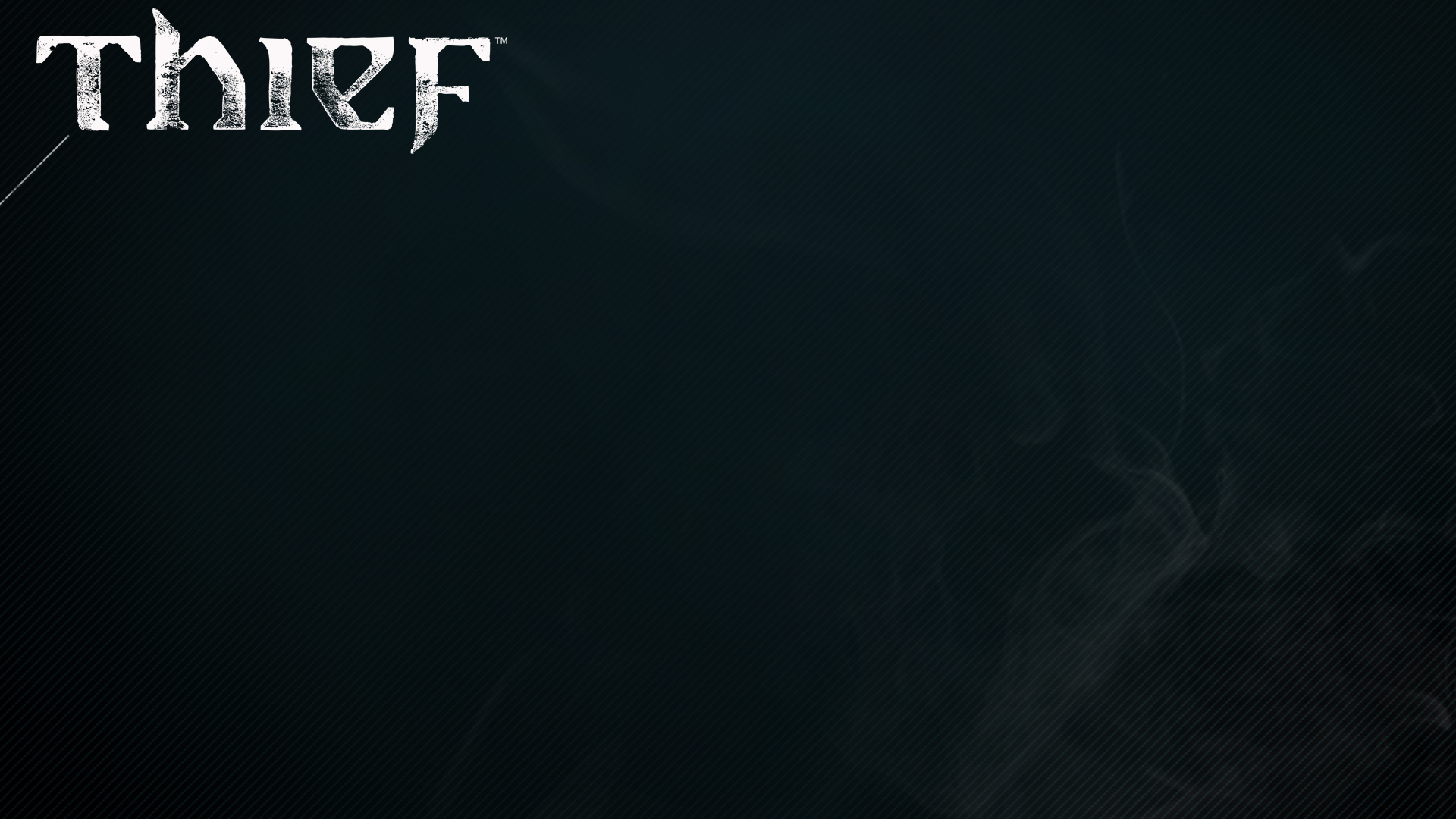 Artistic Pipeline
IBR creation pipeline
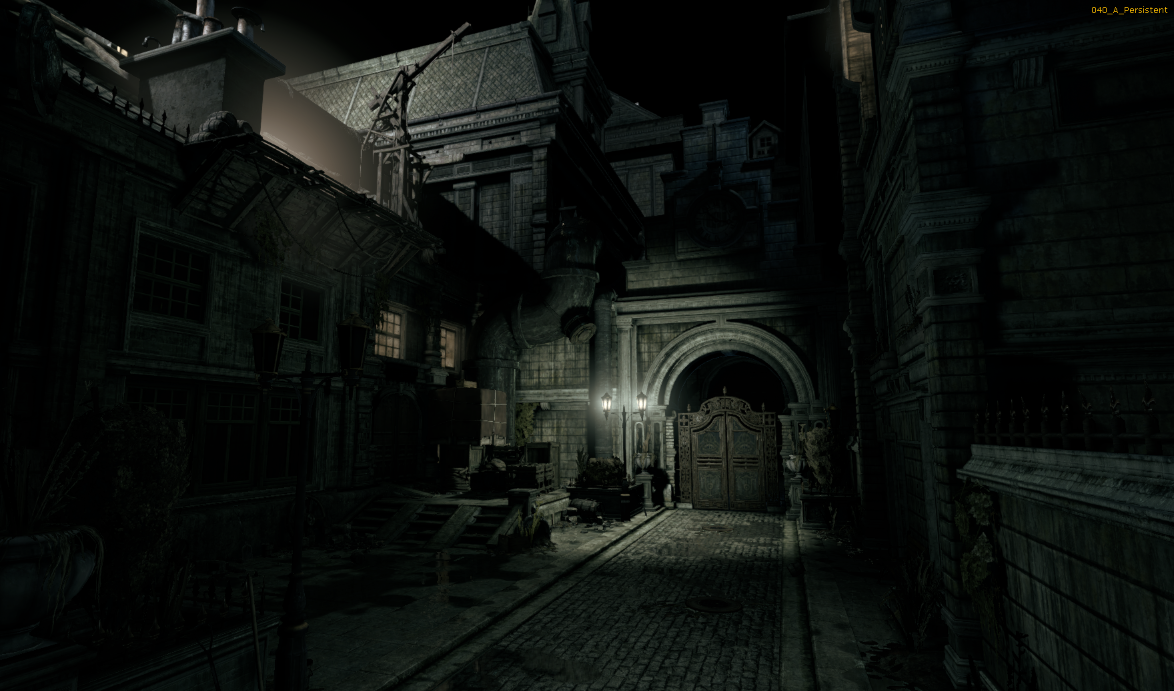 Pinpoint candidate areas for IBRreflections (i.e. water puddles)
Create the planes for main landmarks
Lit scene is baked to planes
Plane position and lighting adjustments
      (plus addition of planes if needed)
Hide and move on to another zone
Thief © 2014 Square Enix Ltd. All rights reserved.
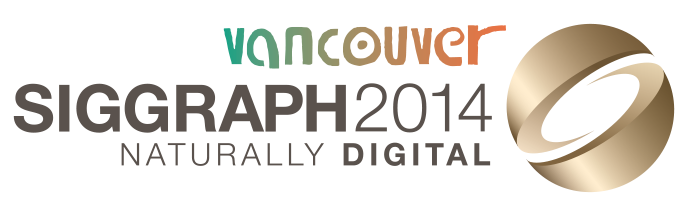 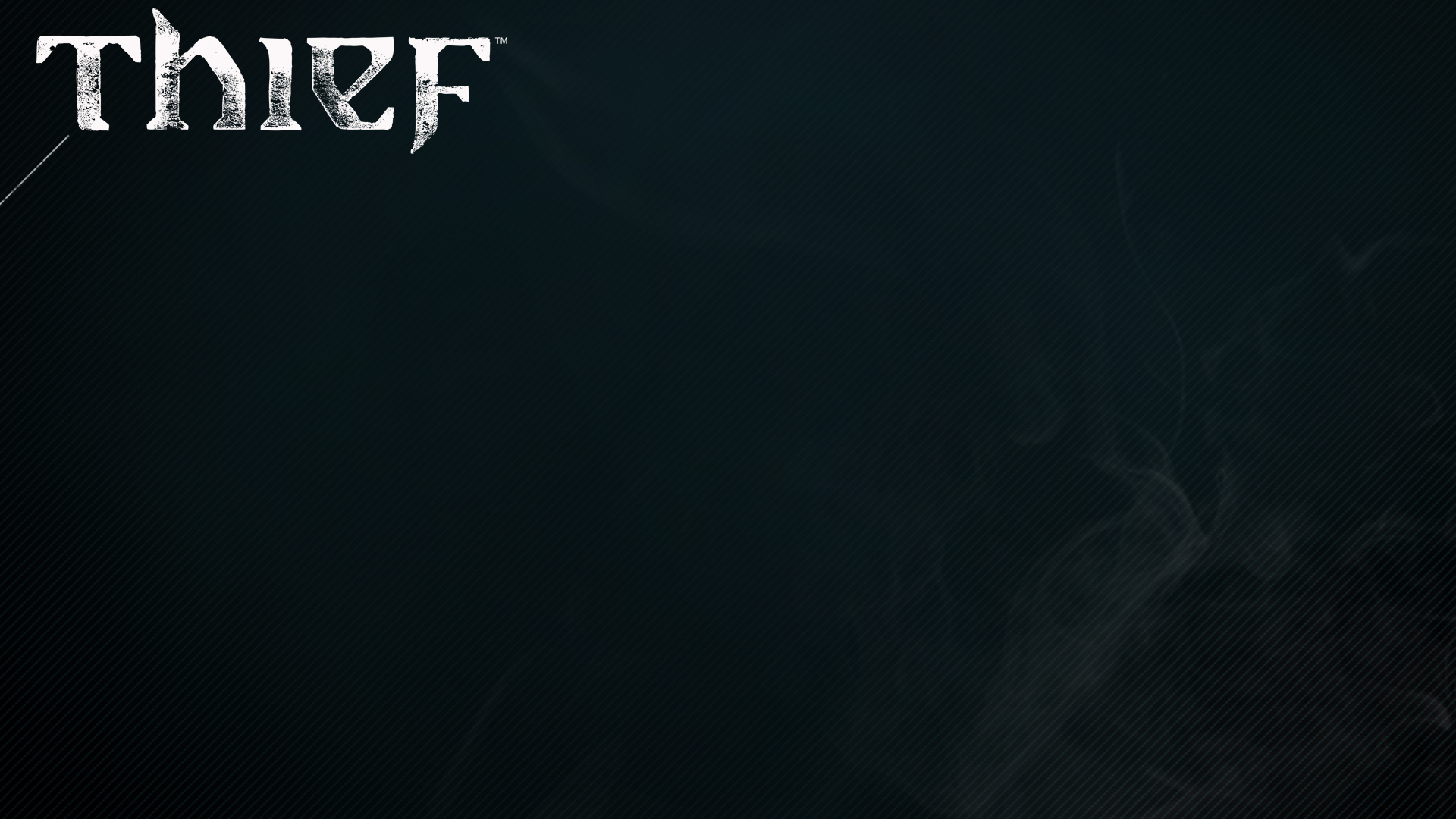 Artistic Pipeline
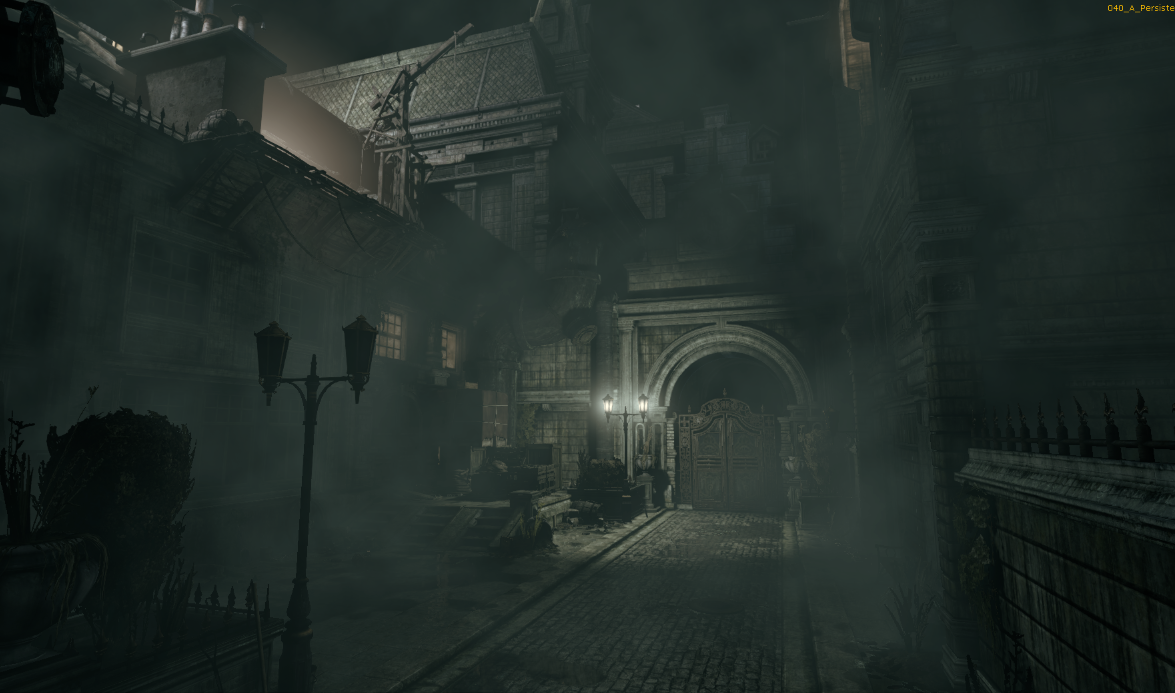 IBR creation pipeline
Thief © 2014 Square Enix Ltd. All rights reserved.
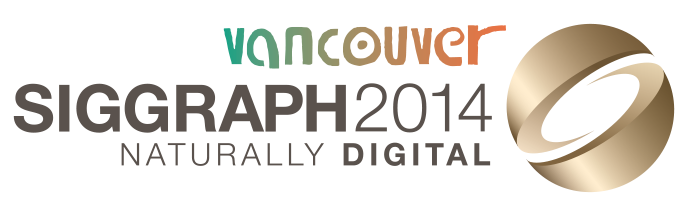 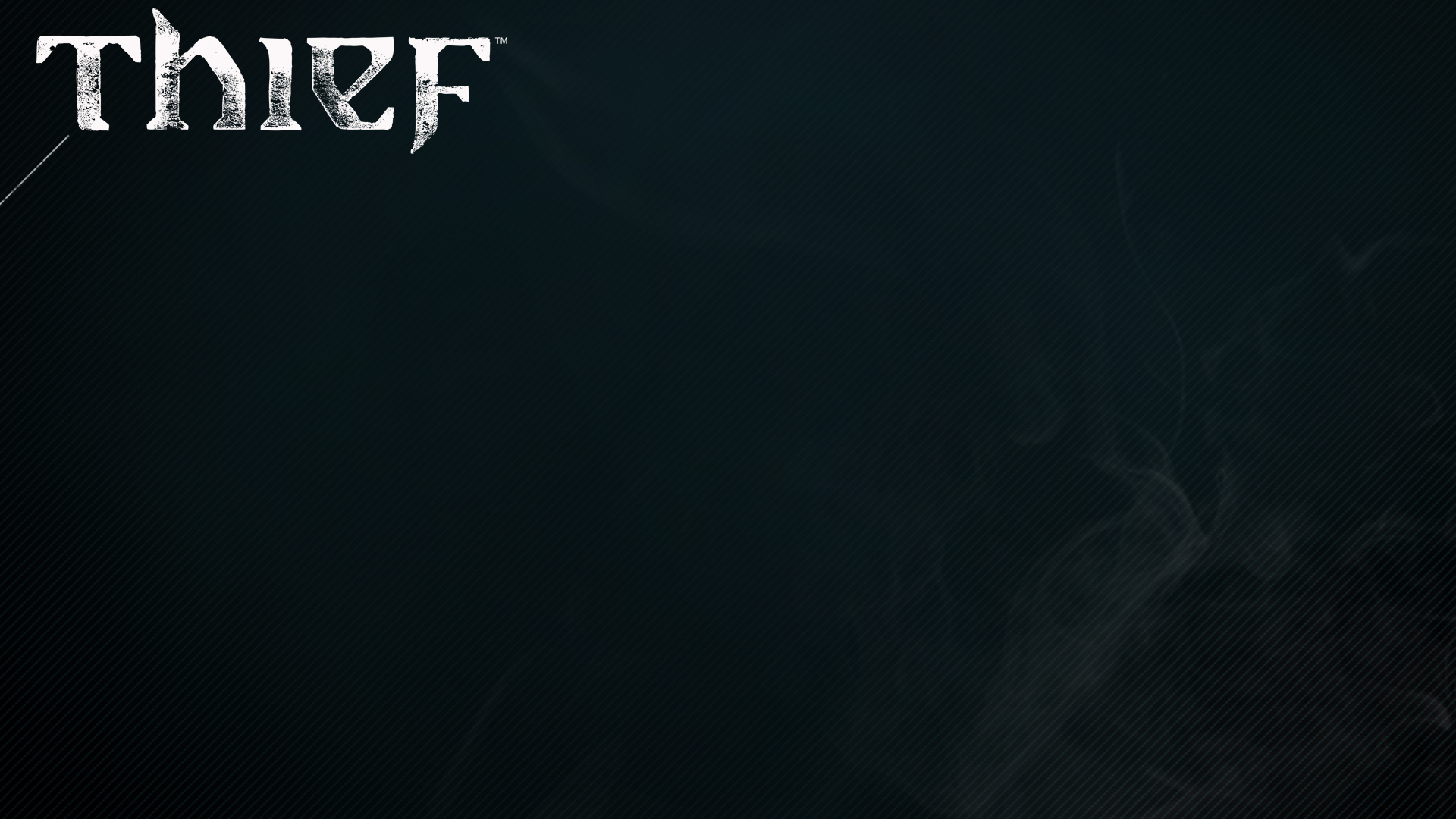 Artistic Pipeline
IBR creation pipeline
Video resume
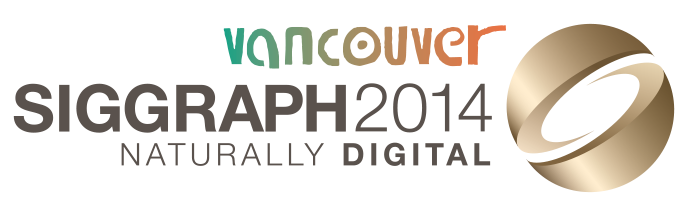 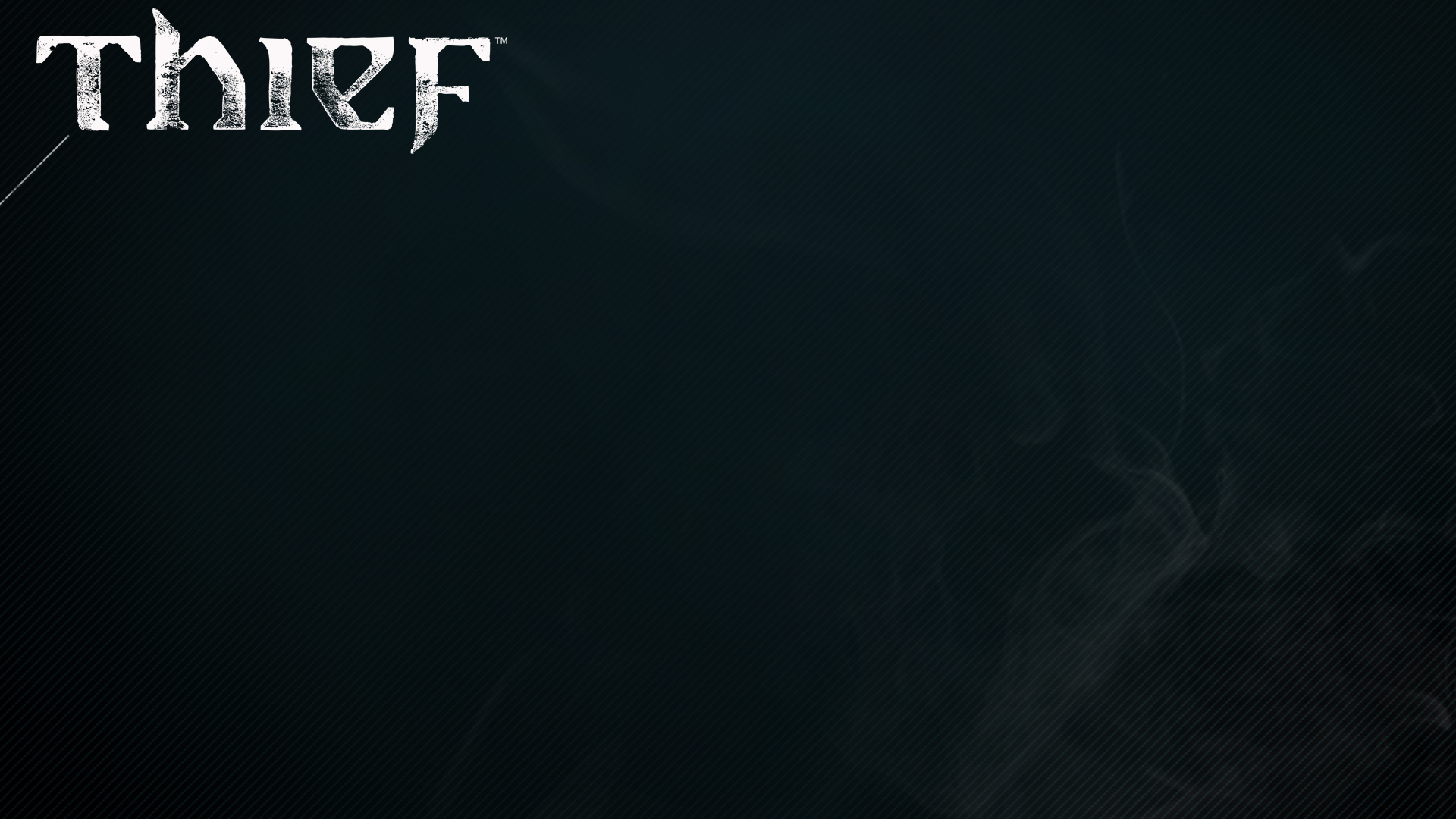 Talk Schedule
Basic algorithms
Thief reflection system overview 
Screen-space reflections 
Image-based reflections 
Contact-hardening glossy reflections
Reflection pipeline features 
Localized cube map reflections
Art pipeline implications
Conclusion and QA
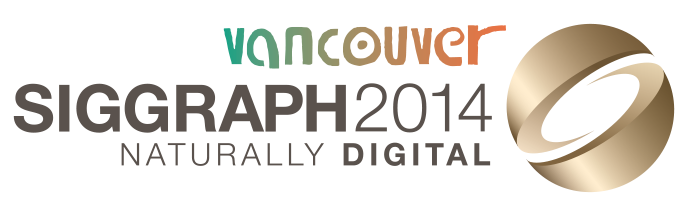 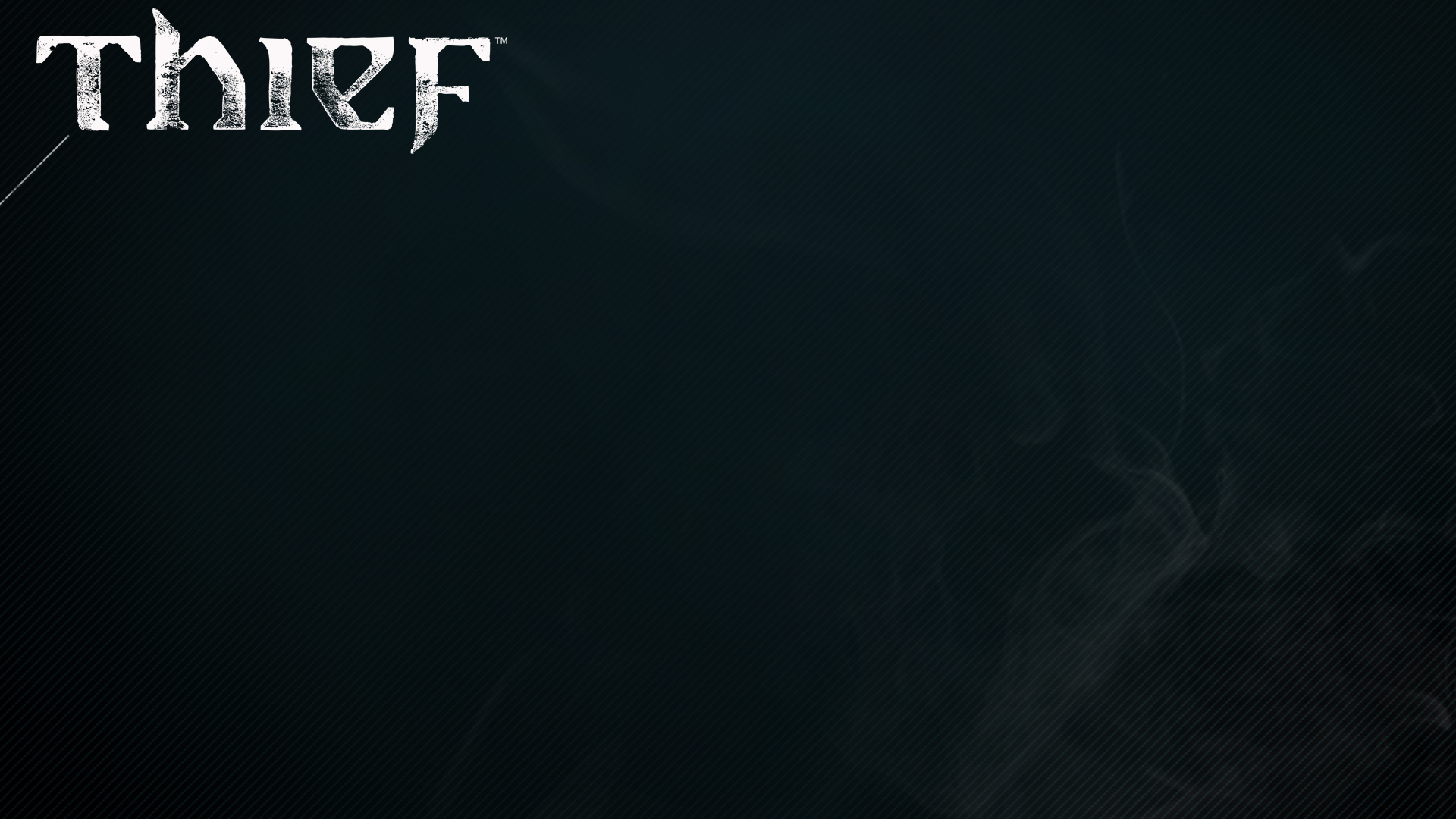 Takeaways
Real-time reflection is not a solved problem
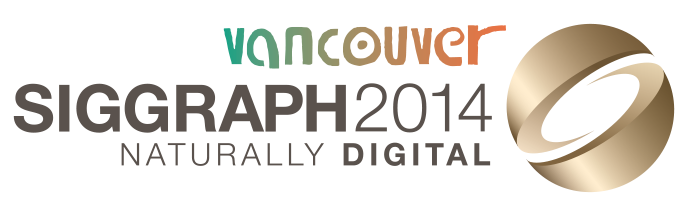 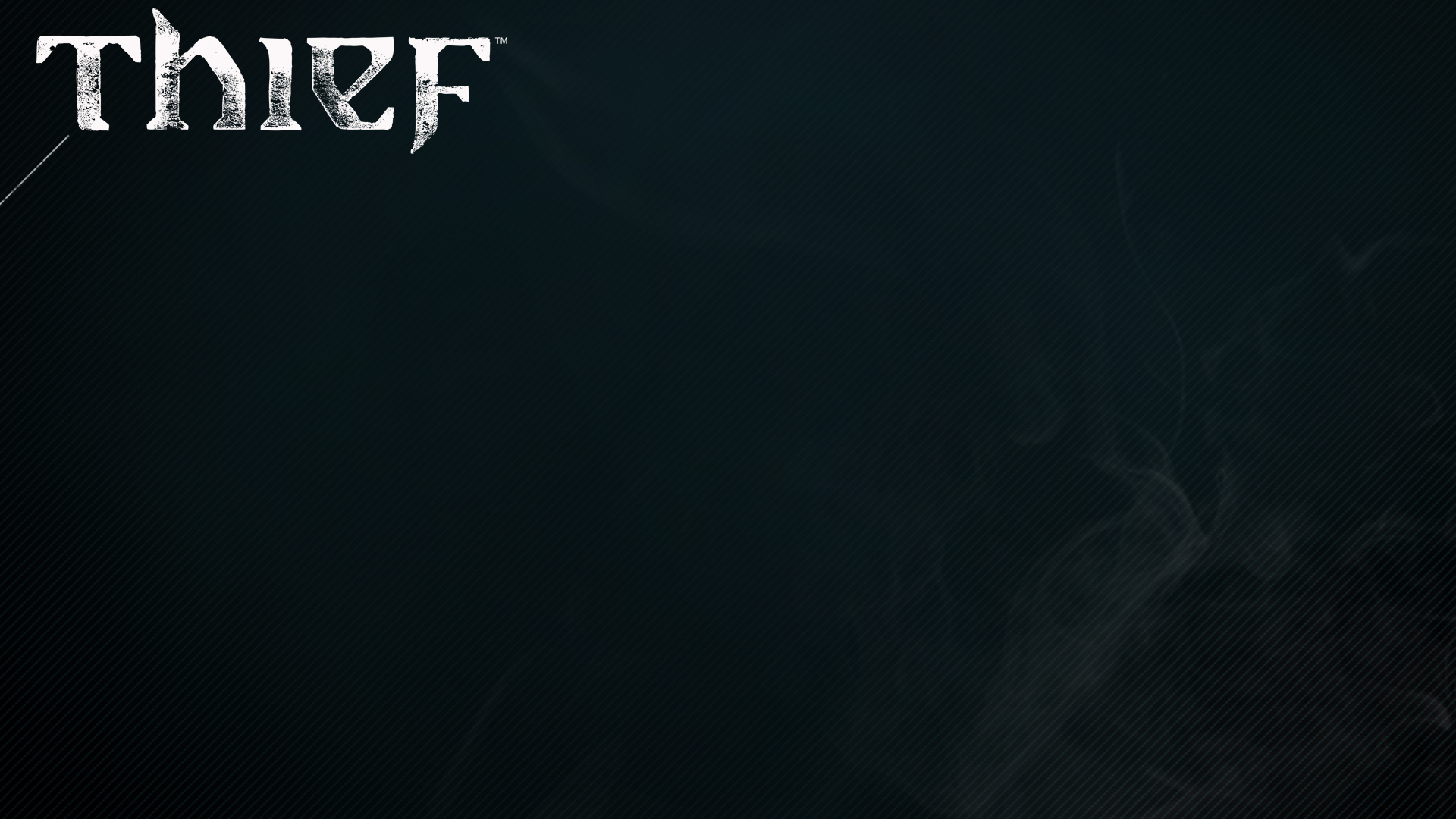 Takeaways
Real-time reflection is not a solved problem
SSR needs a fallback
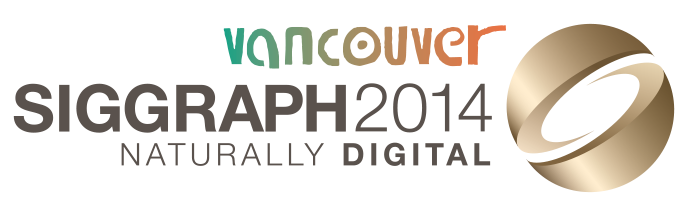 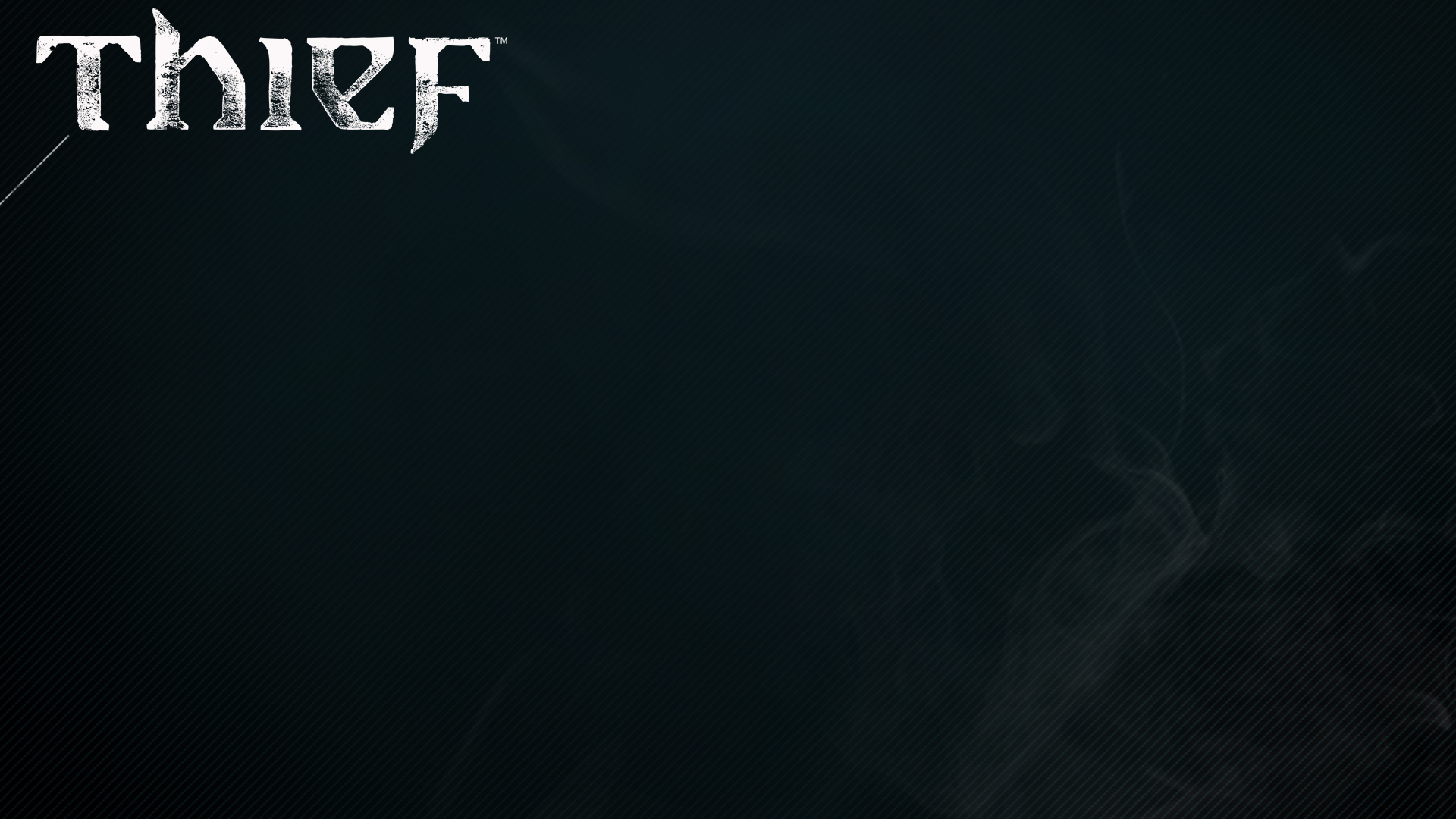 Takeaways
Real-time reflection is not a solved problem
SSR needs a fallback
Multi-tier solutions are/will be used
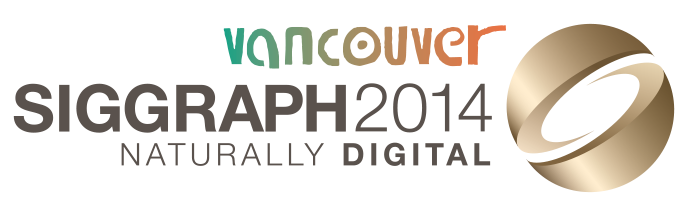 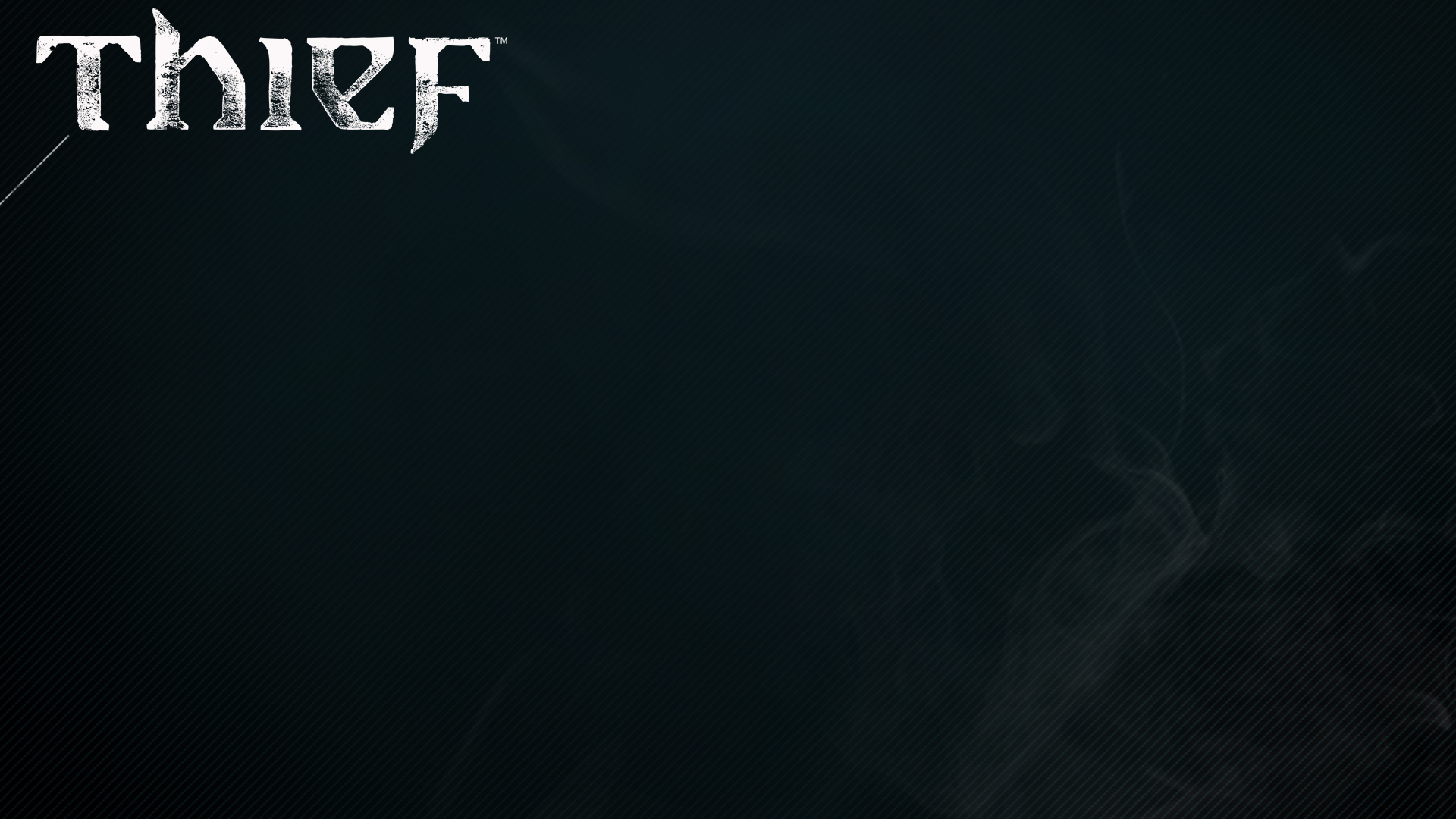 Takeaways
Real-time reflection is not a solved problem
SSR needs a fallback
Multi-tier solutions are/will be used
Mixed resolution rendering to save the bandwidth
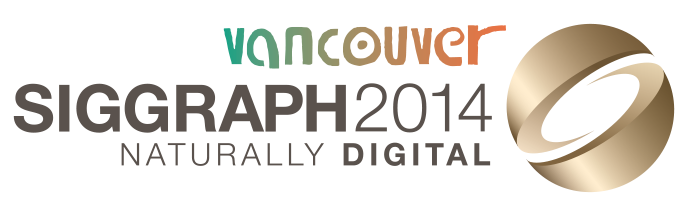 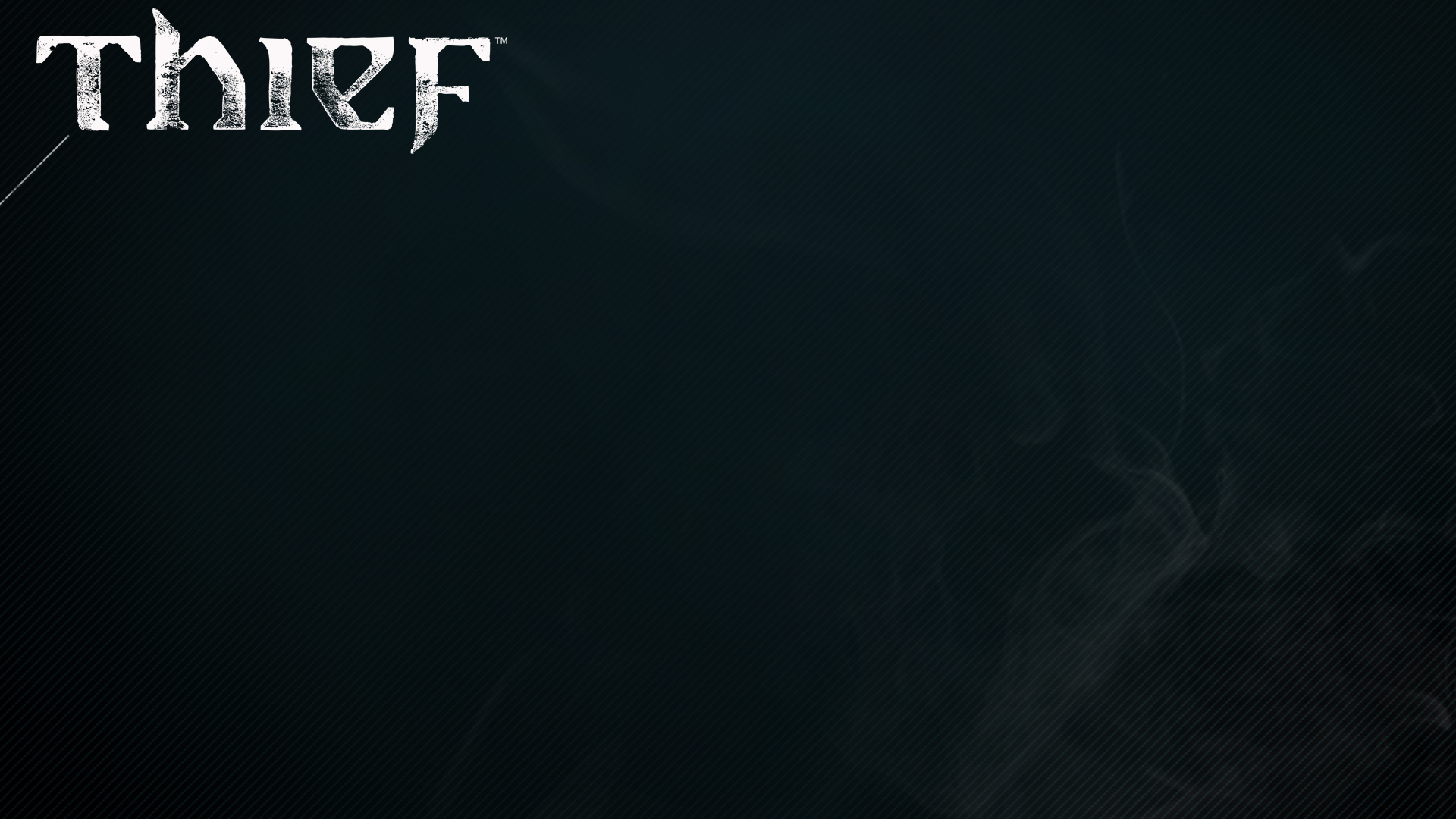 Thanks
JN Bucci
Robbert-Jan Brems
Uriel Doyon
David Gallardo 
Francis Maheux
and the whole Thief team!
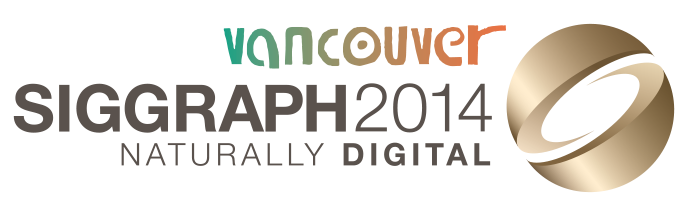 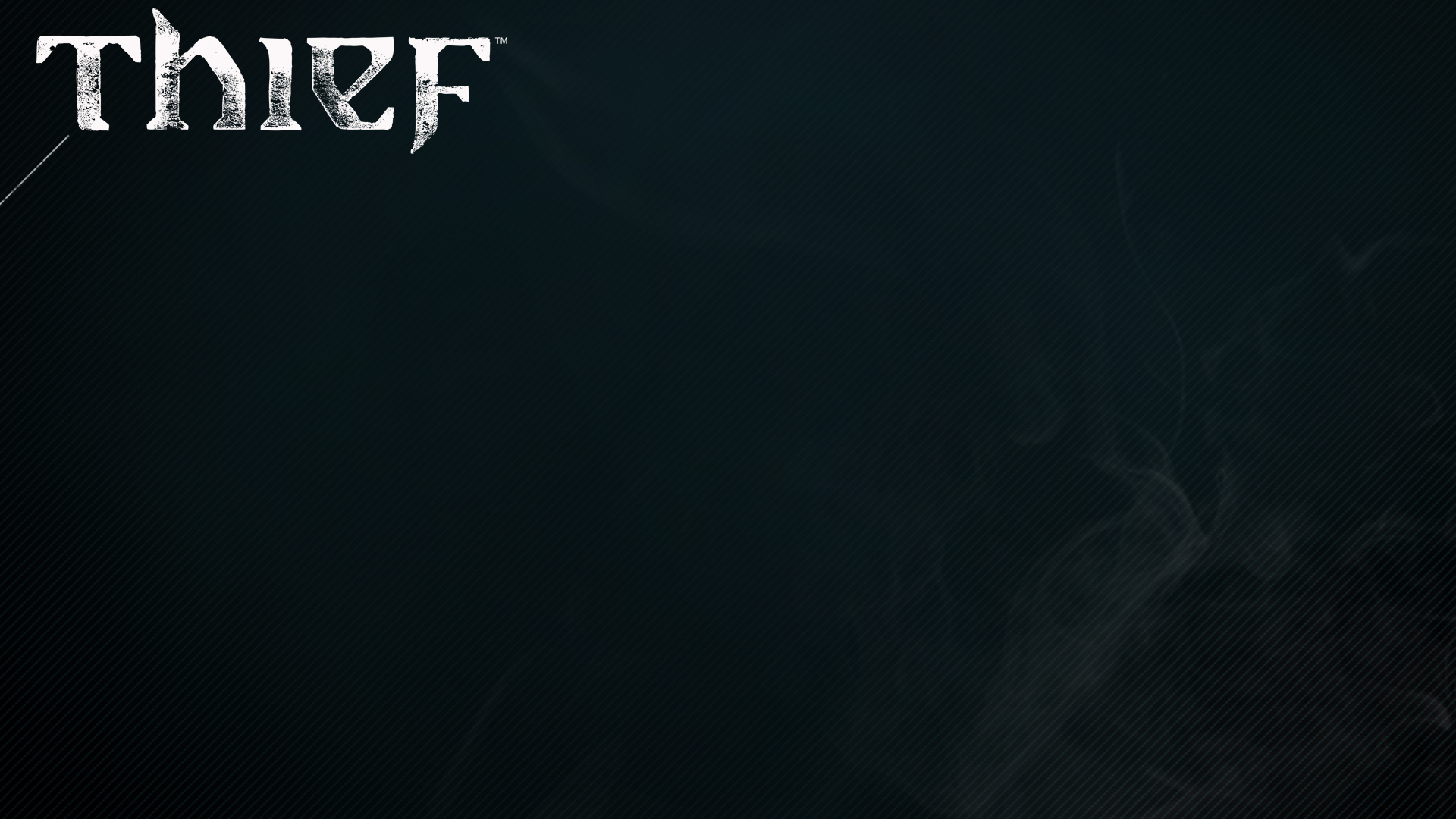 For More Details
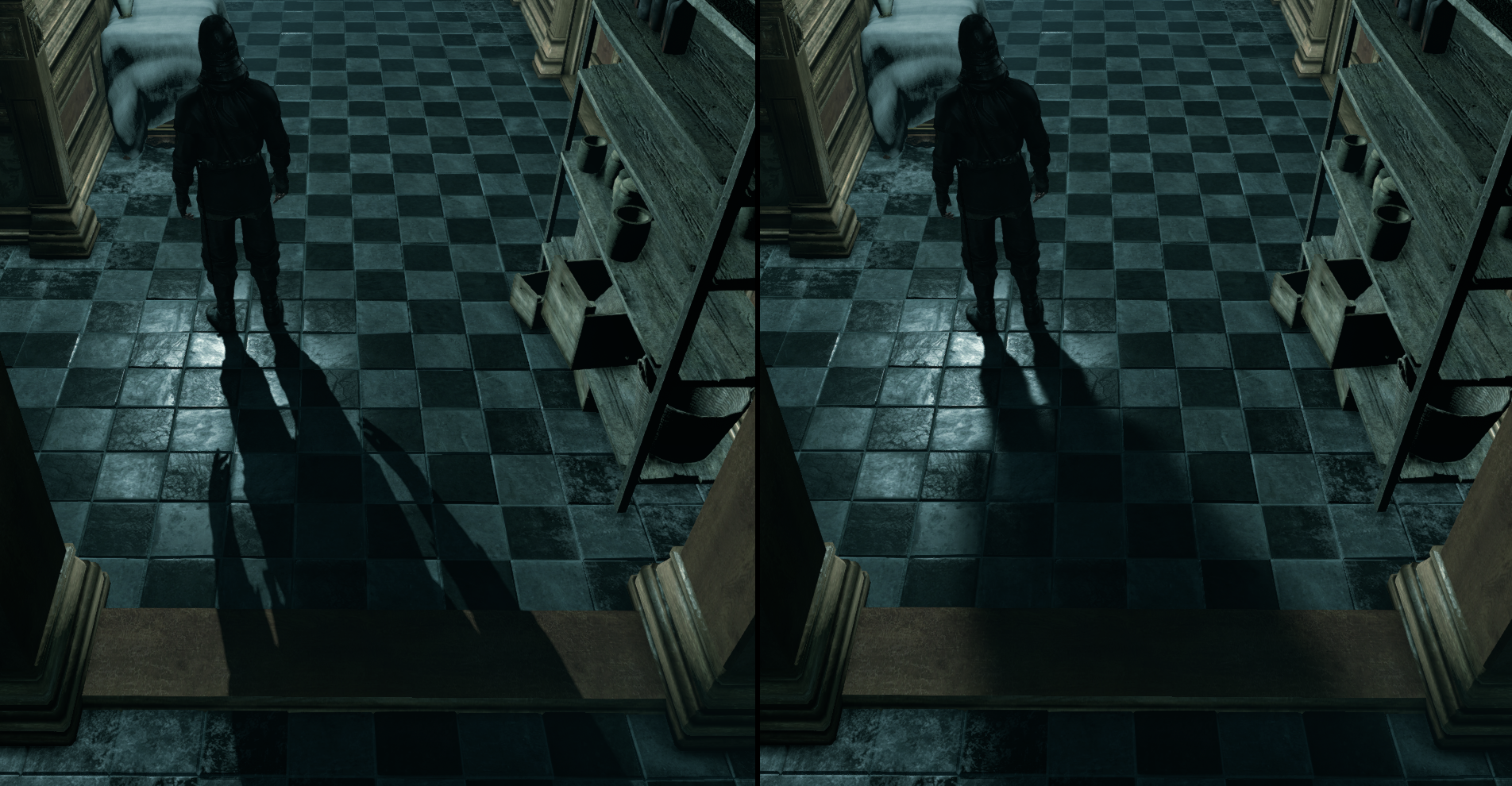 Look out for our GPU Pro 6 chapter on Next-Gen Thief Rendering!
You will find:
Code listings for the algorithms
Contact-hardening shadows
Compute shader-based post processes
Parallax occlusion mapping
and more!
Thief © 2014 Square Enix Ltd. All rights reserved.
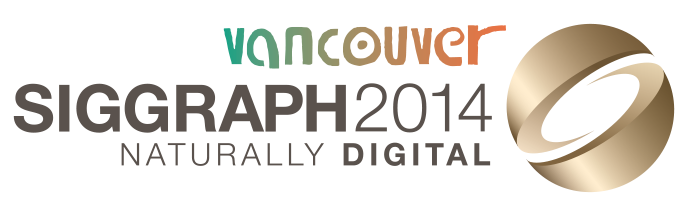 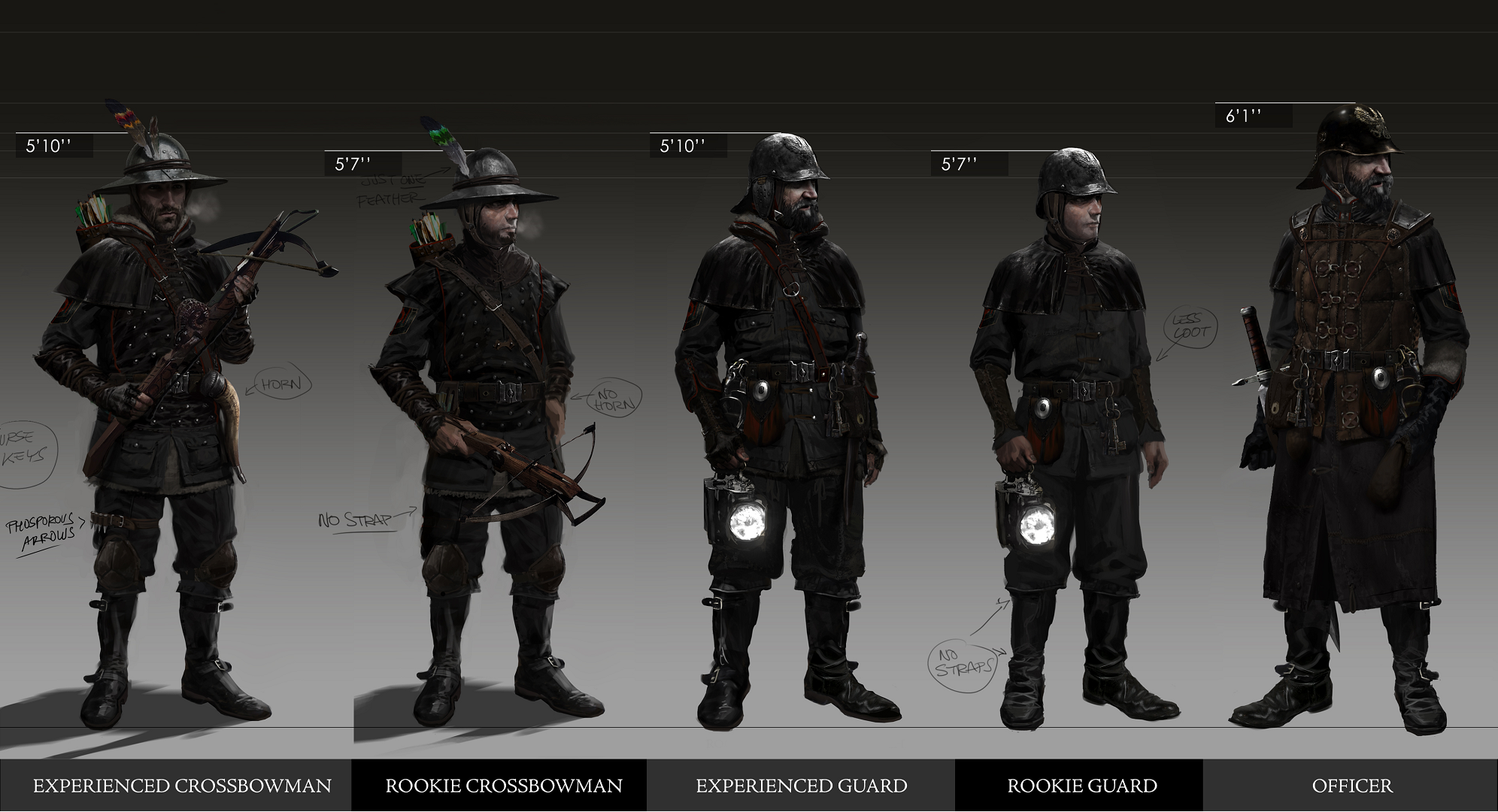 Thief © 2014 Square Enix Ltd. All rights reserved.
We are hiring!
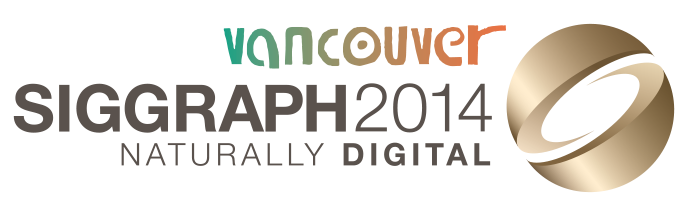 Learn more at http://eidosmontreal.com/jobs
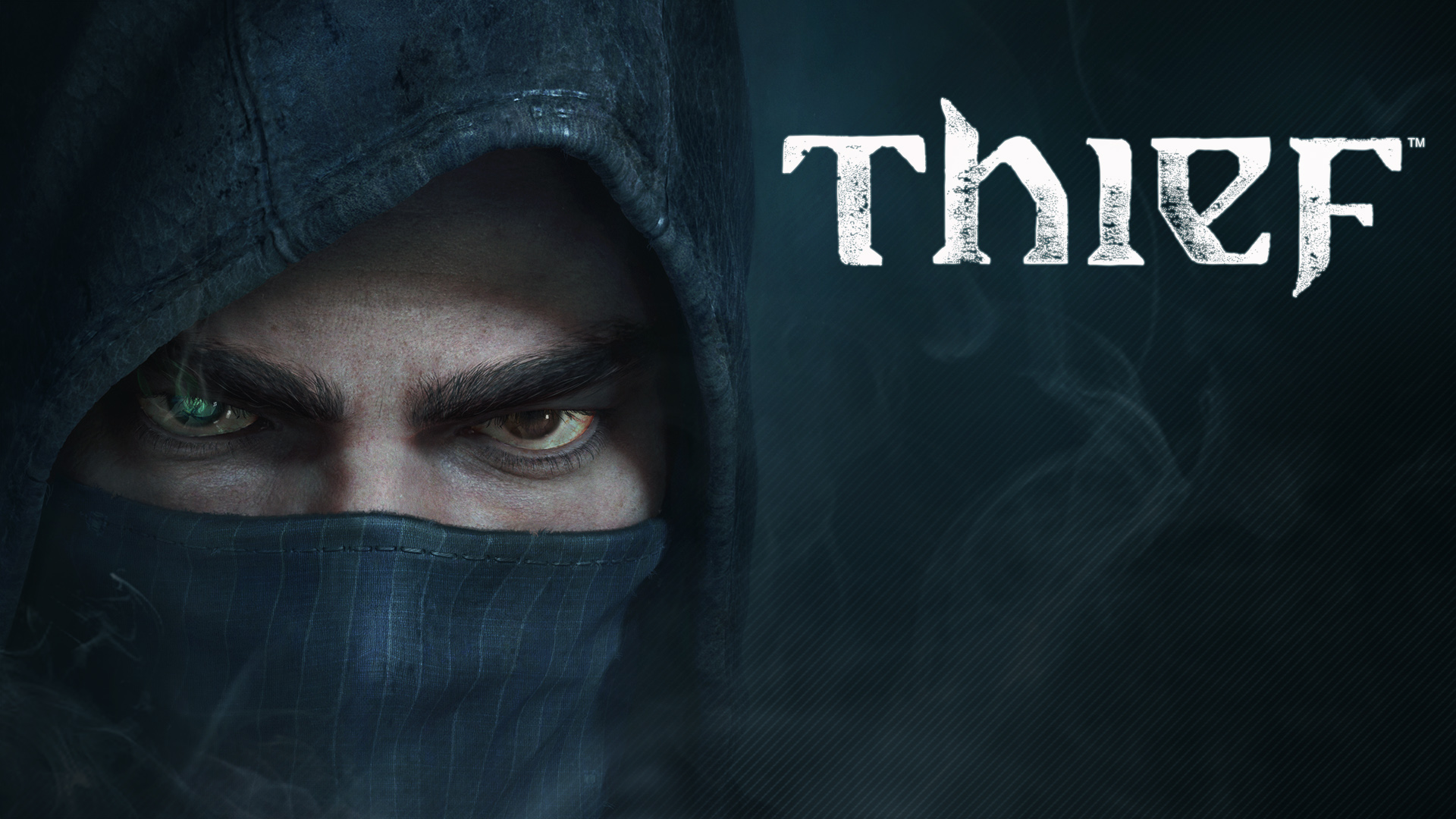 Questions?
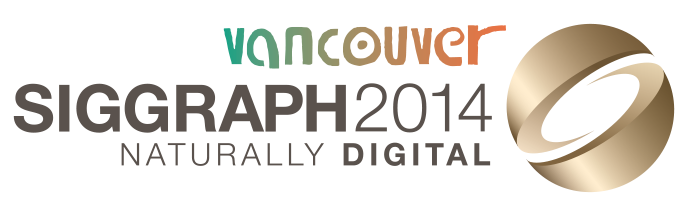 Thief © 2014 Square Enix Ltd. All rights reserved.